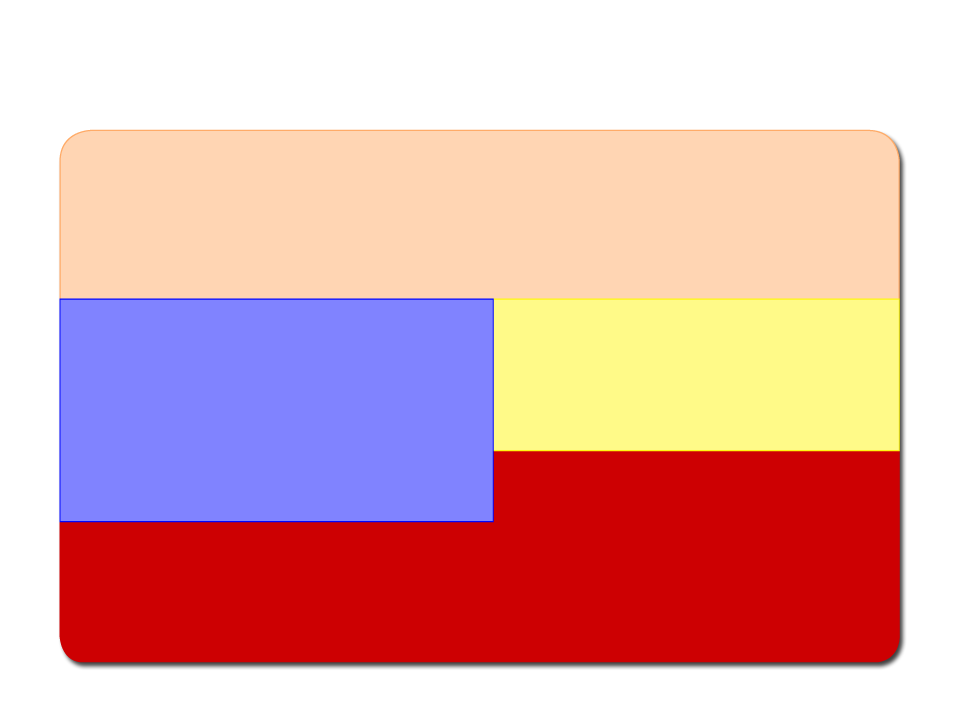 C A P Í T U L O    4
METABOLISMO, ENERGÍA, Y LOS SISTEMAS ENERGÉTICOS BÁSICOS
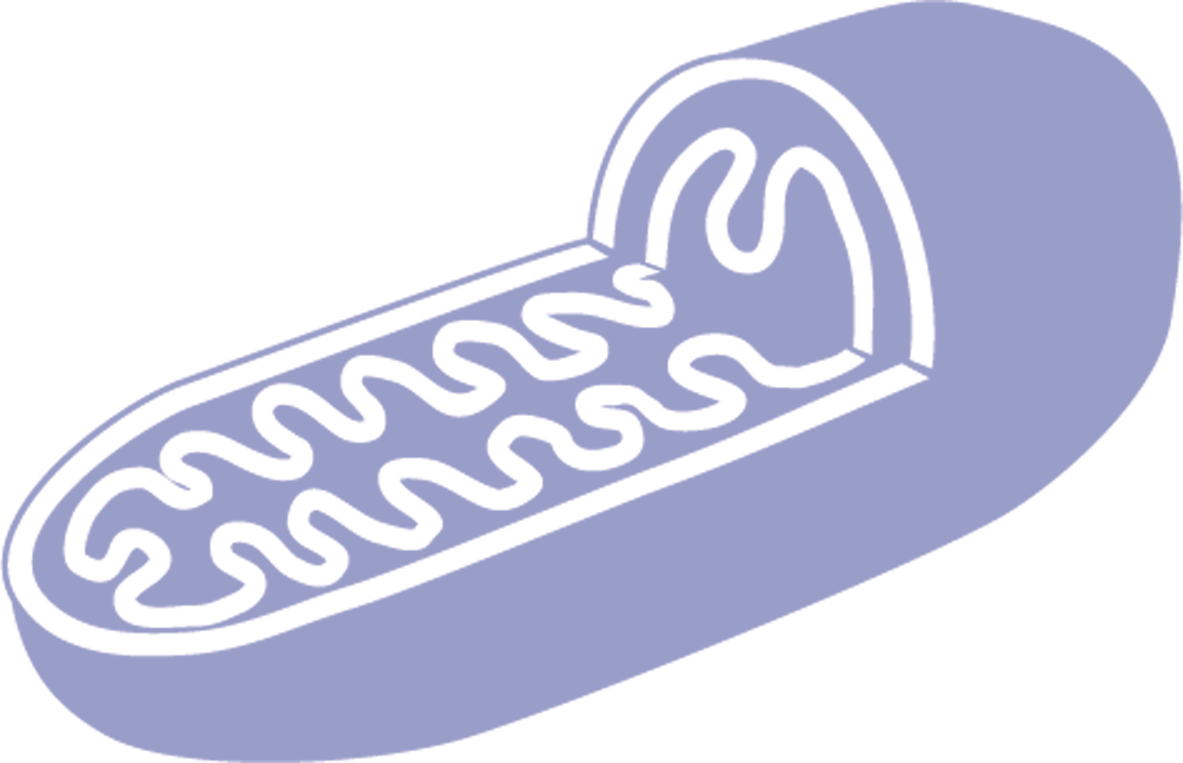 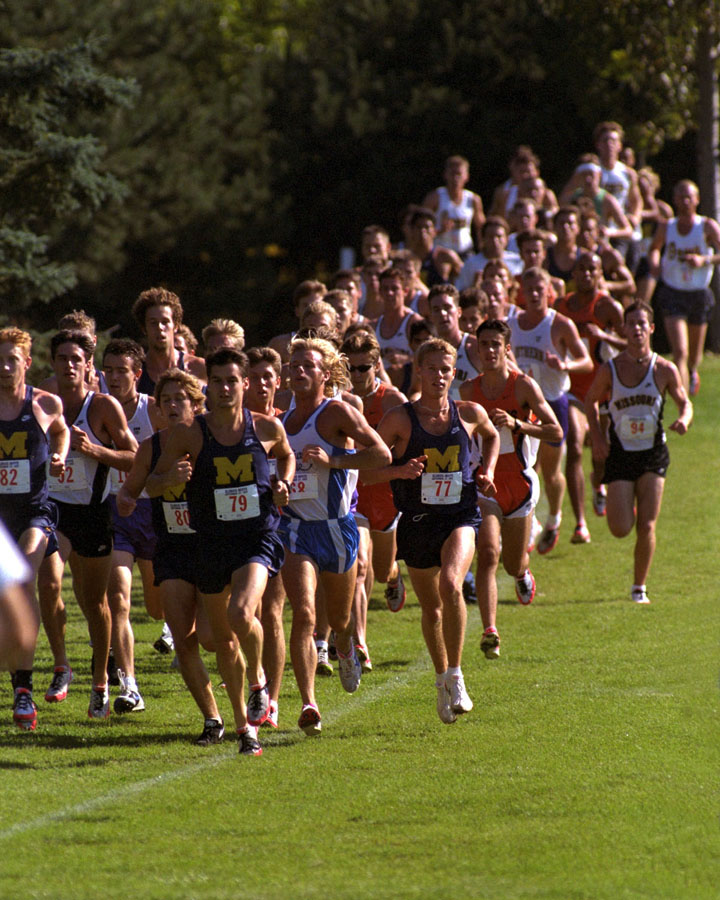 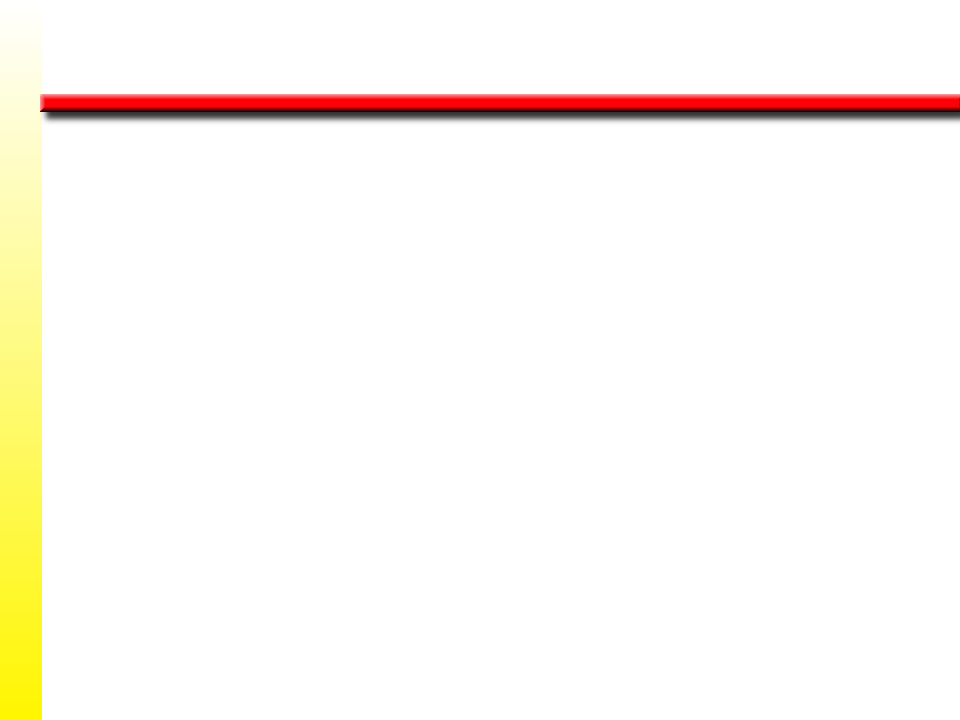 Objetivos de Aprendizaje
w Aprender cómo nuestros cuerpos transforman los alimentos consumidos en ATP para proveer la energía requerida en el movimiento que inducen los músculos esqueletales.
w Examinar los tres sistemas energéticos que generan energía para la acción muscular.
w Explorar cómo la producción y disponibilidad de energía puede limitar el rendimiento
(continúa)
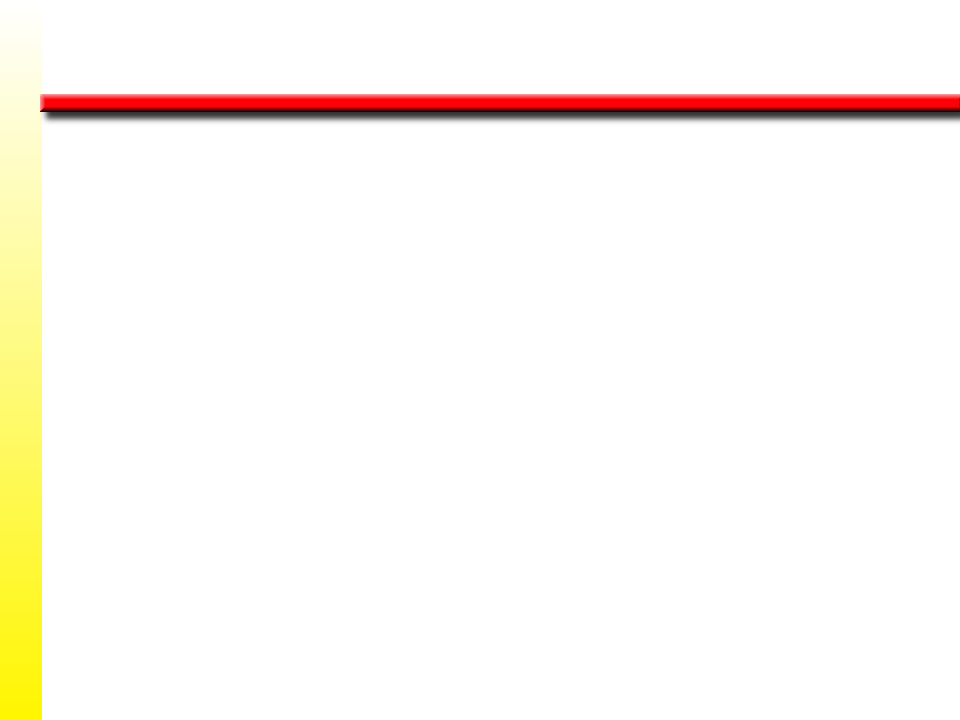 Objetivos de Aprendizaje
w Aprender cómo el ejercicio afecta el metabolismo y cómo el metabolismo puede ser monitoreado para determinar el gasto energético.
w Descubrir las causas y sitios fundamentales para la fatiga muscular.
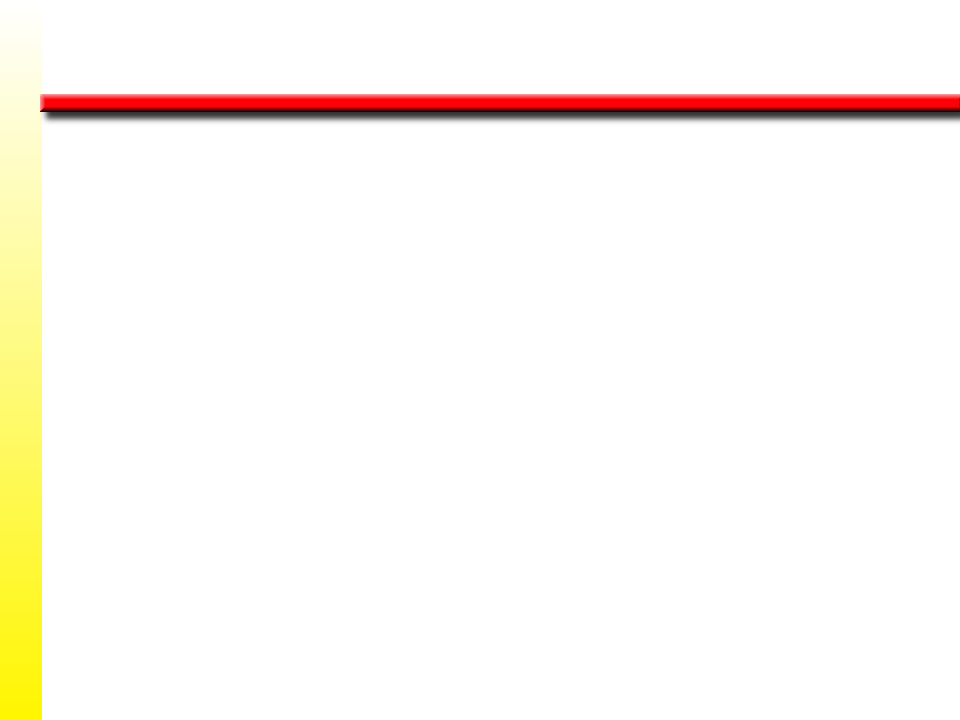 Energía
w	La capacidad para desempeñar trabajo.
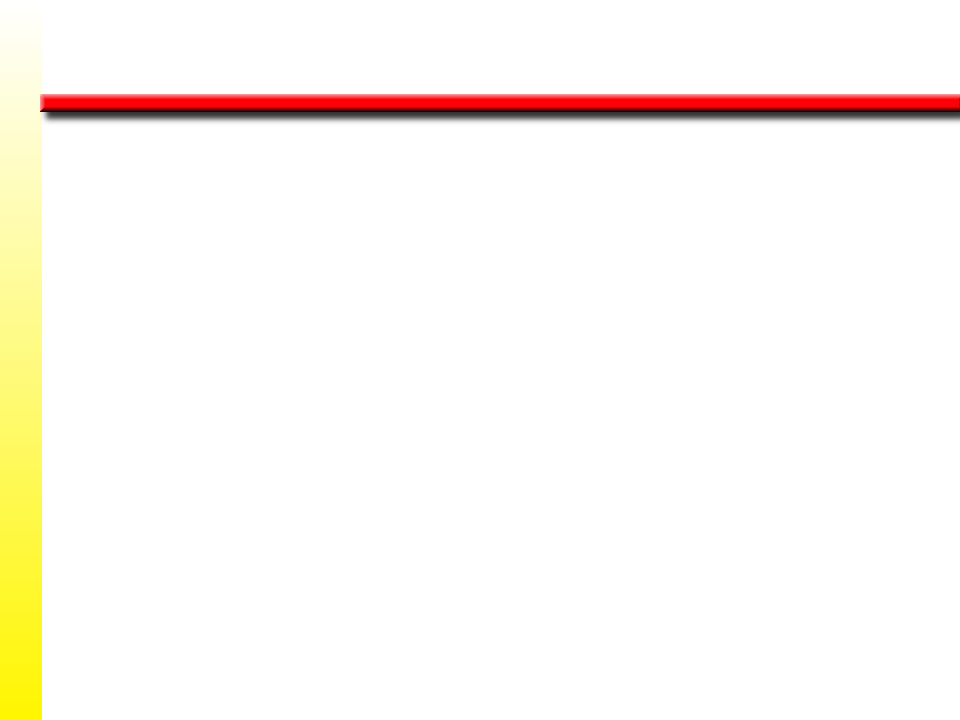 Energía
Formas de Energía
Química
Eléctrica
Electromagnética
Térmica
Mecánica
Nuclear
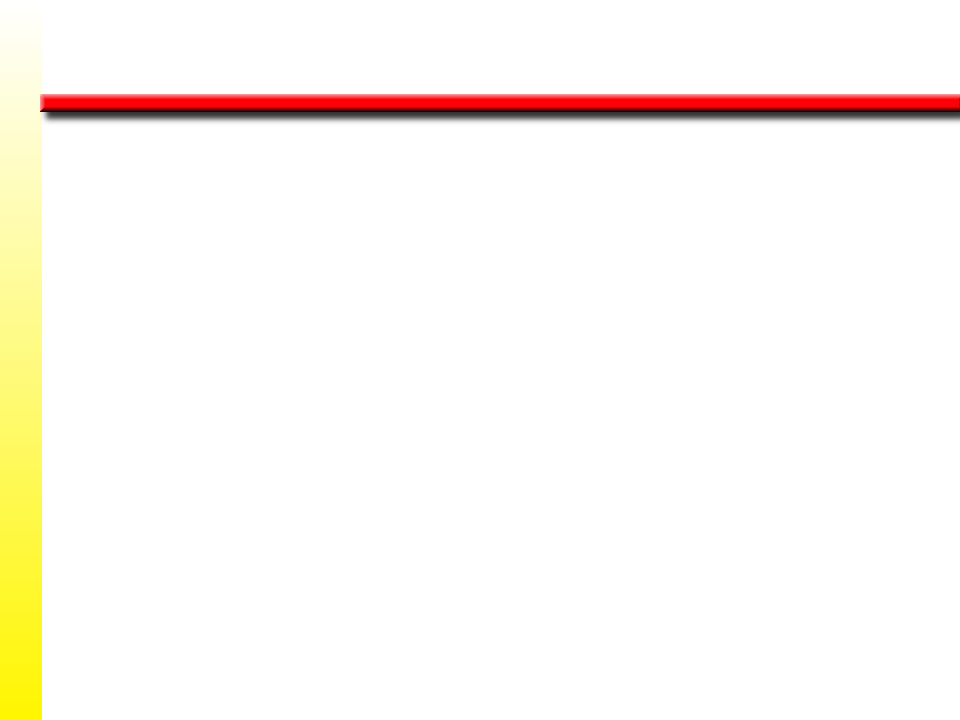 Leyes de Termodinámica
TERMODINÁMICA
Primera Ley
Segunda Ley
Los Sistemas Vivientes se encuentran en un Alto Estado de Alteración, llamado Entropía
La Energía ni se Crea
ni se Destruye, solo
se Transforma de una
Forma a otra
* Implicación *
Los Cambios Energético en los Sistemas Vivientes Tienden a ir desde un Estado Alto de Energía Libre a un Estado 
Bajo de Energía
Todas las Formas de Energía
Son Intercambiables
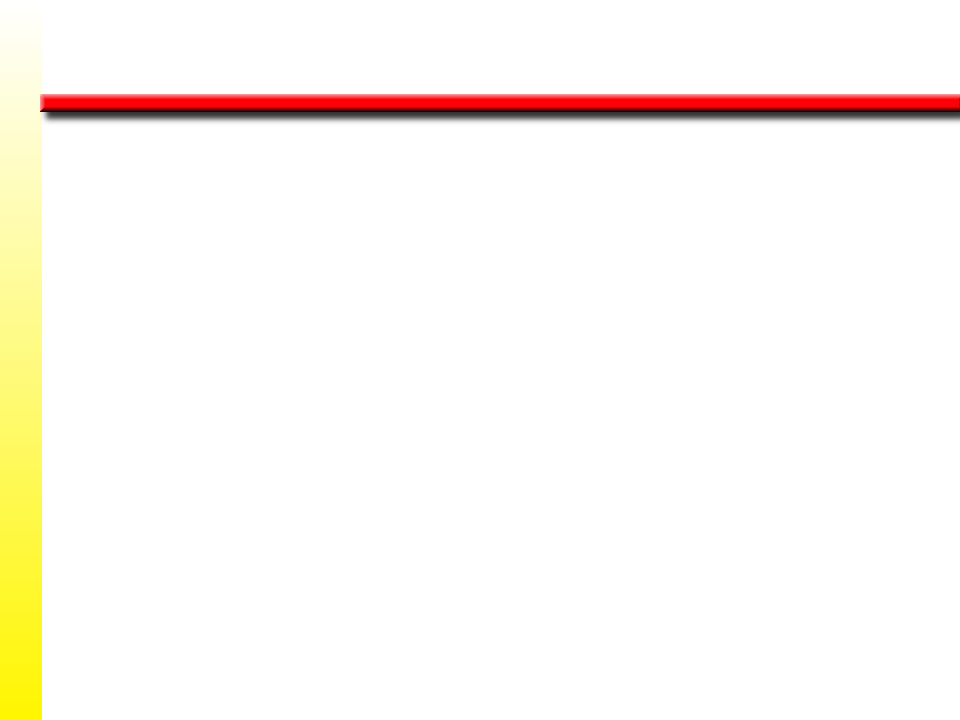 Energía para la Actividad Celular
SOL
Energía Degradada
Energía Lumínica
Mide
Calor Producido
(60 - 70 %)
Alimentos
(CHO, Grasas, PRO)
Kilocaloría
Degradan
(Catabolizan)
(Forma vía Reacciones Acopladas)
ATP - Adenosina Trifosfatada
(Energía Química Almacenada/Potencial)
Crecimiento/Reparación Celular
Contracción/Acción Muscular
Reparación
Daños Musculares
Generación de
Fuerza
Transporte Activo Sustancias
Glucosa
Ca+
Mantiene
Homeostasia
(Equilibrio Ambiente Interno)
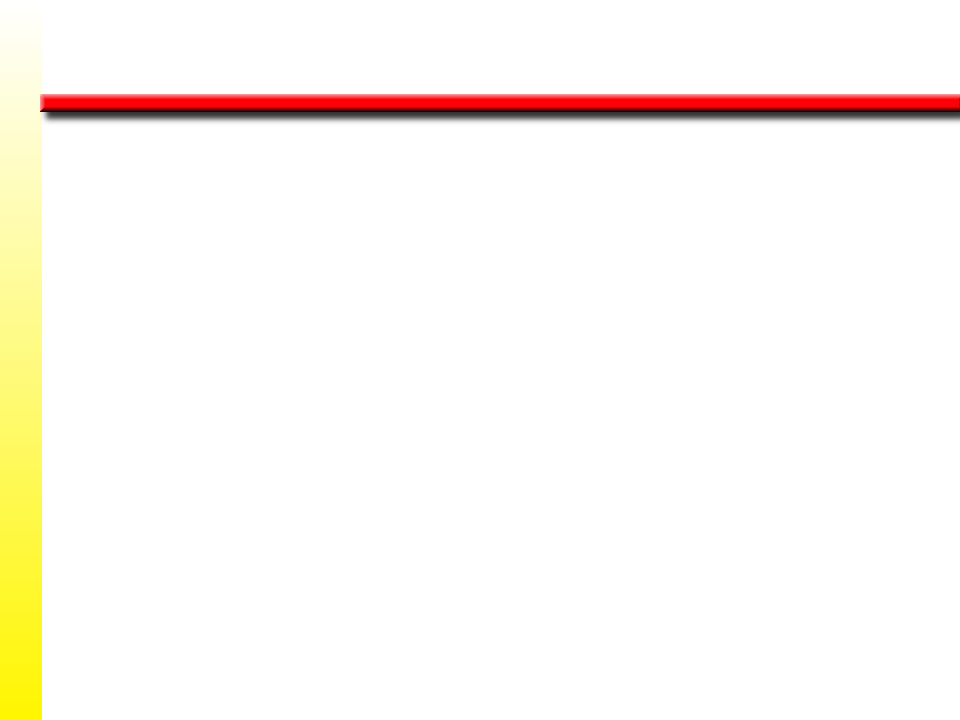 Energía para la Actividad Celular
SOL
Origen de toda la Energía
Energía Lumínica
Plantas
Convierten la Luz en Energía Química Almacenada
(Fotosíntesis)
Ser Humano
Obtiene la Energía Consumiendo
Plantas o Animales
(CHO, Grasas, Pro)
Se Descomponen en las Células para liberar Energía Almacenada
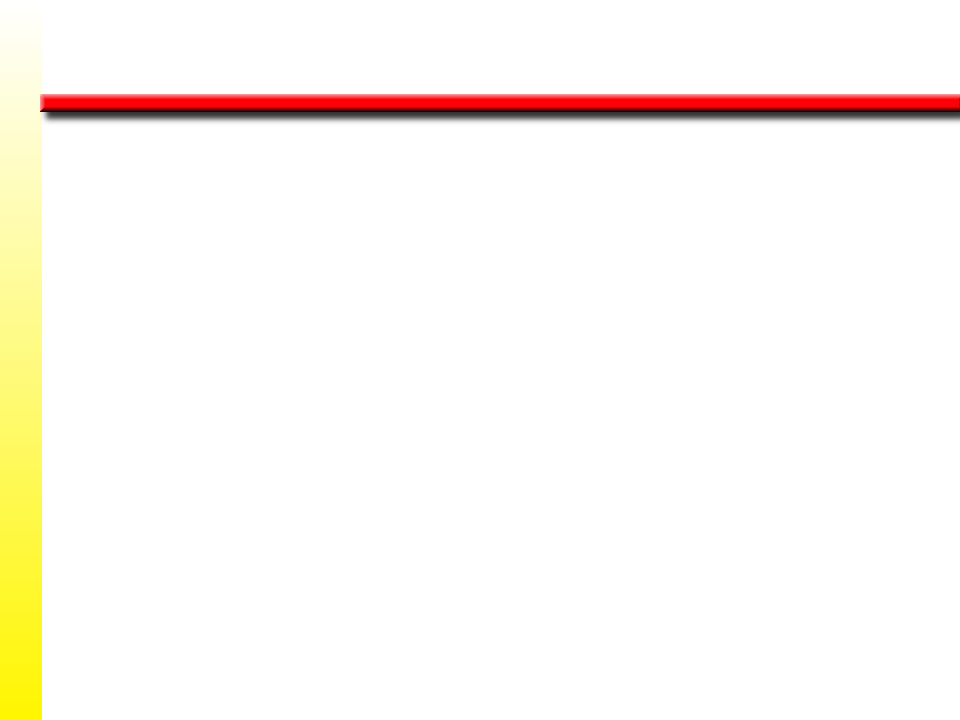 Caloría y Kilocaloría
w	La energía en el sistema biológico se mide en calorías (cal).
1 cal es la cantidad de calor requerido para elevar 1 g de agua a 1°C, de 14.5°C a 15.5°C.
w En humanos, la energía se expresa en kilocalorías (kcal), donde 1 kcal equivale a 1,000 cal.
w Con frecuencia, muchas personas erróneamente hablan de “calorías” cuando en realidad quieren decir más precisamente kilocalorías.  Cuando hablamos que alguien gasta 3,000 cal por día, lo que realmente significa que la persona esta gastando 3,000 kcal por día.
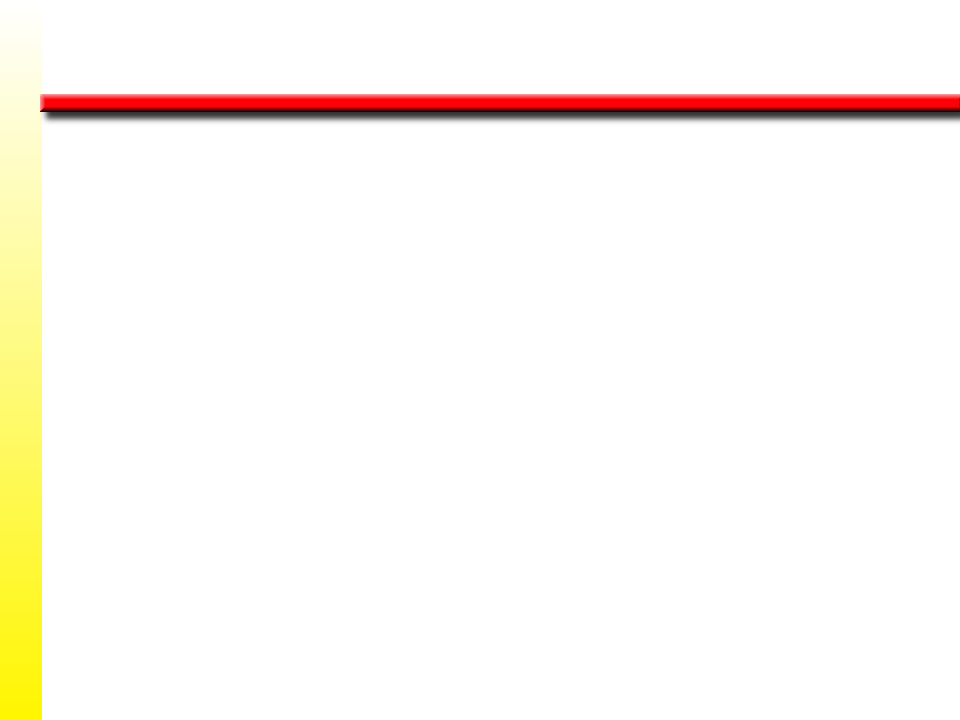 Energía para la Actividad Celular
ENERGÍA LIBRE
(Energía en un Estado Organizado)
Disponible
para
Trabajo Biológico Útil
Crecimiento y Reparación Celular
Contracción Muscular y la
Generación de Fuerza
Transporte Activo
de Sustancias
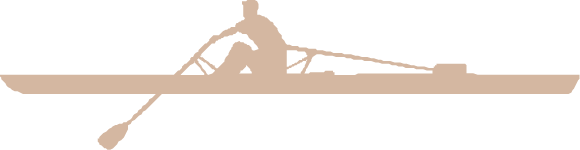 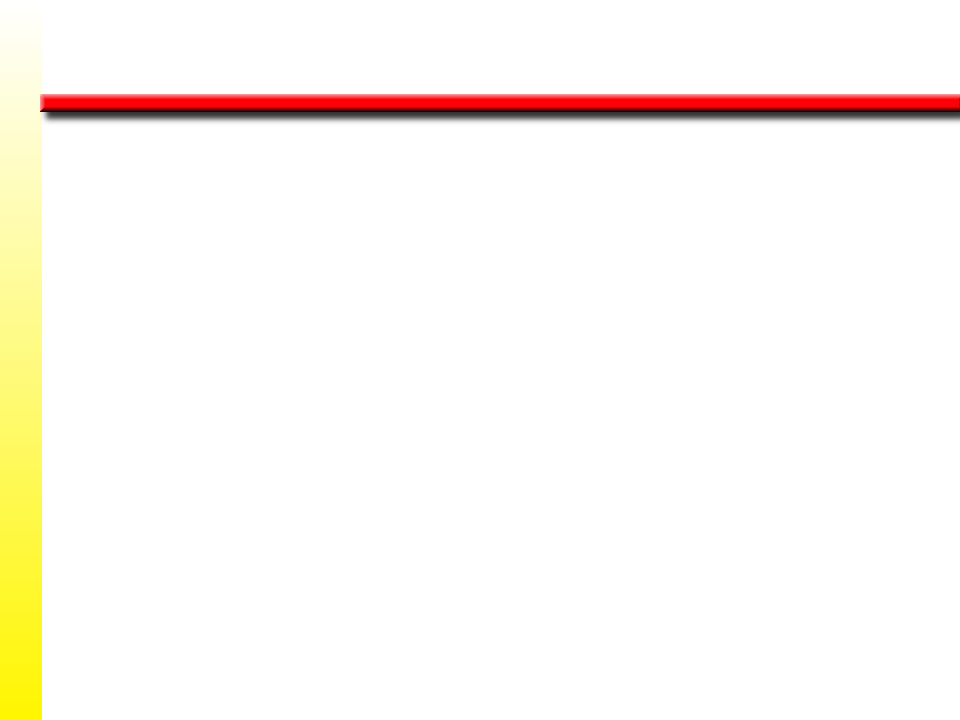 Energía para la Actividad Celular
w	Las fuentes alimentarias se procesan vía el catabolismo—el proceso de “degradar.”
w	La energía se transfiere desde las fuentes alimentarias hasta nuestras células para que sean almacenadas como ATP.
w	ATP es un compuesto de alta energía almacenado en nuestras células y representa la fuente de toda la energía utilizada en reposo y durante el ejercicio.
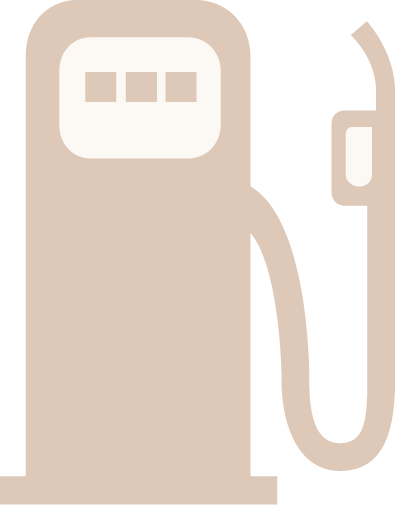 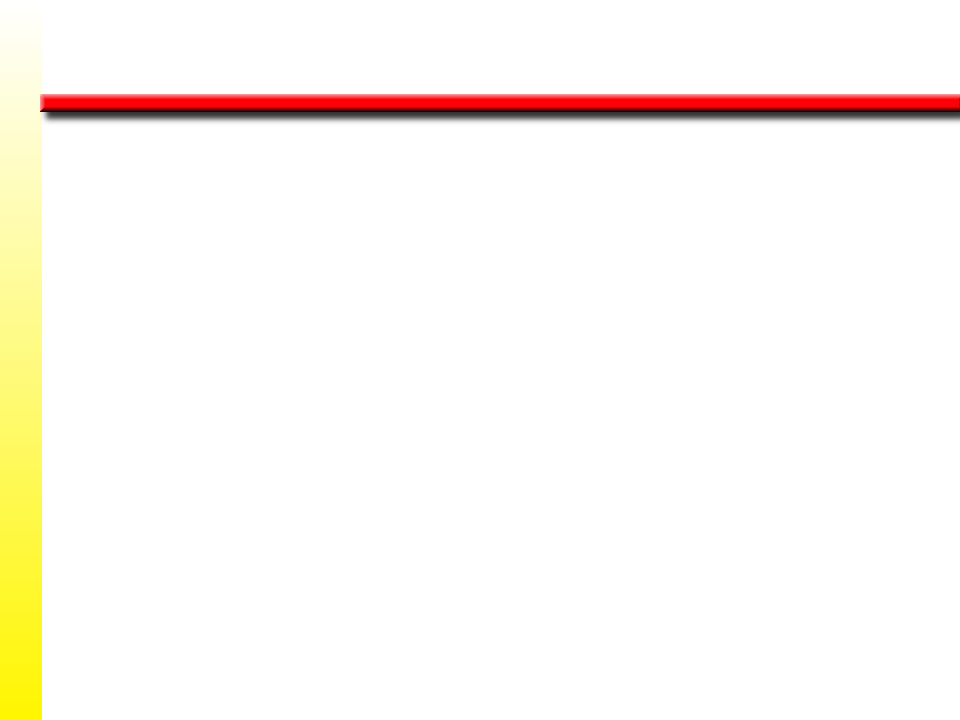 Fuentes Energéticas
ALIMENTOS
Constituyentes Principales
Compuestos Relacionados con las 
Reacciones Metabólicas
Hidratos de
Carbono
Proteínas
(Prótidos)
Lípidos
(Grasas)
Elementos que Contienen
Carbono (C)
Hidrógeno (H2)
Oxígeno (O2)
Nitrógeno (N2)
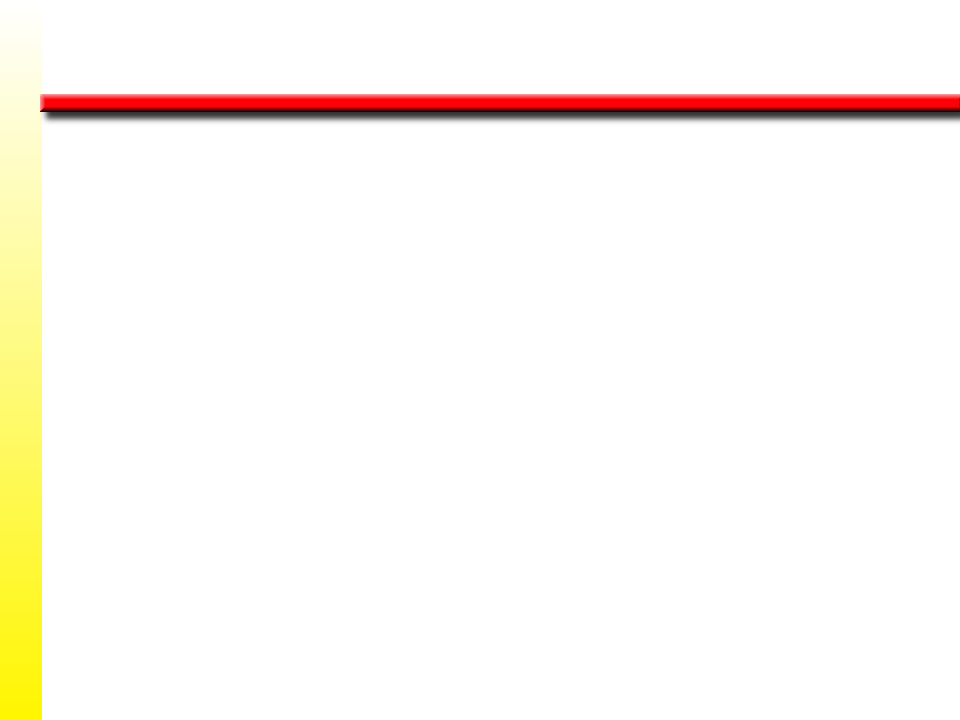 Fuentes Energéticas
FUENTES PRIMARIAS DE ENERGÍA
Sinónimos:
Sustratos
Combustibles Metabólicos
Sustancias Nutricias
Macromoléculas
Ejemplos
Macromoléculas:
Sustratos:
CHO
PRO
Grasas
ATP
PCr
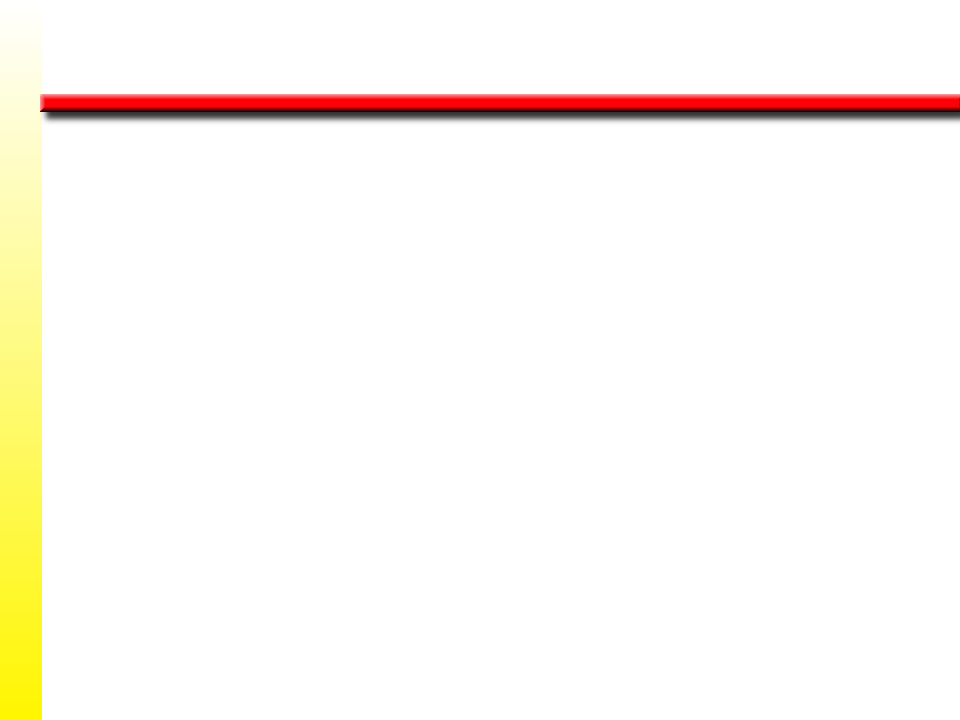 Fuentes Energéticas
ENERGÍA
ALMACENADA
Glucógeno
Células Grasas
- Triglicéridos -
(Hígado, Músculos Esqueléticos)
(Adipositos, 
Tejido Adiposo)
1,200 - 2,000
kcal Energía
70,000 - 75,000
kcal Energía
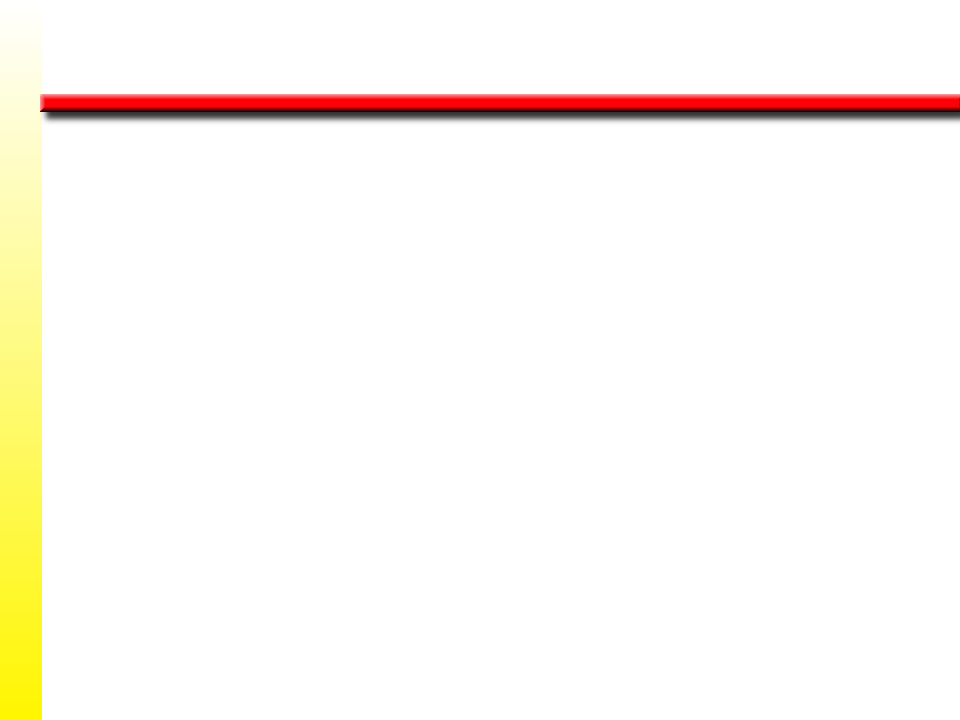 Fuentes Energéticas
w	En descanso, el cuerpo utiliza hidratos de carbono y grasas para energía.
w	Las proteínas proveen poca energía para la actividad celular, pero sirven de unidades estructurales para los tejidos del cuerpo.
w	Durante un esfuerzo muscular de moderado a severo, el cuerpo dependerá principalmente de los hidratos de carbono como combustible.
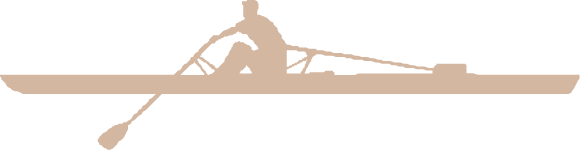 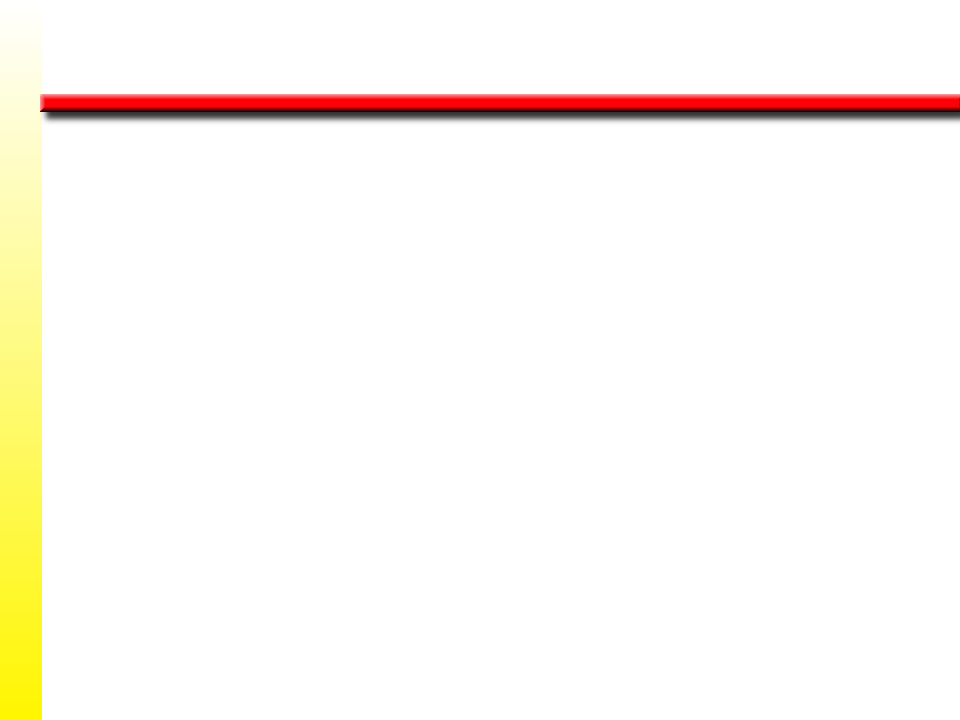 Hidratos de Carbono
HIDRATOS DE CARBONO
(C6H12O2) (4 kcal/g)
Tipos
Polisacáridos/Complejos
Monosacáridos/Simples
Glucógeno
(Reservas)
Glucosa
Transportada
en la
Sangre
Hígado
(Hepático)
Músculos Esqueletales
(Muscular)
2,000 kcal
Energía Rápida Deportes de Tolerancia
(Actividad Muscular Intensa)
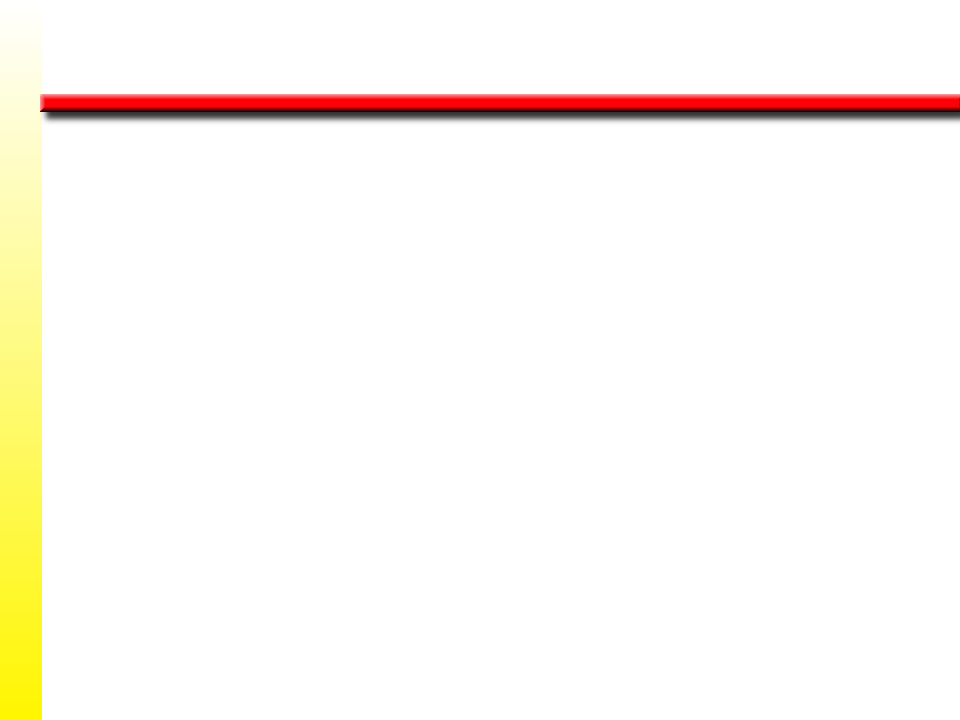 Hidratos de Carbono
w	Ampliamente disponibles (si se incluyen en la dieta) y fácilmente metabolizados por los músculos
w	Una vez ingerido, se transporta como glucosa y se absorbe por los músculos e hígado, para luego convertirse en glucógeno
w	El glucógeno almacenado en el hígado se convierte nuevamente en glucosa, según sea su demanda, y transportado por la sangre hacia los músculos donde es utilizado para formar ATP
w	Las reservas de glucógeno son limitadas, lo cual puede afectar el rendimiento
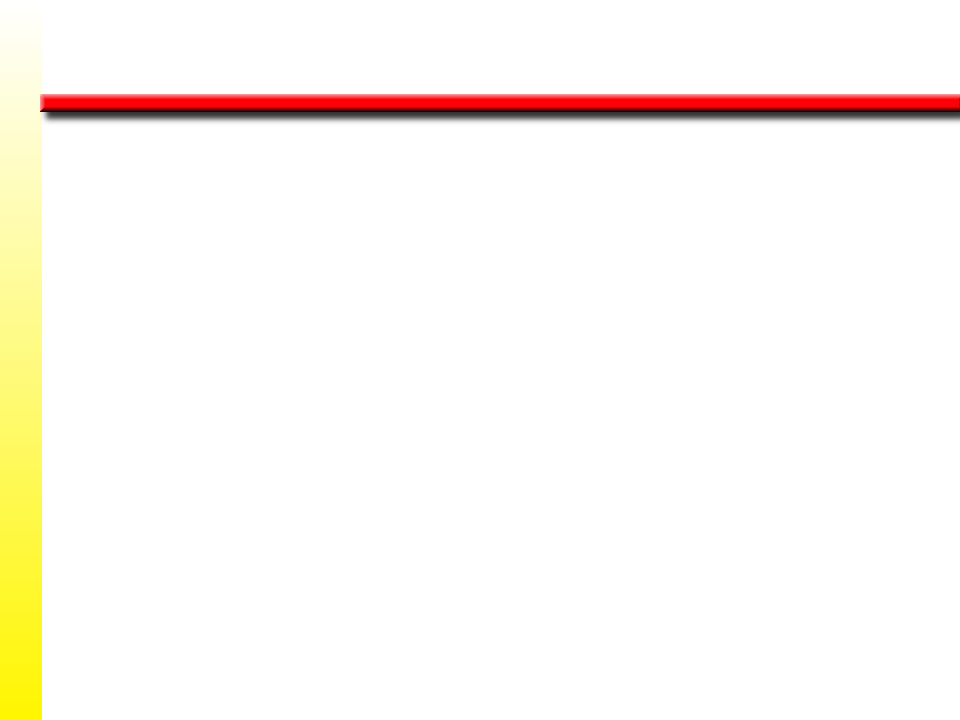 Grasas
GRASAS
Tipos
Triglicéridos
Colesterol
Fosfolípidos
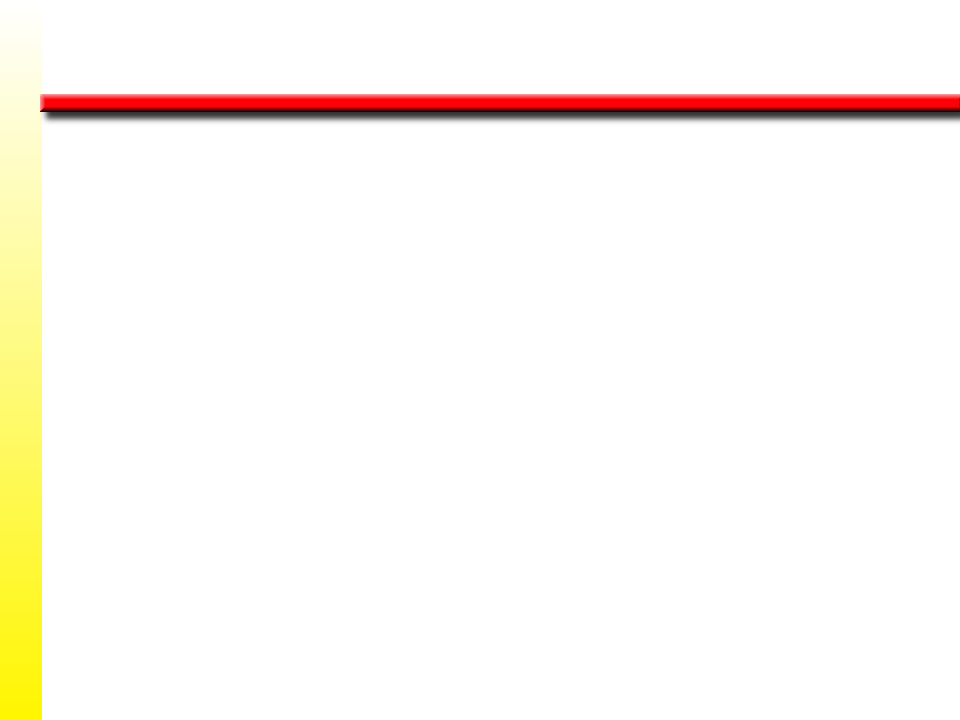 Grasas
GRASAS
(C16H18O2) 
(9 kcal/g;  70,000 kcal Energía Acumulada)
Menos Accesible
por el
Metabolismo
Muy Lento
Ritmo de Liberación
No Satisface Demandas
Actividad Muscular Intensa
Triglicéridos
(Almacenes)
Degradan
(1) Glicerol
(3) Ácidos Grasos Libras
(AGL)
Forma
ATP
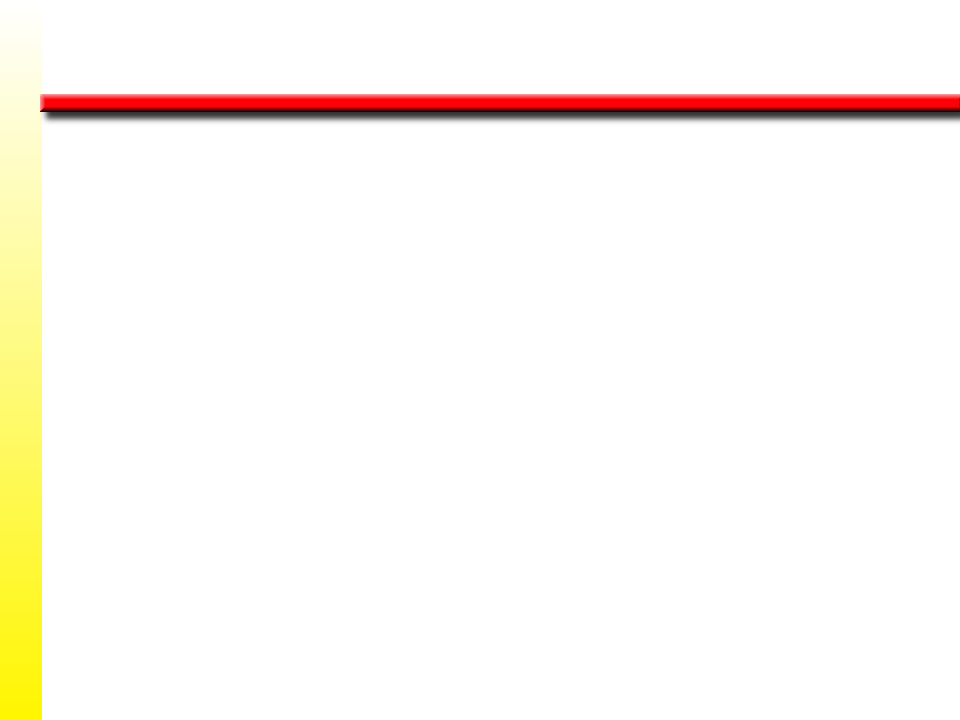 Grasas
w	Proveen energía substancial en reposo y durante una actividad prolongada de baja intensidad
w	Los almacenes de grasa son más grandes que las reservas de hidratos de carbono
w	Están menos accesibles para el metabolismo porque deben de ser reducidas a glicerol y ácidos grasos libres (AGL)
w	Solamente los AGL son utilizados para formar ATP
w	La grasa es una fuente de energía limitada debido a su rítmo de liberación de la energía
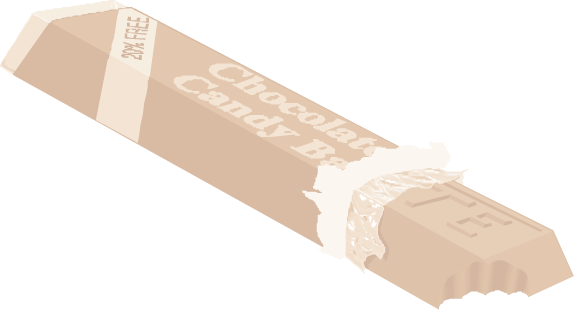 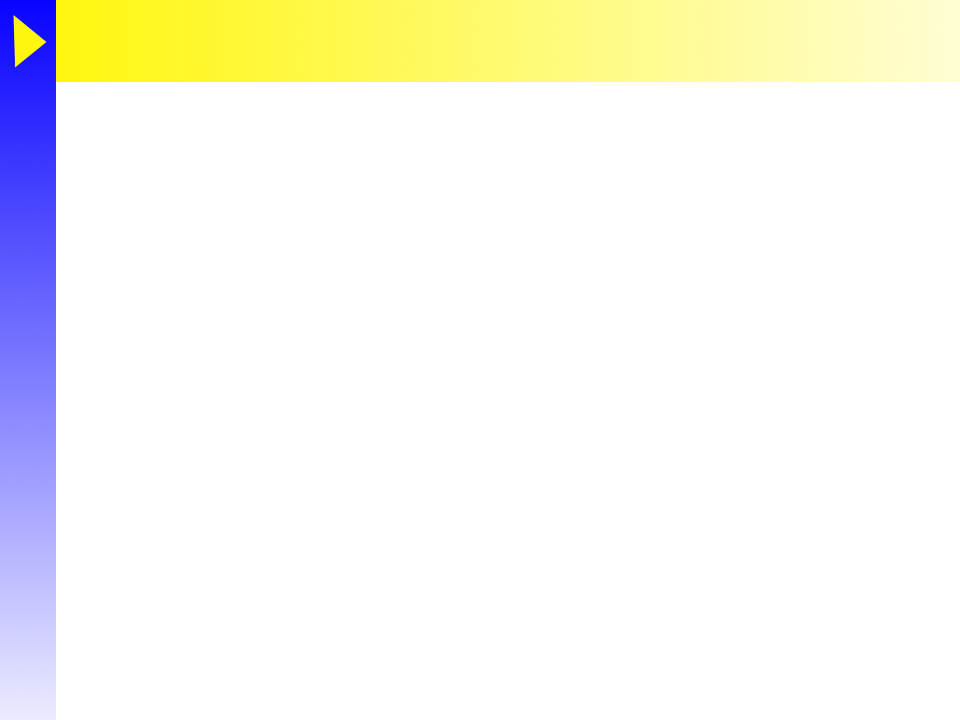 g            kcal
Hidratos de Carbono
Glucógeno hepático		110	       451
Glucógeno muscular		500	2,050
Glucosa en líquidos cuerpo	15	62
	Total	625	2,563
Grasas
Subcutánea y visceral		7,800	73,320
Intramuscular		161	1,513
	Total	7,961	74,833
Nota. Estos estimados son basado en una masa (peso) corporal promedio de 65 kg (143 lb) con 12% de grasa.
Reservas de Combustible y Energía en el Cuerpo
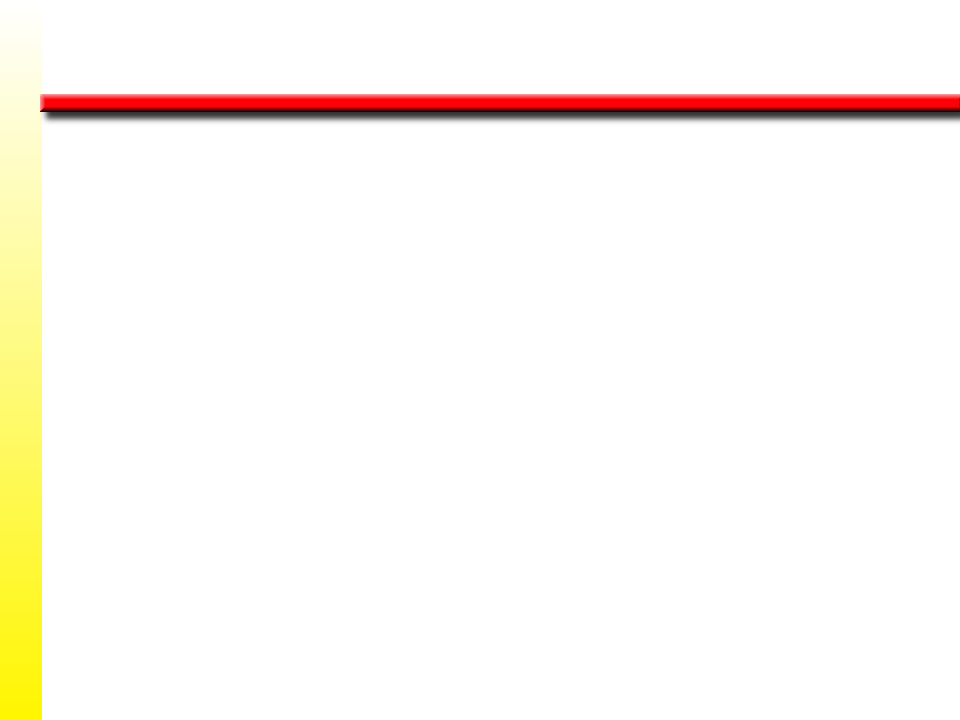 Proteínas
PROTEÍNAS (4 kcal/g)
Fórmula General: Cn(H2O)n
Conversiones
Tipos
(Estructural)
Gluconeogénesis
(Proteínas/Grasas
se convierten en
Glucosa)
Lipogénesis
(Proteínas se convierten en Grasas)
Unidades Básicas
de las
Proteínas
Deportes de Tolerancia/Prolongados
Proteínas Aportan
entre
5 y 10 % de Energía
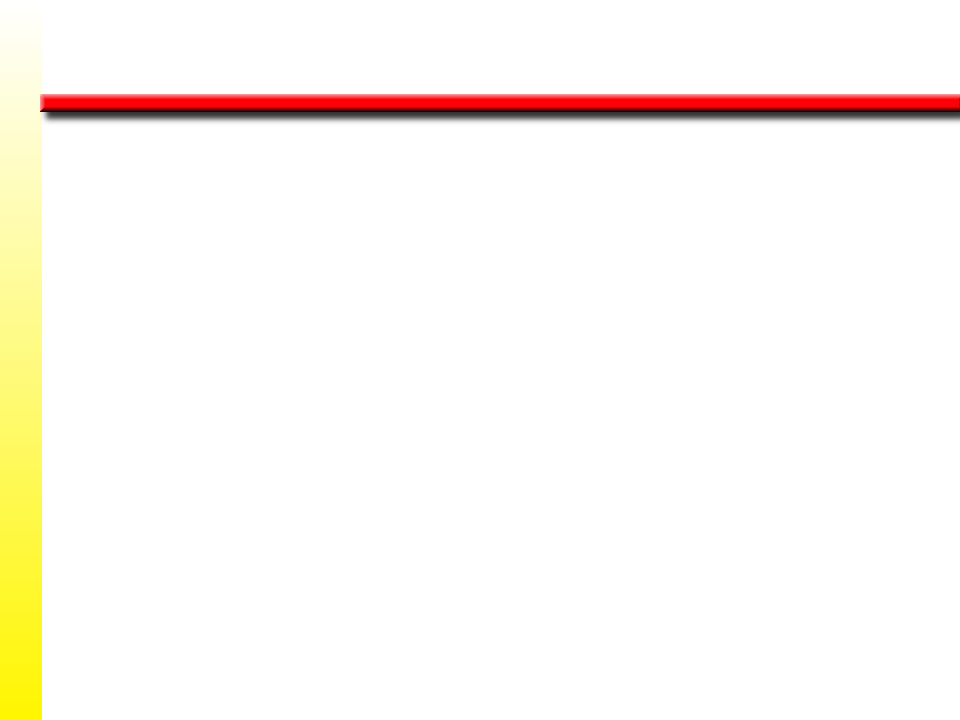 Proteínas
w	Pueden ser utilizadas como una fuente de energía si se convierten en glucosa vía gluconeogenesis
w	Pueden generar AGL durante estados de inanición (hambruna) a través de la lipogénesis
w	Solamente las unidades básicas de las proteínas—aminoácidos—pueden ser utilizados para energía: ~4.1 kcal de energía per g de proteína
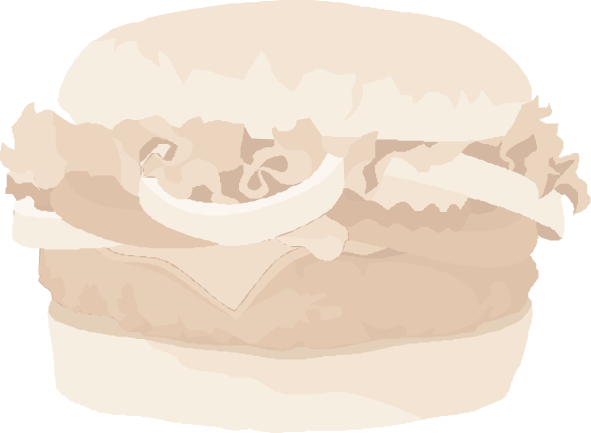 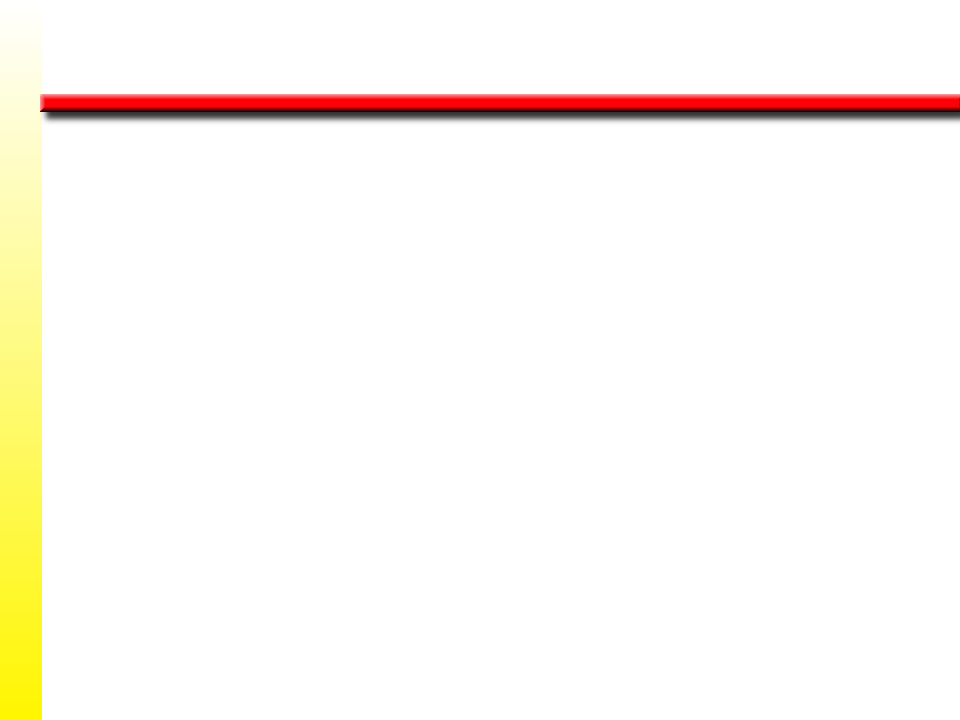 Enzimas
ENERGÍA PARA LA ACTIVIDAD CELULAR
Ritmo/Control de Liberación de la Energía Libre
Efecto de
Acción de Masa
(Influencia para la Disponibilidad de Energía)
Elección Fuente Primaria de Combustible
Dependencia de
Este Tipo de Combustible Particular
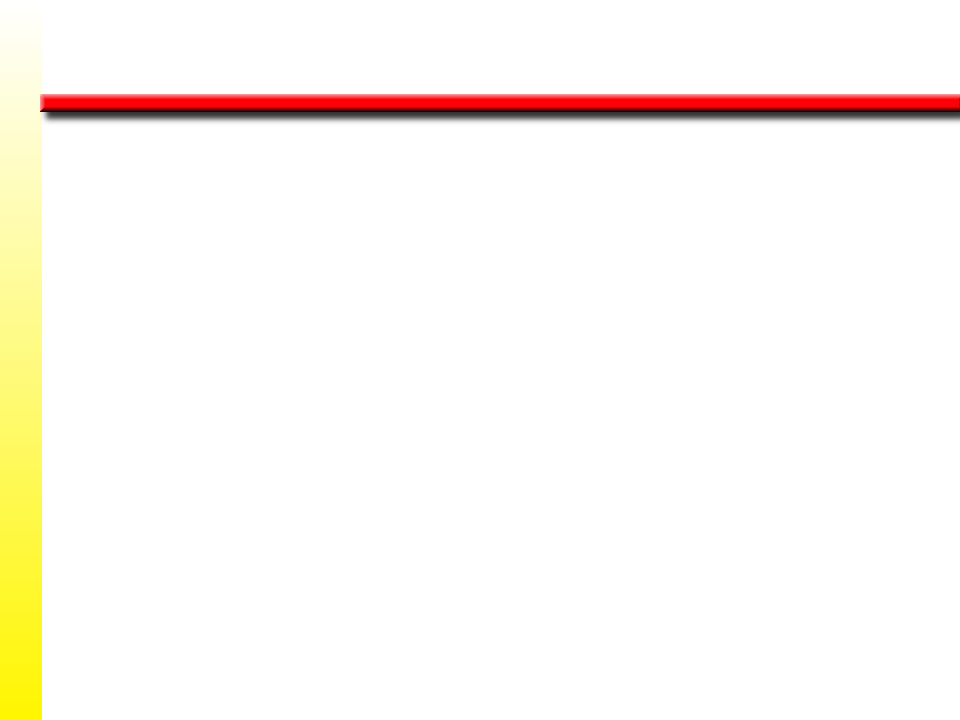 Enzimas
ENERGÍA PARA LA ACTIVIDAD CELULAR
Ritmo/Control de Liberación de la Energía Libre
ENZIMAS
Terminan en Sufijo
-asa
Facilitan
Catabolismo
(Descomposición)
Síntesis
(Anabolismo)
Ejemplo
Adenosintrifosfatasa (ATPasa)
Compuestos Químicos
Actúa sobre el ATP
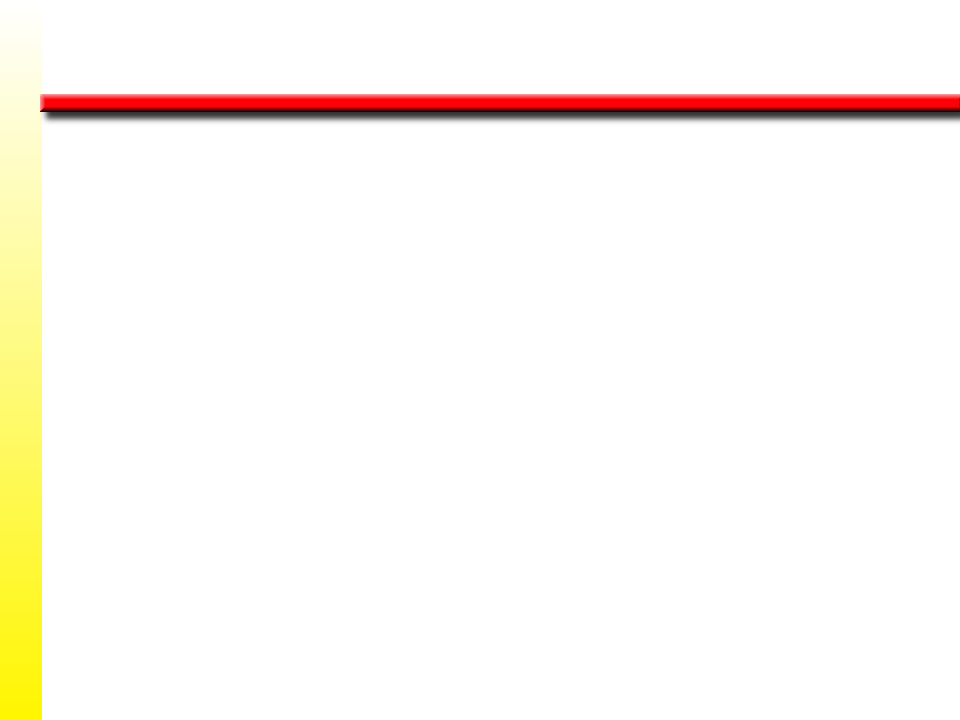 Enzimas
w	Moléculas de proteínas específicas que controlan el degradamiento de compuestos químicos
w	Comúnmente, los nombres son complejos, pero siempre terminan en “asa”
w	Trabajan a diferentes ritmos y pueden limitar una reacción
w	Las enzimas glucolíticas actúan en el citoplasma, mientras las enzimas oxidativas actúan en la mitocondria
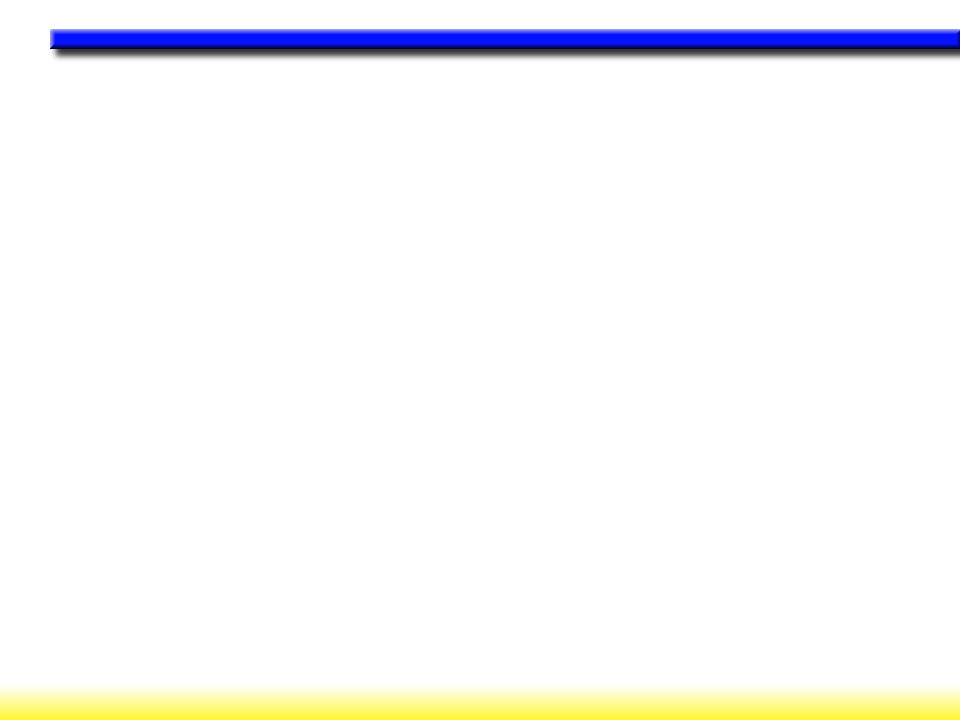 ACCIÓN DE LAS ENZIMAS
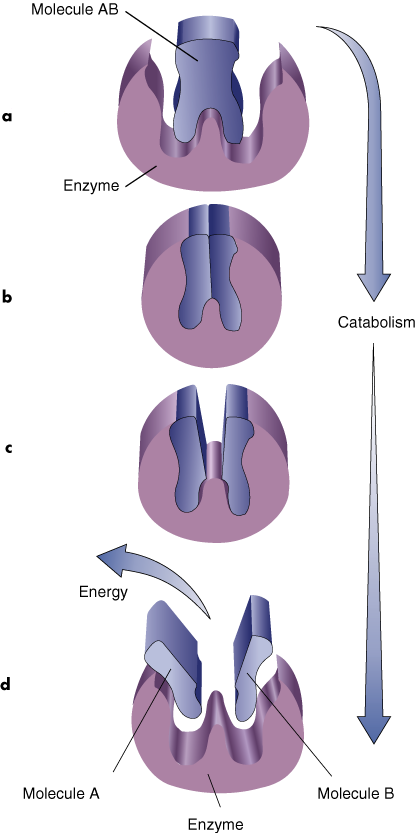 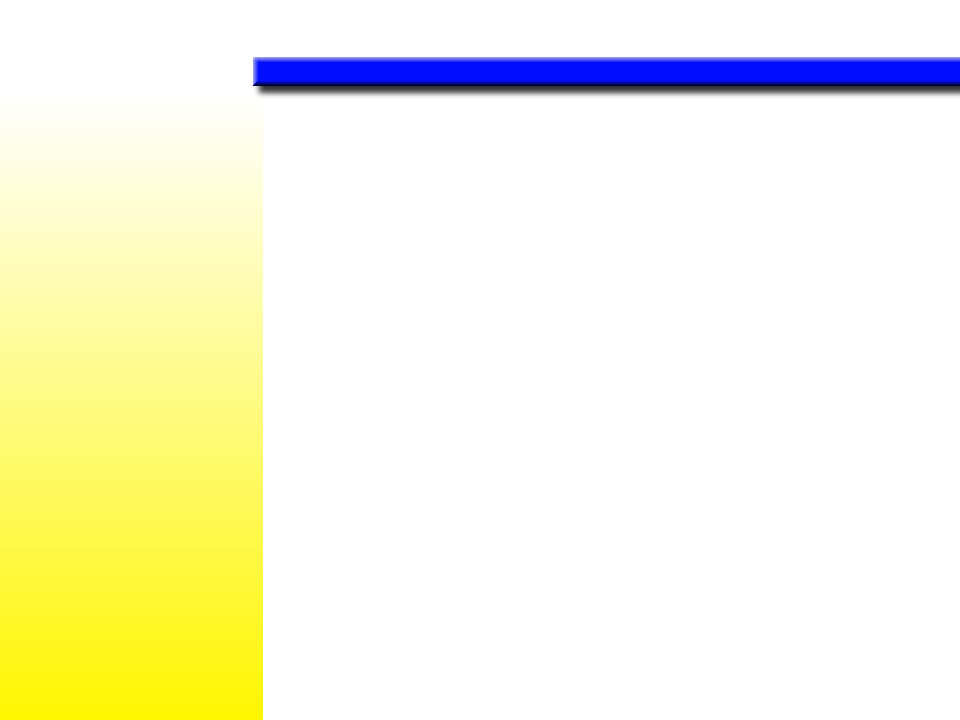 Puntos Claves
Energía para el Metabolismo Celular
w Los hidratos de carbono, grasas, y proteínas proveen el combustible que nuestro cuerpo convierte en ATP.
w EL ATP es el compuesto de alta energía liberado y almacenado en nuestras células.
w Los hidratos de carbono y las proteínas proveen alrededor de 4.1 kcal/g mientras que las grasas suministran aproximadamente 9.4 kcal/g.
w La energía derivada de los hidratos de carbono es mas accesible para los músculos que las proteínas o grasas.
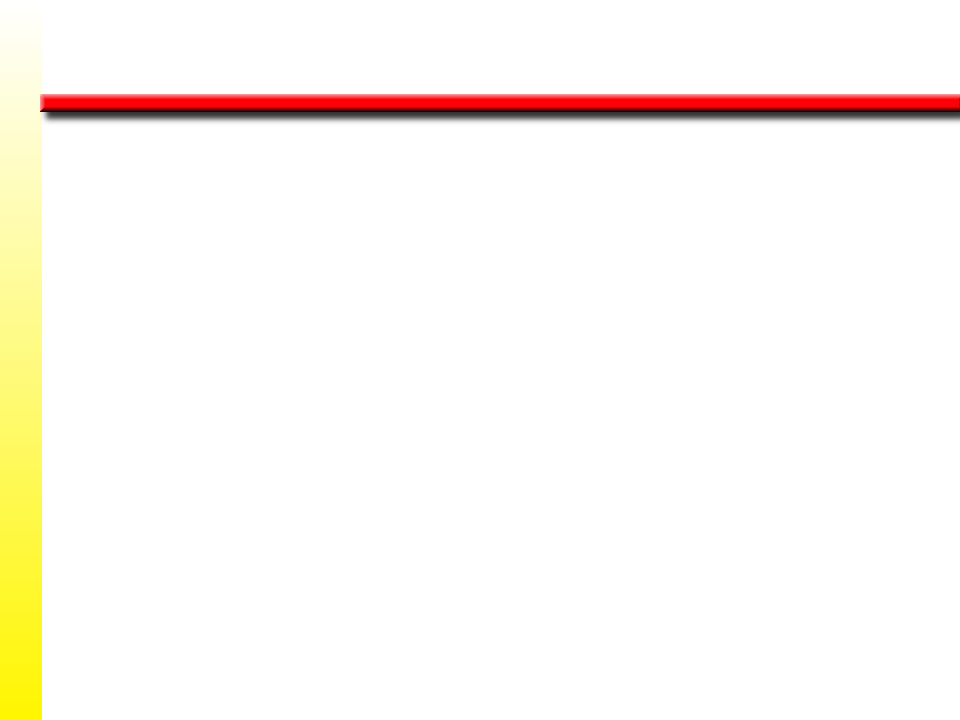 Sistemas Energéticos Básicos
METABOLISMO
Anabolismo
Catabolismo
Descomposición
Síntesis
Exergónica
(Libera Energía)
Endergónica
(Utiliza Energía)
Trabajan Acoplados
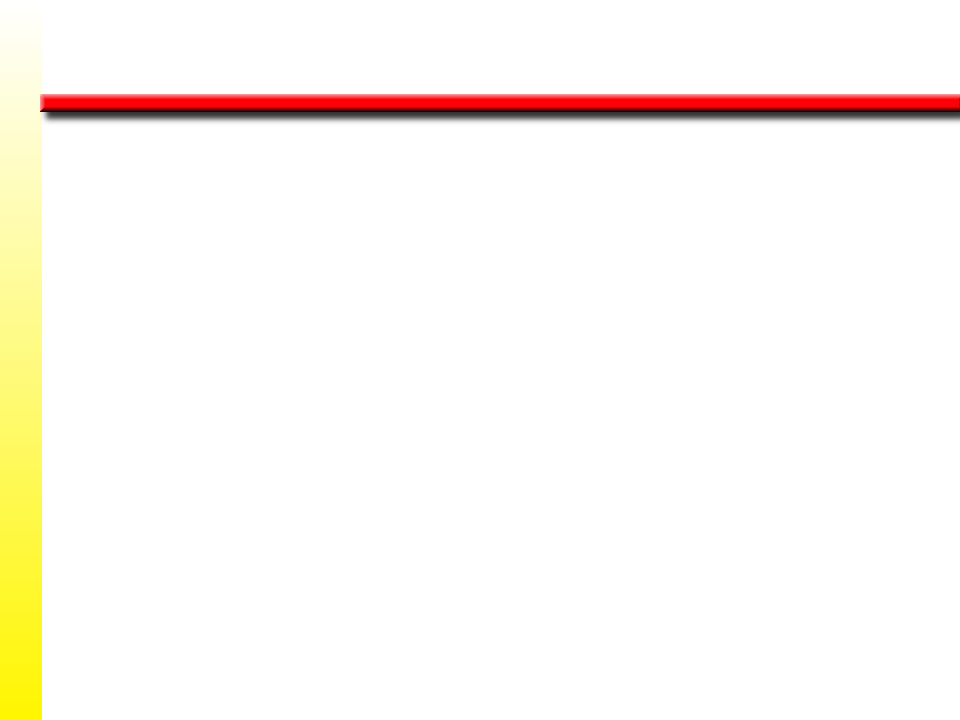 Balance entre Anabolismo y Catabolismo
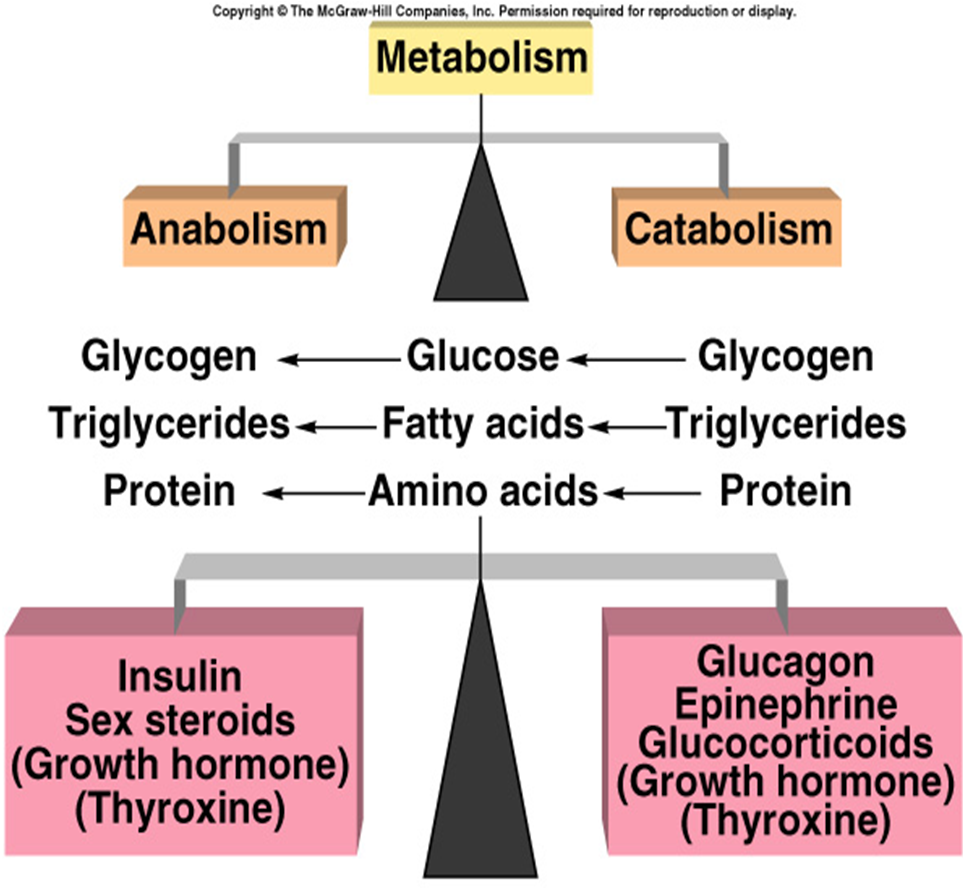 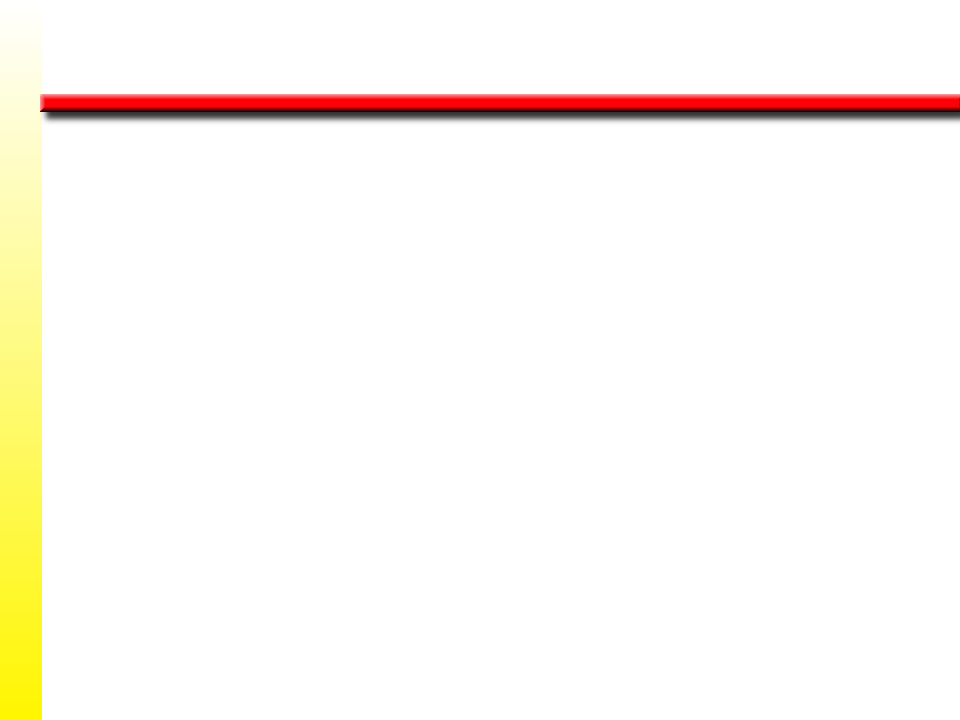 Sistemas Energéticos Básicos
1. Sistema de ATP-PCr (sistema fosfagénico)—citoplasma
2. Sistema glucolítico—citoplasma/sarcoplasma
3. Sistema oxidativo—mitocondria o dínamo de la célula
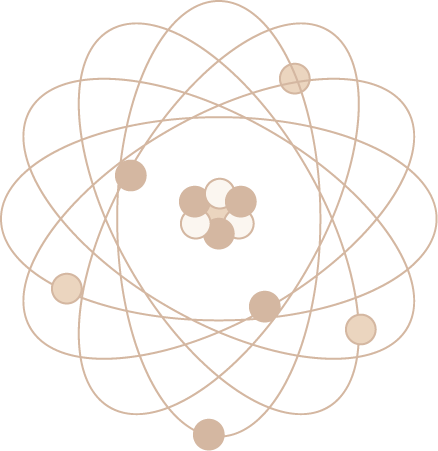 Consumo de ALIMENTOS
(CHO, Grasas, PRO)
Célula
Metabolismo
Anaeróbico
(Sin Oxígeno
No Oxidativo)
Aeróbico
(Con Oxígeno, Oxidativo)
Glucólisis
Aeróbica
Cadena de
Transporte
Electrónico
Ciclo de Krebs
(Ciclo de Ácido Cítrico)
Glucólisis
Anaeróbica
ATP-PCr
(Fosfagénico)
Combustibles Metabólicos/Sustratos/Sustancias Nutricias/Nutrimentos
[Fosfocreatina (PCr), Glucosa, Glucógeno, Ácidos Grasos Libres, Aminoácidos]
Reacciones Acopladas
Fosforilación
(Almacenaje de Energía formando ATP a partir de otras fuentes Químicas)
(Une/Forma/Sintetiza (Anabolismo/Endergónico)
Reacción Acoplada
ATPasa
(ADP + Pi + Energía               ATP)
(Catabolismo)
(COMIDA: CHO, Grasas, PRO
(Se Crea ATP)
ATP
[Adenina + Ribosa + Tres Fosfatos (Pi)]
(Rompe/Degrada (Catabolismo/Exergónico)
ATPasa
(ADP + Pi + Energía               ATP)
(también se puede)
Energía Libre
Reciclar para
formar ATP
(Ejemplo)
Contracción Muscular
Trabajo Biológico
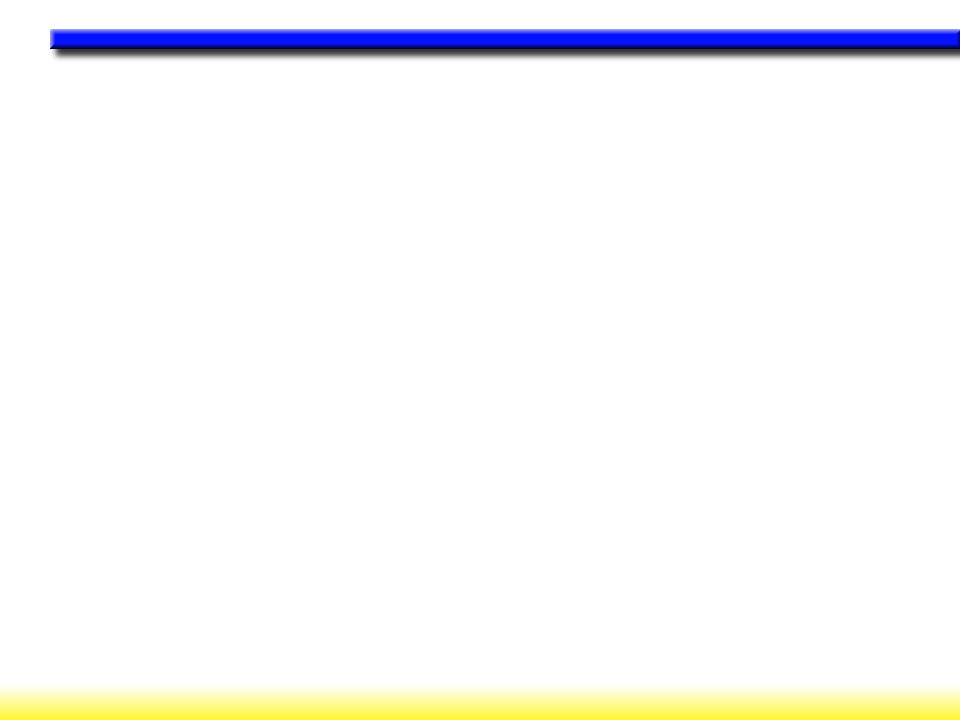 MOLÉCULA DE ATP
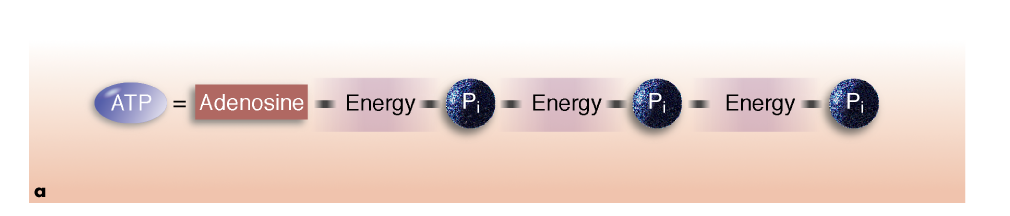 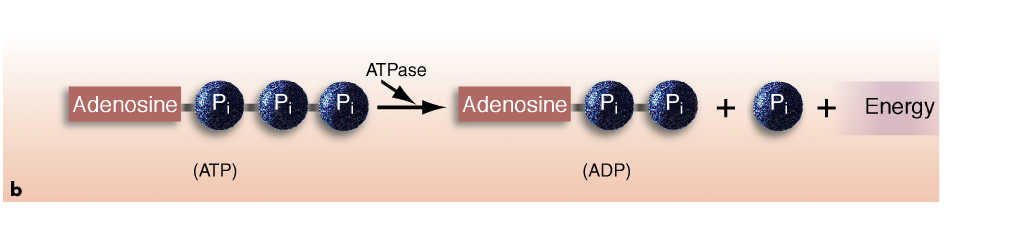 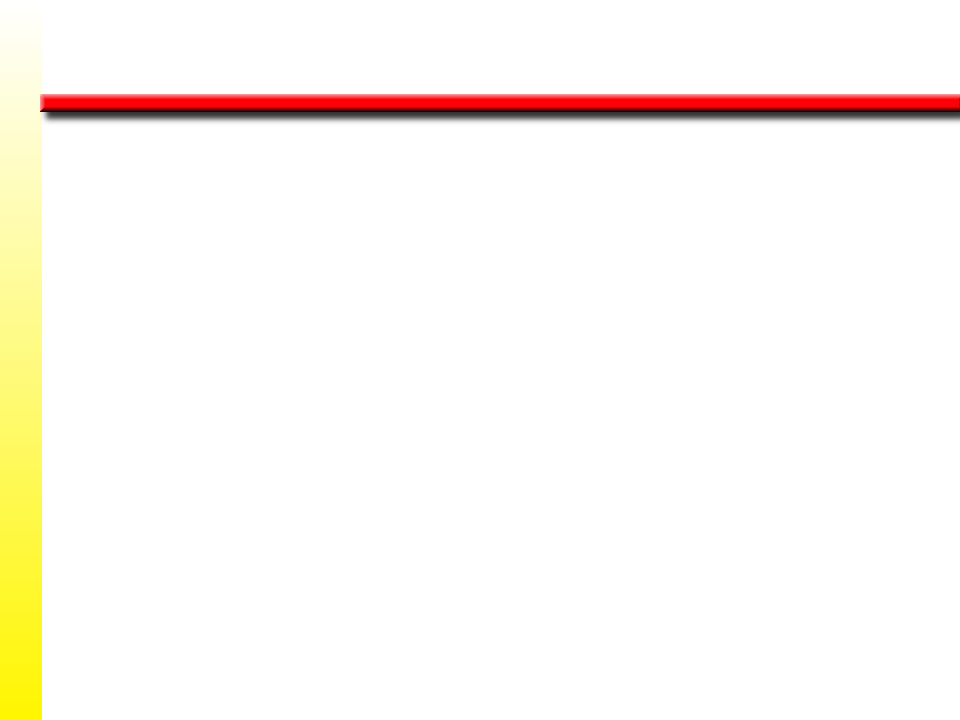 Sistema de ATP-PCr
w	Este sistema puede prevenir el agotamiento de la energía al rápidamente reformar ATP de ADP y Pi.
w	Este proceso es anaeróbico—occurre sin oxígeno.
w	1 mol de ATP se produce a partir de 1 mol de  de fosfocreatina (PCr). La energía derivada del degradamientp de la PCr no se usa para el trabajo celular, sino exclusivamente para regenerar el ATP.
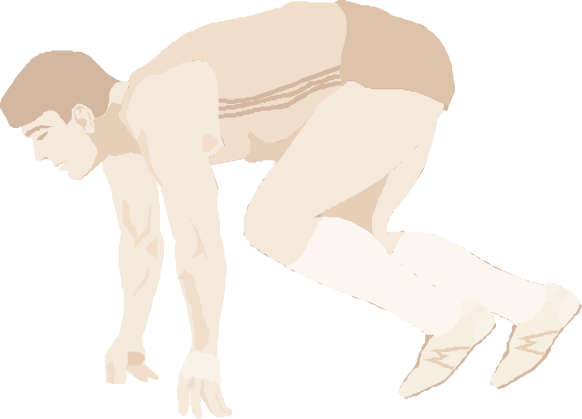 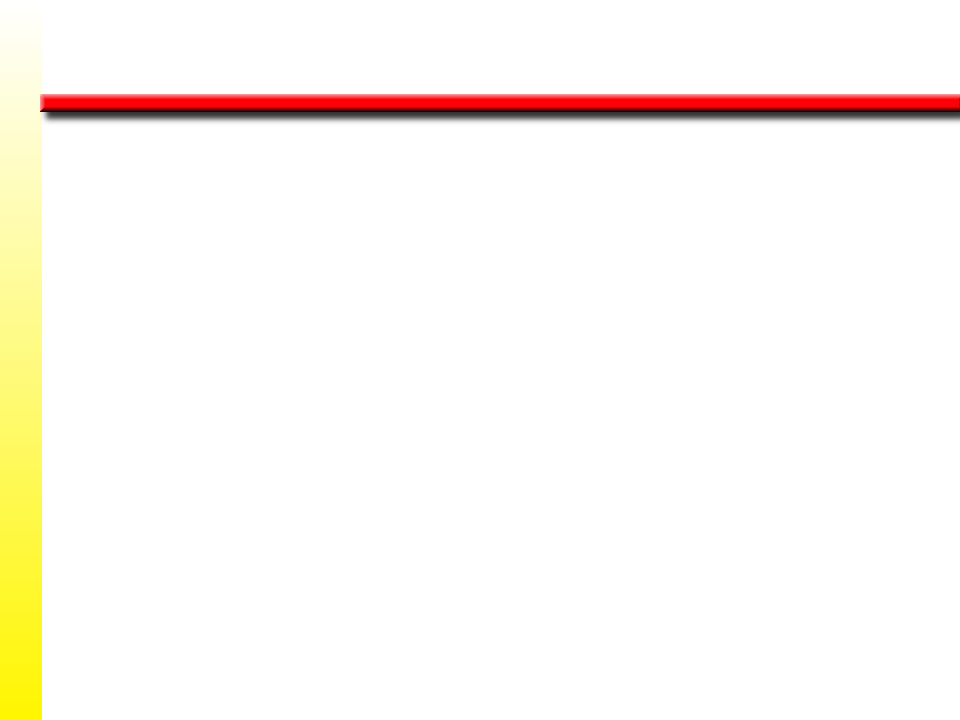 Sistemas Energéticos Básicos
SISTEMA DE ATP-PCr
(FOSFÁGENO/FOSFAGÉNICO)
(3 - 15 seg.)
Alimentos
(CHO, Grasas, PRO)
(Catabolismo- Libera ENERGÍA para:)
(Unir/Formar/Sintetizar (Anabolismo/Endergónico)
CK
Reacción Acoplada
(Creatina + Pi + Energía              PCr)
Fosfocreatina (PCr)
(Catabolismo)
Forma
(Anabolismo)
ATP
(Catabolismo)
Contracción
Muscular
Energía Libre
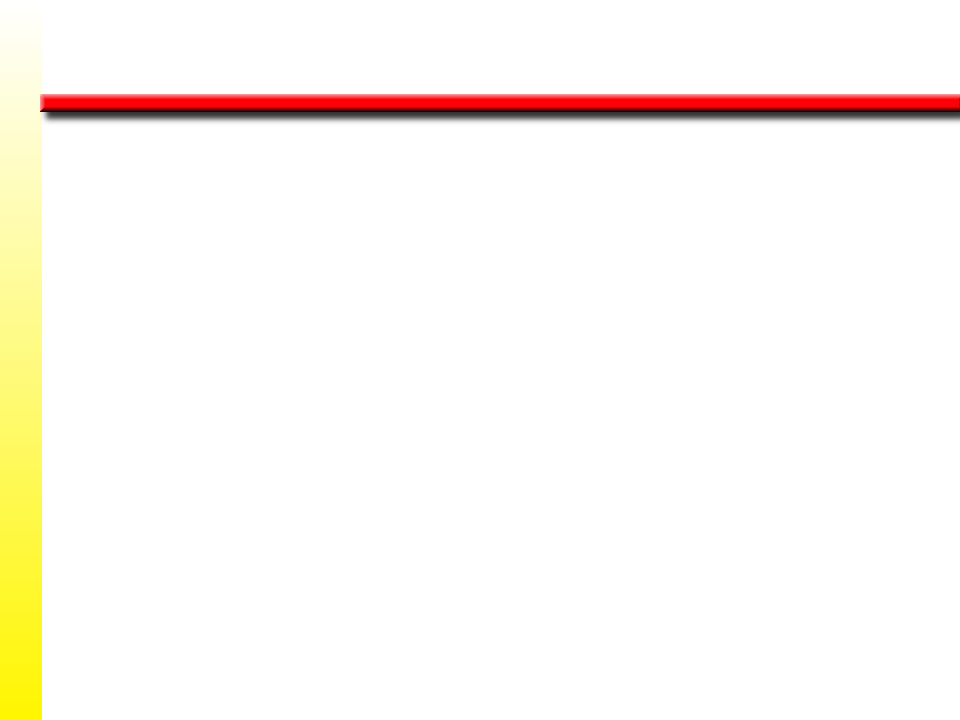 Sistema de ATP-PCr
ACTIVIDAD MUSCULAR INTENSA/EXPLOSIVA (ANAERÓBICA) 
(Ej: Eventos de Velocidad, Salto a lo Alto)
Primeros pocos Segundos
(3 a 15 segundos)
Fosfocreatina (PCr)
(Catabolismo)
Creatinacinasa (CK)
[ PCr                                Pi   +   Creatina   +   Energía  ]
Utilizada para Restaurar el ATP
ATPasa
[ ADP    +    Pi   +    Energía                                 ATP ]
Energía Libre
Trabajo Biológico
(Ej: Contracción Muscular, Deportes Vigorosos de 3 - 15 Segundos)
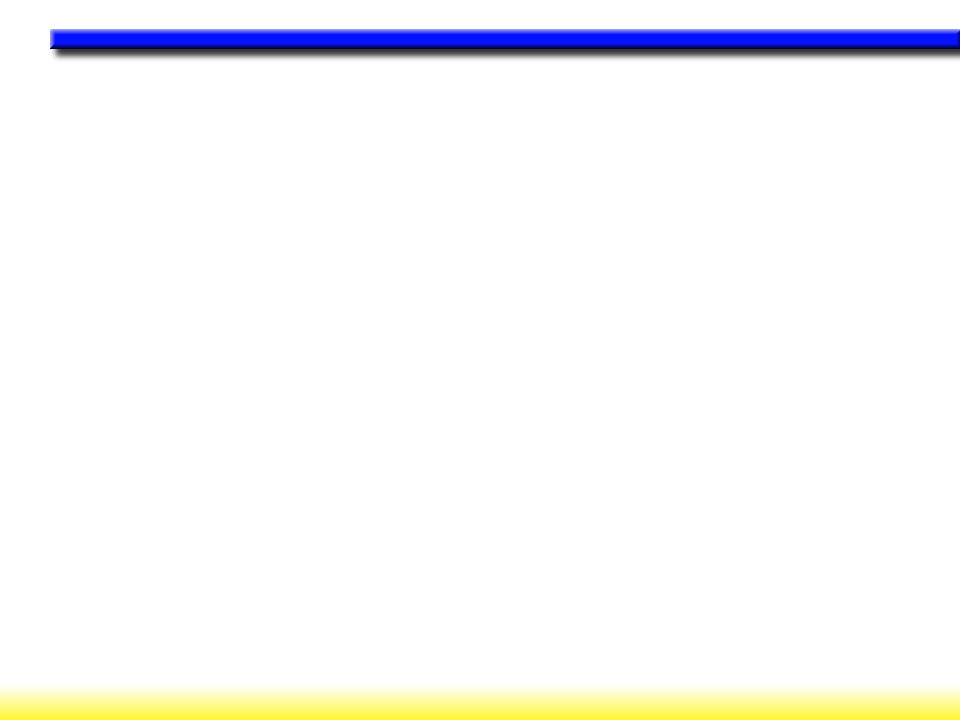 RECREANDO ATP CON PCr
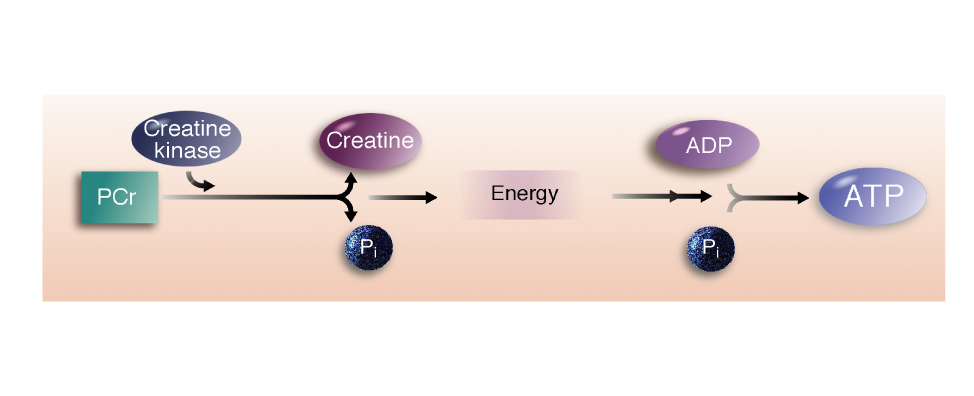 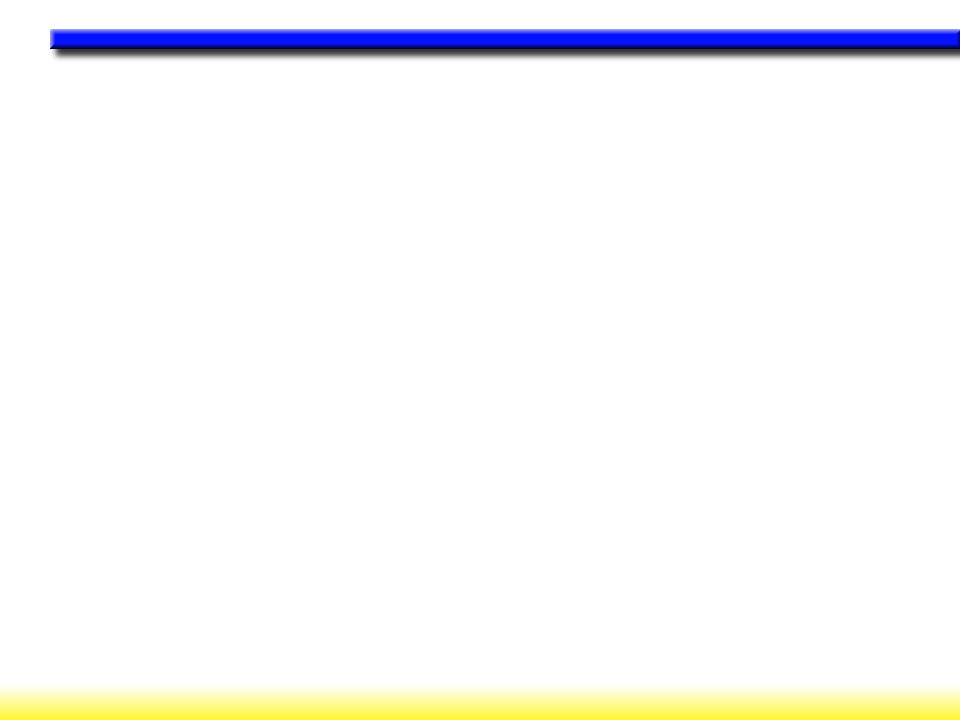 RECREANDO ATP CON PCr
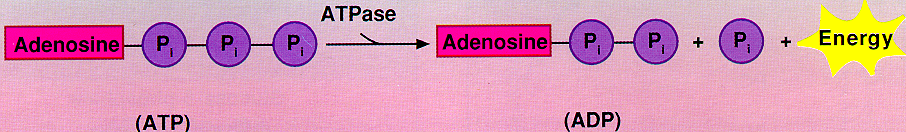 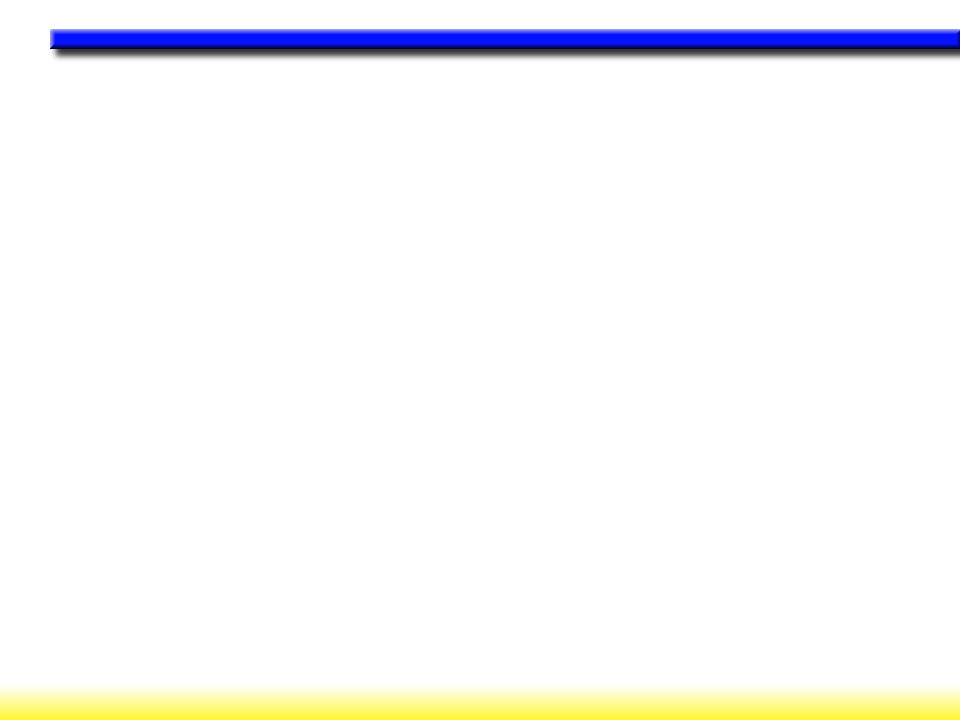 ATP Y PCr DURANTE EVENTOS DE VELOCIDAD
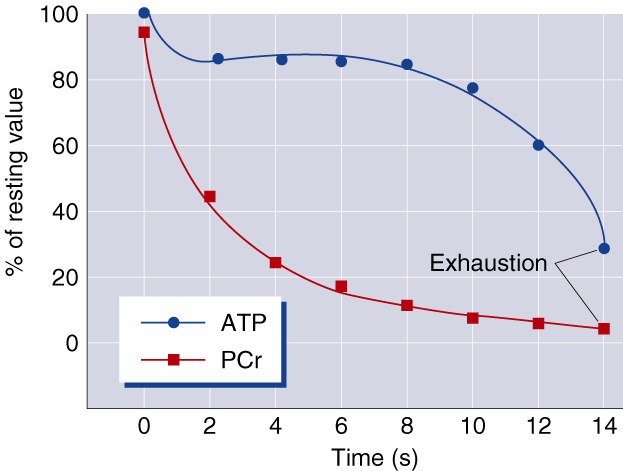 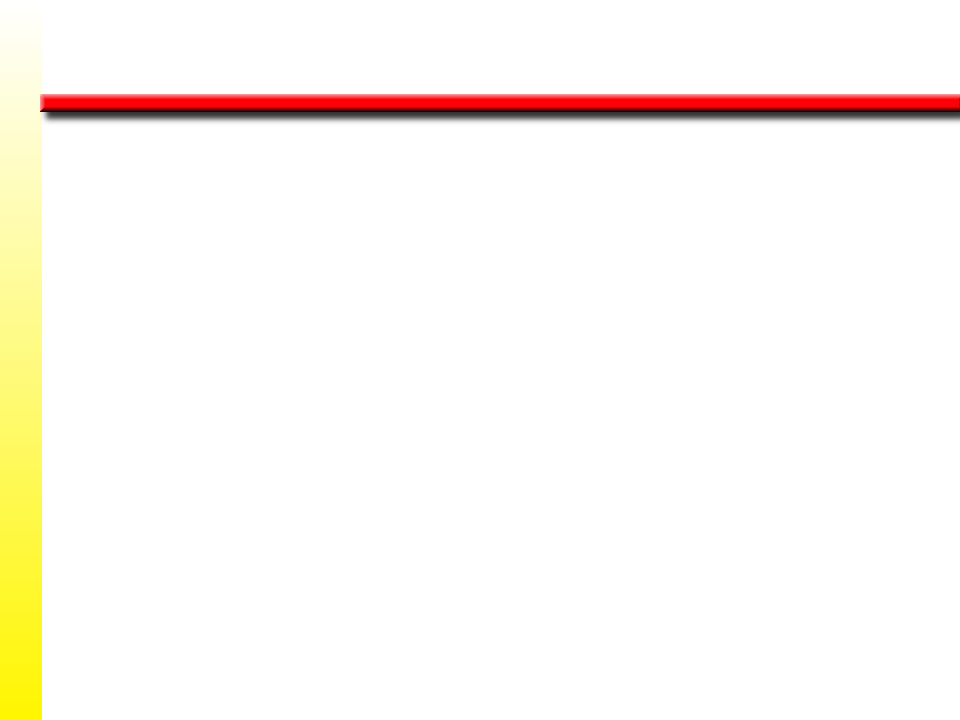 Degradamiento y Síntesis del Glucógeno
Glucólisis—Degradamiento de la glucosa; puede ser anaeróbica o aeróbica
Glucogénesis—Proceso mediante el cual el glucógeno es sintetizado de la glucosa para ser almacenado en el hígado
Glucogenólisis—Proceso mediante el cual el glucógeno es descompuesto en glucosa-1-fosfato para ser utilizado por los músculos
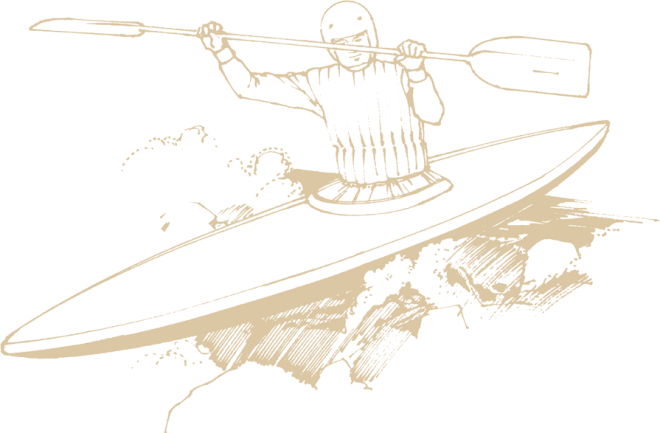 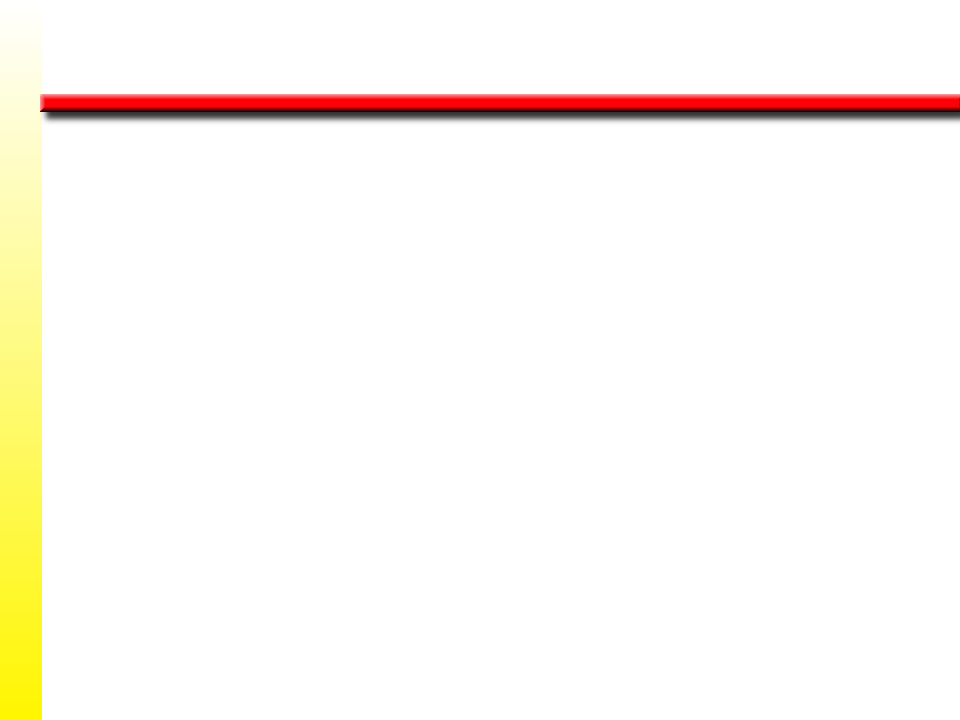 Sistema Glucolítico
SISTEMA GLUCOLÍTICO
(GLUCÓLISIS ANAERÓBICA)
(1 - 3 minutos)
Alimentos (CHO)
Glucosa/Glucógeno
Glucólisis
(Descomposición/Lisis de la Glucosa
mediante Enzimas Glucolíticas)
Forma
(Vía Reacciones Acopladas)
ATP
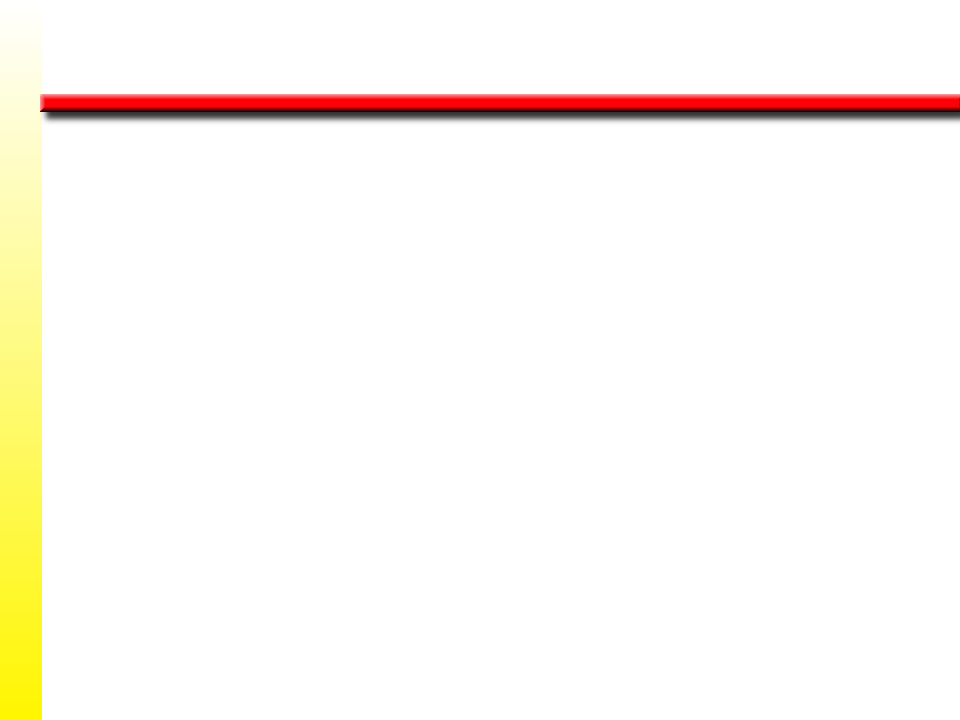 Sistema Glucolítico
SISTEMA GLUCOLÍTICO
(GLUCÓLISIS ANAERÓBICA)
(Toma lugar en:)
Citoplasma/Sarcoplasma
(Requiere:)
12 Reacciones Enzimáticas
para la
Descomposición del Glucógeno
en
Ácido Láctico
Ejercicios de Intensidad Elevada (Anaeróbicos) (Ej:  Velocidad – 100 m)
Primeros Minutos (1 - 3 minutos)
Alimentos (CHO)
(Se Digieren y Catabolizan)
Forma/Sintetiza (Anabolismo)
(Insulina)
Glucosa-1-Fosfato
(Su
Catabolismo
Foma)
Glucogénesis
(Síntesis- Anabolismo - de Glucógeno)
Viaja por la
Sangre
(99%)
Forma
ATP
Glucógeno Hepático (Hígado)
(cuando se necesita Energía)
(Catabolismo
del ATP)
(Glucagón)
Glucogenólisis
  (Degradamiento- Catabolismo - del Glucógeno)
ATPasa
[ATP            ADP + Pi + Energía]
(Forma)
(Anabolismo)
Glucosa-1-Fosfato
Glucosa-6-Fosfato
(Anabolismo)
(Enzimas Aeróbicas)
ATPasa
Reacciones
Acopladas
[ADP + Pi + Energía               ATP]
Ácido Pirúvico
Sin O2
Ácido Láctico
Ganancia Neta
1 Mol de Glucosa
1 Mol de Glucógeno
(Catabolizado)
(Catabolizado)
2 Moles de ATP
3 Moles de ATP
SISTEMA GLUCOLÍTICO
(GLUCÓLISIS ANAERÓBICA
(Catabolismo, forma:)
Glucosa-6-Fosfato
(Cataboliza, forma:)
Ácido Pirúvico
Ausencia de O2
(Forma Desecho Metabólico:)
Ácido Láctico
Se Acumula en
Líquidos Corporales
(Ej: Sangre)
Músculos Esqueletales
(Intramuscular)
En un Evento de Velocidad (Ej: 100m - 800m)
Ácido Láctico
(25 mmol/kg)
(Causa)
Acidosis Metabólica
(   pH; Acidificación)
Dificulta Función
Enzimática Glucolítica
Capacidad Combinar el
Calcio de las Fibras
Catabolismo Glucógeno
Impide la 
Contracción Muscular
Disponibilidad de Energía
FATIGA
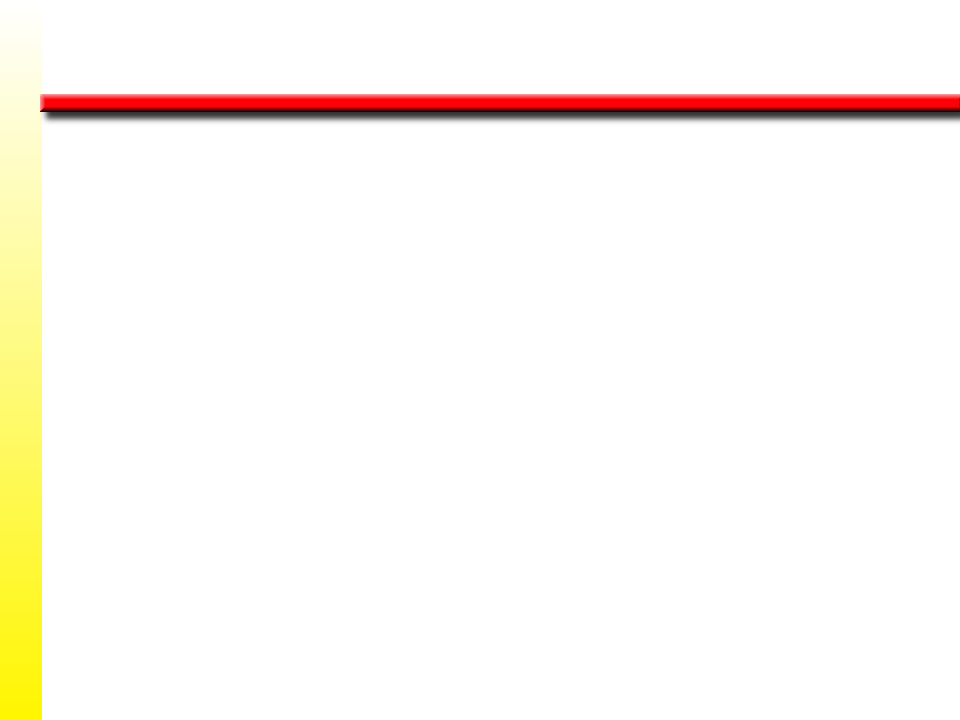 Sistema Glucolítico
GLUCÓLISIS ANAERÓBICA
Ácido Láctico
(C3H6O8)
(Disocia rápidamente)
Libera H+
Compuesto Restante se Une con
Na+   ó     K+
(Forma)
Sal
(LACTATO)
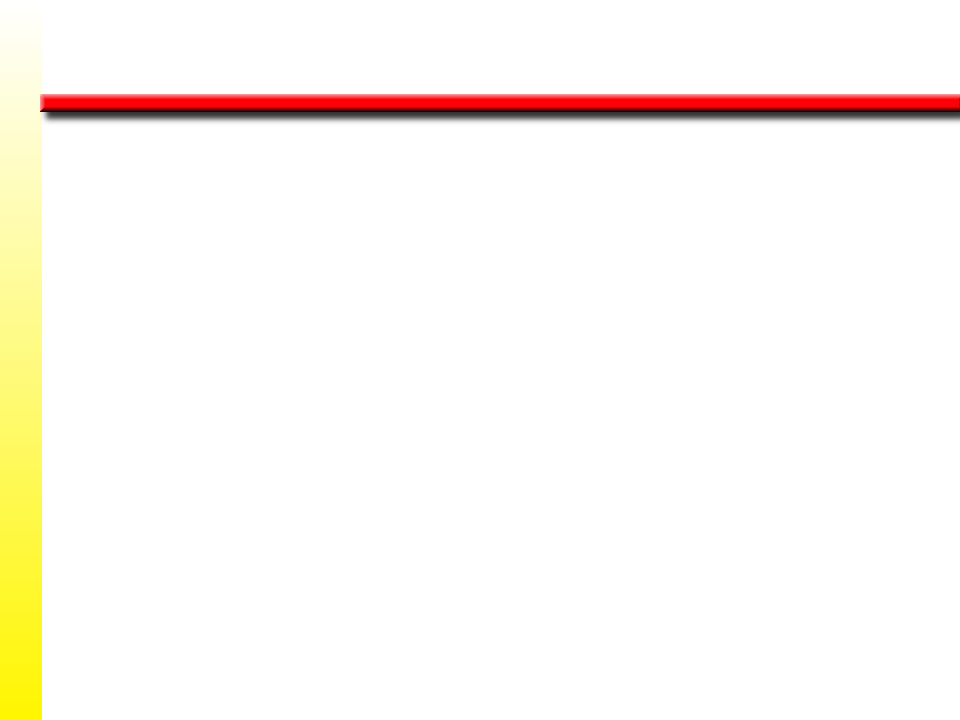 Sistema Glucolítico
w	Se requieren 12 reacciones enzimáticas para degradar la glucosa y glucógeno en ATP
w	La glucólisis que occure en el sistema glucolítico es generalmemnte anaeróbica (sin oxígeno)
w	El ácido pirúvico producido por la glucólisis anaeróbica se convierte en ácido láctico
w	1 mol de glucógeno produce 3 moles de ATP; 1 mol of glucosa produce 2 moles de ATP. La diferencia se debe al el hecho que se require 1 mol de ATP para convertir la  glucosa en glucosa-6-fosfato, mientras que el glucógeno se convierte en glucosa-1-fosfato y luego a glucosa-6-fosfato, sin la pérdida de1 ATP.
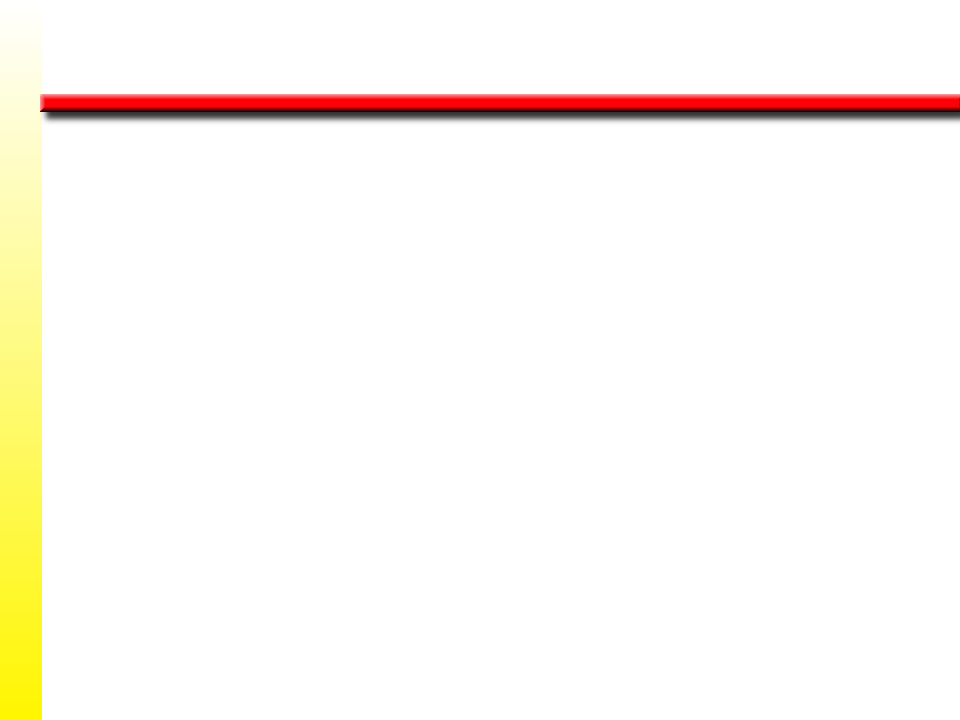 ¿Sabía Usted…?
Las acciones combinadas de los sistemas ATP-PCr y glucolítico permiten a los músculos generar fuerza en la ausencia de oxígeno; por lo tanto, estos dos sistemas energéticos representan los principales proveedores de energía durantes los primeros minutos de un ejercicio de alta intensidad.
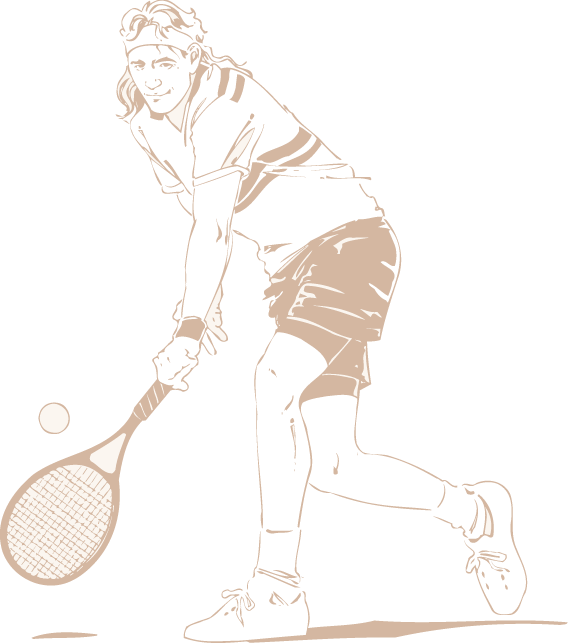 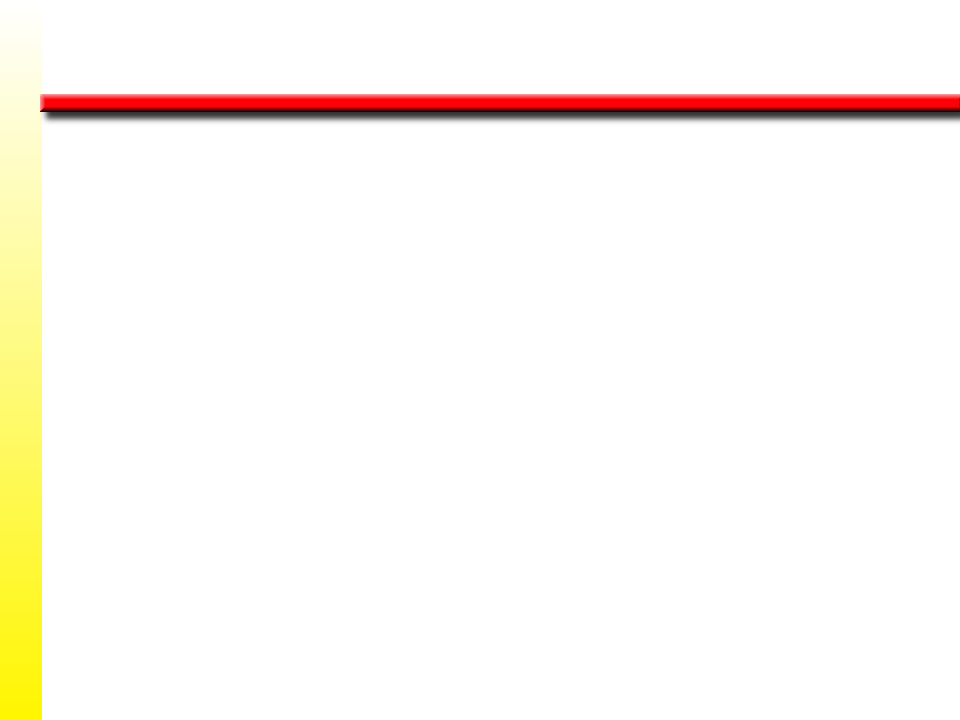 Sistema Oxidativo
1 Mol de Glucosa o AGL
Metabolismo
Energía Liberada
40 %
60 %
Capturada para Formar
           ATP
Disipada como
Calor
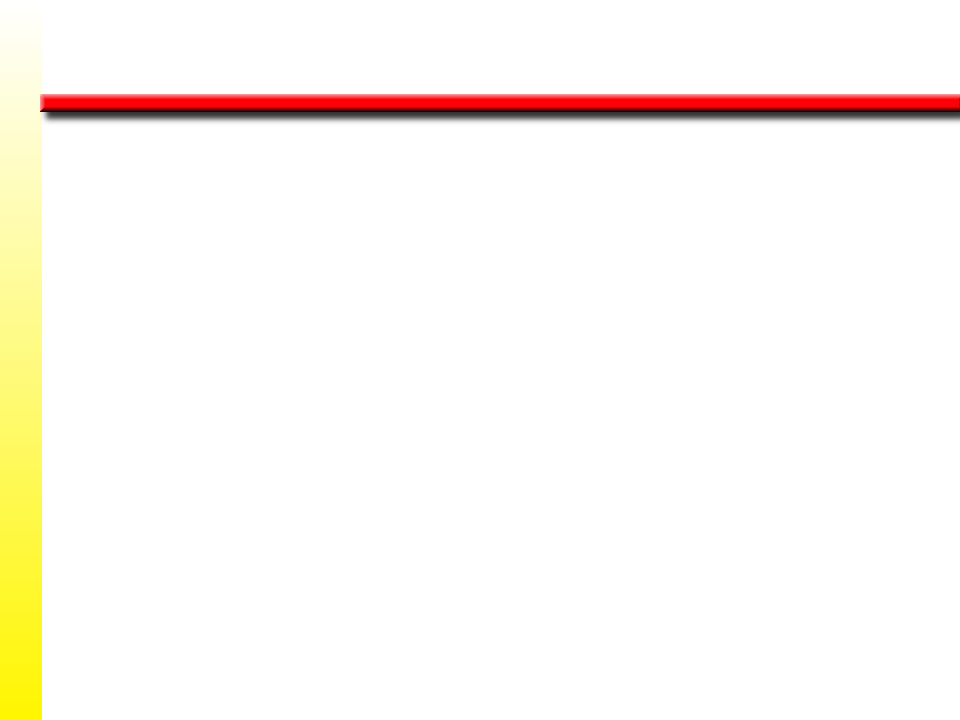 Sistema Oxidativo
SISTEMA OXIDATIVO
(METABOLISMO AERÓBICO
(Con Oxígeno)
RESPIRACIÓN CELULAR
Catabolismo
de
CHO
Proteínas
Grasas
En Presencia de O2
Para Generar
Energía
(ATP)
(Vía Reacciones Acopladas)
(Aporte Constante de Energía)
Importante
para
Eventos/Deportes de
Tolerancia Cardiorrespiratoria/Aeróbica
(Ej: Carreras Pedestres de Larga Distancia)
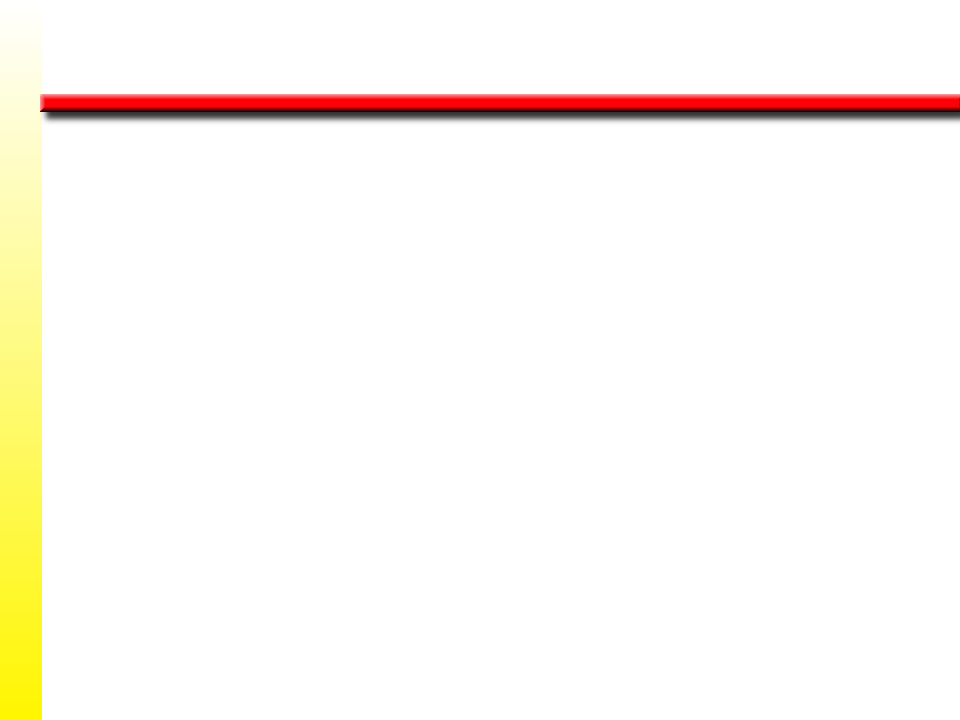 Producción Oxidativa de ATP
1. Glucólisis Aeróbica—citoplasma
2. Ciclo de Krebs—mitocondria
3. Cadena de transporte de electrones—mitocondria
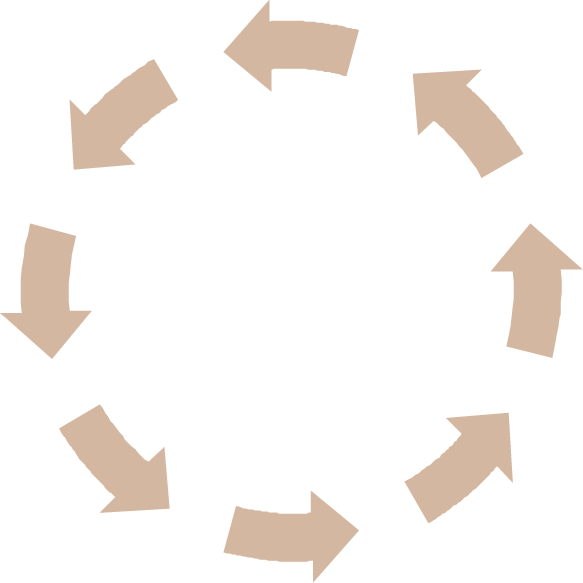 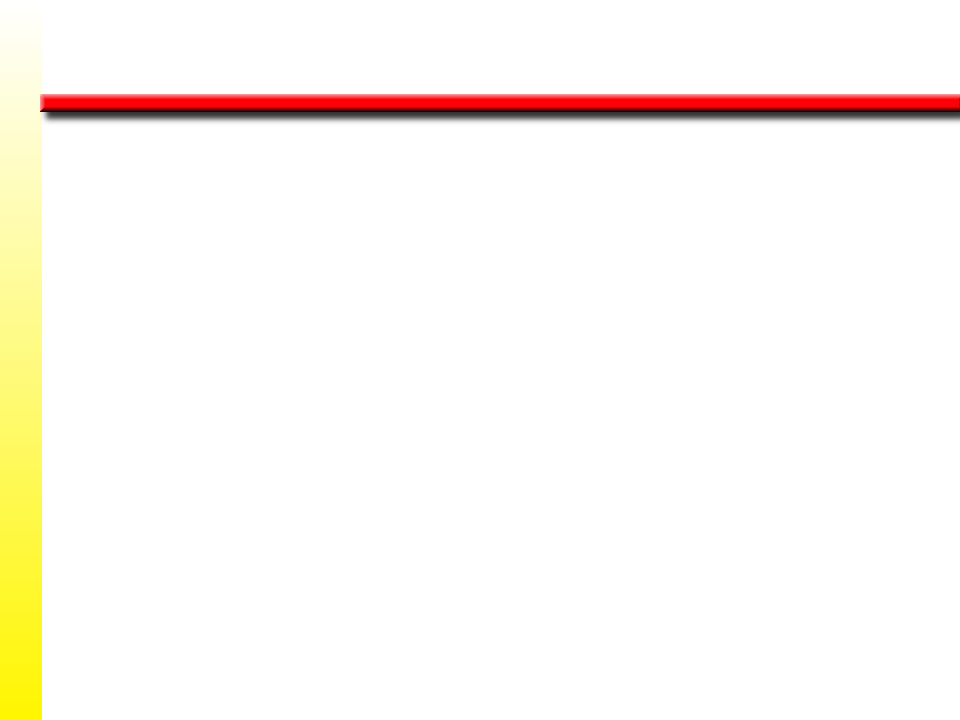 Sistema Oxidativo
SISTEMA OXIDATIVO
(METABOLISMO AERÓBICO)
(Con Oxígeno)
Respiración Celular
(presencia de O2)
Catabolismo de
Sustratos/Combustibles
(CHO, Grasas y Proteínas)
Para Generar Energía (ATP)
(Método/Vía Principal Producción de Energía [ATP])
Eventos/Deportes de Tolerancia Cardiorrespiratoria/Aeróbica
(Ej: Carreras Pedestres de Larga Distancia)
Principalmente la
Oxidación de los
CHO
Mediante las
Vías Metabólicas
Glucólisis Aeróbica
(Citoplasma/Sarcoplasma)
Ciclo de Krebs
Cadena de Transporte de Electrones
Mitocondria
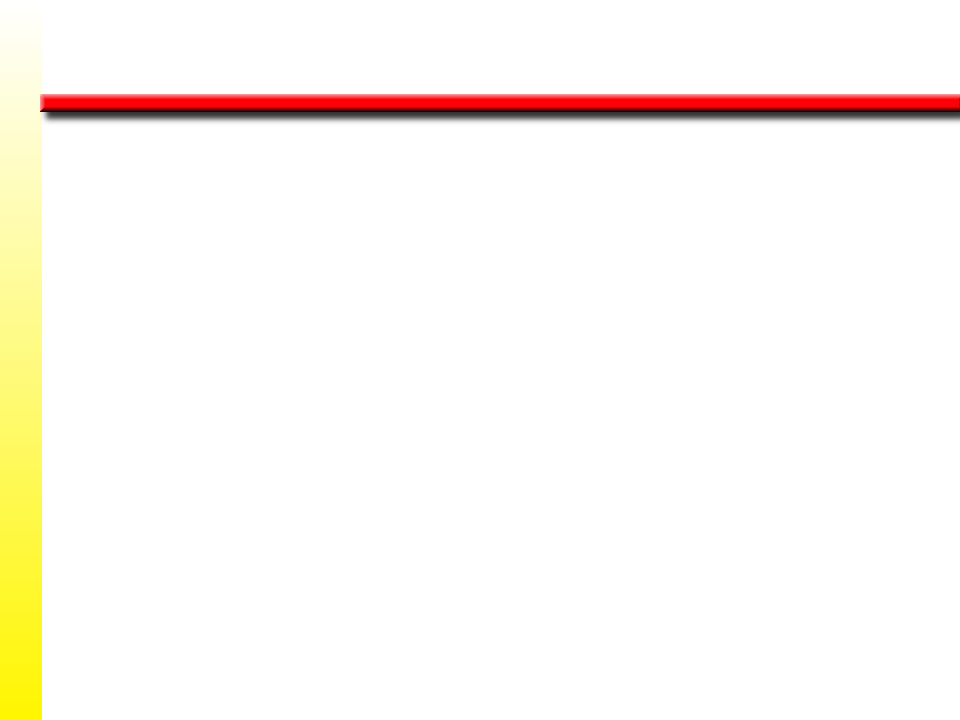 Sistema Oxidativo
CHO
Triglicéridos
Proteínas
(Deami-
 nación
(Glucólisis)
(Lipólisis)
Ácido Pirúvico
AGL
Aminoácidos
Acetil CoA
Sistema Oxidativo
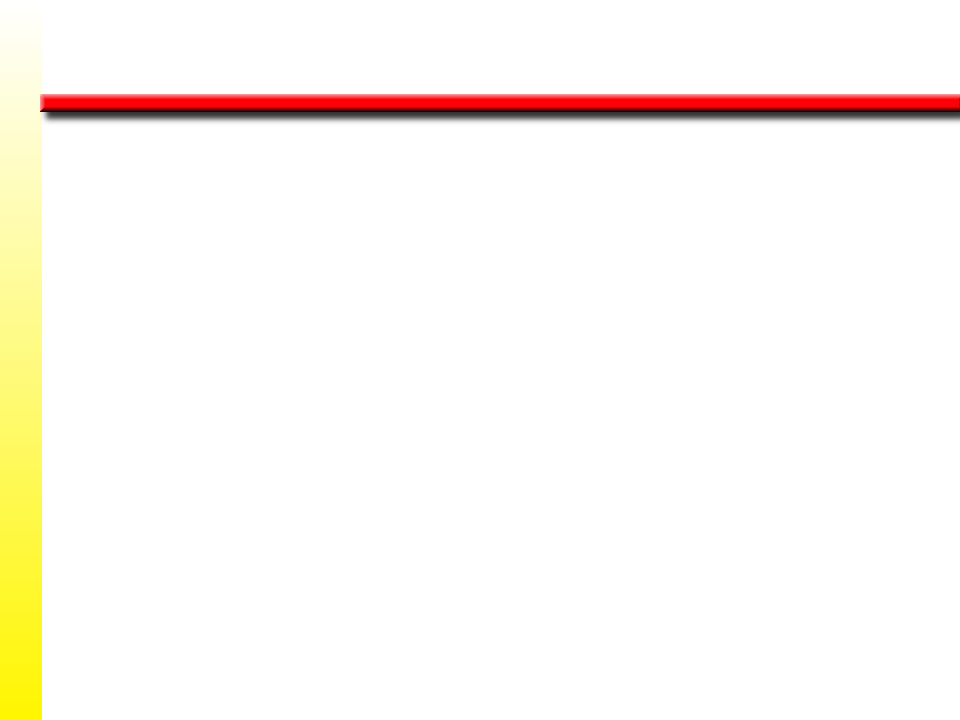 EVENTOS DE TOLERANCIA CARDIORRESPIRATORIA/AERÓBICA
Luego de 3 - 4 Minutos
(Se Activa)
SISTEMA OXIDATIVO
(Metabolismo Aeróbico)
(Respiración Celular)
Oxidación
(Con O2)
Catabolismo de
CHO
Proteínas
Grasas
(Triglicéridos)
(Compuestas de: Aminoácidos)
Glucólisis Aeróbica
(Citoplasma/Sarcoplasma)
(Betaoxidación)
Deaminación
Ácidos Grasos Libres (AGL)
(Ácido Pirúvico)
Aminoácidos
(Acetil-CoA)
CICLO DE KREBS
Mitocondria
Cadena de Transporte
 de Electrones
38 ó 39
Moles de ATP
H2O
CO2
Sistema Oxidativo
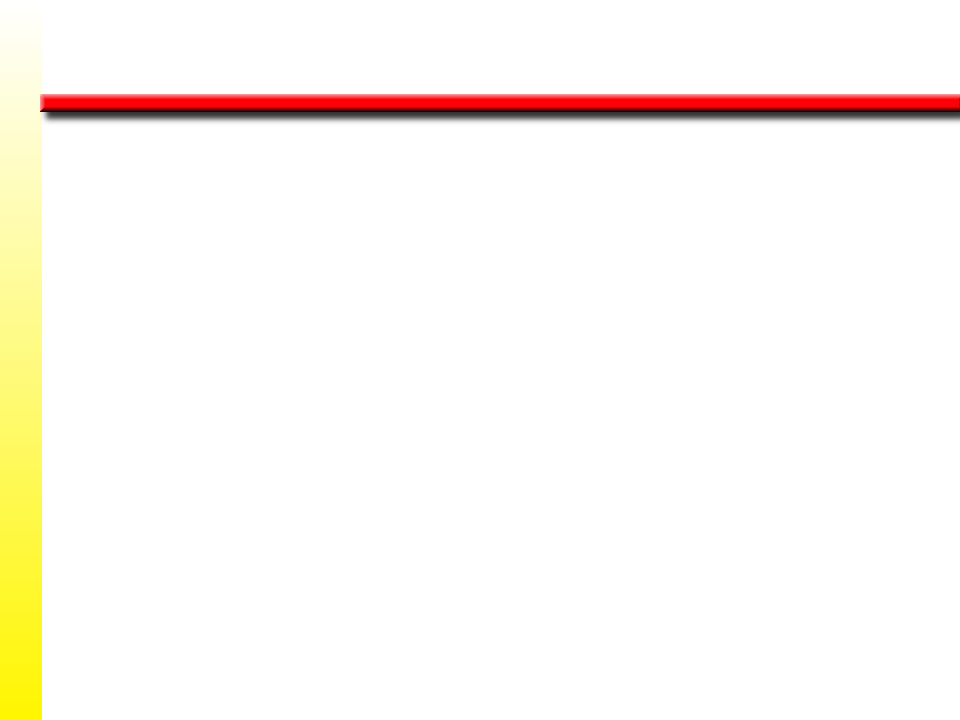 SISTEMA OXIDATIVO
(METABOLISMO AERÓBICO)
Oxidación de los
CHO
(Glucosa-6-Fosfato)
GLUCÓLISIS AERÓBICA
(2 [Glucosa] a 3 [Glucógeno] moles de ATP)
Ácido Pirúvico
O2 Presente
Acetil-CoA
(Acetil Coenzima A)
CICLO DE KREBS
(Ciclo de Ácido Cítrico)
Forma:
Elimina
CO2
H+
H+
1 mol ATP (Glucosa)
 2 moles ATP (Glucógeno)
CADENA DE TRANSPORTE DE ELECTRONES
(Fosforilación Oxidativa)
(Vía Pulmones)
O2
H+
Forma:
33 moles ATP (Glucosa) 
 34 moles ATP (Glucógeno)
H2O
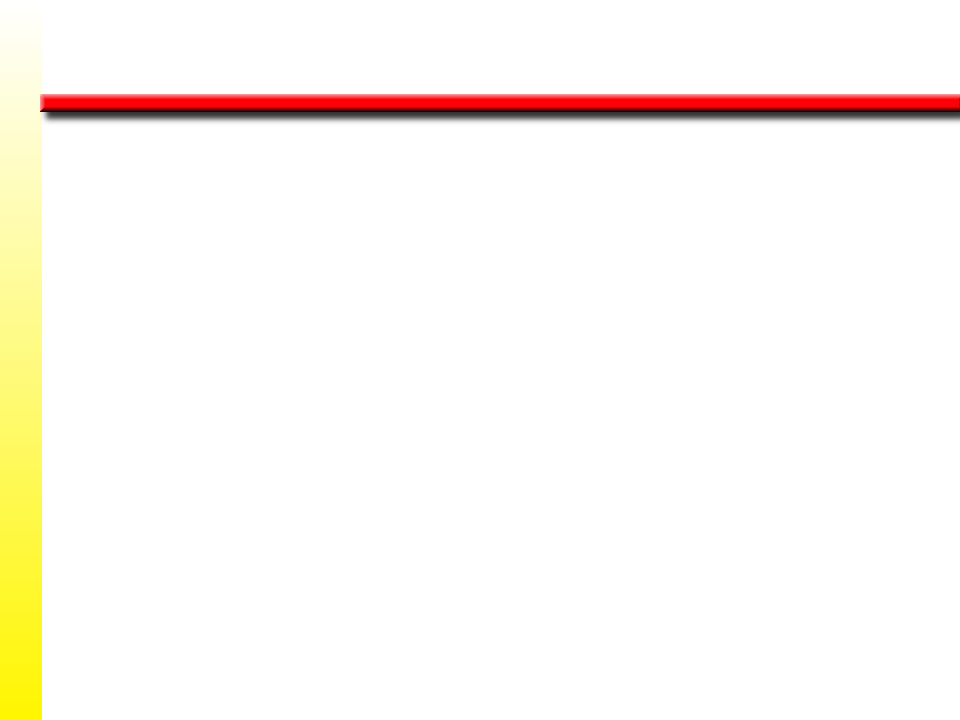 Sistema Oxidativo
GLUCÓLISIS AERÓBICA
CICLO DE KREBS
H+                         H+
(Se combinan con: Coenzimas:)
Nicotinamida-Adenodinucleótida (NAD) 
 Flavoadenindinucleótida (FAD)
(Trasportan H+ hacia:)
CADENA DE TRANSPORTE DE ELECTRONES
(Fosforilación Oxidativa)
(Tales H+ + NAD y FAD)
Se Dividen en
Protrones y Electrones
H+ + O2
Evita Acidificación
Forma Agua (H2O)
Electrones Separados del
H+
Pasan por Serie de Reacciones
Energía para
Fosforilación de ADP         ATP
(Fosforilación Oxidativa)
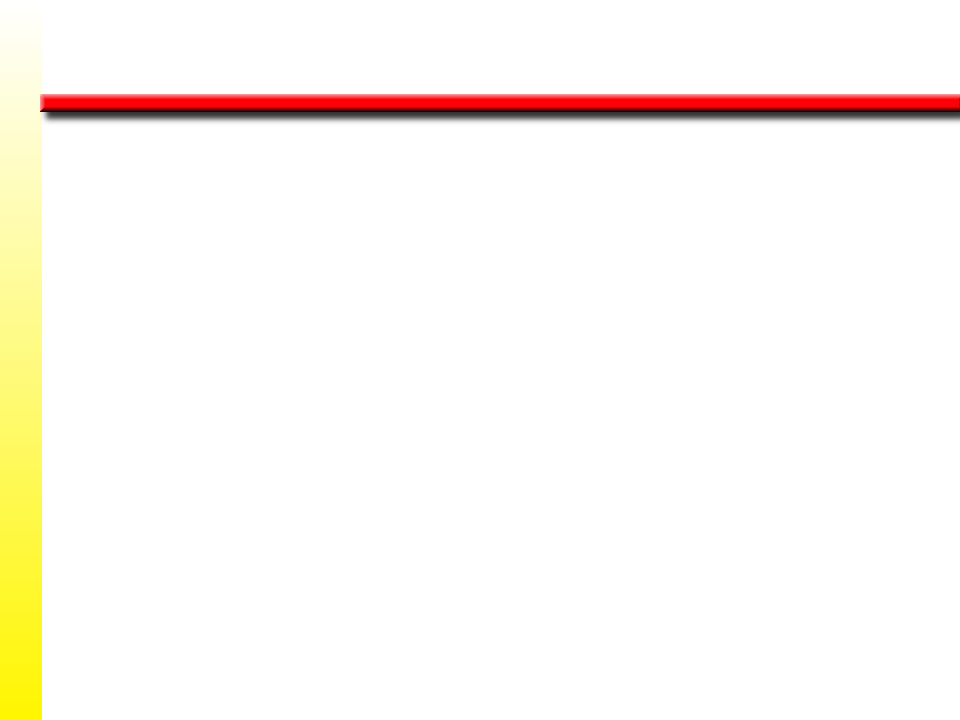 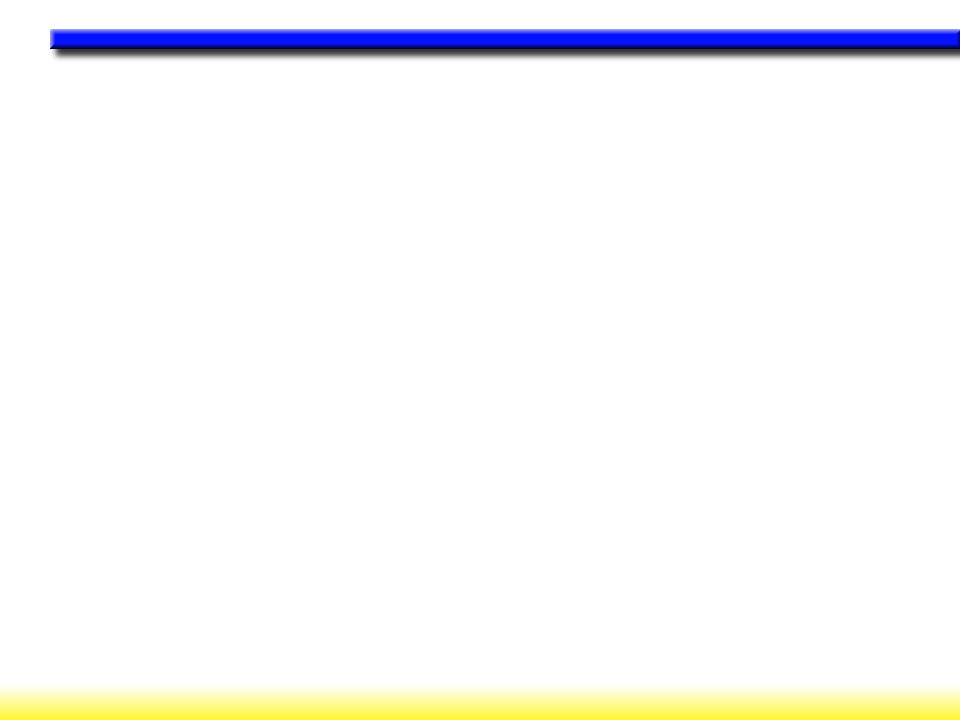 GLUCÓLISIS AERÓBICA Y LA CADENA DE TRANSPORTE DE ELECTRÓNES
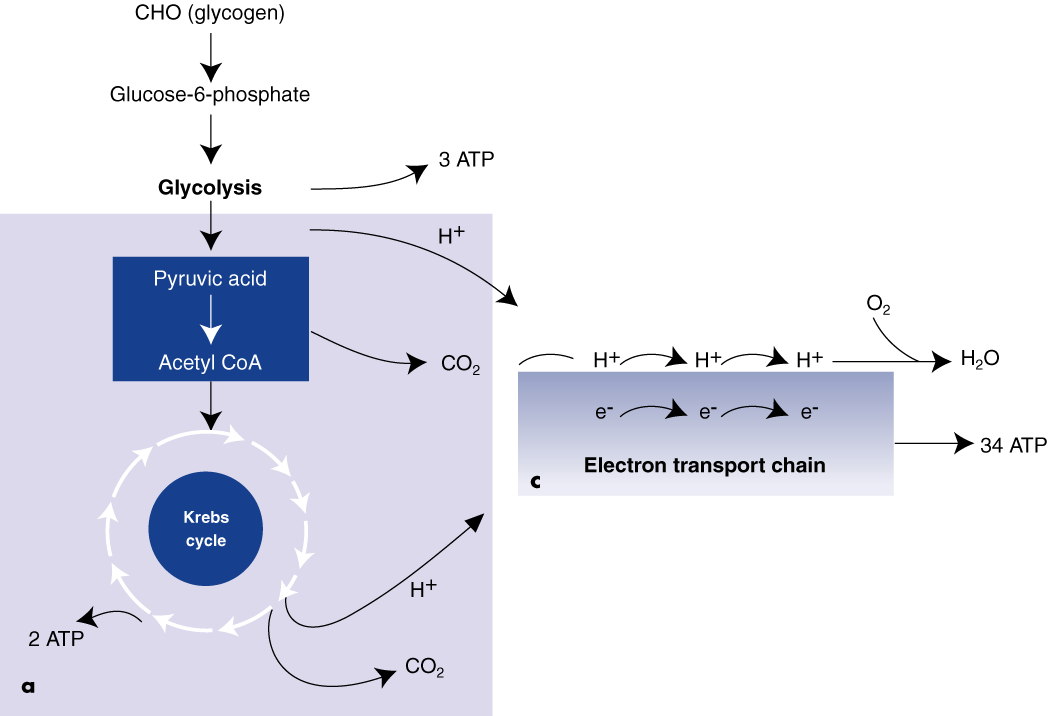 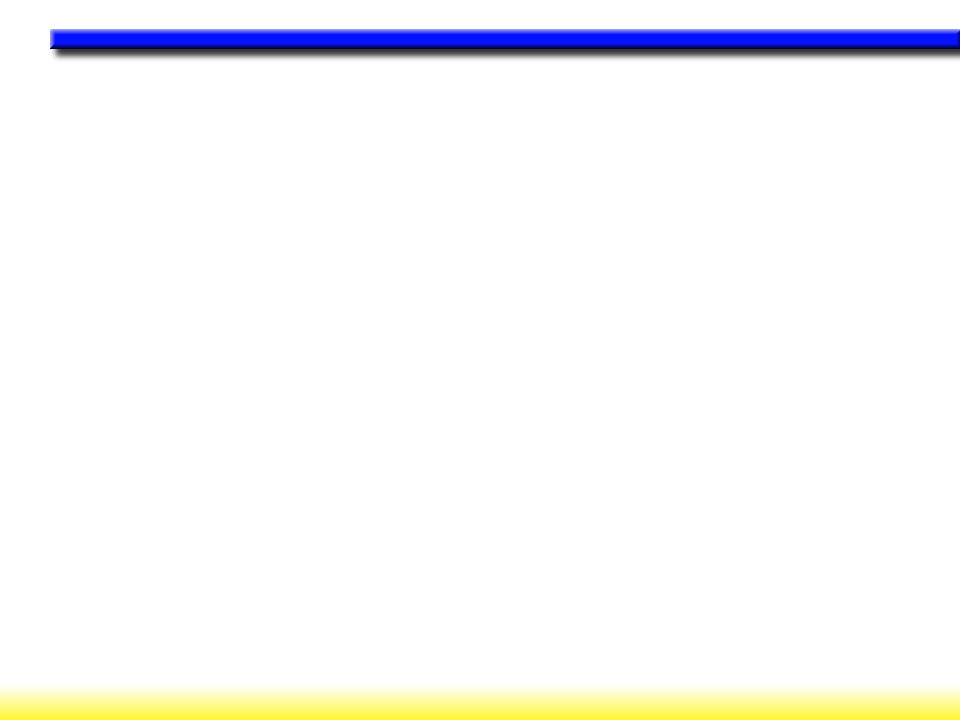 CICLO DE KREBS
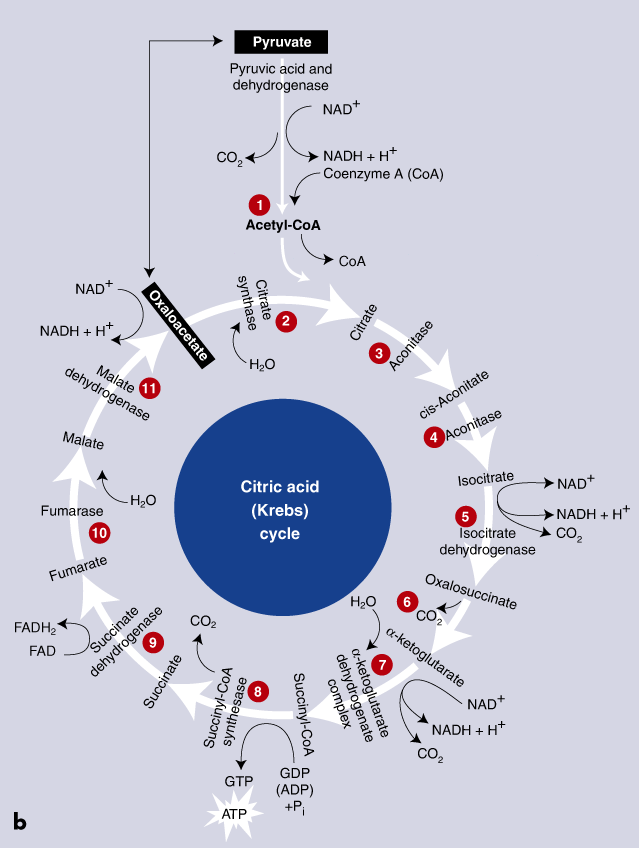 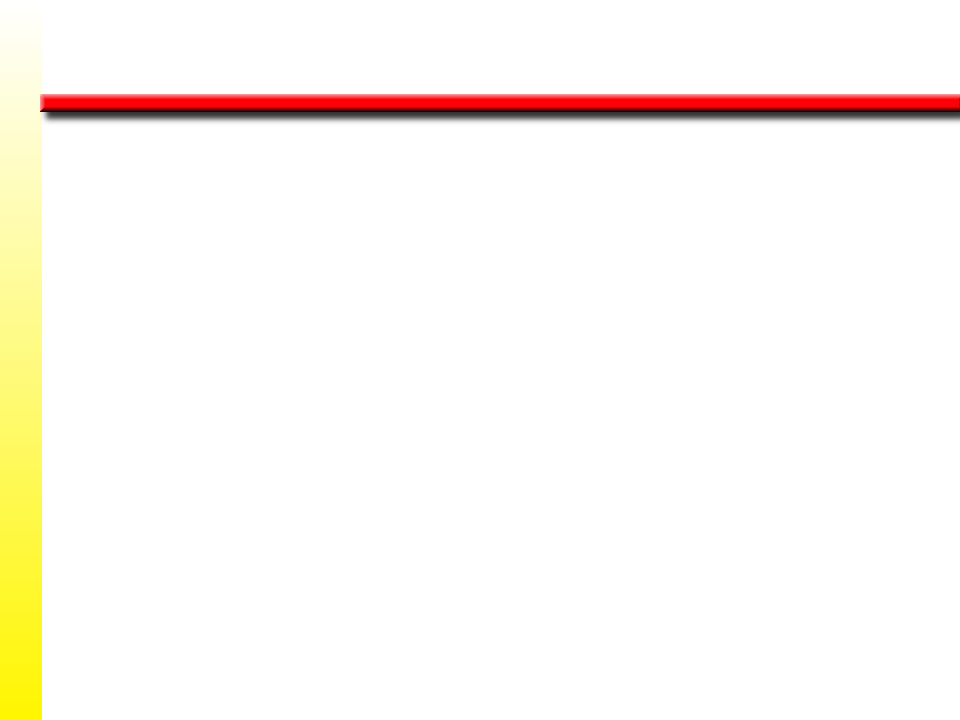 Sistema Oxidativo
SISTEMA OXIDATIVO
(METABOLISMO AERÓBICO
Cadena de Transporte
de Electrones
Glucólisis
Aeróbica
Ciclo de Krebs
Producción Neta/Total de Energía (ATP)
a partir de
CHO
Glucógeno
39 Moléculas de ATP
Glucosa
38 Moléculas de ATP
(Usado para convertirse en)
(1 mol ATP
Glucosa-6-Fosfato)
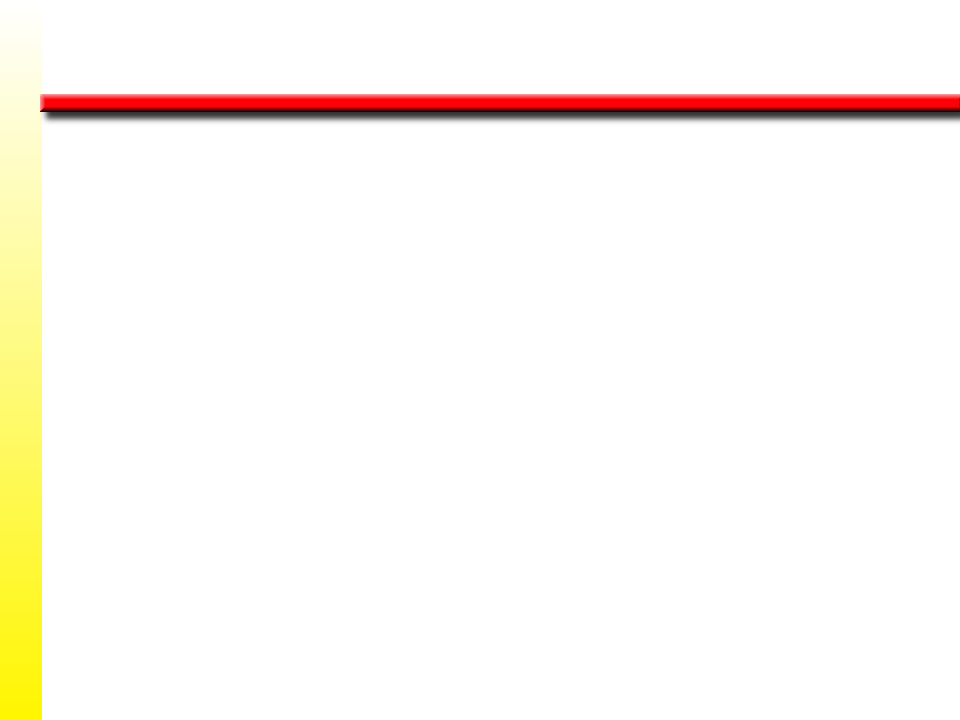 Sistema Oxidativo
w	Depende del oxígeno para el degradamiento de los combustibles para la liberación de energía
w	Produce ATP en las mitocondrias de las celulas
w	Puede producir mucho más energía (ATP) que los sistemas anaeróbicos
w	Representa la principal vía para la producción de energía durante eventos de tolerancia aeróbica
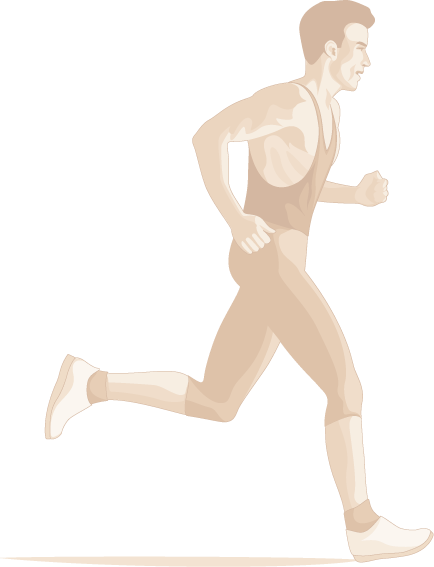 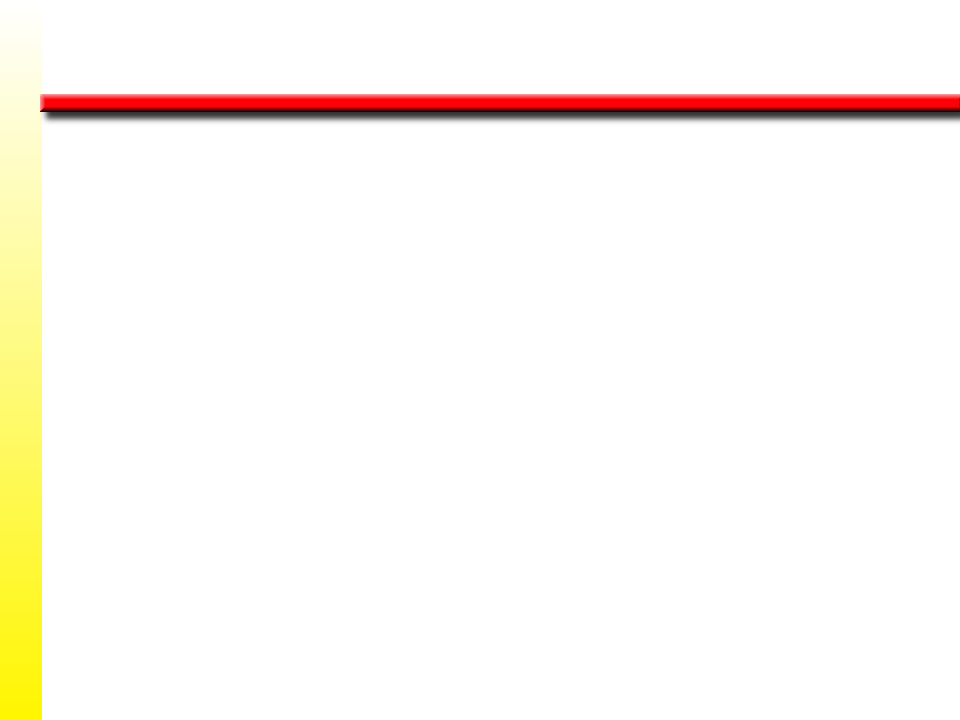 Oxidacion de los Hidratos de Carbono
1. El ácido pirúvico de la glucólisis se convierte en 
		acetil coenzima A (acetil CoA).
2. El acetil CoA entra en el ciclo de Krebs y forma 2 ATP,
		bióxido de carbono e hidrógeno.
3. Los hidrógenos en la célula se combinan con dos
	coenzimas que lo transportan hacia la cadena de
	transporte de electrones.
4. La cadena de transporte de electrones recombina los
	átomos de hidrógeno para producir ATP y agua.
5. Una molécula de glucógeno puede generar hasta 39 
	moléculas de ATP.
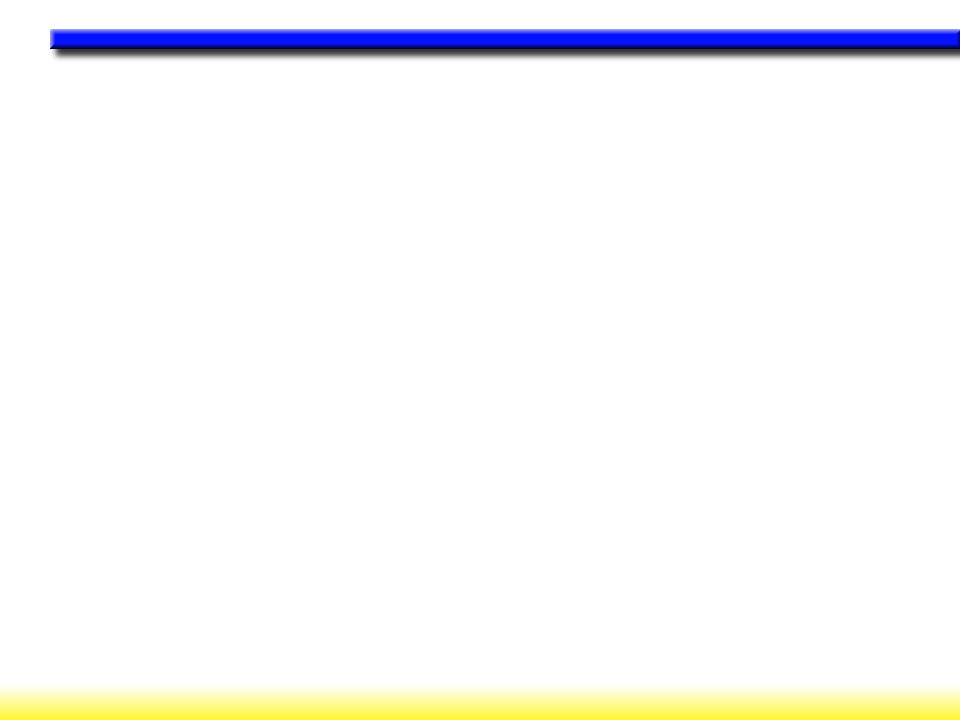 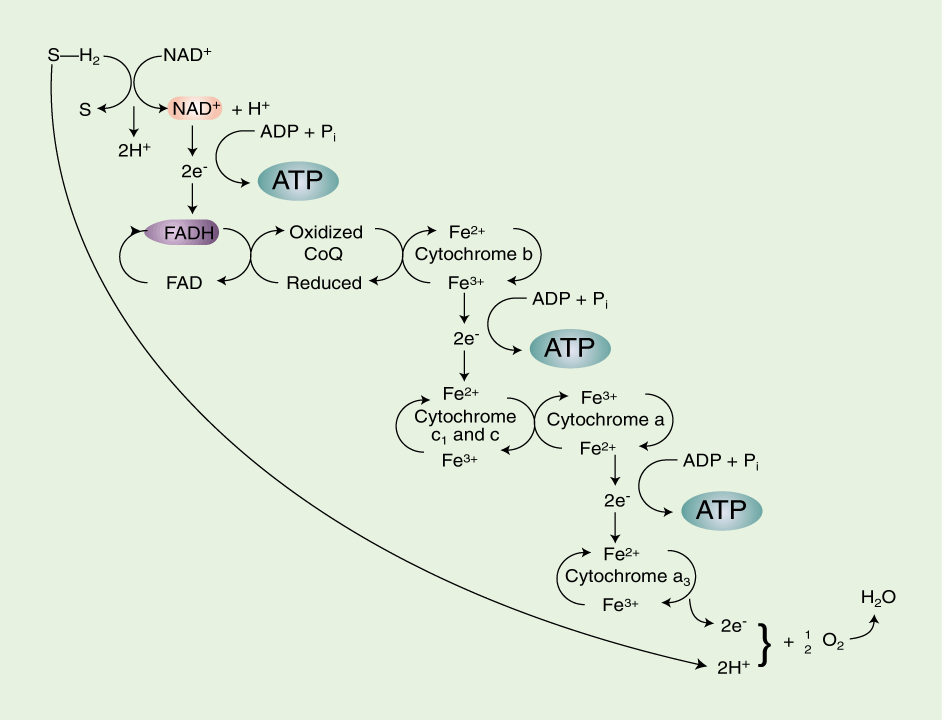 ¯
FOSFORILACIÓN OXIDATIVA
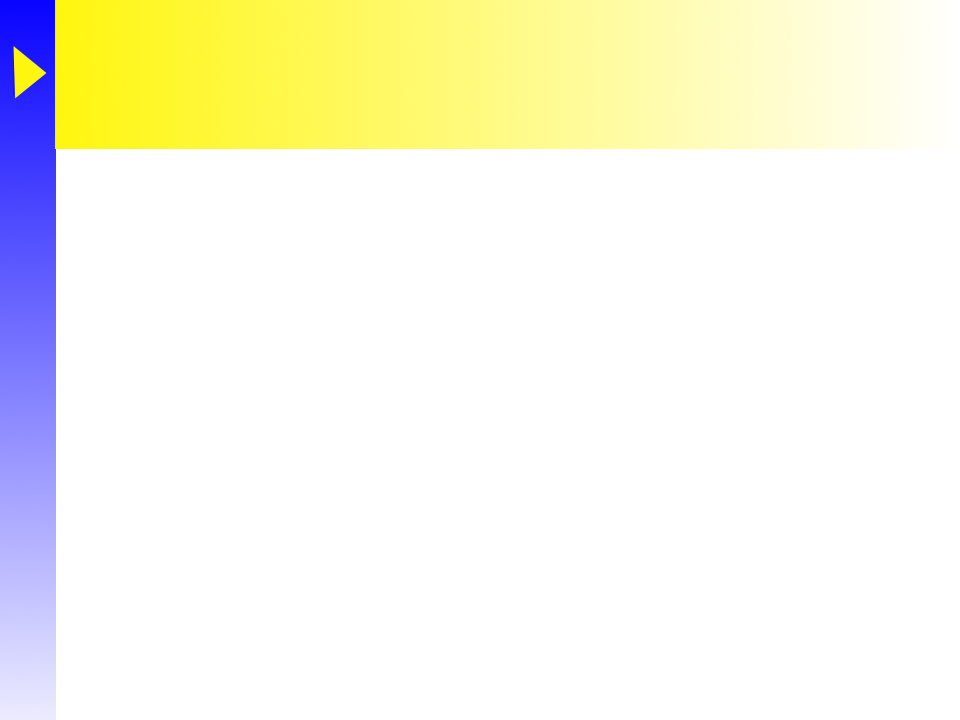 Producción de Energía derivado de la Oxidación del Glucógeno Hepático (Hígado)
Vía fosforilación Etapas de los procesos 	Directo	Oxidativaa
Glucólisis (glucosa a ácido pirúvico)	3	4-6b
Ácido pirúvico a acetil coenzima A	0	6
Ciclo de Krebs	2	22
Subtotal	5	32-34
Total	37-39
aSe refiere al trifosfato de adenosina (ATP) producido durante la transferencia de los H+ y electrones hacia la cadena de transporte de electrones. bLa producción de energía difiere, dependiendo de cúal coenzima es la reducida, es decir, si es la nicotinamida adenina dinucleótido (NADH) o la flavina adenina dinucleótido (FADH), la cual será la molécula portadora encargada de transportar el electrón a través de la membrana mitocondrial y la cadena de transporte de electrones, donde NADH produce hasta 39 moléculas de ATP y FADH 37 moléculas de ATP.
TRIGLICÉRIDOS
(Almacenes de: Células Grasas en Fibras Esqueletales)
(Enzima: LIPASA)
Lipólisis
Degrada Trigicéridos en
1 Molécula: GLICEROL
3 Moléculas: ÁCIDOS GRASOS LIBRES (AGL)
(Transportados por)
Sangre
(     Concentración de AGL)
(Entran por difusión a las)
Fibras Musculares
Mitocondrias
AGL Activados Enzimáticamente
con Energía del ATP
Catabolismo Enzimático de los
AGL
(Betaoxidación)
Ácido Acético
(Convierte en)
CICLO DE KREBS
Acetil CoA
H+
CADENA DE TRANSPORTE DE ELECTRONES
(Productos)
H2O
CO2
ATP
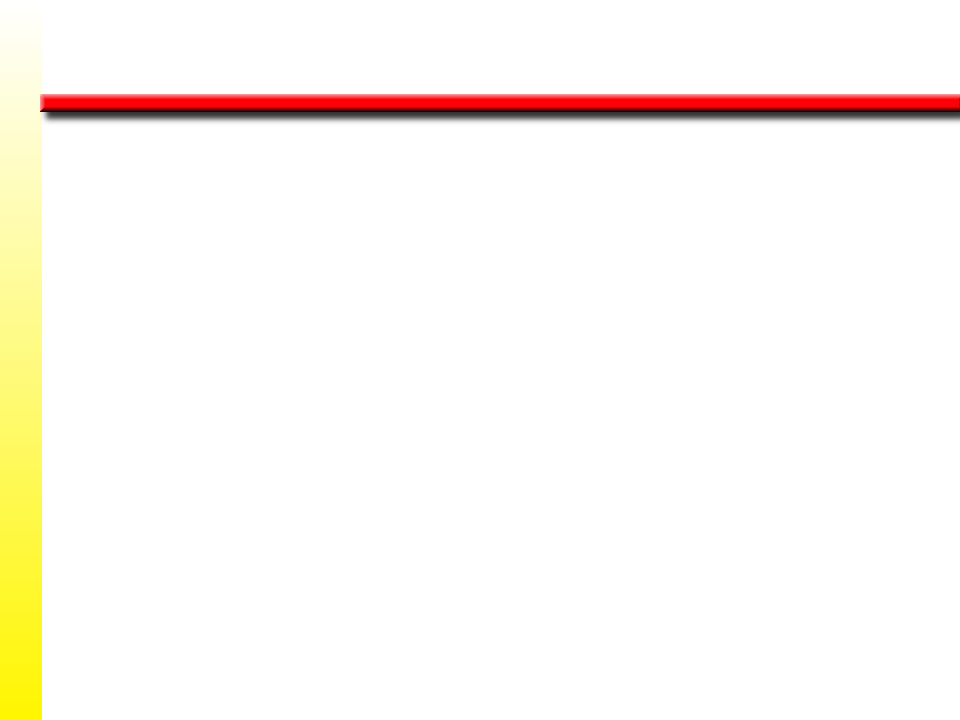 Oxidación de las Grasas
TRIGLICÉRIDOS
(Reservas de Grasas)
(LIPASA)
Lipólisis
Glicerol
AGL
Sangre
Fibras Musculoesqueletales
Mitocondrias
Betaoxidación
(Catabolismo Enzimático de los AGL)
(Cadena de Carbono Dividida en)
Unidades 2-Carbono
Separados de
Ácido Acético
(Convierte en)
Acetil CoA
CICLO DE KREBS
H+
CADENA DE TRANSPORTE DE ELECTRONES
(Productos)
H2O
CO2
ATP
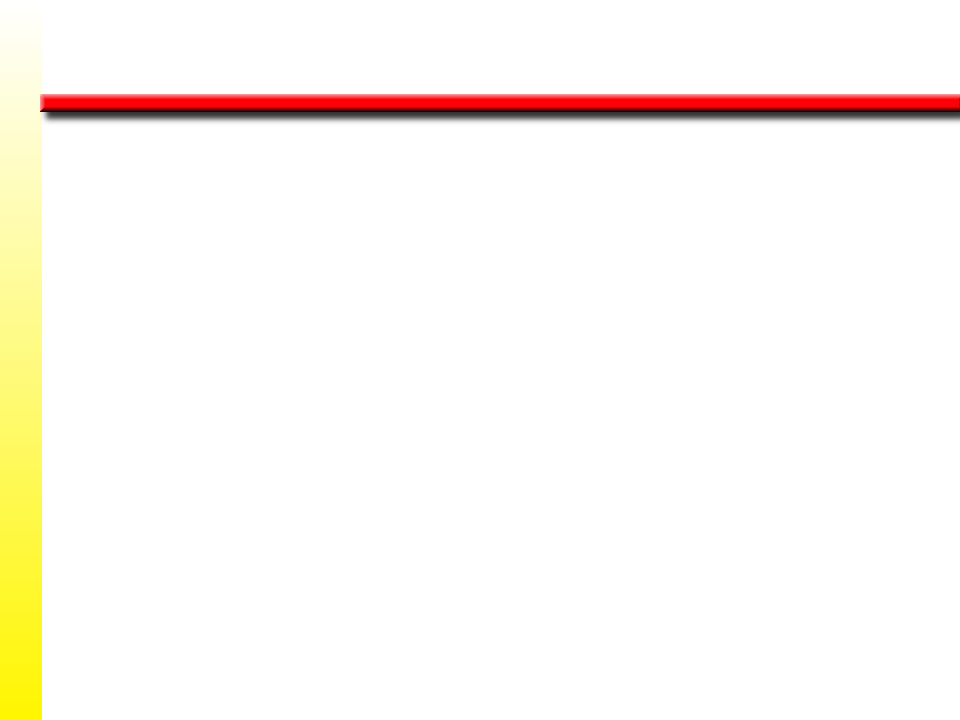 Oxidación de las Grasas
ÁCIDOS GRASOS LIBRES
(AGL)
Poseen más Carbono (C)
(que los CHO)
Oxidación
Formación de
Acetil CoA
Requieren más O2
(por cada mol de AGL)
Producción Neta/Total de
Energía (ATP)
(que los CHO)
Ejemplo
Grasas
(1 mol)
CHO
(1 mol)
5.6 mol ATP/1 mol O2
6.3 mol ATP/1 mol O2
Limitación para el
Sistema de Transporte de O2
Deportes de Intensidad Elevada
Combustible Preferido
CHO
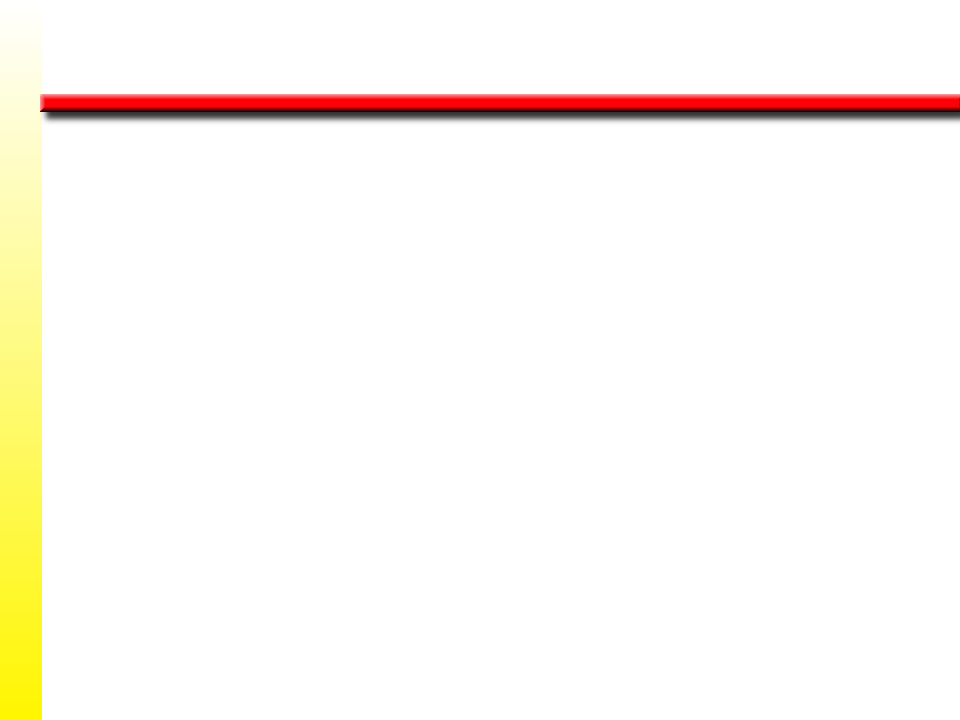 Oxidación de las Grasas
ÁCIDO PALMÍTICO
Ácido Graso Libre (AGL)
16 - Carbonos
Oxidación (1 mol)
(Ciclo de Krebs y Cadena de Transporte de Electrones)
129 Moléculas de 
ATP
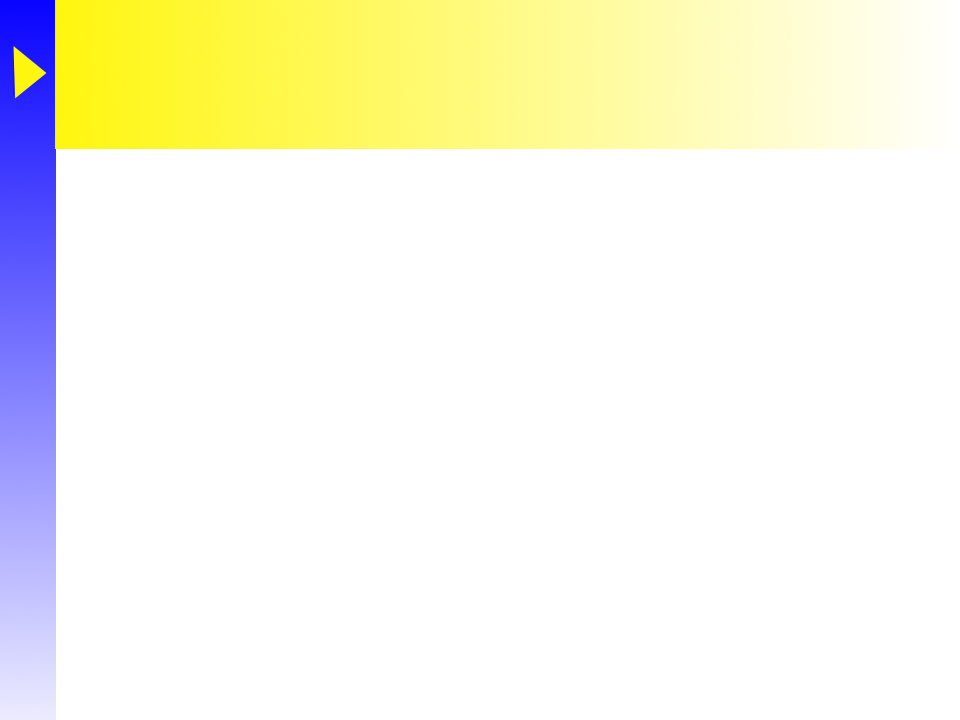 Trifosfato de adenosina producido de 1 molécula de ácido palmítico
Vía Fosforilación  Etapas del proceso 	 Directo 	Oxidativa
Activación ácidos grasos	0	–2
-oxidación	0	35
Ciclo de Krebs	8	88
Subtotal	8	121
Total		129
Producción de Energía Derivada de la Oxidación del Ácido Palmítico (C16H32O2)
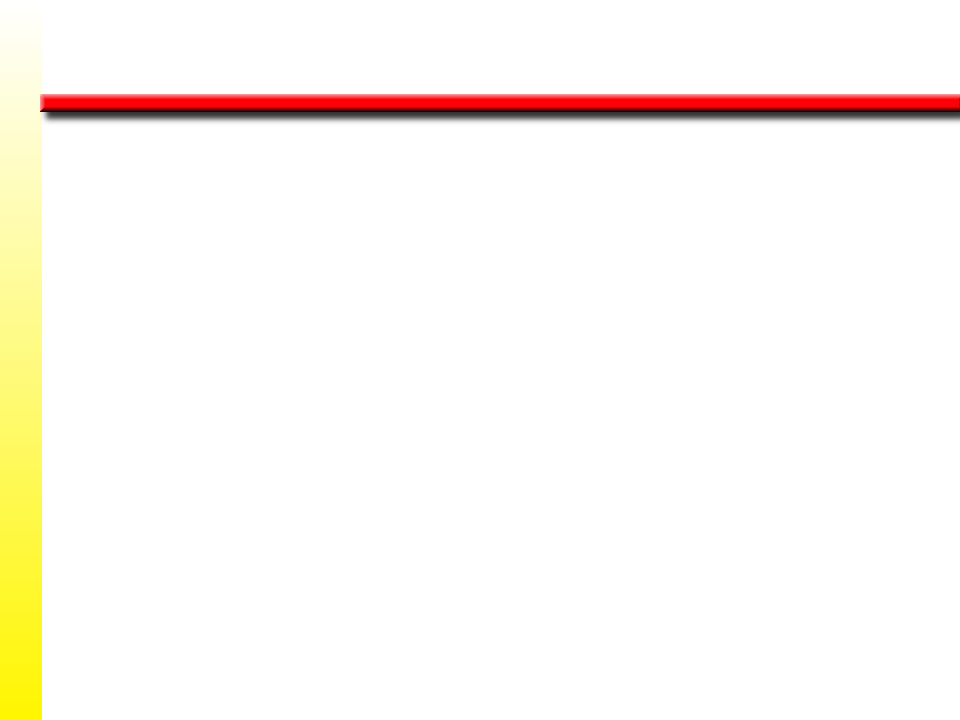 Oxidación de las Grasas
w	Lipólisis—degradamiento de los triglicéridos en glicerol y ácidos grasos libres (AGL).
w	Los AGL viajan a través de la sangre hacia las fibras musculares y se degradan para formar ácido acético mediante la acción de enzimas en las mitocondrias, donde eventualmente el ácido acético se convierte en acetil CoA.
w	El acetil CoA entra en el ciclo de Krebs y la cadena de transporte de electrones.
w	La oxidación de las grasas requiere más oxígeno para poder generar una mayor cantidad de energía, en comparación con la oxidación de los hidratos de carbono.
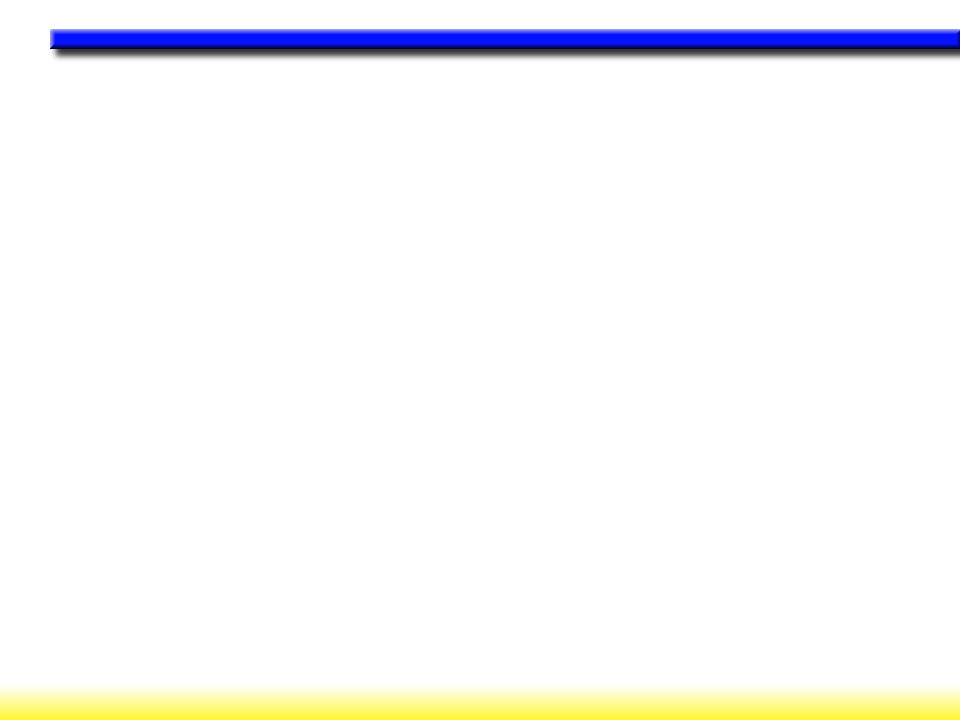 METABOLISMO DE LAS GRASAS
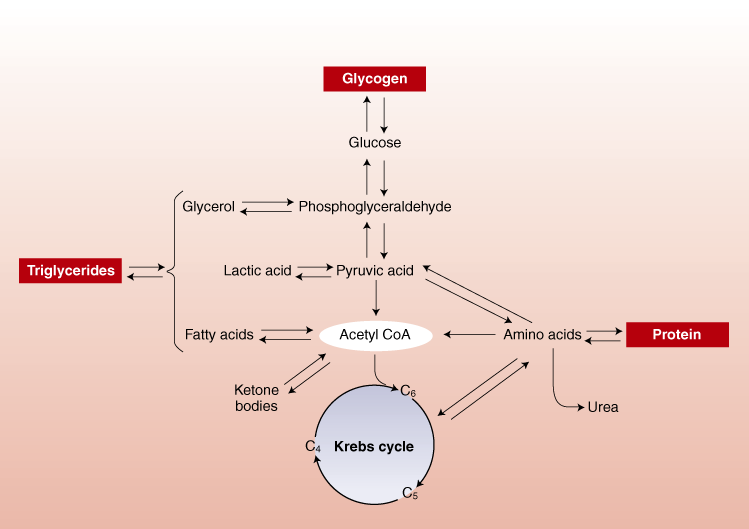 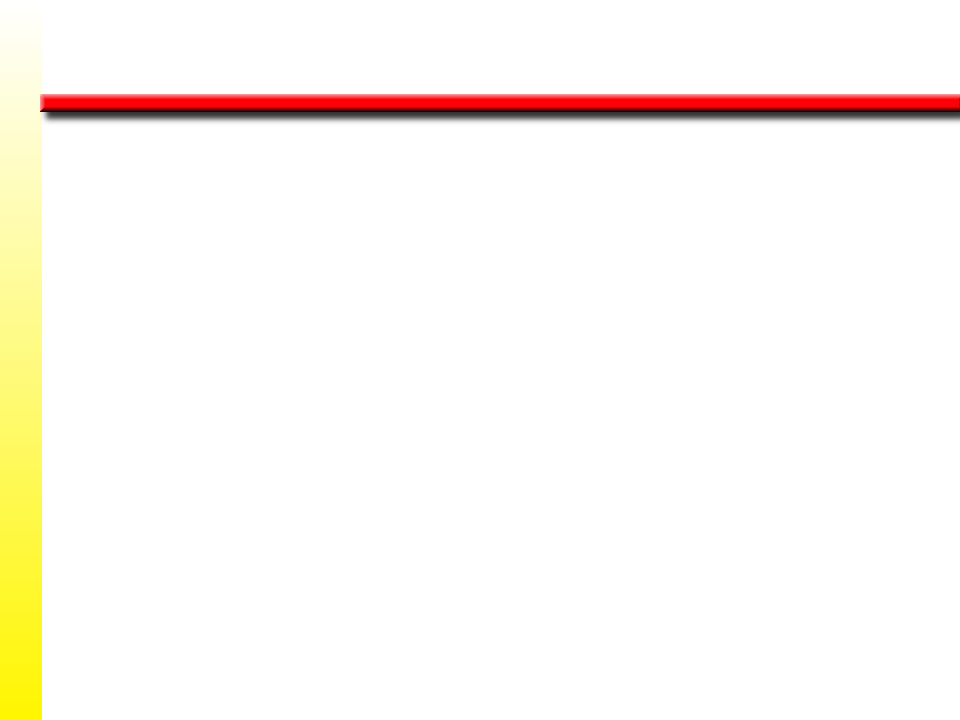 Metabolismo de las Proteínas
PROTEÍNAS
Deaminación/Catabolismo
(Alanina)
Aminoácidos
N2
(Leucina)
(Convertida en)
Convierten en
Productos Intermedios
Convierten en Glucosa
(Gluconeogénesis)
Urea
Excretada por la
Orina
Ácido
Pirúvico
Acetil CoA
Require ATP
(se Gasta Energía)
Entran en el
Proceso Oxidativo
Aporte de Energía (ATP)
5% - 10% del
Total de Energía Consumida
No se Considera Significativo
el Metabolismo de las Proteínas
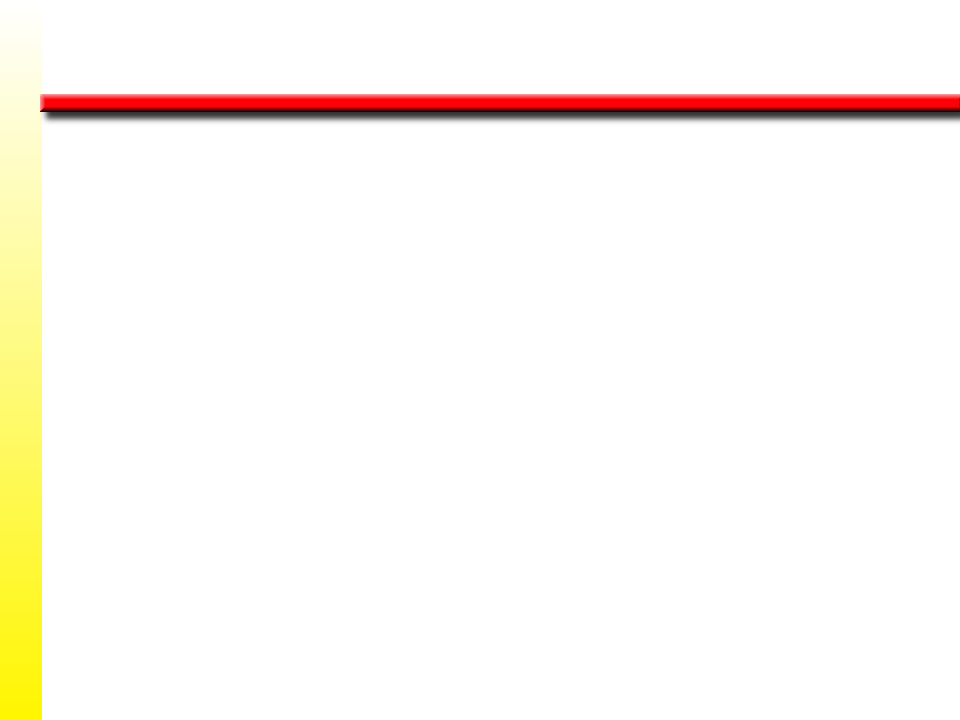 Metabolismo de las Proteínas
w	El organismo humano utiliza muy poca proteína durante el reposo y el ejercicio (menos del 5% al 10%).
w	Algunos aminoácidos que forman proteínas pueden ser convertidos en glucosa.
w	El nitrógeno que contiene los aminoácidos (los cuales no pueden ser oxidados) dificulta la determinación de la energía producida por las proteínas.
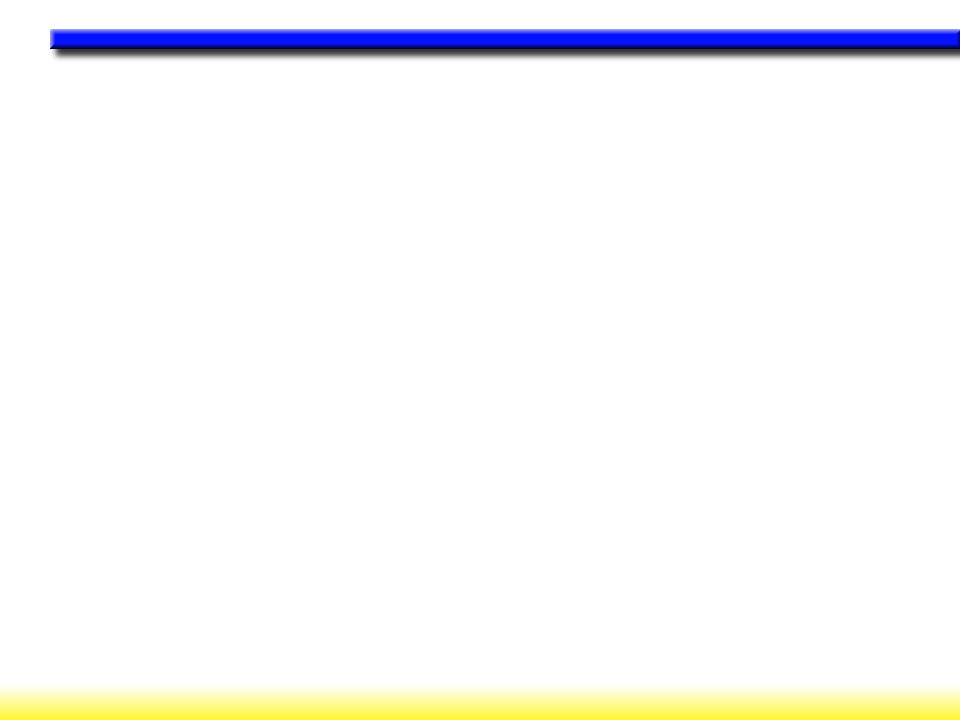 INTERACCIÓN DE LOS SISTEMAS ENERGÉTICOS ILUSTRANDO EL SISTEMA ENERGÉTICO PREDOMINANTE
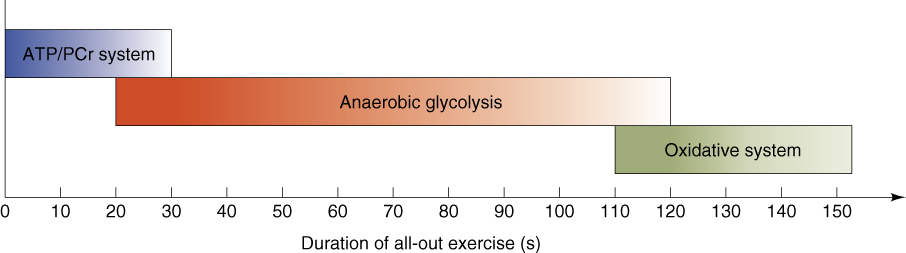 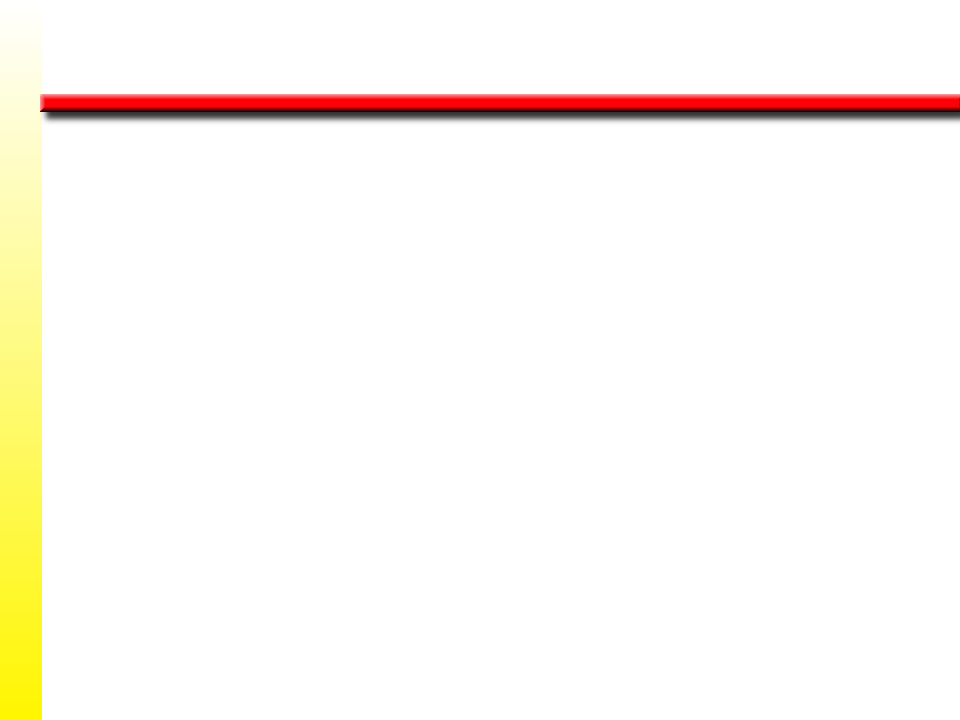 Sistema Oxidativo: Capacidad Oxidativa
.
CAPACIDAD OXIDATIVA (QO2)
de un Músculo
Capacidad de las Fibras Musculares para
Oxidar CHO y Grasas
durante Ejercicios Aeróbicos Prolongados
(Representa la)
Medida de la Capacidad Máxima Muscular
Para utilizar el O2
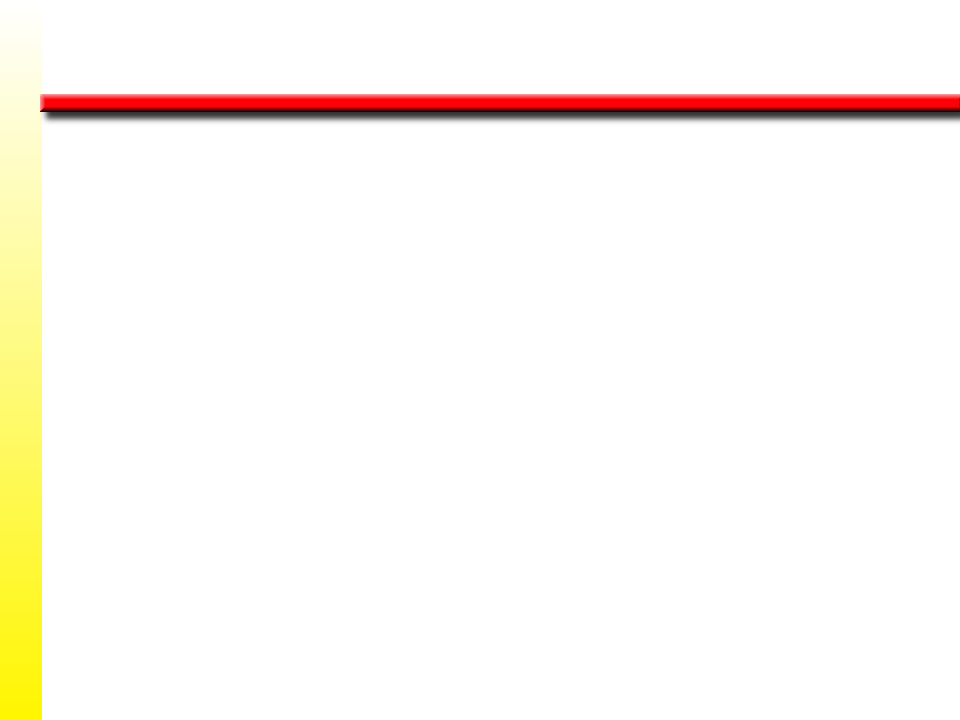 Sistema Oxidativo: Capacidad Oxidativa
.
CAPACIDAD OXIDATIVA (QO2) 
de los Músculos
Determinantes
# Enzimas Oxidativas
# Mitocondrias
Aporte de O2
(Sistema de Transporte de O2)
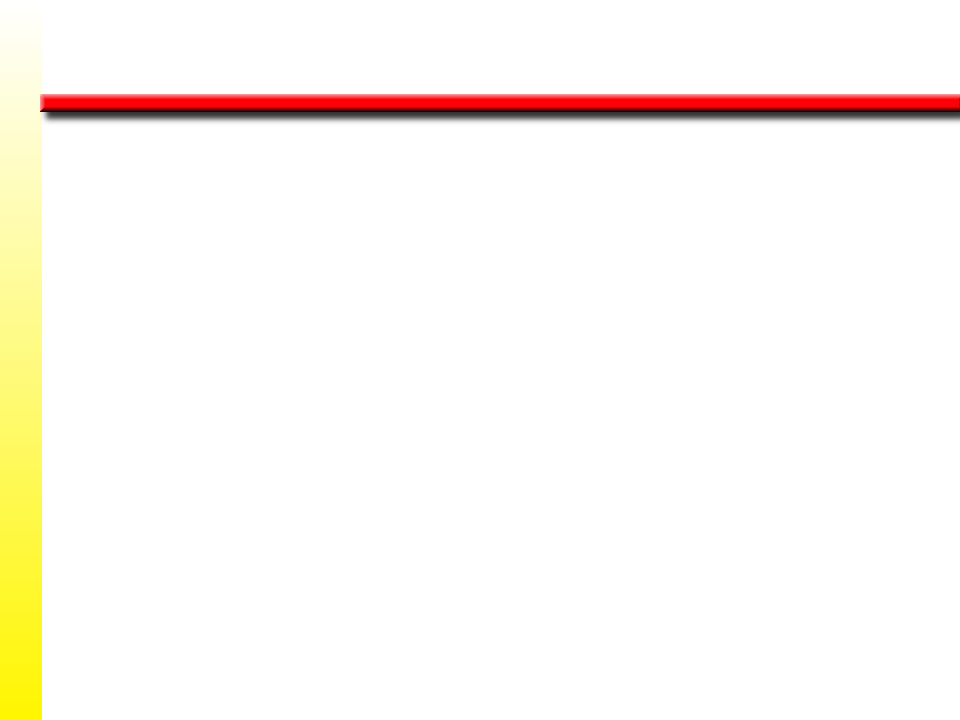 Sistema Oxifativo: Capacidad Oxidativa
.
CAPACIDAD OXIDATIVA (QO2)
de los
Músculos Esqueletales
Determinantes
Nivel de las
Enzimas Oxidativas
Disponibilidad de
Oxigeno
Composición de los
Tipos de Fibras
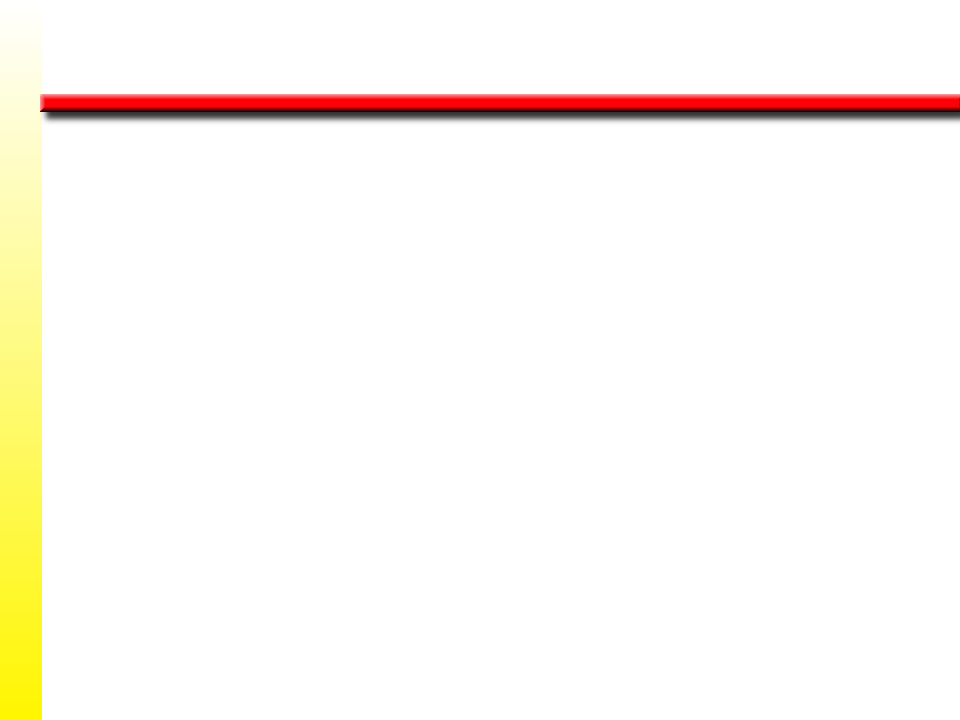 Sistema Oxidativo: Capacidad Oxidativa
.
CAPACIDAD OXIDATIVA (QO2)
de un Músculo
Indicadores de su
Potencial Oxidativo
(Determinantes)
Niveles de las
Enzimas Oxidativas
(Actividad Enzimática
de las Fibras Musculares)
Composición de los
Músculos Esqueletales
en cuanto a los
Tipos de Fibras
Disponibilidad de O2
(Sistema de Transporte de O2)
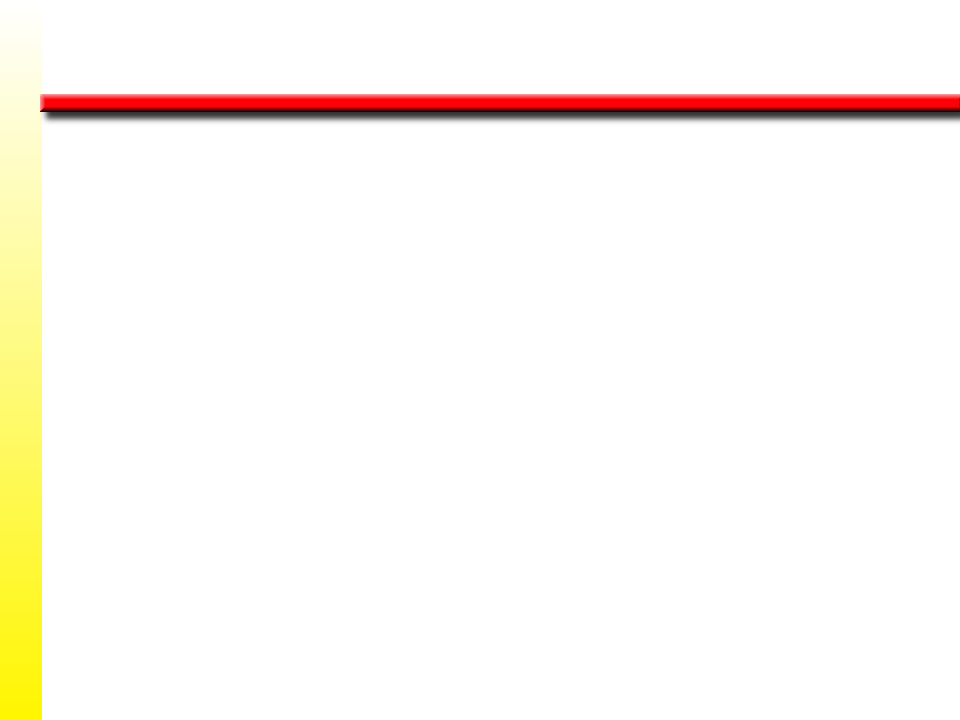 ¿Qué Determina la Capacidad Oxidativa?
w La actividad enzimática dentro de los músculos
w La composición de los músculos esqueletales en cuanto a los tipos de fibras y la cantidad de mitocondrias
w Entrenamiento de tolerancia aeróbica
w Disponibilidad y consumo de oxígeno en los pulmones
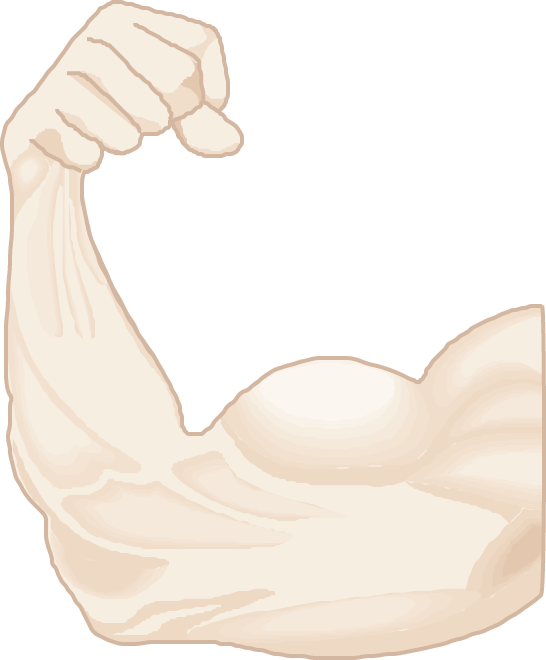 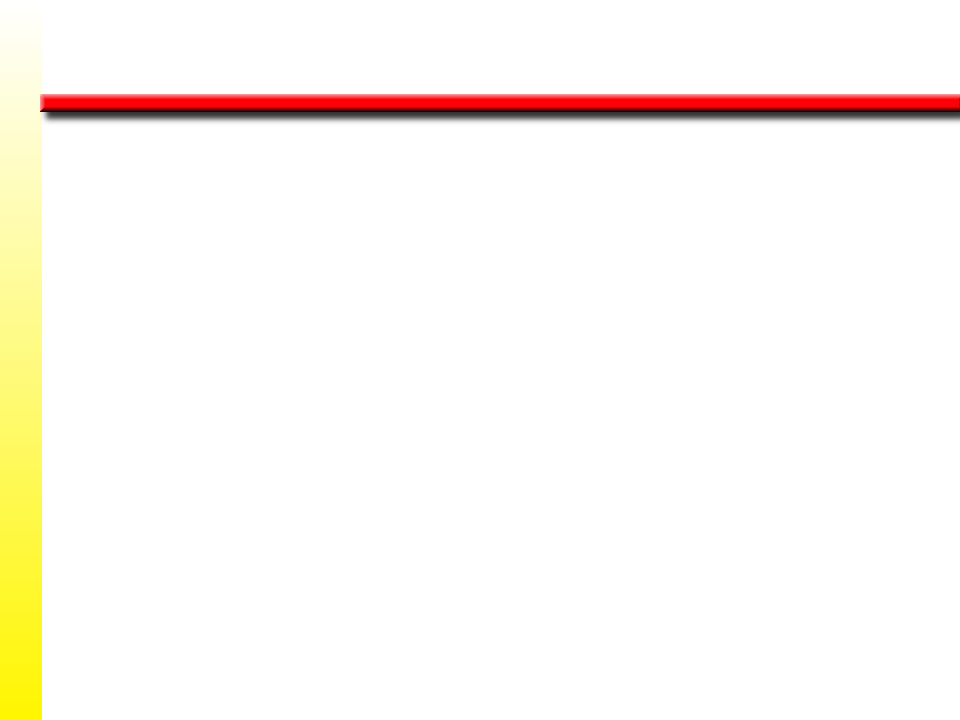 Sistema Oxidativo: Actividad Enzimática
ACTIVIDAD ENZIMÁTICA
(No Entrenados)
(Entrenamiento
Aeróbico)
- (Posibles Efectos/Alternativas de tal Actividad) -
(Entrenamiento
Anaeróbico)
Enzimas Oxidativas
Enzimas Oxidativas
Capacidad Oxidativa
Capacidad Oxidativa
Ejemplo
Deportistas de Tolerancia Aeróbica
Actividades Enzimáticas Oxidativas
(en Comparación con los no Entrenados)
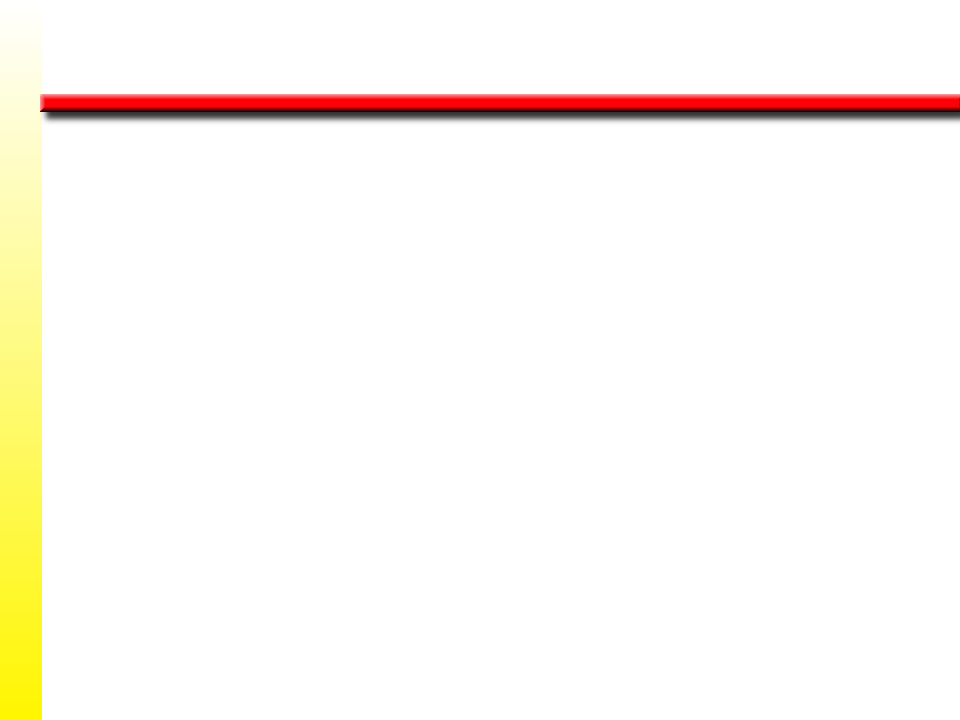 Capacidad Oxidativa: Actividad Enzimática
ACTIVIDAD ENZIMÁTICA
Enzimas Medidas más Frecuentemente
(Mitocondriales del Ciclo de Krebs)
Succinato Dehidrogenasa
(SDH)
Citratosintasa
(CS)
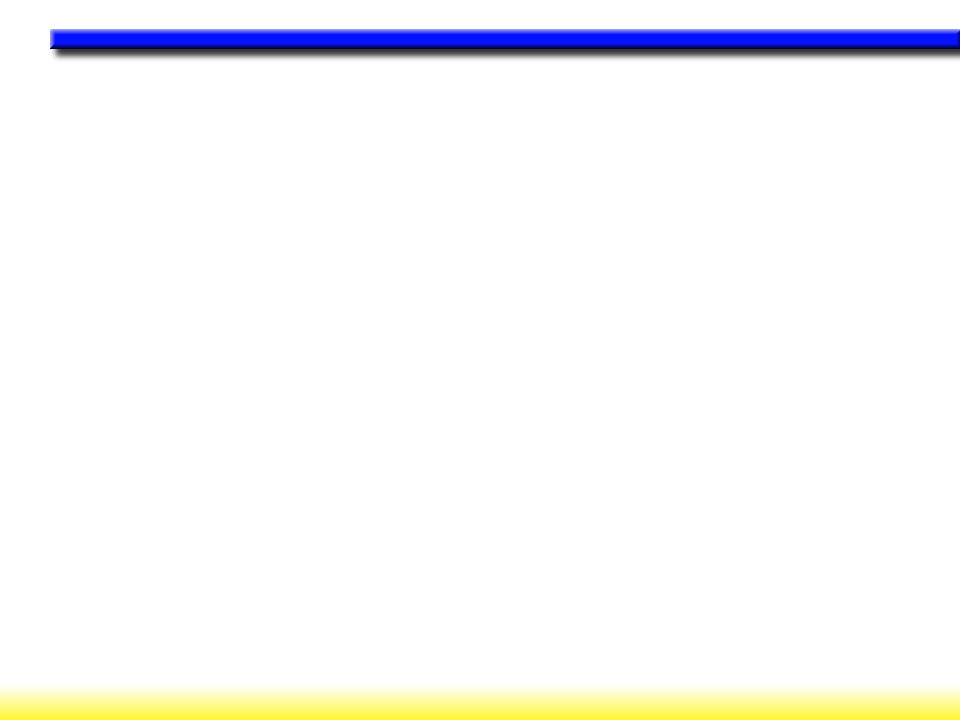 ACTIVIDAD OXIDATIVA DE LAS ENZIMAS Y LA CAPACIDAD OXIDATIVA
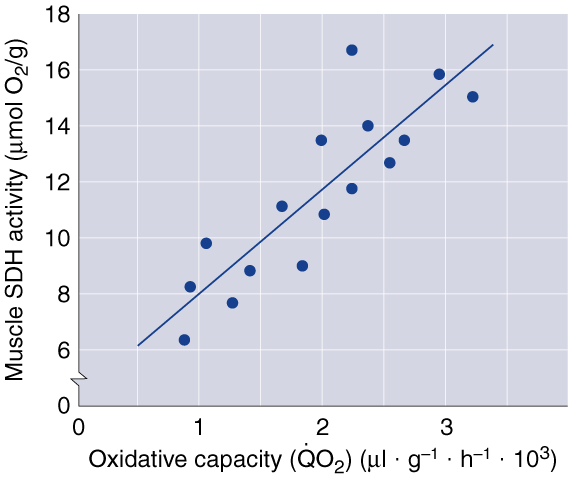 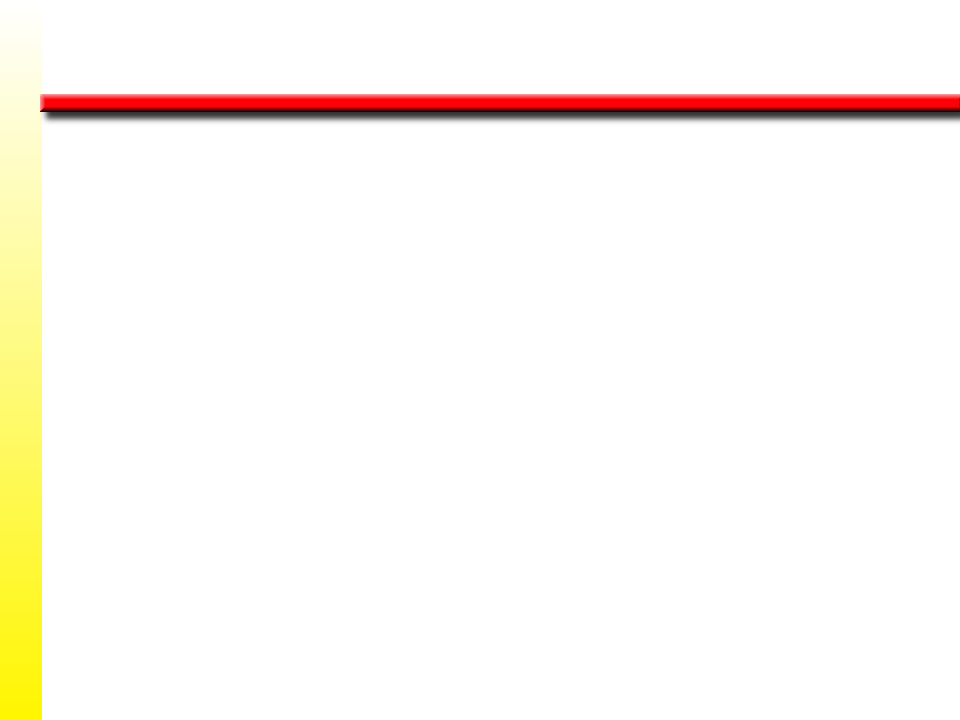 Capacidad Oxidativa: Tipos de Fibras
Composición de los Músculos Esqueletales
en Cuanto a los
Tipos de Fibras
Deportistas de Tolerancia Aeróbica
Composición de
Fibras ST
# Mitocondrias
Niveles de Enzimas Oxidativas
(Actividad Enzimática
de las Fibras ST)
CAPACIDAD OXIDATIVA
Fibras ST
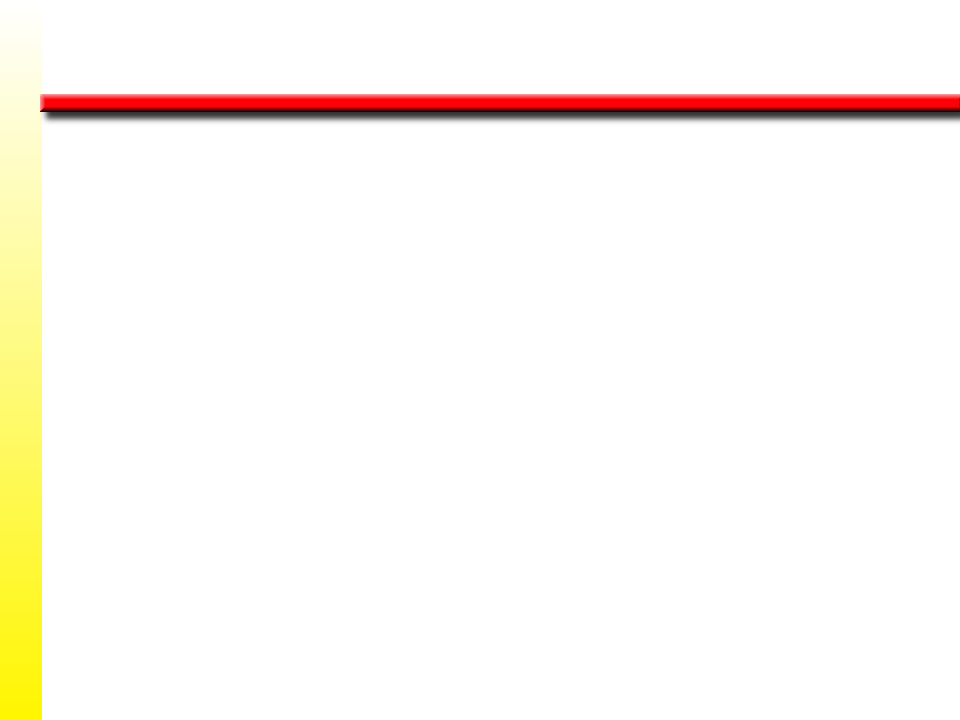 Capacidad Oxidativa: Tipos de Fibras
Composición de
Fibras Musculares
Fibras ST
Fibras FT
Mitocondrias
Mitocondrias
Enzimas Oxidativas
Enzimas Oxidativas
CAPACIDAD OXIDATIVA
CAPACIDAD OXIDATIVA
Ejemplo
Corredores Pedestres Elites
de Larga Distancia
Poseen más Fibras ST
Más Mitocondrias
Mayor Capacidad Oxidativa
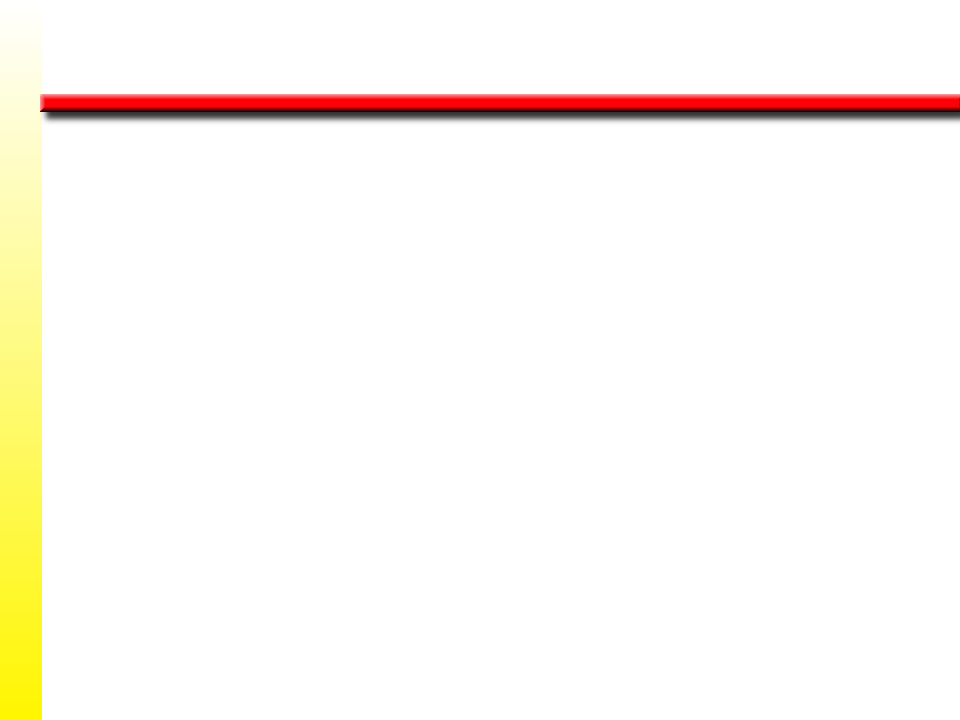 Capacidad Oxidativa: Tipos de Fibras
ENTRENAMIENTO FÍSICO
Ejercicio/Deportes que Requieren
Tolerancia Aeróbica
(Ej: Corredores Pedestres de Larga Distancia)
Impone Demandas sobre la
Fosforilación Oxidativa
Estimula Fibras Musculares
# y Tamaño de Mitocondrias
Enzimas de Fibras Musculares
Para Betaoxidación
Dependencia de Músculos de las Grasas
y Productos de ATP
CAPACIDAD AERÓBICA DE LOS MÚSCULOS
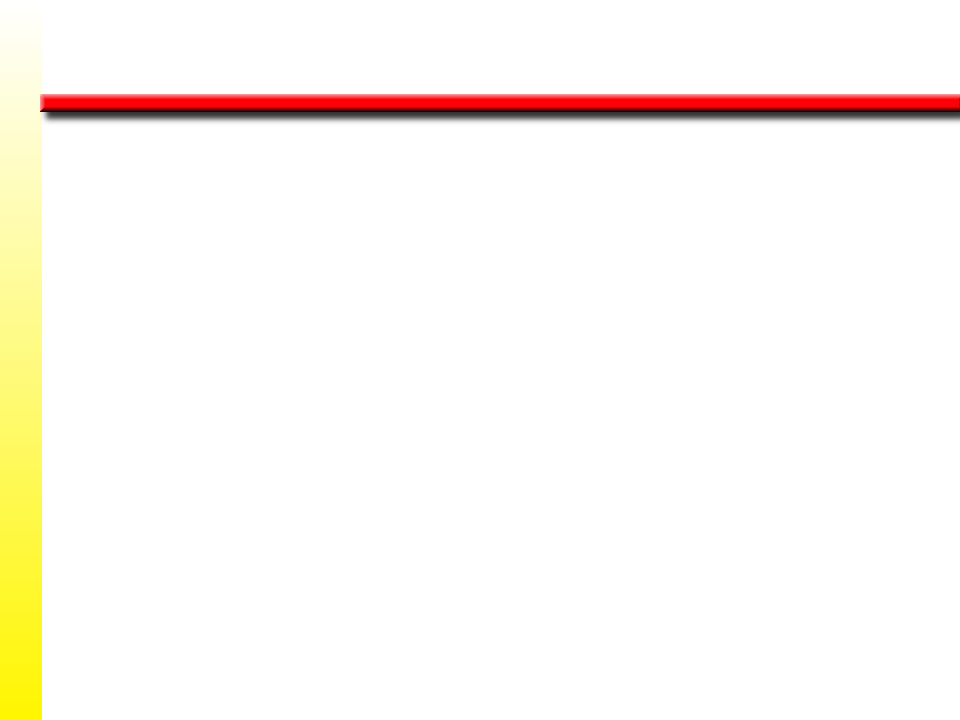 Capacidad Oxidativa: Tipos de Fibras
Entrenamiento de
Tolerancia Aeróbica
Atletas con    % Fibras FT
Atletas con    % Fibras ST
Capacidad Aeróbica
De los Músculos
Capacidad Aeróbica
De los Músculos
No Desarrollan la misma
Capacidad de Tolerancia
Que las Fibras ST
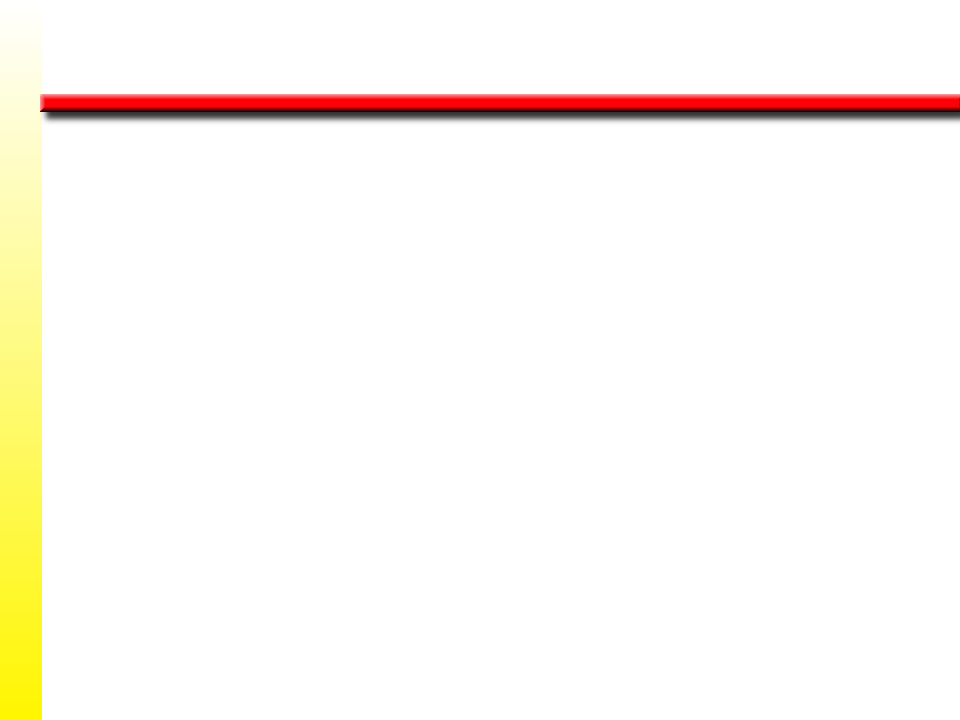 Capacidad Oxidativa: Necesidades de O2
REPOSO
Necesidad de ATP
Requisitos del
Sistema de Transporte de O2
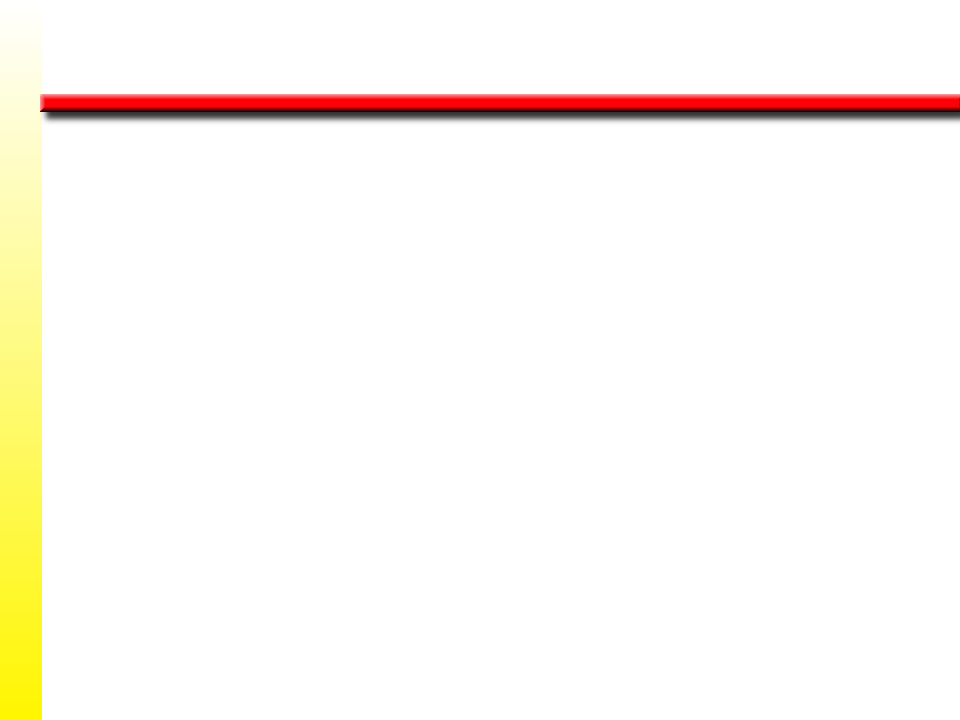 Capacidad Oxidativa: Necesidades de O2
INTENSIDAD DEL EJERCICIO
Demandas de O2
Frecuencia 
Respiratoria (FR)
Frecuencia 
Respiración
Frecuencia 
Cardiaca (FC)
Volumen de Eyección
Sistólica (VES)
Intercambio de Gases
en Pulmones
.
Gasto Cardiaco (Q)
Presión Arterial (PA)
Disponibilidad de O2
Para Músculos Activos
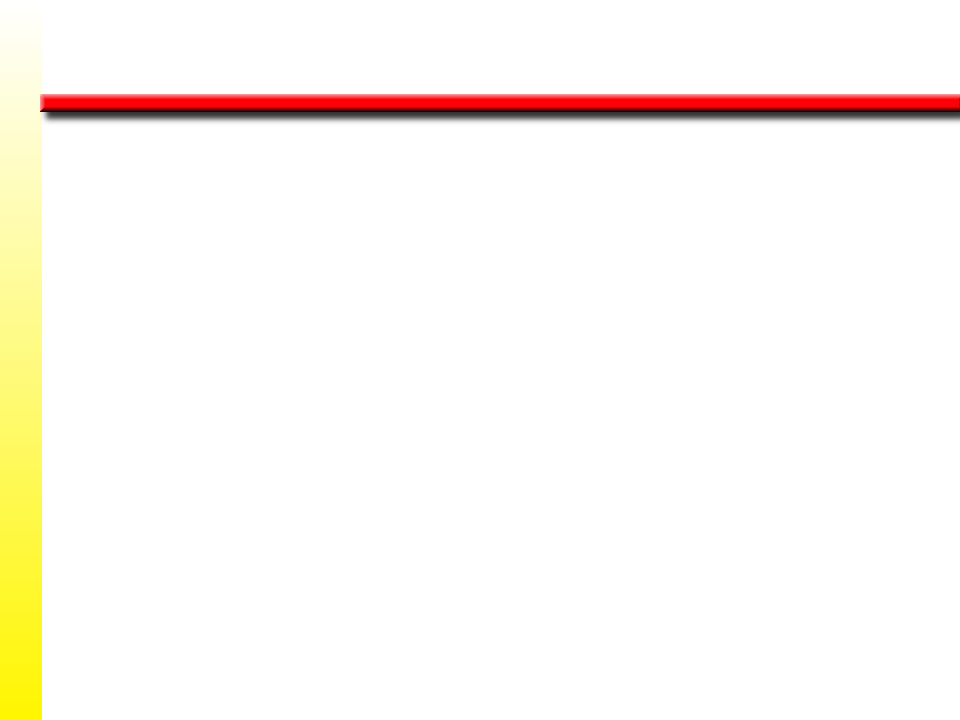 Capacidad Oxidativa: Necesidades de O2
CUERPO HUMANO
Almacena poco O2
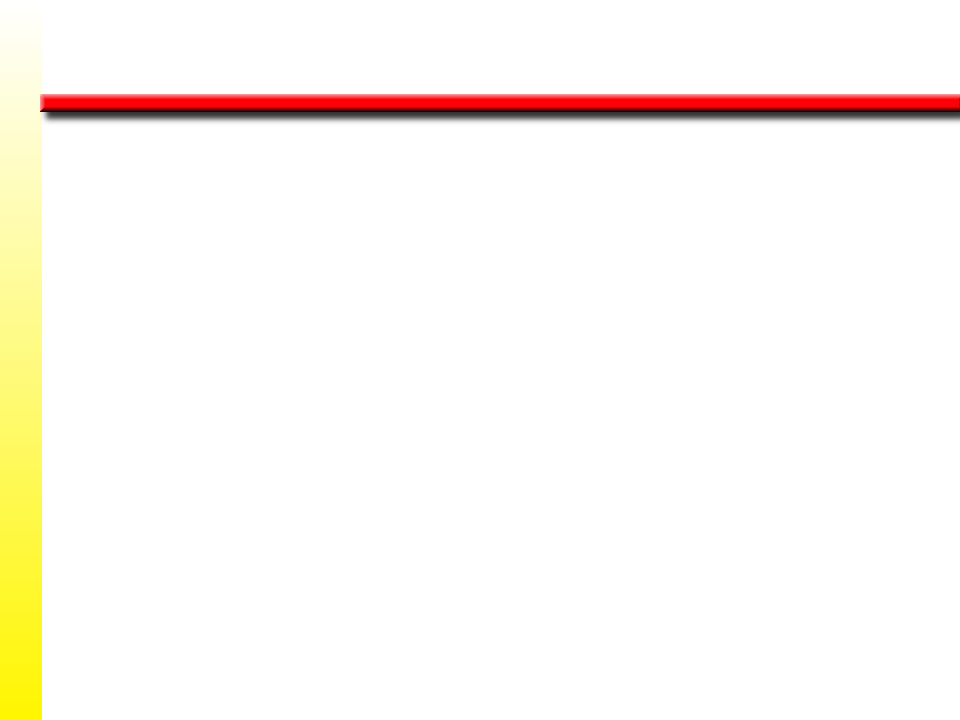 Capacidad Oxidativa: Necesidades de O2
O2 QUE ENTRA EN LA SANGRE
Directamente Proporcional
O2 Usado por los Tejidos
para el
Metabolismo Oxidativo
Ejemplo
O2 Sanguíneo
O2 Sanguíneo
O2 Utilizado para Oxidación
(   Capacidad Oxidativa)
O2 Utilizado para Oxidación
(   Capacidad Oxidativa)
Por lo tanto
Medición del O2 Consumido
ESTIMACIÓN DE LA
ENERGÍA/CAPACIDAD AERÓBICA
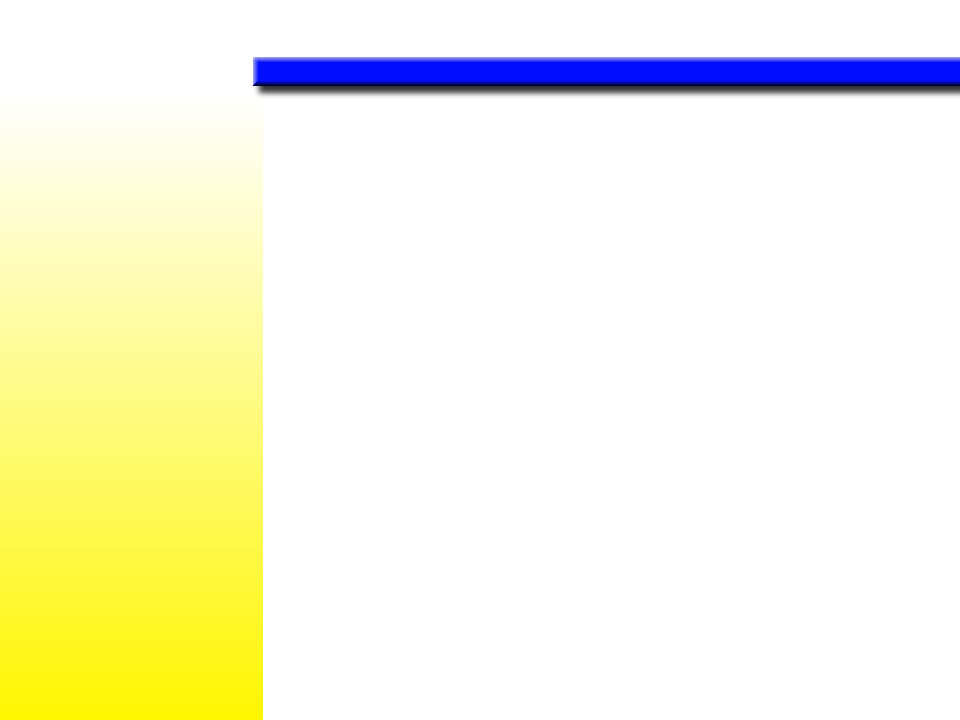 Puntos Claves
Bioenergética: Producción de ATP
w	Los sistemas ATP-PCr y glucolíticos producen pequeñas cantidades de ATP anaeróbicamente y representan los principales proveedores de energía durante los minutos iniciales de ejercicios de alta intensidad.
w El sistema oxidativo utiliza oxígeno y produce más energía que los sistemas anaeróbicos.
(continúa)
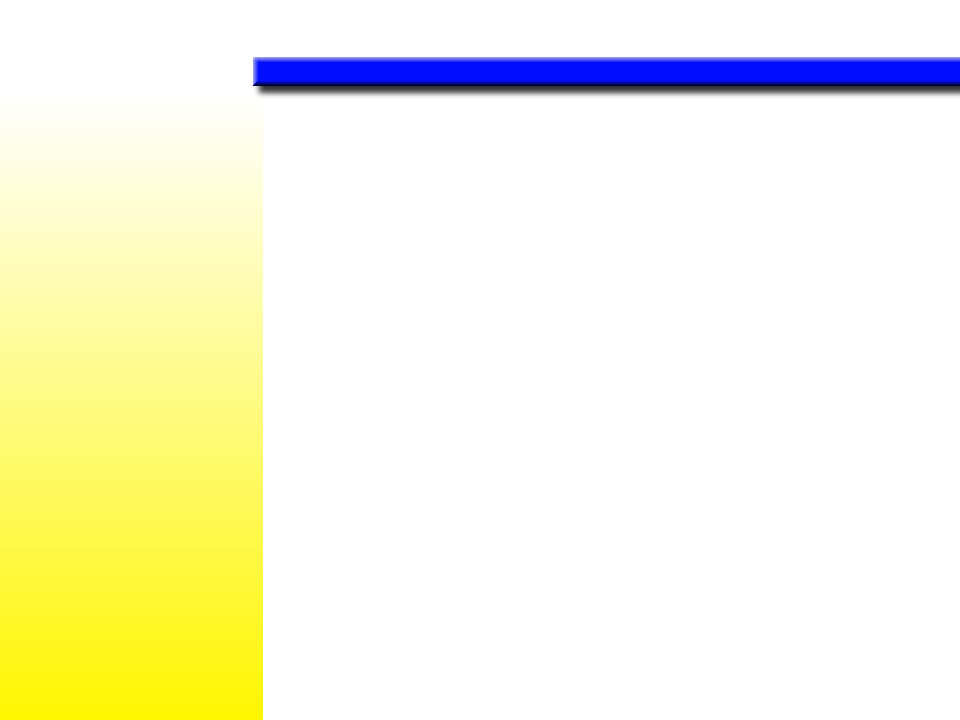 Puntos Claves
Bioenergética: Producción de ATP
w La oxidación de los hidratos de carbono involucra la glucólisis, el ciclo de Krebs y la cadena de transporte de electrones, desde los cuales se produce hasta un total de 39 moléculas de ATP por cada molécula de glucógeno metabilizado aeróbicamente.
w	La oxidación de las grasas involucra la b oxidación de los ácidos grasos libres, el ciclo de Krebs y la cadena de transporte de electrónes, mediante los cuales se produce una mayor cantidad de ATP en comparación con los hidratos de carbono, pero está limitado a la disponibilidad de O2.
(continúa)
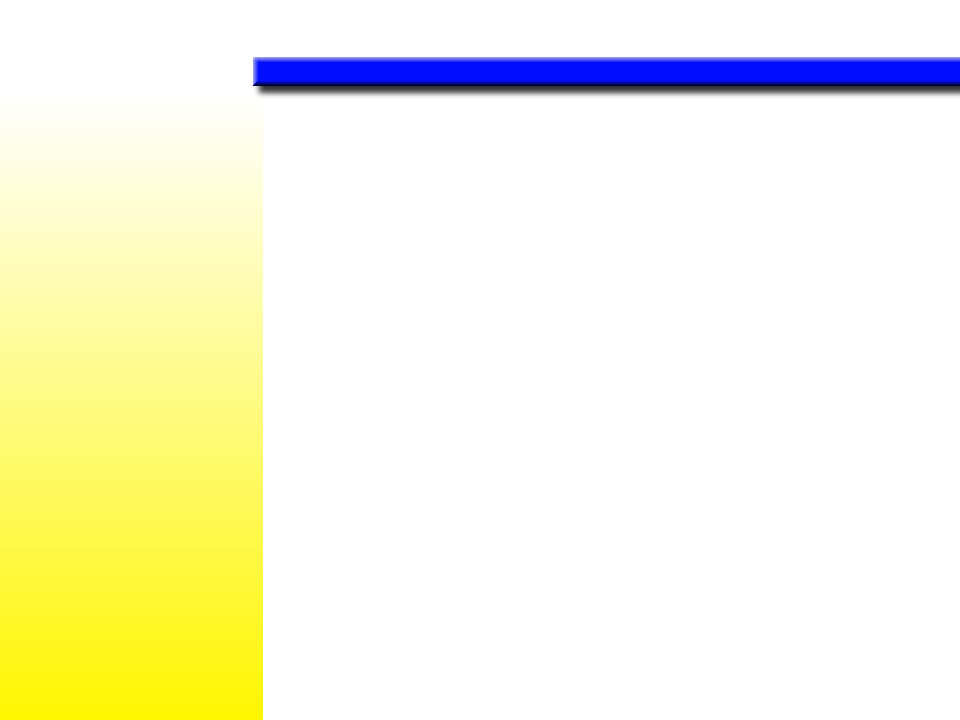 Puntos Claves
Bioenergética: Producción de ATP
w Generalmente, las proteínas contribuyen muy poco a la producción de energía (menos del 5%), y su oxidación es compleja porque los aminoácidos contienen nitrógeno, el cual no puede ser oxidado.
w La capacidad oxidativa de las fibras musculares dependen de sus niveles enzimáticos, la composición de los músculos esqueletales en cuanto a sus tipos de fibras, cómo éstas han sido entrenadas y la disponibilidad de oxígeno.
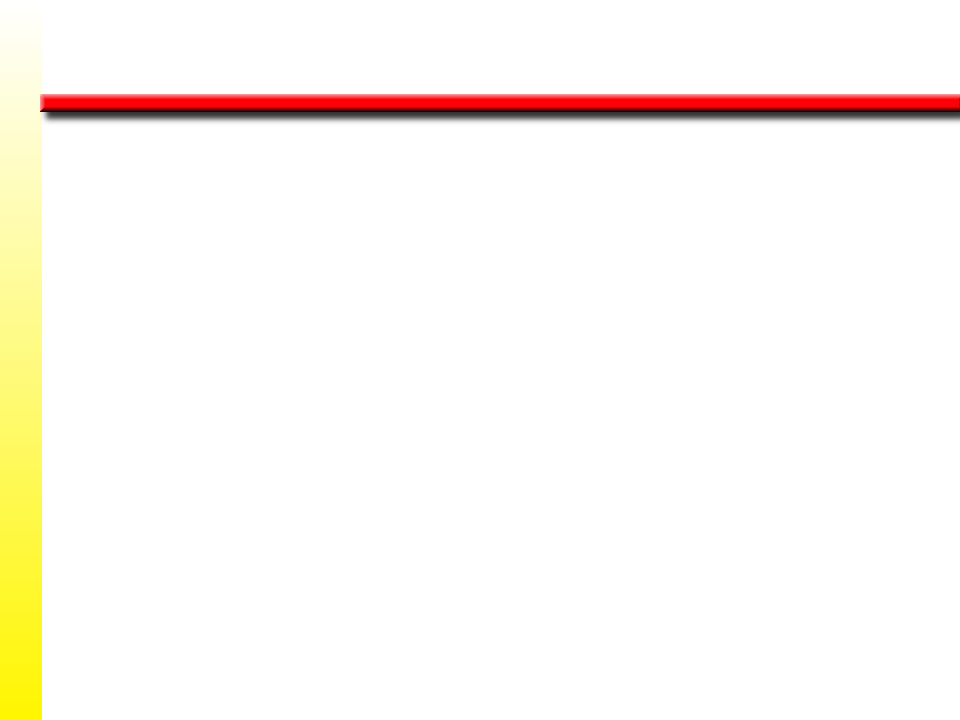 Medición del Costo Energético del Ejercicio
CALORIMETRÍA
(Medición de la Energía Metabólica Utilizada)
- (Mide la Tasa Metabólica/Gasto Energético, en kcal, Julios) -
DIRECTA
(Medición de la Producción de Calor)
INDIRECTA
Espirometría en
Circuito Abierto)
Isótopos
Marcadores
(Medición Directa del Calor Liberado por el Metabolismo)
(Medición del
Intercambio Respiratorio de CO2 y O2)
Rastrean
(Ejemplo)
Ritmo de
Eliminación
Cámara Calorimétrica
Relación del 
Intercambio Respiratorio (R)
(Orina, Saliva, Sangre)
.
.
.
(R = VCO2/VO2)
Medición de
(También se conoce como)
CO2 Producido
PROPORCIÓN DEL
INTERCAMBIO RESPIRATORIO
O
COCIENTE RESPIRATORIO (CR)
Convertido en
Consumo Energético
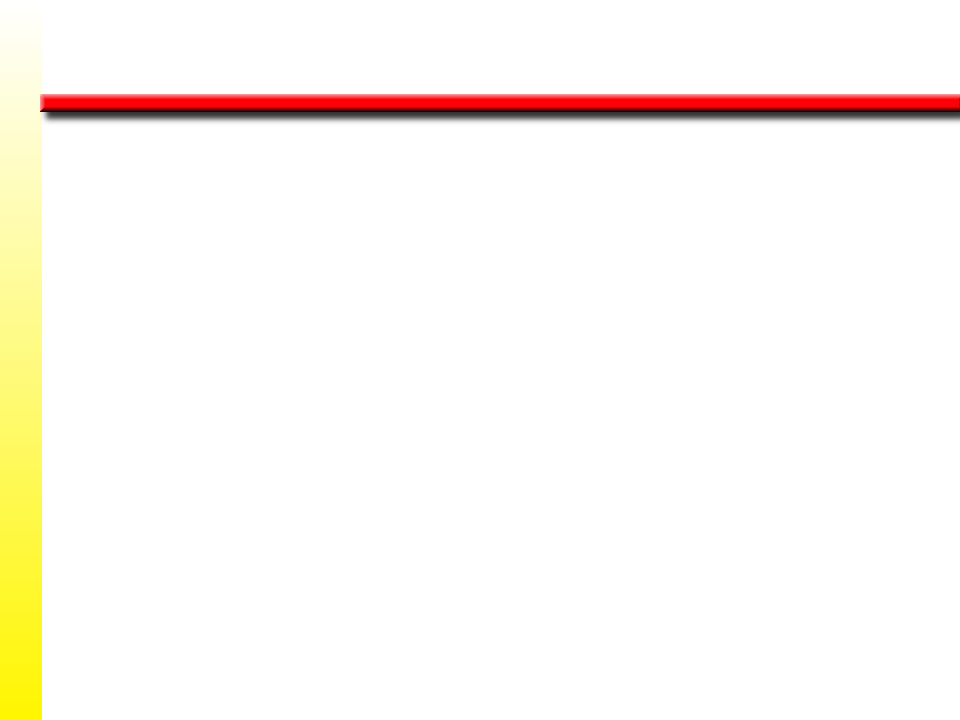 Calorimetría indirecta—calcula el gasto energético que se obtiene de la proporción o relación del intercambio respiratorio (RER) del VCO2 y VO2.
.
.
Medición del Costo Energético del Ejercicio
Calorimetría directa—mide la producción de calor del cuerpo para poder, entonces, calcular el gasto energético.
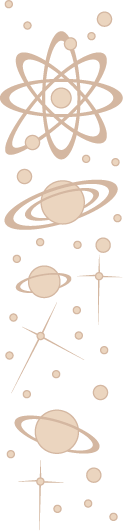 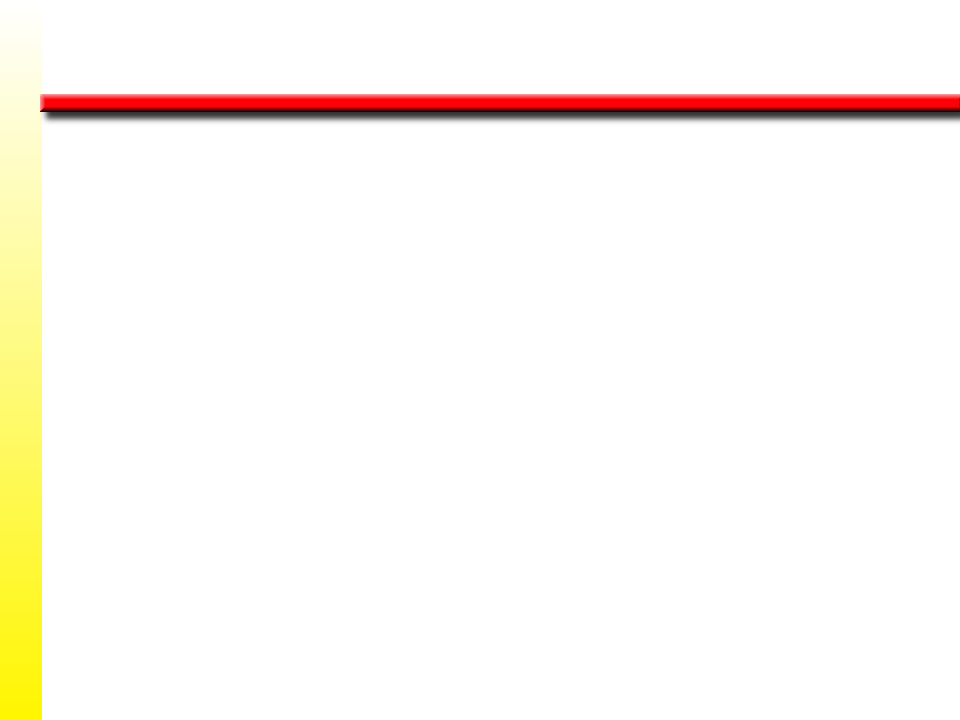 Medición del Costo Energético del Ejercicio
CALORIMETRÍA DIRECTA
Metabolismo
Energía Liberada
60% Convertido en Calor
Medición
SE ESTIMA EL
RITMO E INTENSIDAD
DE LA ENERGÍA
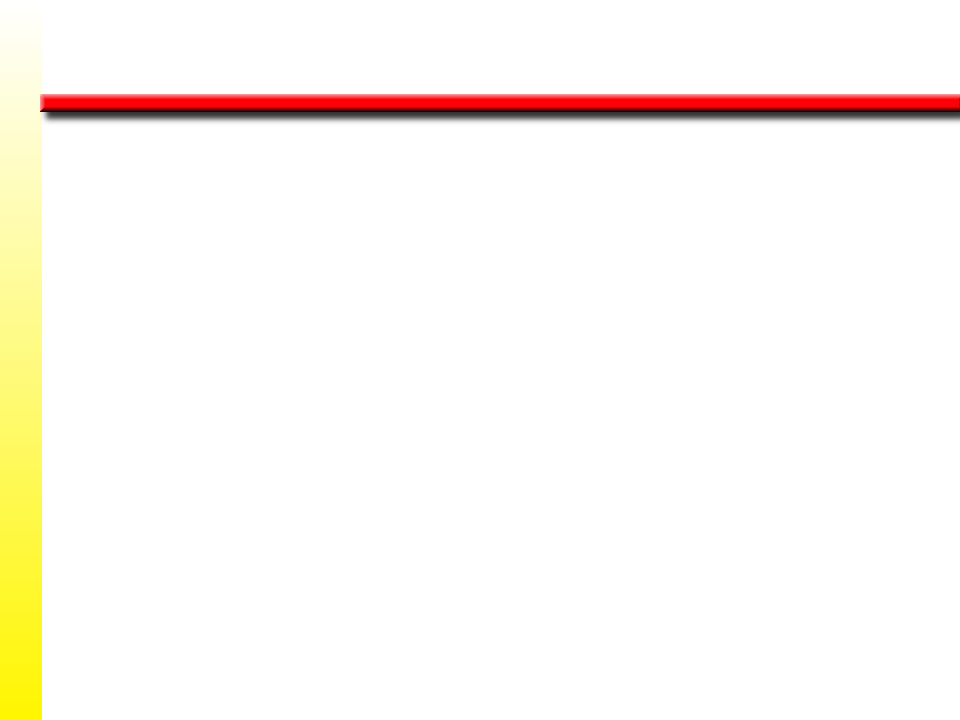 Medición del Costo Energético del Ejercicio
CALORIMETRÍA DIRECTA
VENTAJAS
DESVENTAJAS
• No Puede Seguir Cambios Rápidos
  en la Liberación de Energía, es 
  decir, Toma mucho Tiempo el 
  Cálculo de la Producción de Calor 
  (Ej: Ejercicios de  Alta Intensidad)
• Medición Directa/Precisa
  del Calor Metabólico
• No es portable/práctico
• Es muy Costoso
• No Aplica para Actividades
  Recreativas Comunes
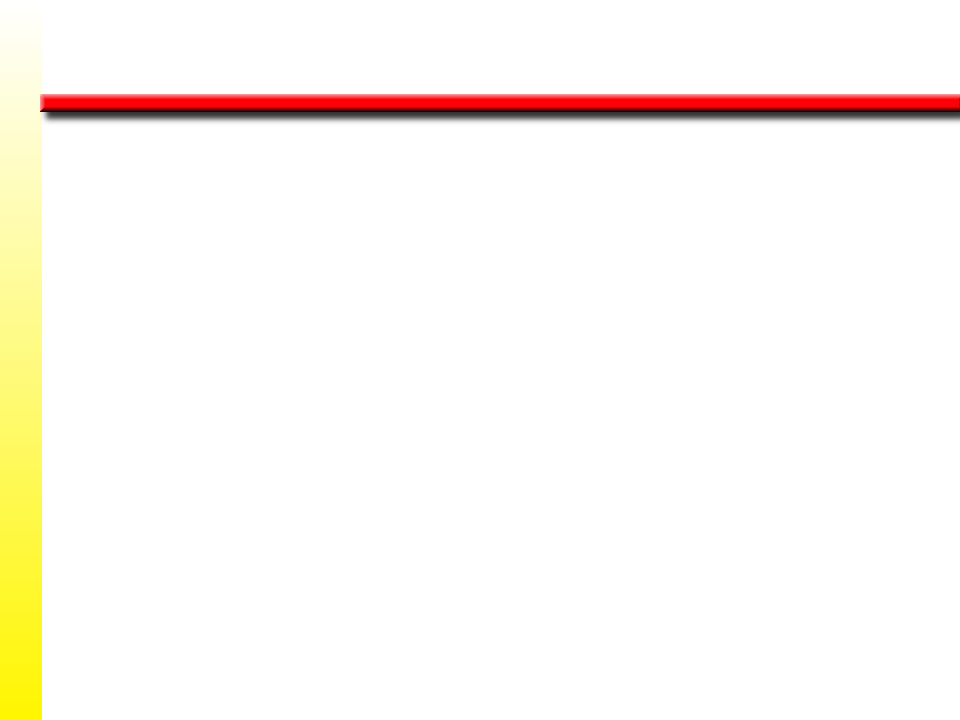 Medición del Costo Energético del Ejercicio
CALORIMETRÍA DIRECTA
Calorímetro
(Aparato para Medir Calor/Energía Metabólica)
CÁMARA COLORIMÉTRICA
(BOMBA CALORÍMETRA)
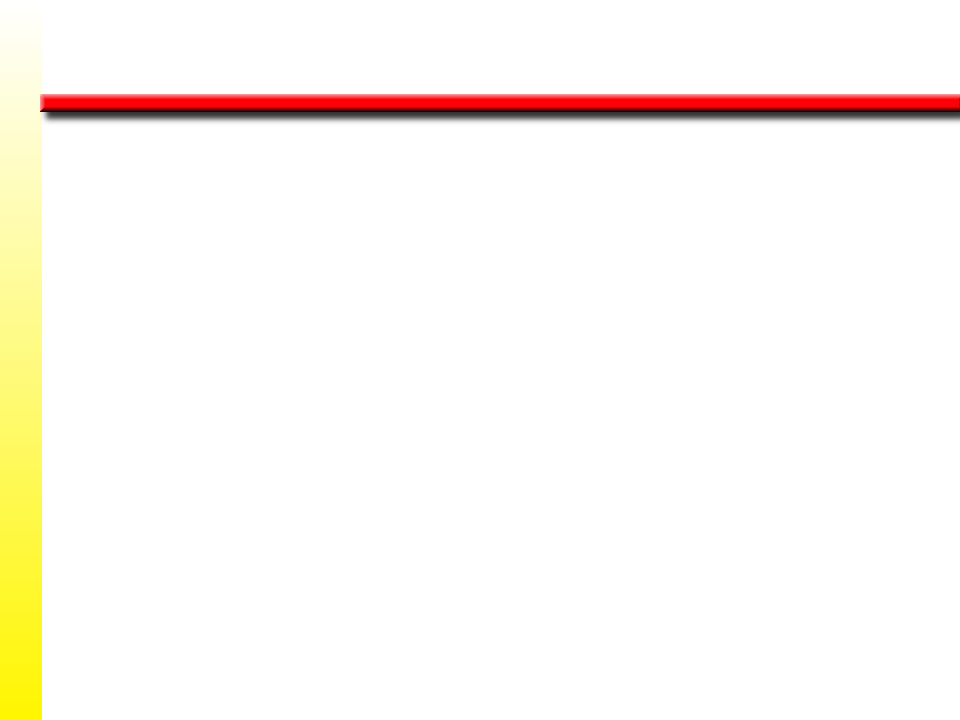 Medición del Costo Energético del Ejercicio
CÁMARA CALORÍMETRA
(Aislada Hermétricamente)
Ejercicio
Calor Metabólico Generado
Convección
Conducción
Evaporación
Se Transfiere al Aire y
Las Paredes de la Cámara
Aire y Agua que Fluye
por la Cámara
Se Registra el
Cambio de Temperatura
Se Convierte en
Ritmo Metabólico/Energía Utilizada durante Ejercicio
(∆ 1kg H2O        1 ºC = 1 kcal)
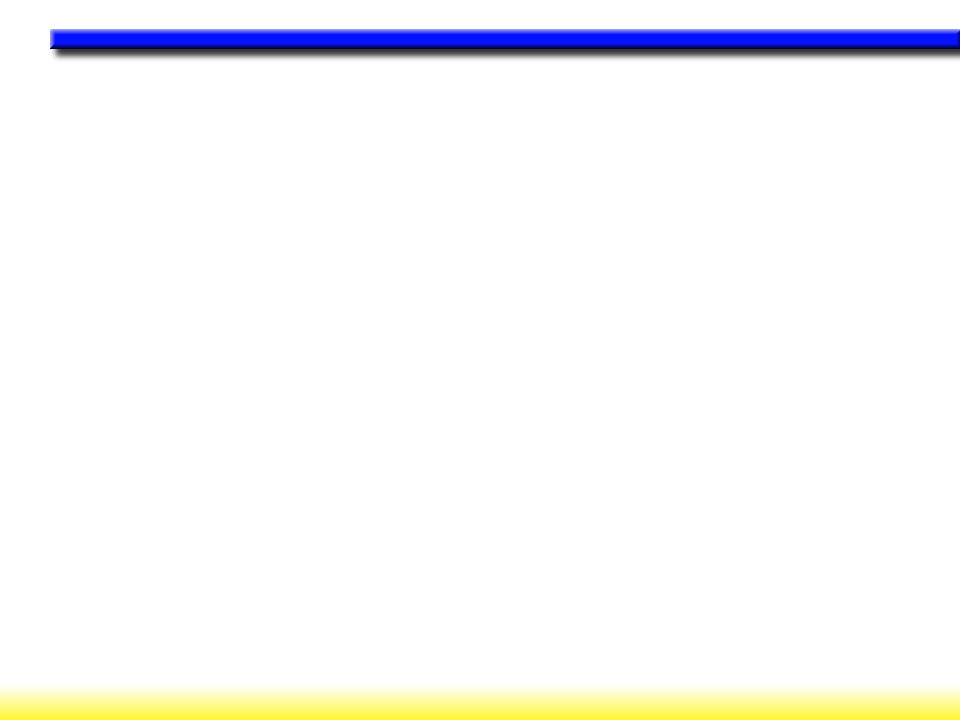 CÁMARA CALORIMÉTRICA
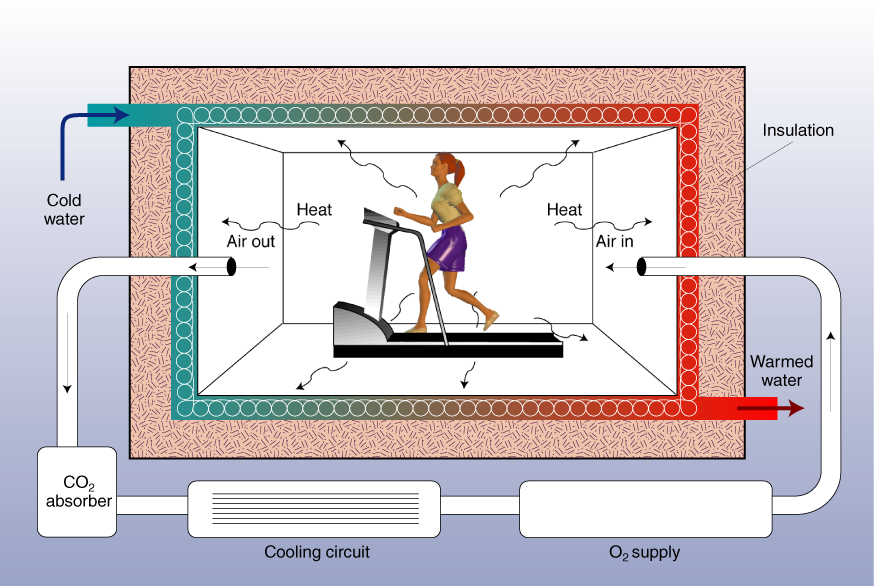 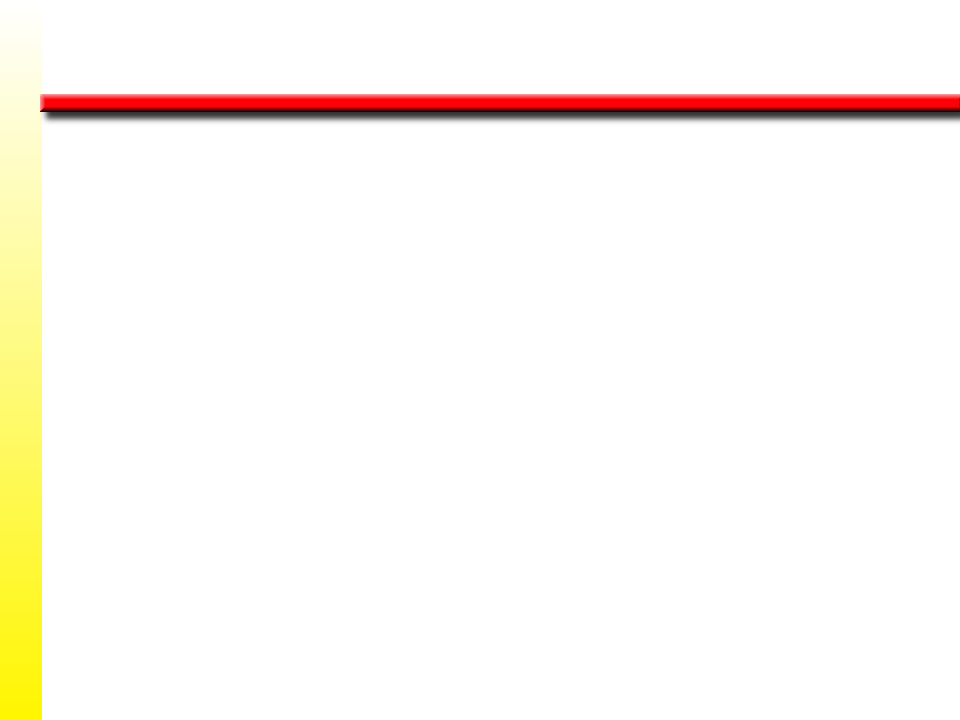 Medición del Costo Energético del Ejercicio
CALORIMETRÍA INDIRECTA
(Basado en)
Equivalencia Energética/Calórica del
VO2
.
Utilizado para la Oxidacion de los
Sustratos (CHO y GRASAS)
(Se estima que)
1 Litro de O2 Consumido por Minuto
(VO2, L/min = 1.0)
.
Equivale Aproximadamente a:
(Equivalencia Energética/Calórica)
5 kcal/min
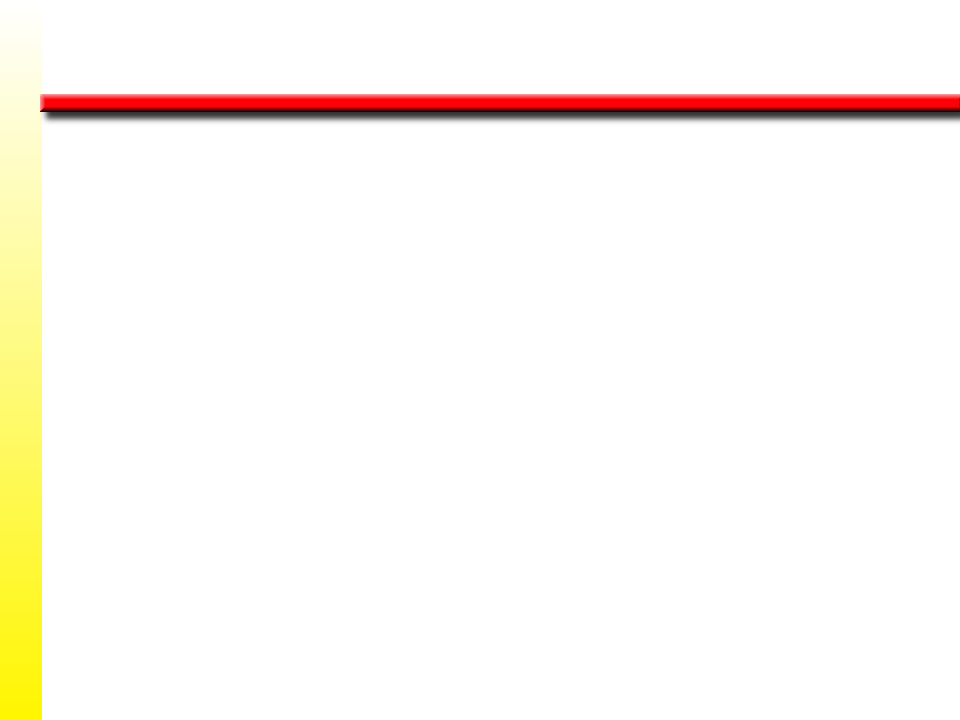 Medición del Costo Energético del Ejercicio
CALORIMETRÍA INDIRECTA
Calorímetro
Sistema de
Espirometría en Circuito Abierto
Medición del Volumen de
CO2 (Producido)
O2 (Utilizado)
Intercambio Respiratorio
de
Gases
RELACIÓN (R) O PROPORCIÓN
(R = VCO2 liberado/VO2 Consumido)
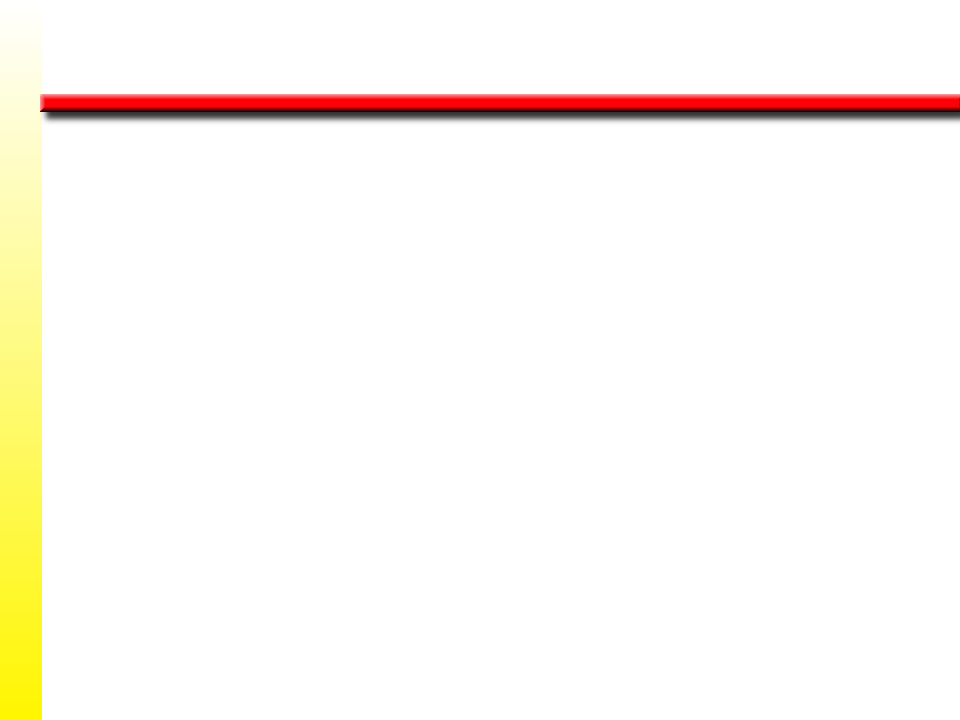 Medición del Costo Energético del Ejercicio
CALORIMETRÍA INDIRECTA
Sistema de: Calorímetro
Espirometría en Circuito Abierto
Medición del
Volumen de Aire
% de CO2
% de O2
Para Determinar el
VCO2 y el VO2
.
.
(Se Calcula)
PROPORCIÓN DEL
INTERCAMBIO RESPIRATORIO (R)
O
COCIENTE RESPIRATORIO (CR)
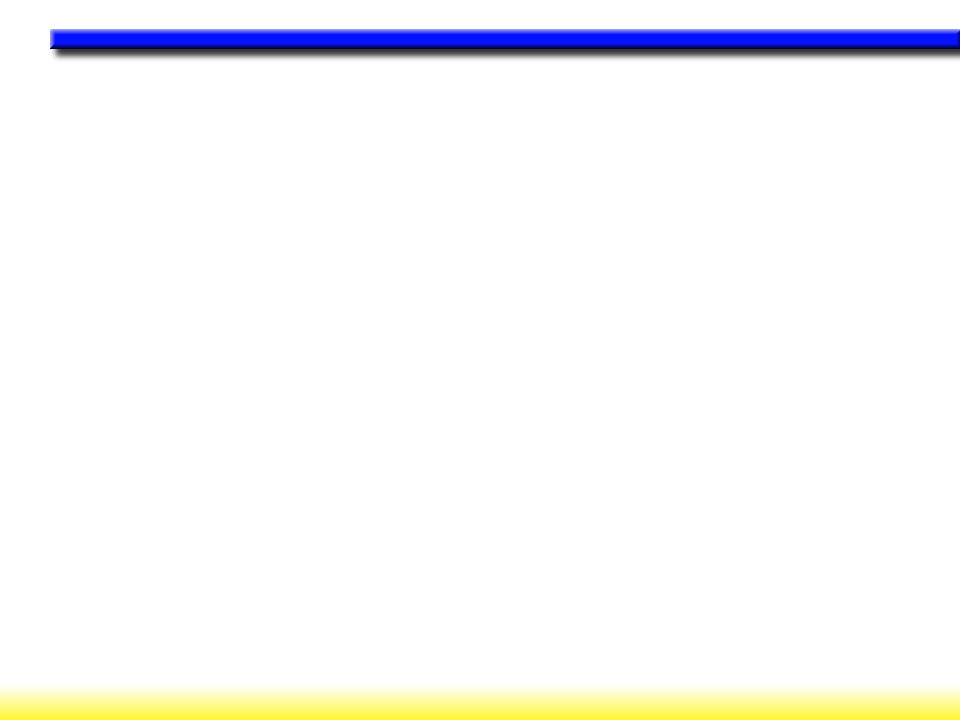 MEDICIÓN DEL INTERCAMBIO RESPIRATORIO DE GASES
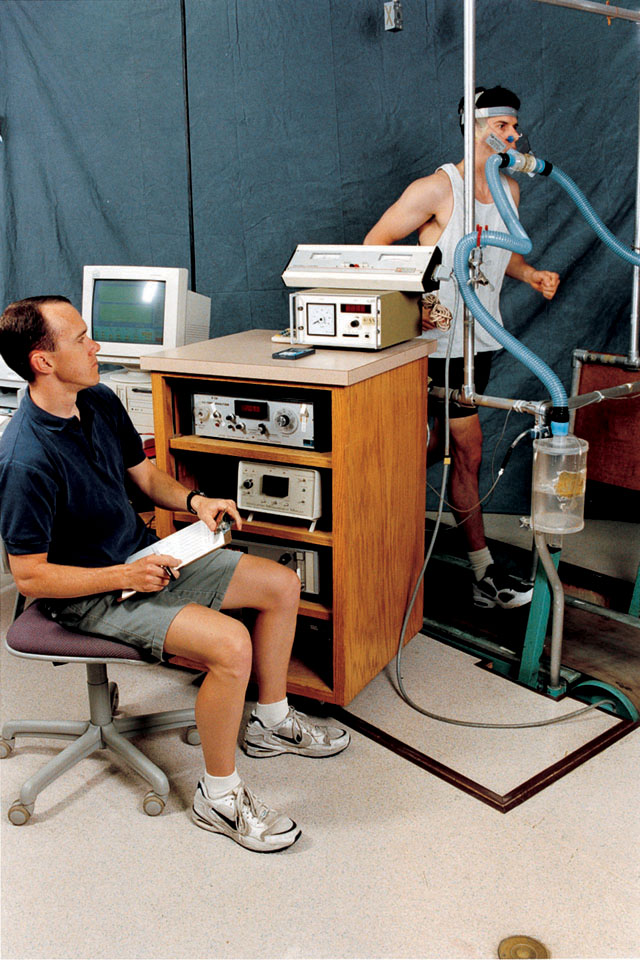 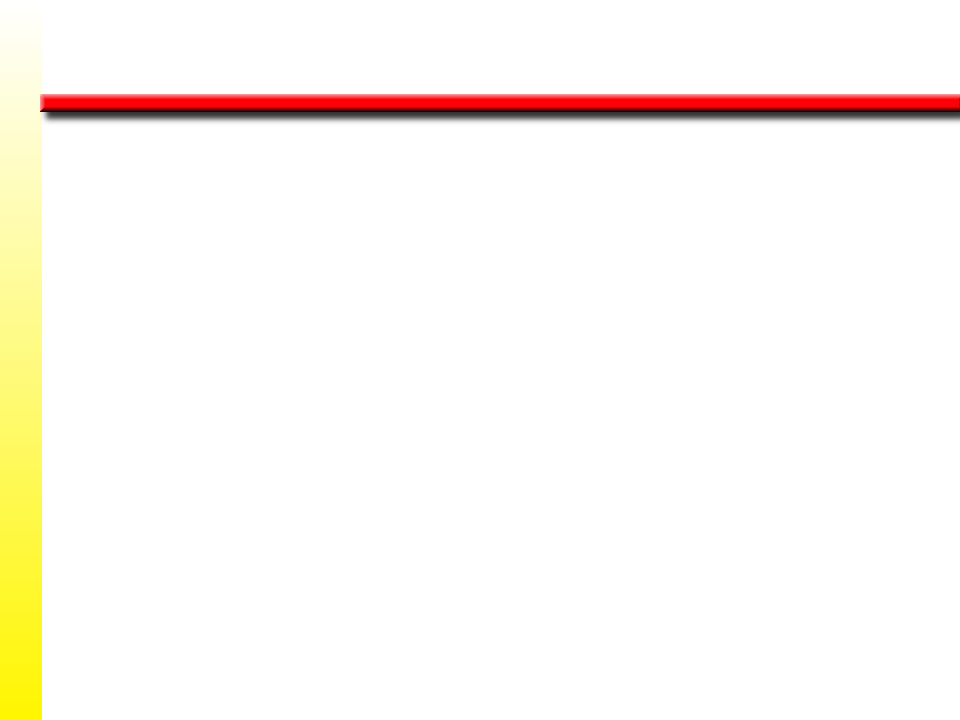 .
VO2—volumen de O2 consumido por minuto (L/min).
.
VCO2—volumen de CO2 producido por minuto (L/min).
.
.
.
VO2 = (VI ´ FIO2) - (VE ´ FEO2)
.
.
.
VCO2 = (VE ´ FECO2) - (VI ´ FICO2)
.
.
Donde VE = ventilation expirada;  VI = ventilation inspirada; 
FIO2 = fracción del oxígeno inspirado; FICO2 = fracción del bióxido de carbon inspirado; FEO2 = fracción del oxígeno expirado; y FECO2 = fracción del bióxido de carbono expirado.
Medición del Costo Energético del Ejercicio
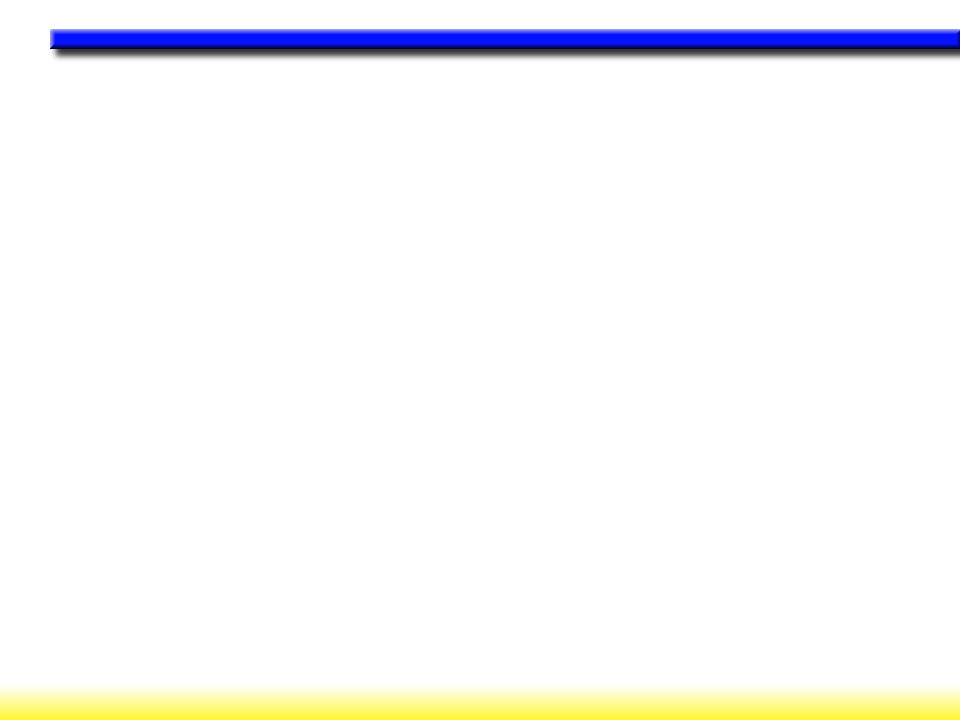 CALCULANDO EL CONSUMO DE OXÍGENO
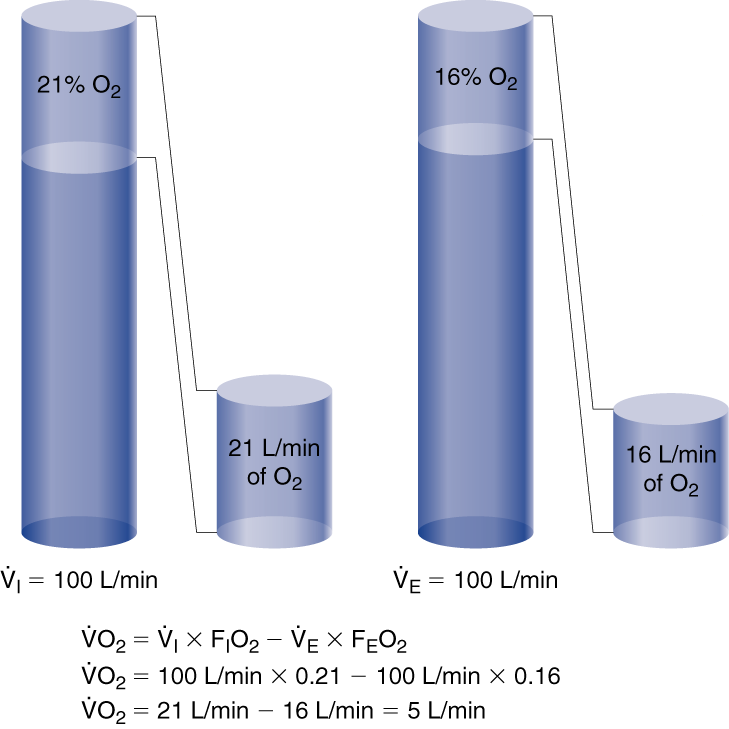 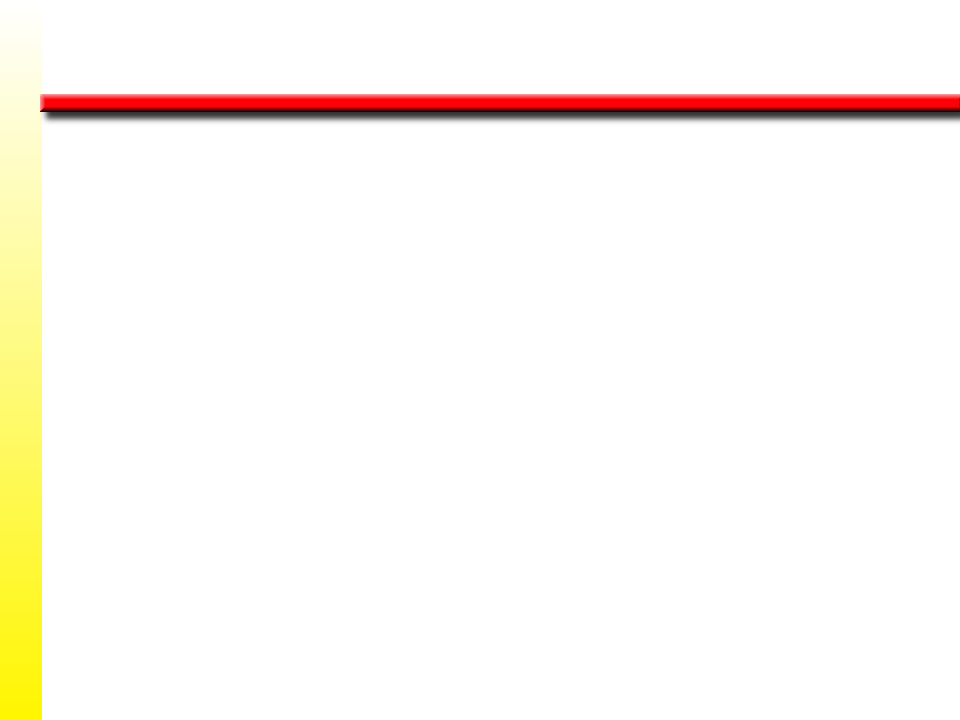 .
.
Tú puedes usar el VE para calcular VI dado que el volumen del nitrógeno expirado es constante:
.
.
VI = (VE ´ FEN2)/FIN2 y FEN2 = 1 - (FEO2 + FECO2)
.
.
.
VO2 = (VI ´ FIO2) - (VE ´ FEO2)
.
.
.
VO2 = [(VE ´ FEN2)/(FIN2 ´ FIO2)] – (VE) ´ FEO2)
.
.
VO2 = (VE ´ {[(1 – (FEO2 + FECO2)) ´ 0.265] – FEO2}
Transformación de Haldane
Luego substituye los valores conocidos por el FIO2 de 0.2093 y el FIN2 de 0.7903:
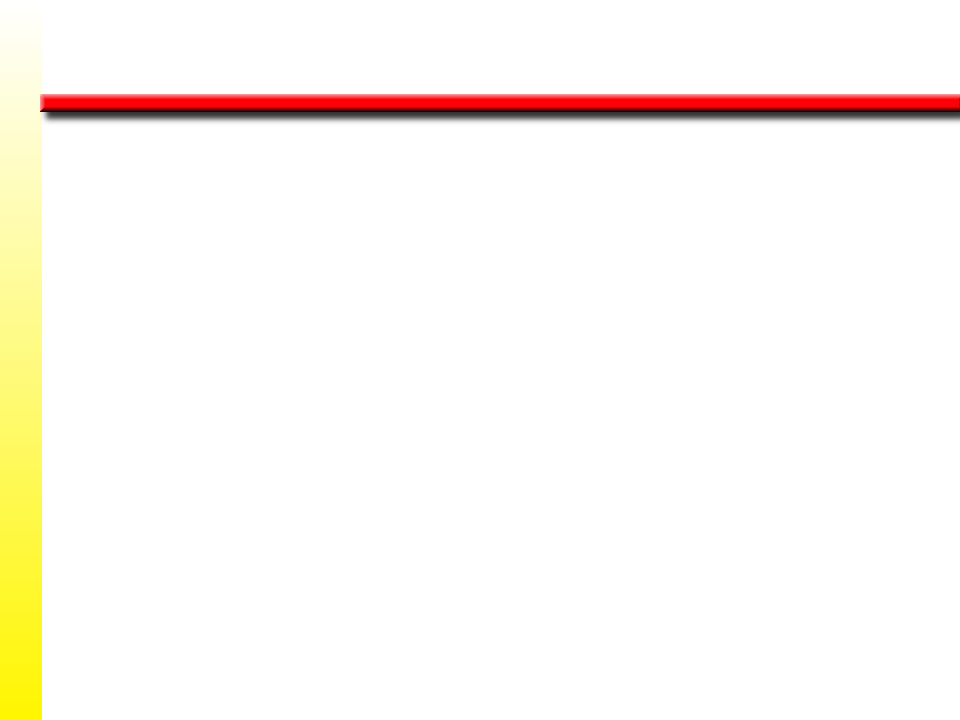 .
w	La proporcióm entre el CO2 liberado (VCO2) y el oxígeno consumido (VO2)
.
.
.
w	RER = VCO2/VO2
Proporción del Intercambio Respiratorio
w	El valor de la RER en reposo es usualmemte de 0.78 a 0.80
w	El valor de la RER puede ser utilizada para determinar el sustrato metabólico usado en reposo y durante el ejercicio, donde un valor de 1.00 indica la oxidación de CHO y 0.70 indica que se oxidan las grasas.
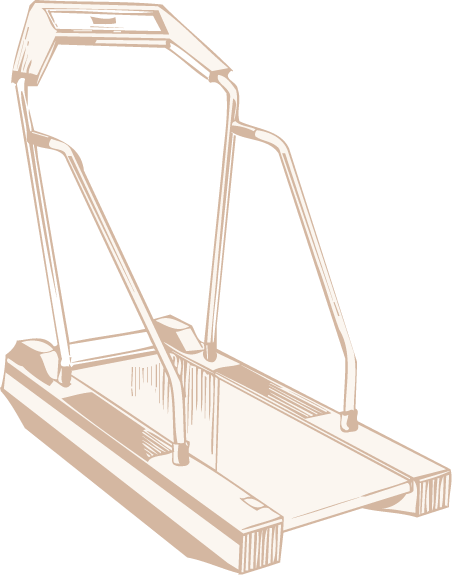 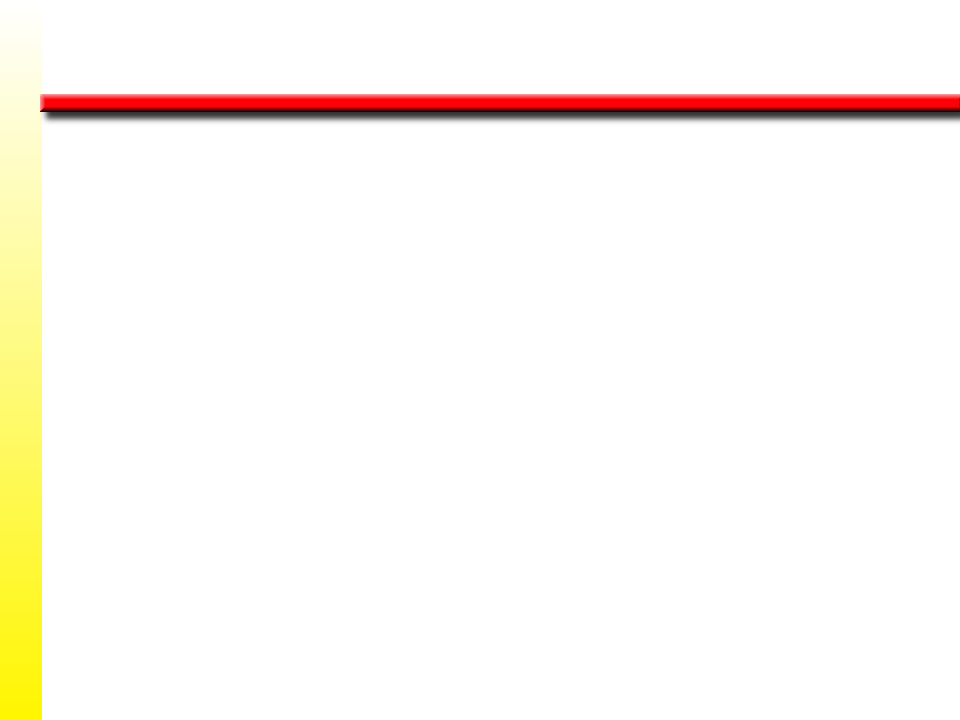 Medición del Costo Energético del Ejercicio
CALORIMETRÍA INDIRECTA
Relación de Intercambio Respiratorio (R)
(Proporción del Intercambio Respiratorio o
Cociente Respiratorio [CR])
.
.
VCO2 Producido / VO2 Consumido
Determina
Tipo de Nutriente/Sustrato Metabolizado
MEZCLA
(Dieta Mixta)
ESPECÍFICO
Alcohol
AYUNO/INANICIÓN
(Ningún Nutriente)
(CHO, Grasas, PRO)
CHO
Grasas
Proteínas
(Insignificante)
En las Células/Fibras Musculares
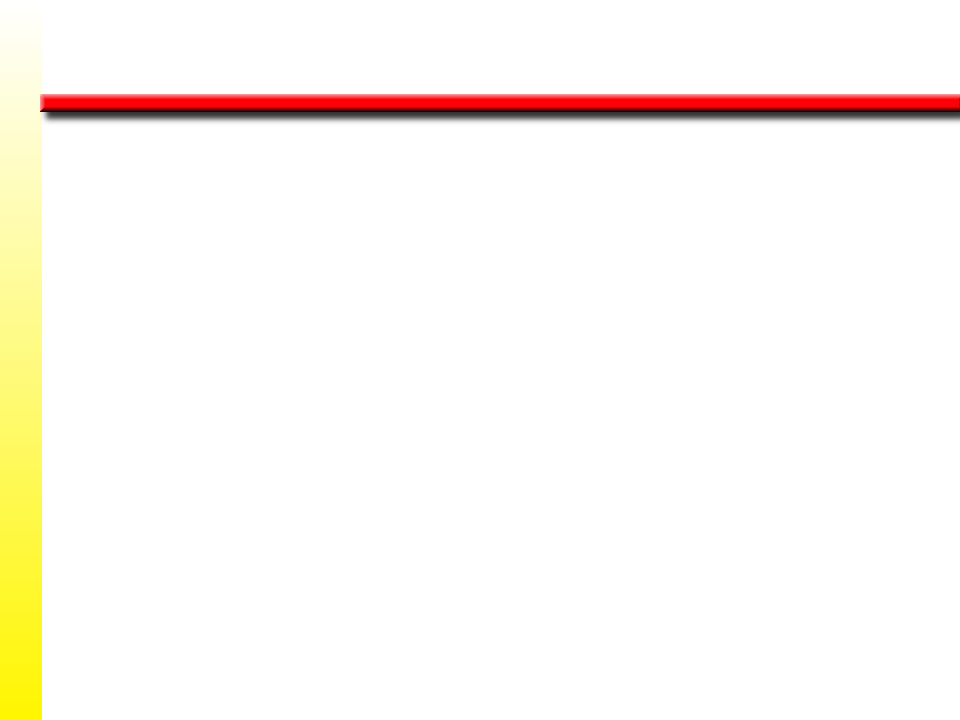 Medición del Costo Energético del Ejercicio
CALORIMETRÍA INDIRECTA
Relación de Intercambio Respiratotio (R)
.
.
VCO2 Producido / VO2 Consumido
Determina
Tipo de Sustrato Oxidado
(En Fibras Musculares)
NUTRIENTES
ESPECÍFICOS
MEZCLA/DIETA MIXTA
Combinación de
ALCOHOL
AYUNO/INANICIÓN
CHO
Grasas
CHO
Grasas
Proteínas
Proteínas
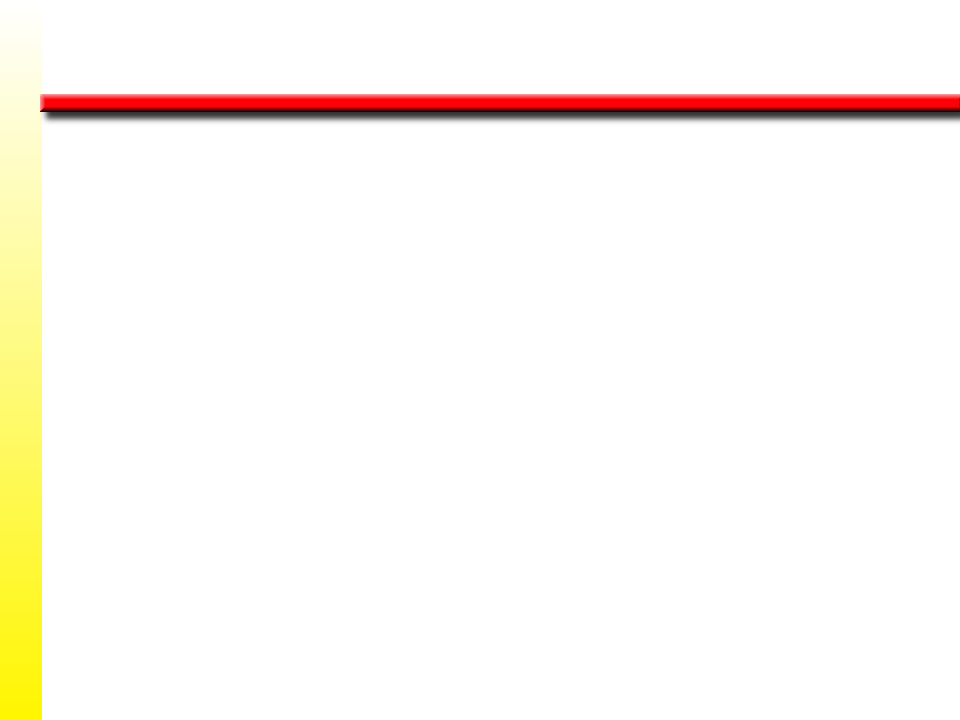 Medición del Costo Energético del Ejercicio
Cantidad de O2 Usado
Durante el Metabolismo (R)
Determina
Tipo de Nutriente Oxidado
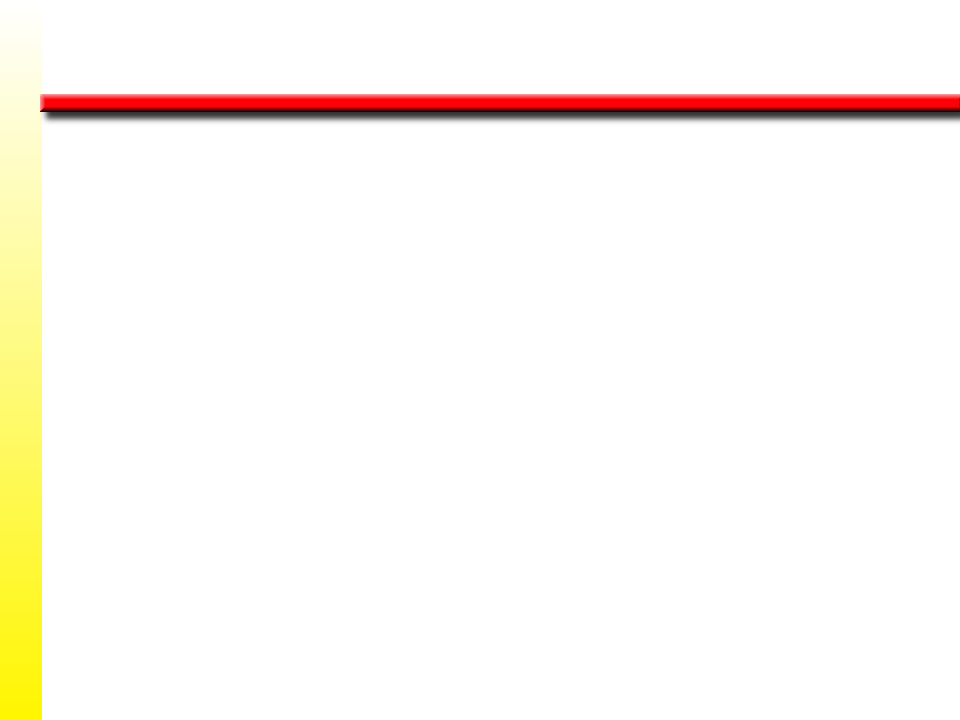 Medición del Costo Energético del Ejercicio
CALORIMETRÍA INDIRECTA
Espirometría en Circuito Abierto
Intercambio Respiratorio (R)
entre CO2 y O2
Equivalencia Metabólica/Energética
1 L O2 Consumido/Min
(VO2, L/min = 1.0)
Sustrato Oxidado (%)
(VCO2 /VO2)
(kcal/L O2)
R
Energía
CHO
Grasas
(Grasas)
4.69
0.71
0.0
100.0
(Dieta Mixta)
4.86
0.85
50.7
49.3
(CHO)
5.05
1.00
100.0
0.0
Proteínas
4.485
Alcohol
4.86
Inanición (Ayuno)
4.70
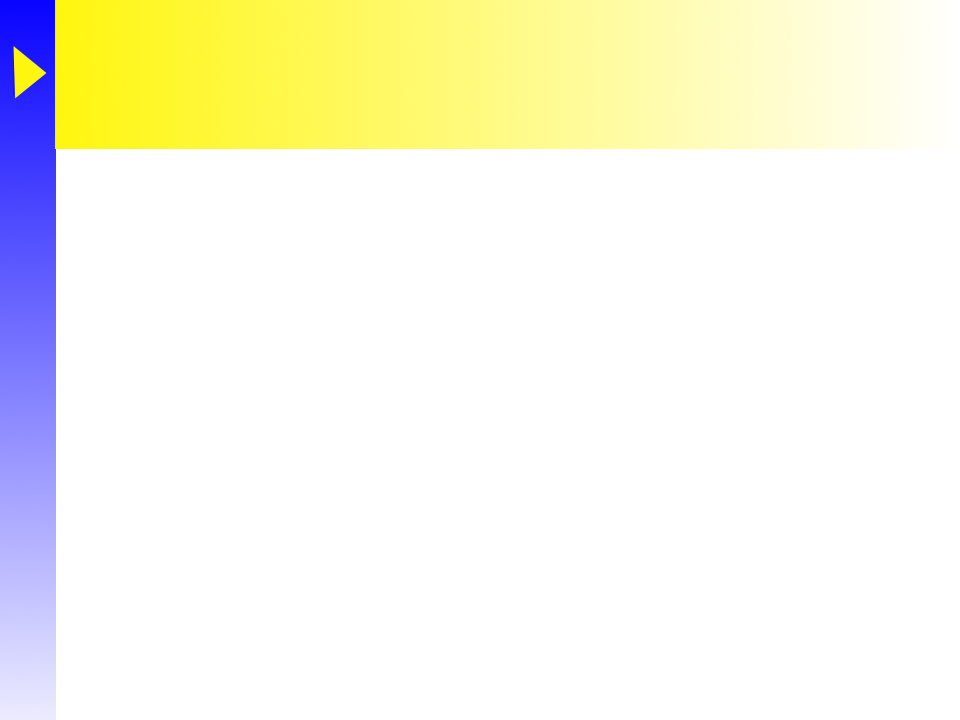 Energía	% kcal
RER	kcal/L O2	Hidratos de Cabono	Grasas
0.71	4.69	0.0	100.0
	0.75	4.74	15.6	84.4
	0.80	4.80	33.4	66.6
	0.85	4.86	50.7	49.3
	0.90	4.92	67.5	32.5
	0.95	4.99	84.0	16.0
	1.00	5.05	100.0	0.0
Equivalencia Calórica de la Proporción del Intercambio Respiratorio (RER) y el % de kcal derivado de los Hidratos de Carbono y Grasas
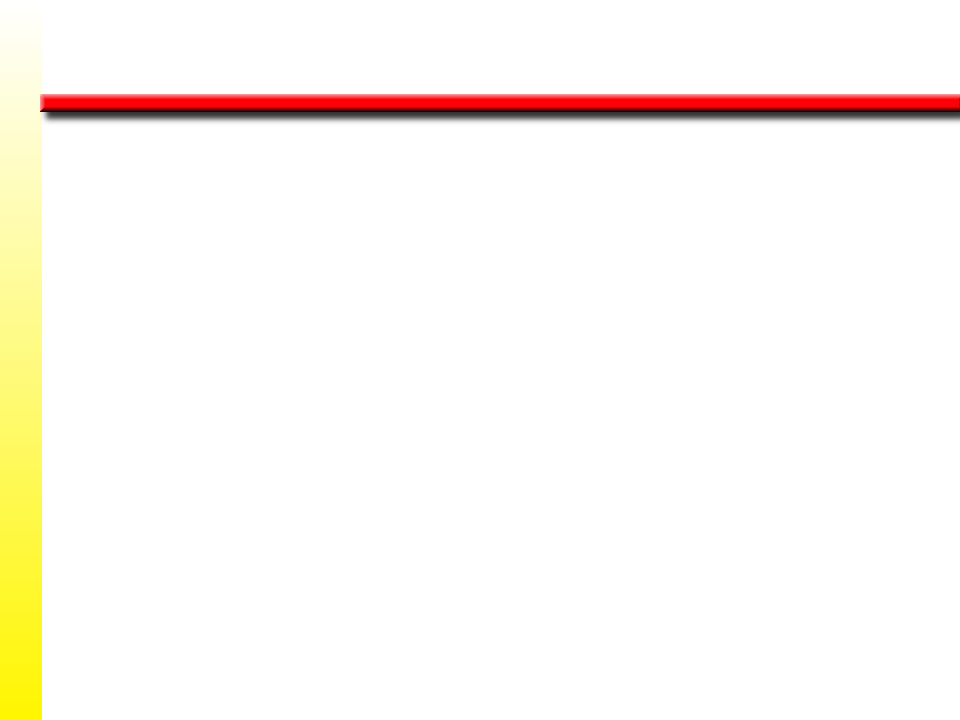 Medición del Costo Energético del Ejercicio
ESTIMACIÓN
1 L O2 consumido/min ≈ 5 kcal/L
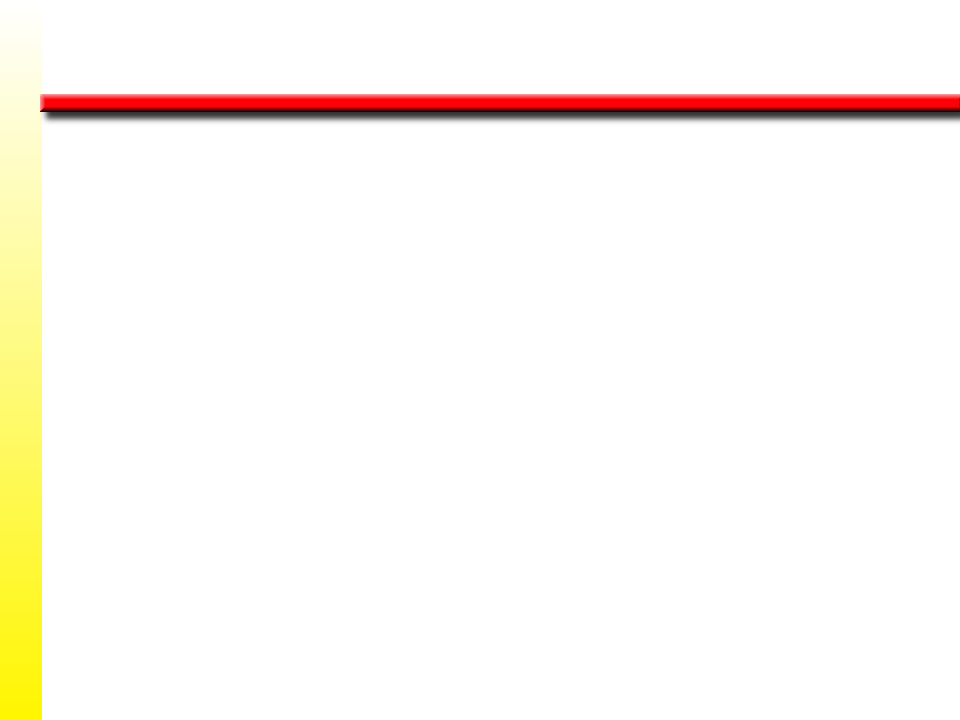 Medición del Costo Energético del Ejercicio
La Cantidad de O2 Necesario para
Oxidar Completamente
una Molecula de CHO o Grasas
Propocional a
La Cantidad de Carbono (C) Existente en
Tales Sustratos
6 O2   +   C6H12O6              6 CO2   +   6 H2O   +   38 ATP
Glucosa
Oxidada
Energía
Total
O2 Utilizado
CO2 Producido
R  =  6 CO2  /  6 O2  =  1.0
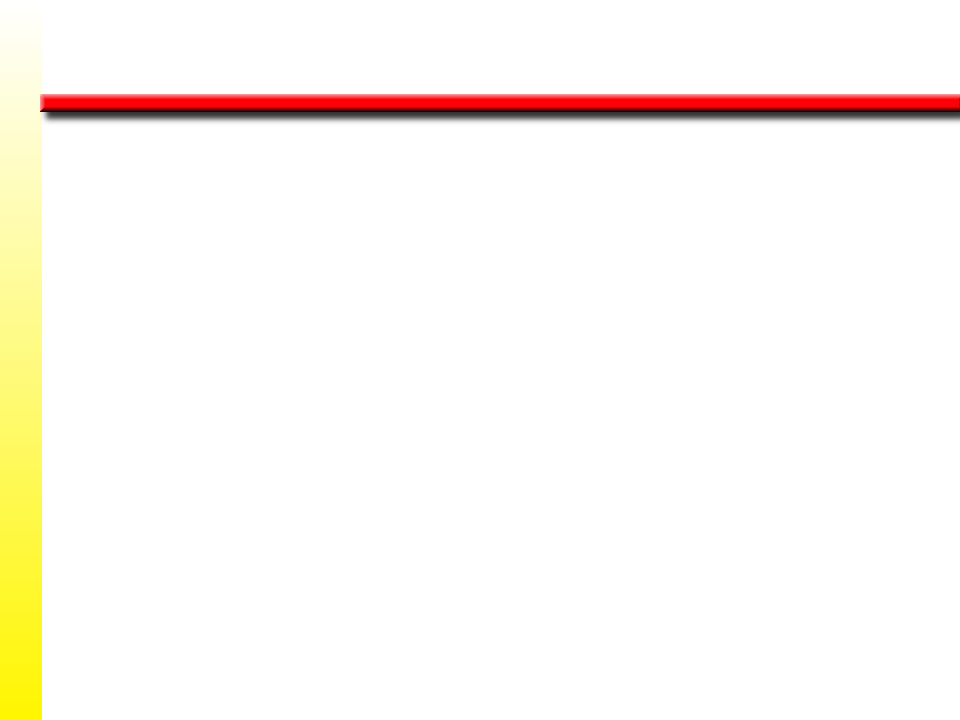 Medición del Costo Energético del Ejercicio
GRASAS
CHO
Proporciona 
más Energía
Proporciona 
menos Energía
Necesita más O2
para ser
Oxidado
Necesita menos O2
para ser
Oxidado
Valor de R
Valor de R
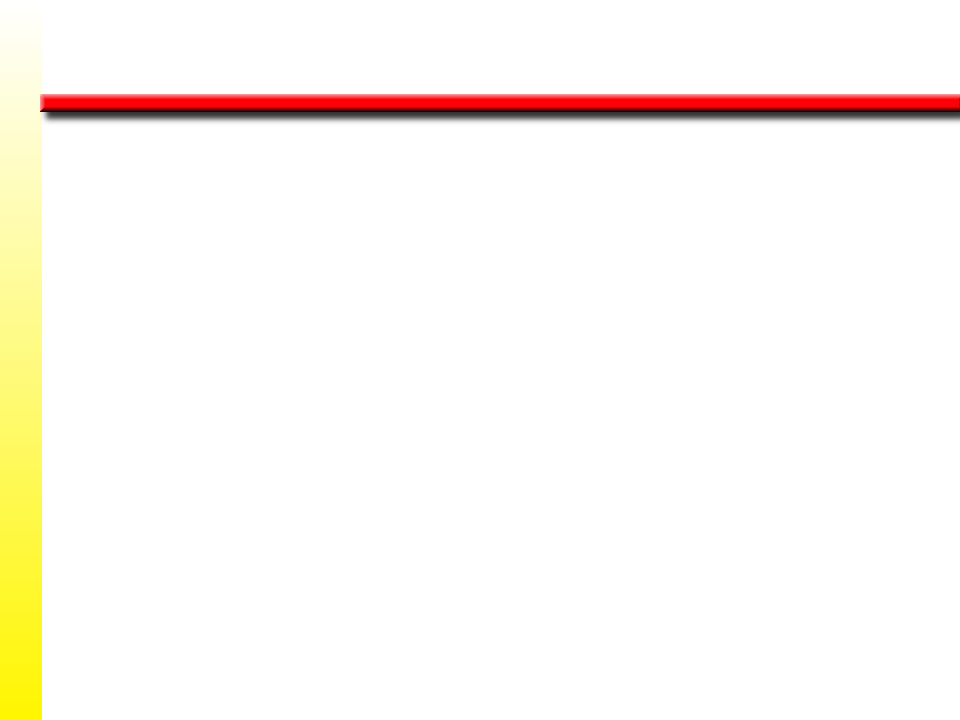 Medición del Costo Energético del Ejercicio
CALORIMETRÍA INDIRECTA
Proporción del Intercambio Respiratorio (R)
Limitaciones
Solo es Válido en:
Genera Valores Inexactos
Valores R = 1.0
Reposo
Durante un Ejercicio en
Estado Estable
(Intensidad Constante)
Puede No Estimar
El Tipo de Sustrato
Usado por Músculos
Se Ignora la Oxidación
de las Proteínas
Puede Indicar
   CO2
R =   0.7
Contribución de las Proteínas es
10% del Total de Energía Producido
En un Ejercicio Prolongado
Indica:
Síntesis Glucosa
Vía Gluconeogénesis
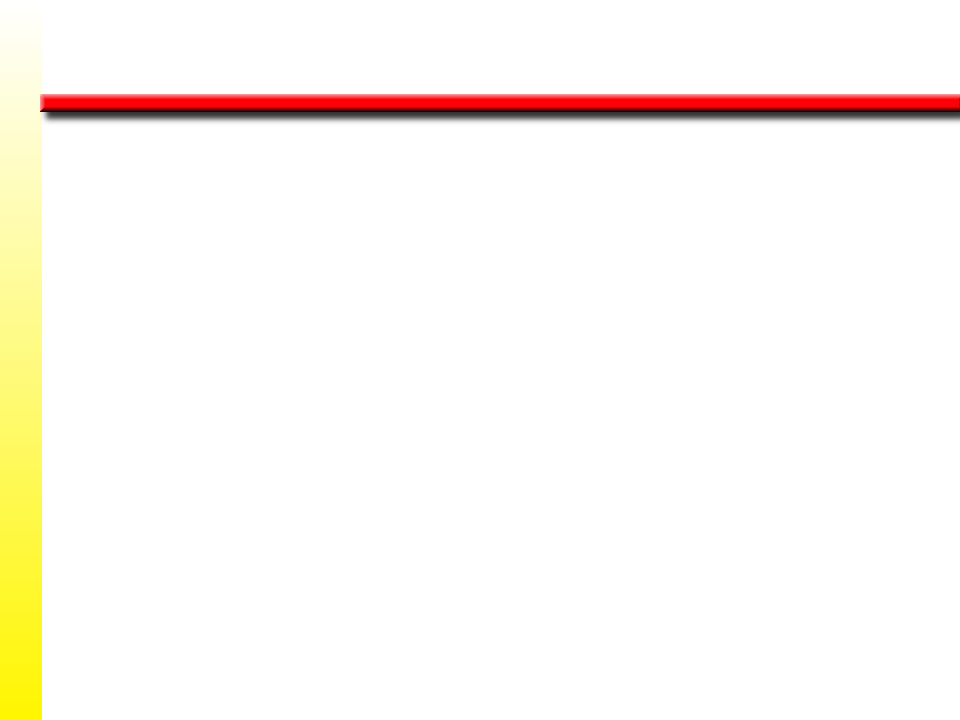 Mediciones del Gasto Energético
CALORIMETRÍA INDIRECTA
Isótopos Marcadores
Radioactivos
(Radioisótopos)
No Radioactivos
(Isótopos Estables)
Ejemplo
Ejemplo
Carbono -14 (14C)
Carbono -12 (12C)
Función
Rastrear CO2 Metabólico
(Estimar Tasa Metabólica/Gasto Energético)
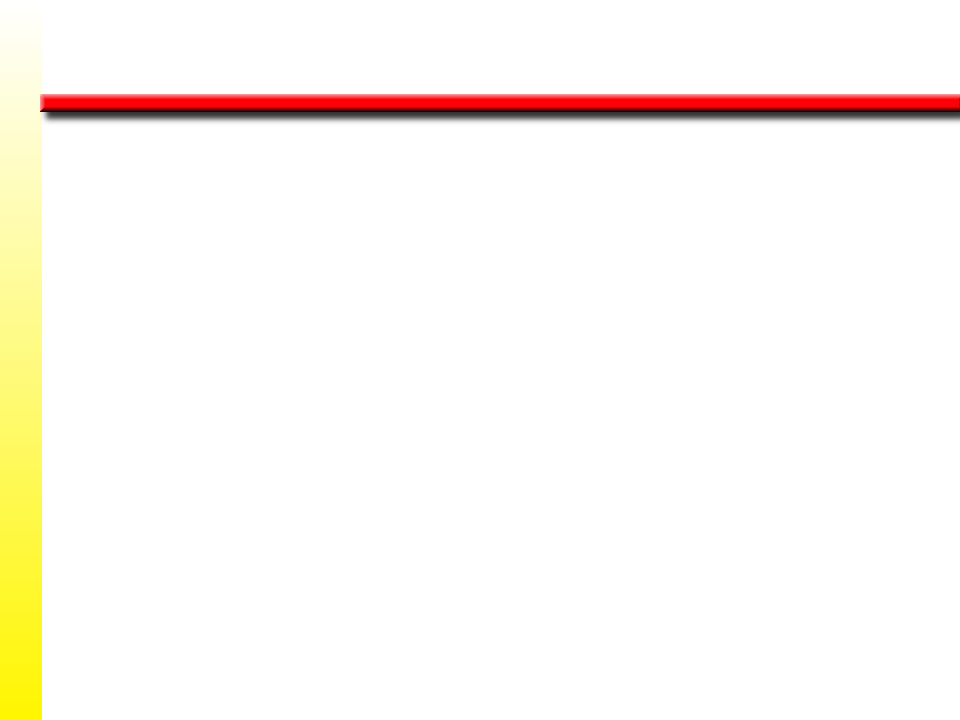 Mediciones del Gasto Energético
CALORIMETRÍA INDIRECTA
Trazadores/Rastreadores
Introducir Isótopos en el Cuerpo
Inyectado
Oral
Ejemplos
Hidrógeno -2 (Deuterio ó 2H)
Carbono -13 (13C)
Oxígeno -18 (18O)
Se Sigue su
Distribución
Movimiento
Tasa de Producción de los Isótopos Rastreados
(Vía Orina, Saliva y Sangre)
Producción de CO2
CONSUMO CALÓRICO
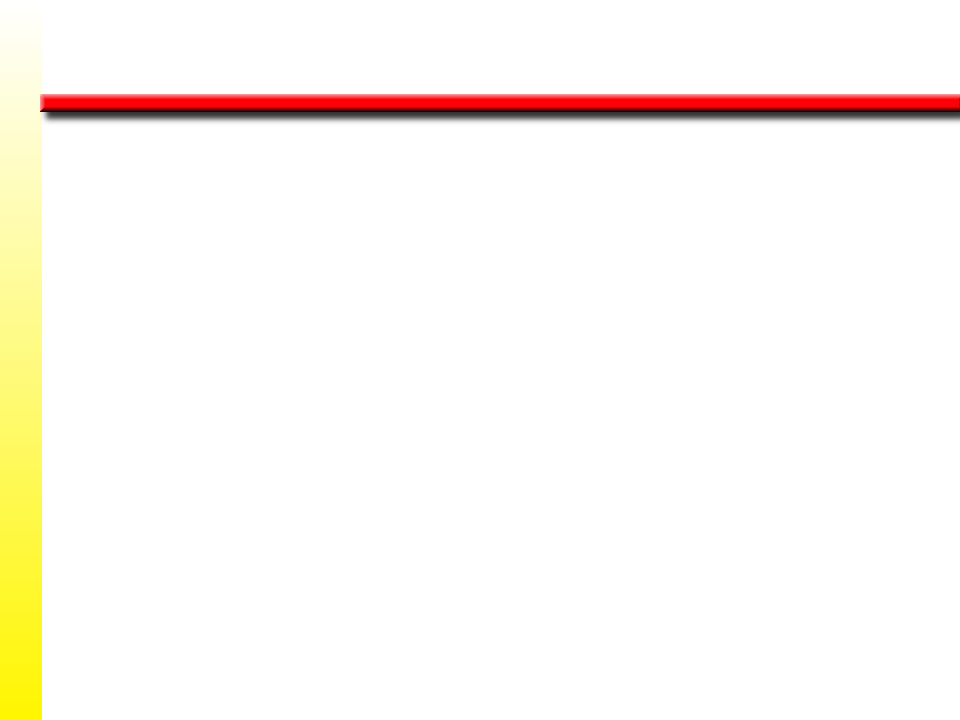 Mediciones del Gasto Energético
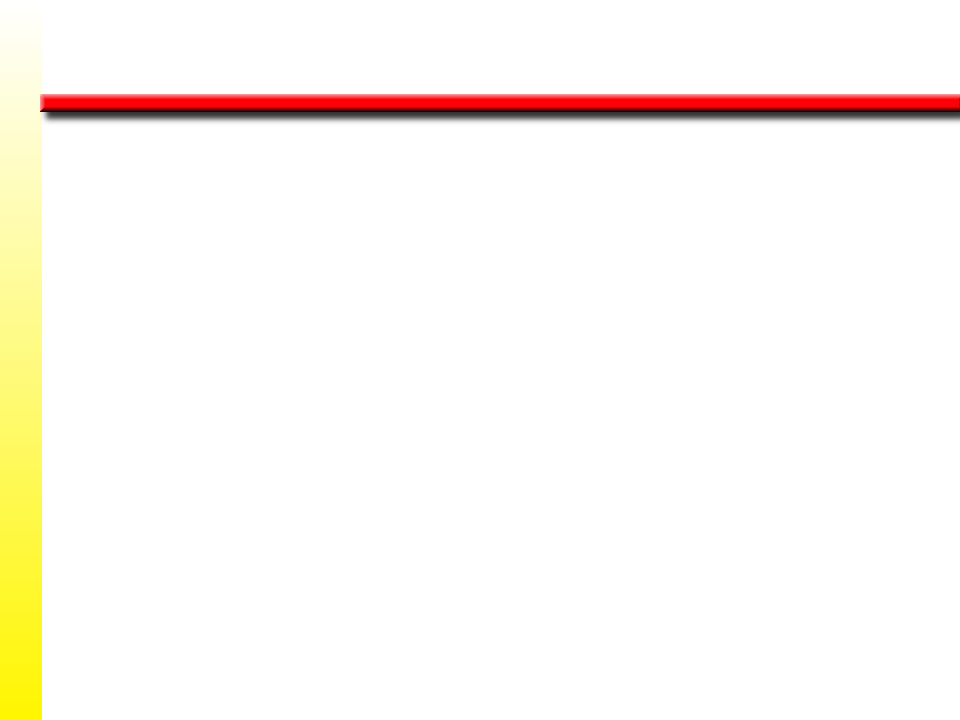 CALORIMETRÍA INDIRECTA
Isótopos Marcadores
PROCEDIMIENTO:
Ingestión de Agua
con
Dos (2)
Isótopos con Marcadores Radioactivos Dobles
(2H2, 18O)
Oxígeno-18 (18O)
Deuterio (2H)
Difunde en
Difunde en
Líquidos Corporales 
(Agua)
Agua
Glucógeno
Muestreo de
Orina, Saliva y Sangre
(Ritmo de Producción)
Determina
Velocidad que los Isótopos Abandonan el Cuerpo
Se Estima
.
VCO2 Producido
Convertido en (Ecuaciones Calorímetras)
ENERGÍA UTILIZADA
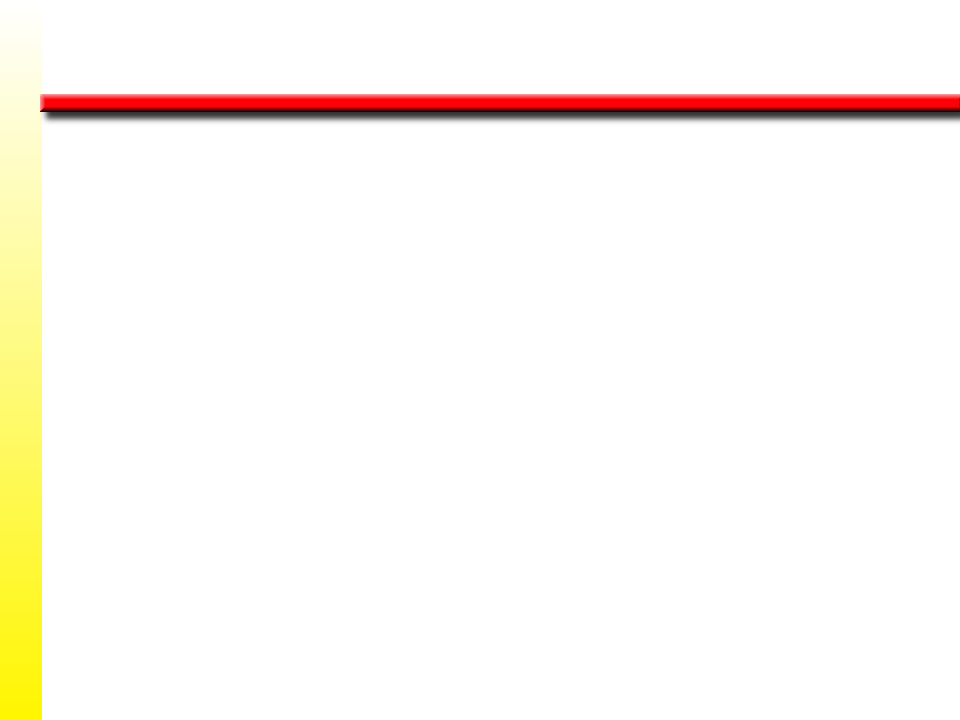 Mediciones del Gasto Energético
Carbón-13—Infundido y rastreado de manera selectiva para detreminar su movimiento y distribución
Agua de doble marcador radioactivo—2H218O es ingerida y se monitorea la tasa en la cual 2H y 18O se difunde a través de los líquidos corporales (agua) y en las reservas de bicarbonato para eventualmente abandonar el cuerpo, de manera que se pueda calcular la cantidad de energía gastada
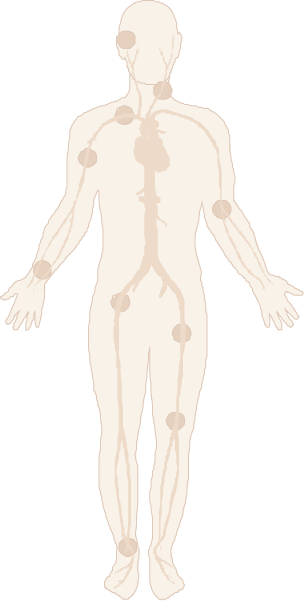 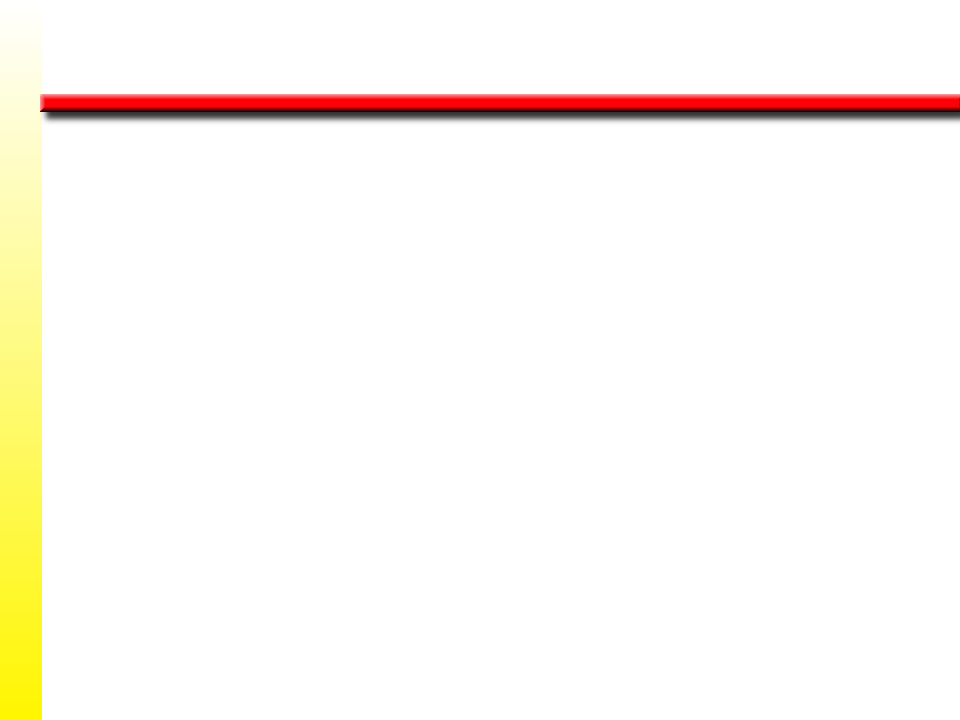 Mediciones del Gasto Energético
CALORIMETRÍA INDIRECTA
Isótopos Marcadoes
VENTAJAS
DESVENTAJAS
►
Altamente Preciso
►
No es adecuado para medir el
metabolismo durante el
ejercicio agudo (es lento, tarda varias semanas)
►
Escaso Riesgo
►
Si se usan isótopos 
radioactivos, existe peligro para
los tejidos corporales
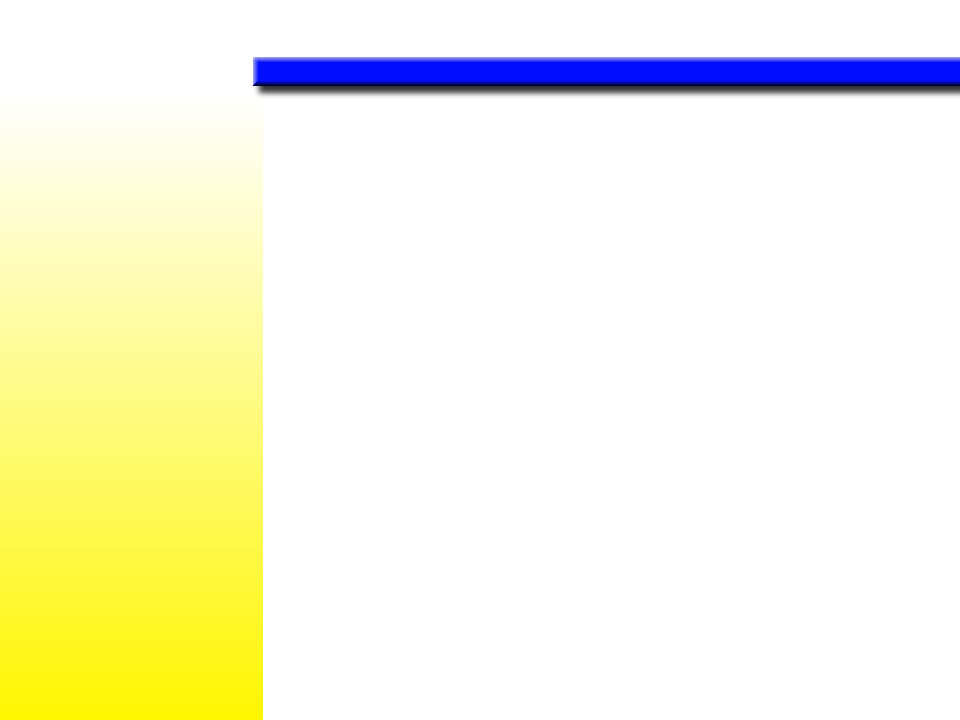 Puntos Claves
Medición de la Energía Utilizada Durante el Ejercicio
w	La calorimetría directa mide el calor producido por el cuerpo, mientras que la calorimetría indirecta estima el gasto calórico al medir el consumo de O2.
w El valor del RER puede ser utilizado para determinar los tipos de combustibles oxidados y se emplea para el cálculo del gasto energético por cada litro de O2 consumido.
w Rastreando isótopos ingeridos o inyectados en el cuerpo también puede utilizarse para calcular el gasto calórico.
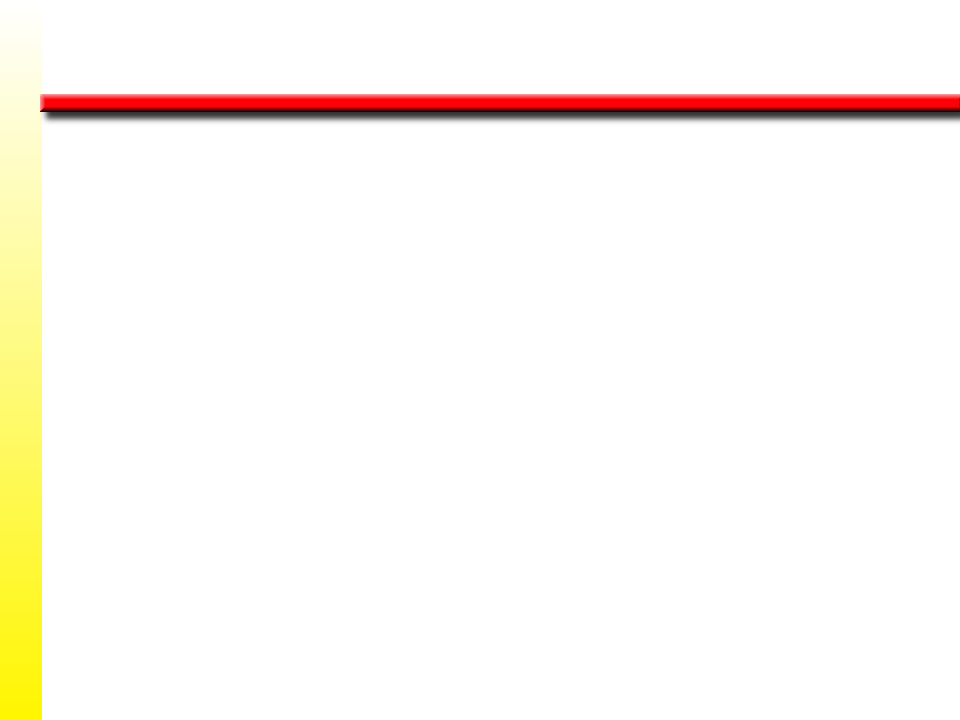 Estimaciones del Esfuerzo Anaeróbico
Aún no existe un método que definitivamente mida la capacidad aneróbica, sin embargo, existen maneras para estimarla:
w	Examinar el consumo de oxígeno en exceso posterior al ejercicio (COEP, EPOC)—La desigualdad o diferencia entre el consumo de O2 y los requisitos energéticos durante la recuperación del ejercicio
w	Estimar la acumulación de lactato en los músculos mediante el análisis sanguíneo; estimar el nivel del umbral de lactato (UL)
w	Utilizar la prueba del déficit de oxígeno acumulado máximo, la prueba de potencia crítica o la prueba anaeróbica de Wingate, la cual también representa también una efectiva medida para estimar el potencial metabólico de la capacidad anaeróbica
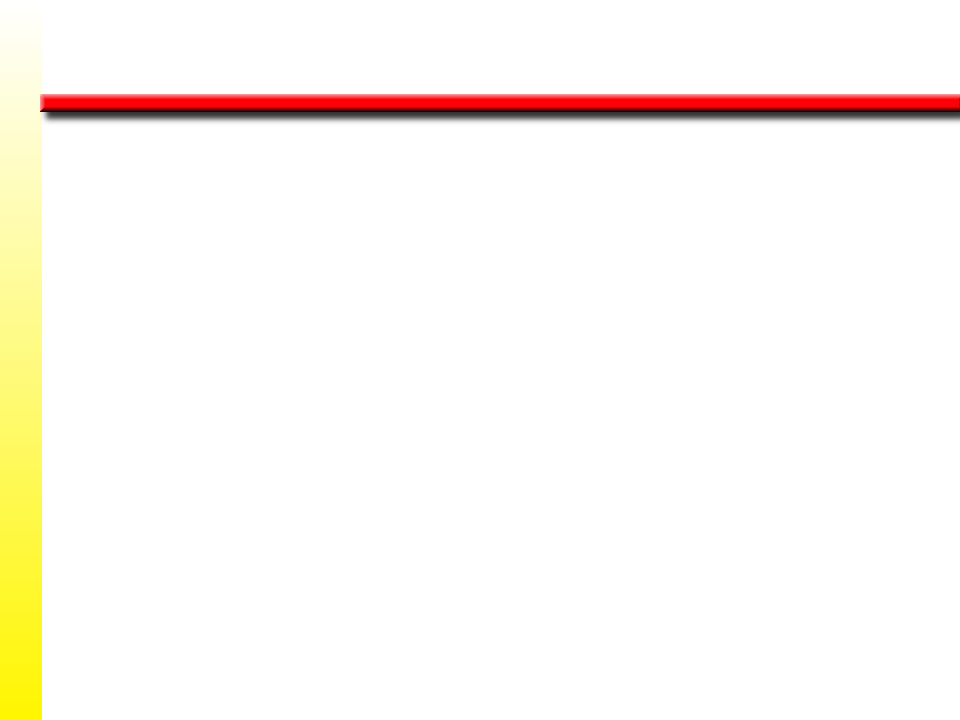 Estimaciones del Esfuerzo Anaeróbico
CAPACIDAD ANAERÓBICA
Medición
Pruebas/Métodos
Solo Ofrecen
Estimacion Aproximado
UMBRAL DE LACTATO (UL),
Nivel del
Lactato Sannguíneo
Después de un 
Ejercicio Agotador
CONSUMO DE OXÍGENO EN EXCESO
POSTEJERCICIO (COEP),
VO2 de Recuperación o
Deuda de O2
VO2 DE EJERCICIO/RECUPERACIÓN
VO2 Durante y Después
de un
Ejercicio Submáximo y Máximo
Indicación de
Glucólisis Anaeróbica
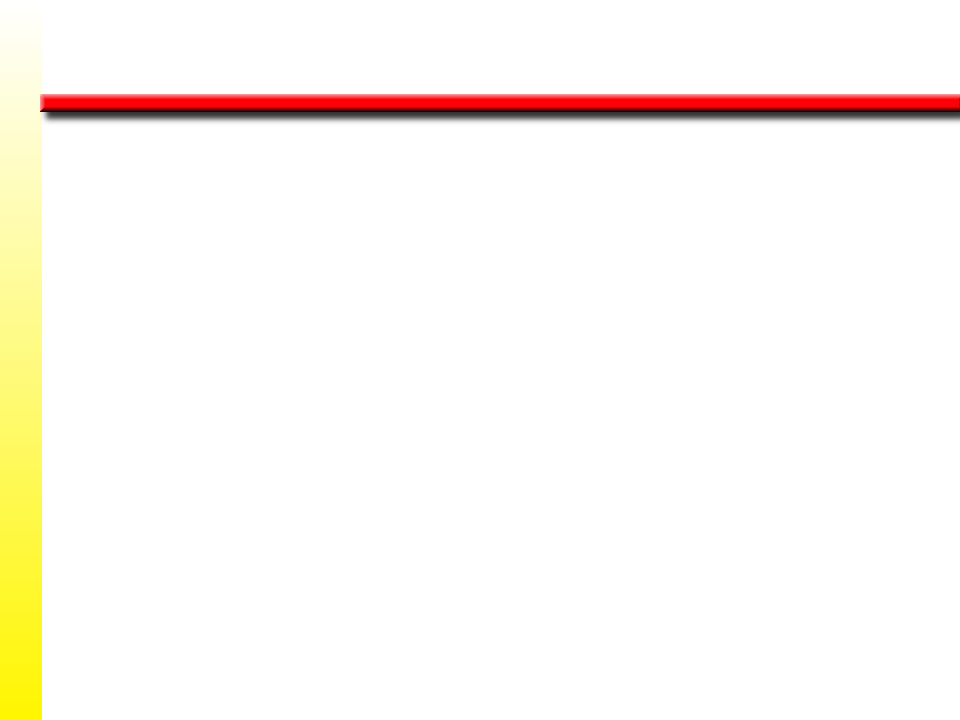 Estimaciones del Esfuerzo Anaeróbico
CALORIMETRÍA
Ejercicios Anaeróbicos
Estimación del Metabolismo Anaeróbico
(Interacción de los Procesos Oxidativos y No-Oxidativos)
MÉTODOS
CONSUMO DE OXÍGENO EN EXCESO
POSTERIOR AL EJERCICIO (COEP),
Oxígeno de Recuperación o
Deuda de Oxígeno
UMBRAL DE LACTATO (UL),
Nivel del
Umbral Anaeróbico (UAn)
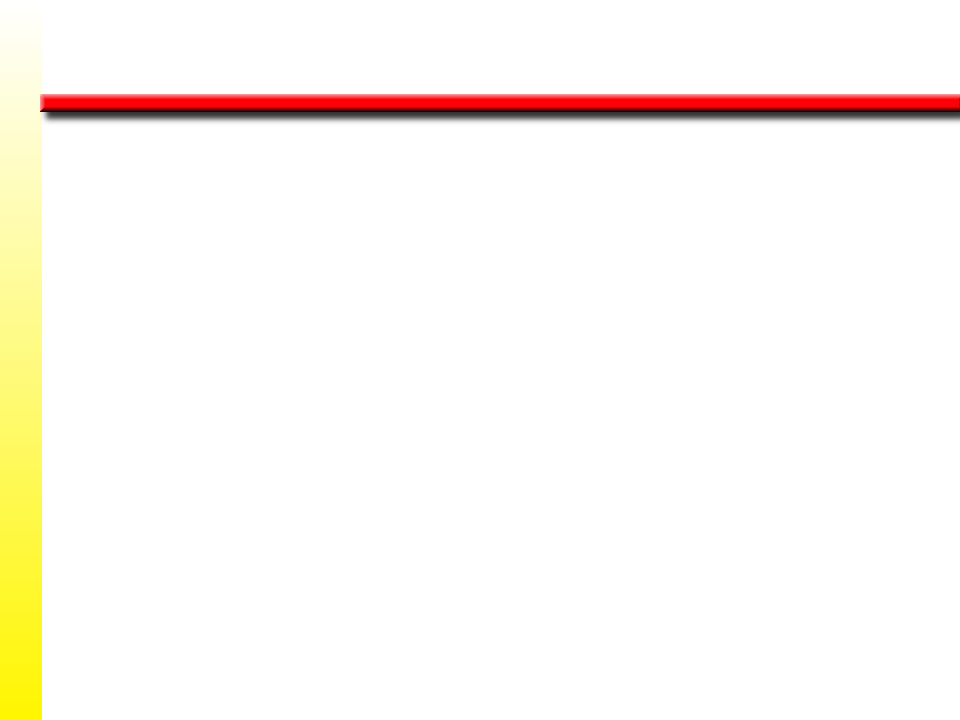 Estimaciones del Esfuerzo Anaeróbico: Consumo de Oxígeno en Exceso Postejercicio
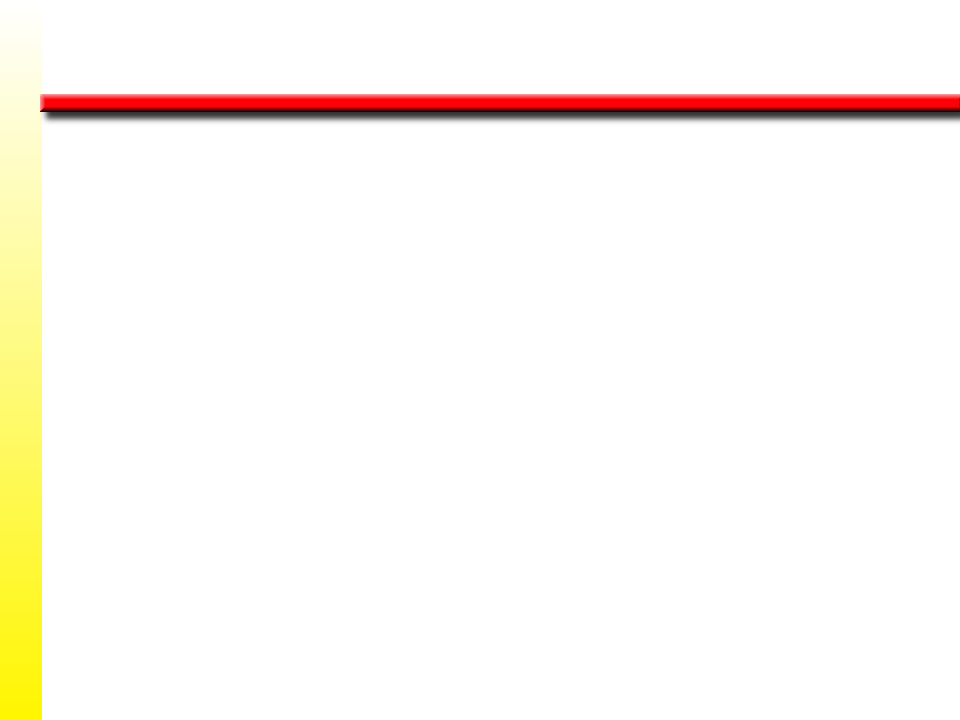 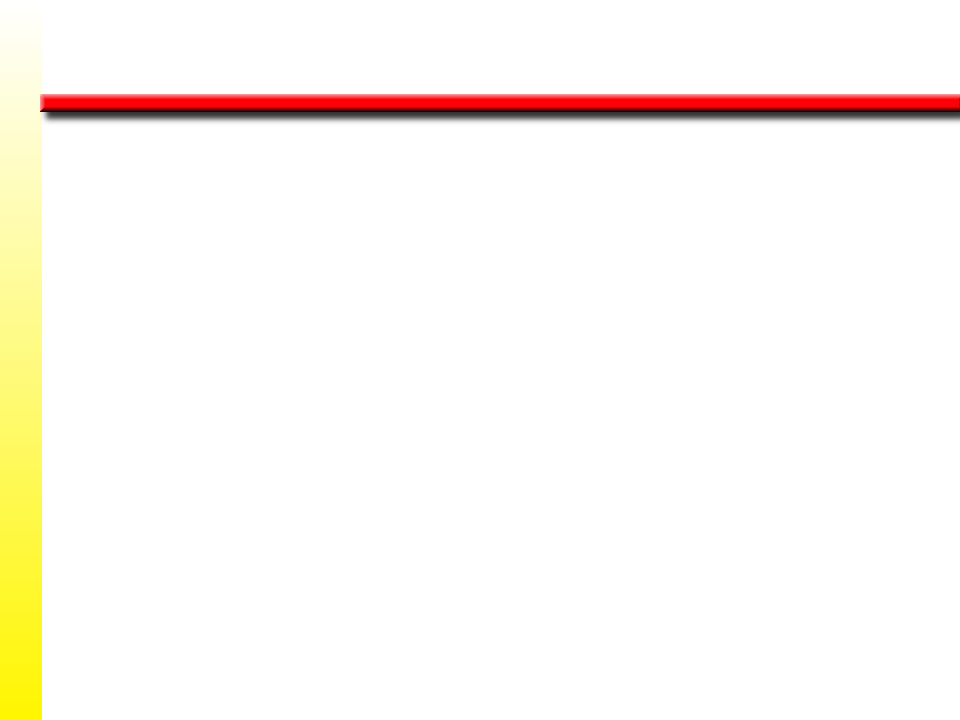 CONSUMO DE OXÍGENO EN EXCESO
POSTERIOR AL EJERCICIO (COEP)
(Oxígeno de Recuperación, Deuda de Oxígeno)
(Exceso/Añadidura al O2 Normalmente Consumido en Reposo)
.
VO2 Temporalmente Sobre el Nivel de Reposo Luego del Ejercicio (Recuperación)
COMPONENTE
Inicial Rápido
(3-5 min)
COMPONENTE
Secundario
Lento
(30 min-1 hr.)
Temperatura
COMPONENTE
Ultra Lento
(1-3 hr.)
Restauración de los Fosfágenos
Restauración
Almacenes de O2
Restauración
Equilibrio
Electrolitos
Restablecer
Reservas
de Glucógeno
Mioglobina
Muscular
Oxihemoglobina
Venosa
Metabolismo
Cardiaco y
Pulmonar
O2 Líquidos
Tisulares
Eliminación
Lactato
ATP - PCr
Enlaces de Fostato Altamente Energéticos
Metabolitos
Hormonas
Necesitan ser Restaurados
Reparación
de
Tejidos
Vía
Procesos Oxidativos
EJERCICIO AGUDO
Provisión de Energía (ATP)
Demora Activación Enzimática
Ajustes Cardiorrespiratorios
ADP
Vías Metabólicas
Primeros 2 - 3 min
Anaeróbicas
Aeróbicas
.
DÉFICIT DE O2 (   VO2)
Muy
Poco
ATP-PCr
Glucólisis
Diferencia entre el O2 Requerido Total para un Ejercicio Agudo en Estado Constante (Aeróbico) y el O2 Realmente Consumido durante el Ejercicio
Almacenes de O2
Rezago en el Transporte/Aporte de O2
Diferencia en la Producción/Provisión de
Energía (ATP) Aeróbica
Discrepancia/Desequilibrio entre
DEMANDA vs. APORTE
Necesidades Energéticas Oxidativas > Metabolismo Aeróbico
(Demanda)
(Aporte)
Requisitos de Energía > Energía Emitida vía Fosforilación Oxidativa
Provisión de
 Energía (ATP)
Luego de 4 ó 5 min (Ajuste)
ESTADO ESTABLE DE O2 (VO2 Constante)
.
Vía Aeróbicas
Ejercicio Submáximo Prolongado
Acumulación Mínima de Lactato
Transporte/Disponibilidad de O2
Equilibrio Homeostático Dinámico de
Variables Fisiológicas
(FR, FC, VE, Q, Lactato, etc)
.
.
Necesidades Energéticas Oxidativas = Metabolismo Aeróbico
(Demanda)
(Aporte)
Requisitos de Energía = Energía Emitida vía Fosforilación Oxidativa
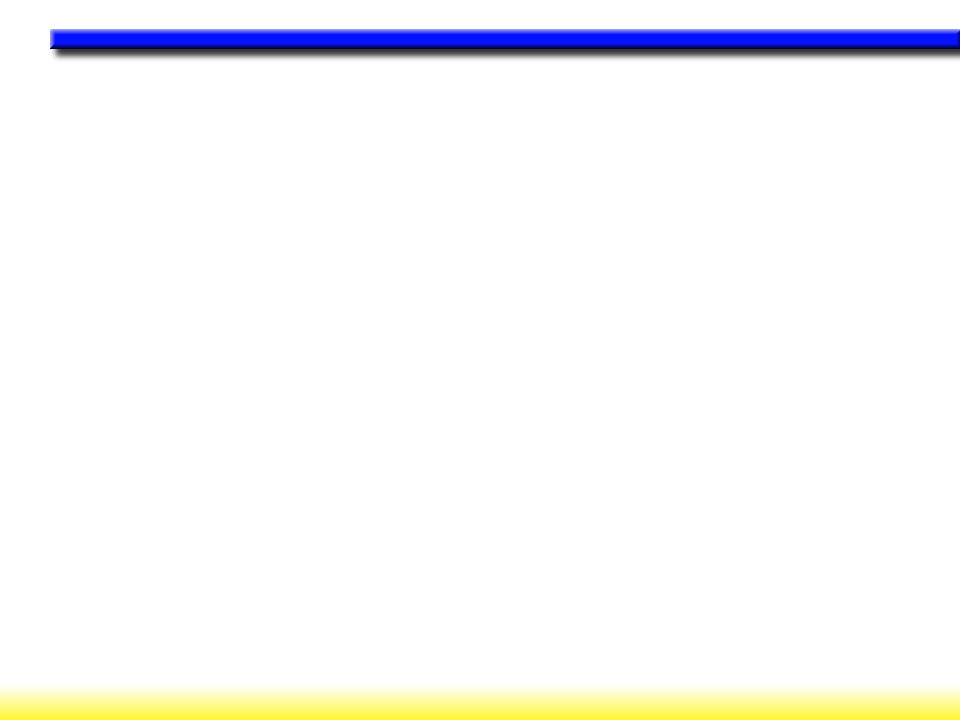 DÉFICIT DE OXÍGENO Y COEP (EPOC)
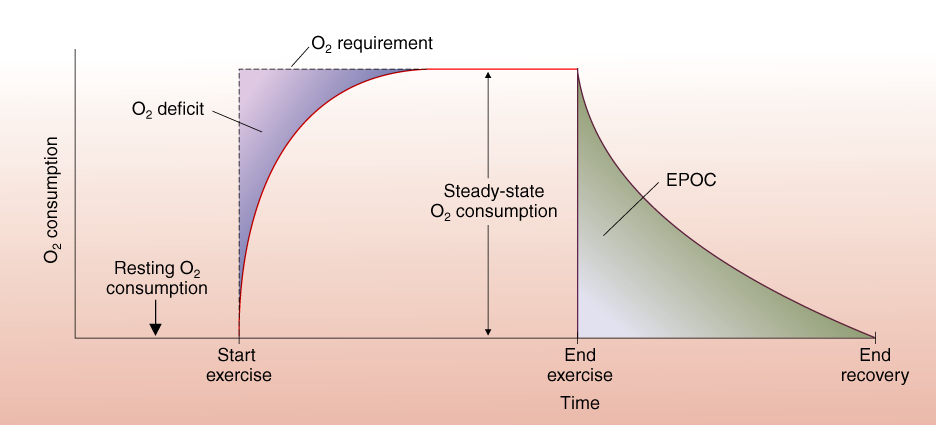 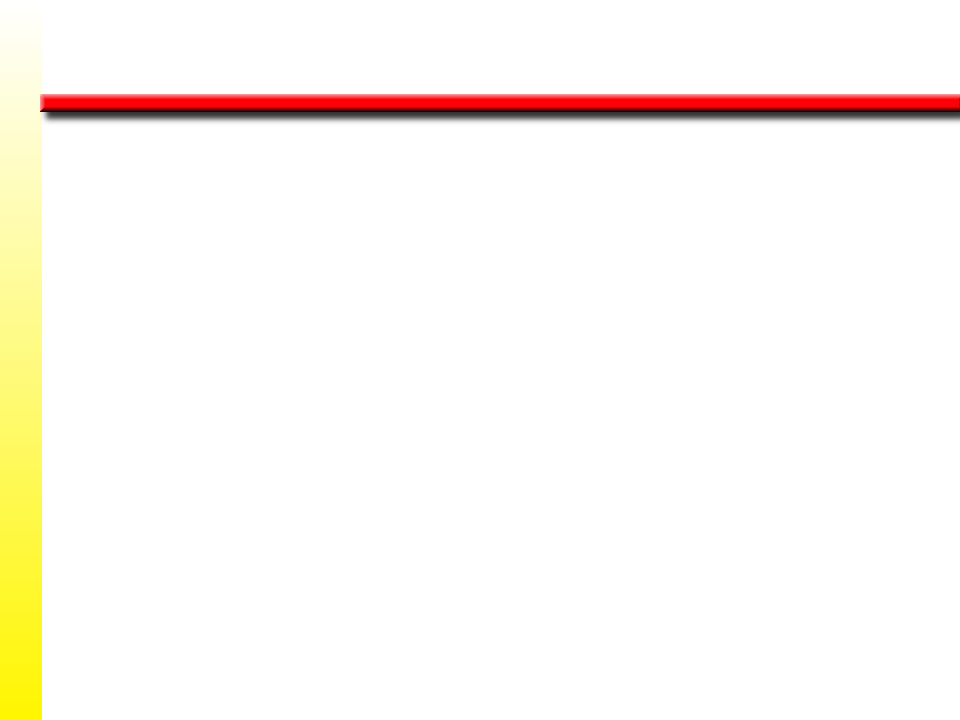 .
VO2
Estimaciones del Esfuerzo Anaeróbico: Consumo de Oxígeno en Exceso Postejercicio
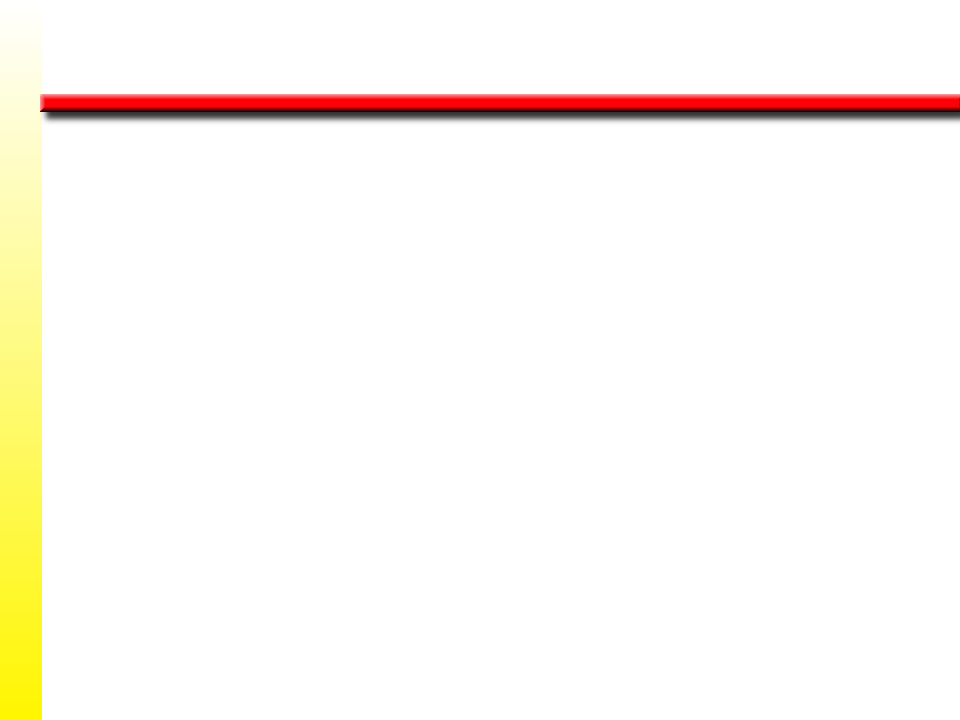 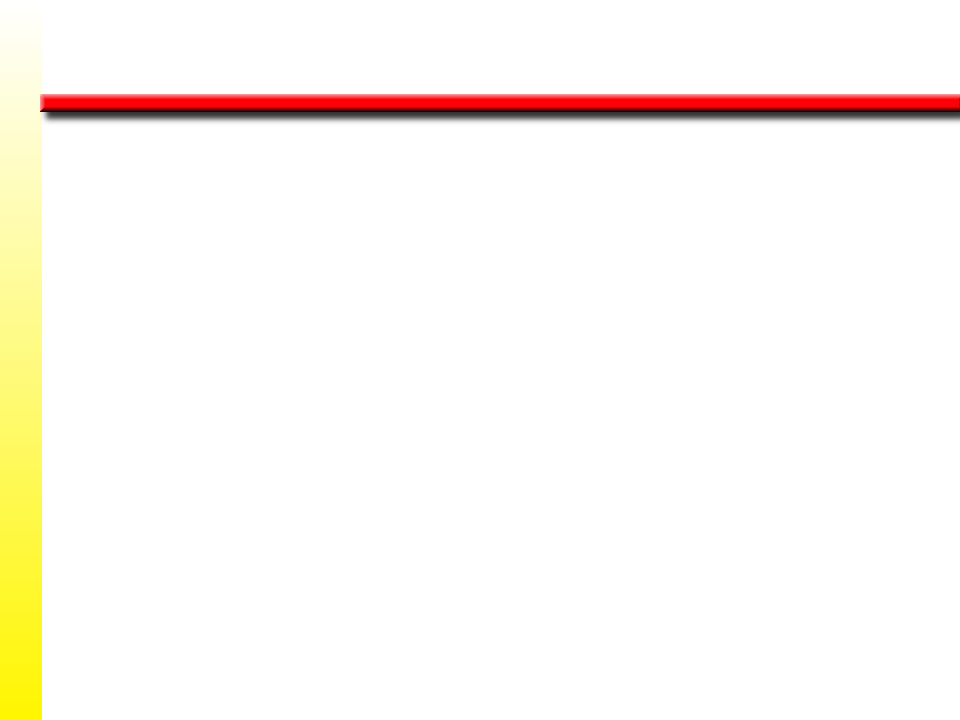 CONSUMO DE OXÍGENO EN EXCESO
POSTERIOR AL EJERCICIO (COEP)
.
VO2 Recuperación
PORCIÓN TARDÍA
(30-90 min)
Metabolitos
Hormonas
Eliminación
del
Ácido Láctico
Catecolaminas
Glucocorticoides
Temperatura
Para
Tiroxina
(   Calor Metabólico
 Músculos Activos)
Epinefrina
Enzimas 
Cíclicas
Norepinefrina
Destino
Mitocondria
Eliminación vía Orina/Sudor
(Insignificante)
Tasa Metabólica
(Efecto Q10)
Conversión a
Glucosa/Glucógeno
(Gluconeogénesis)
(20%)
Oxidado
Convertido en
Aminoácidos
(70%)
Metabolismo 
Cardiaco y Pulmonar
(10%)
Ácido Pirúvico
Utilizado como
Sustrato
O2 para Retornar a Niveles Normales
Restauración Equilibrio de Electrolitos
Productos
.
.
FC
FR/VE
H2O
CO2
Q
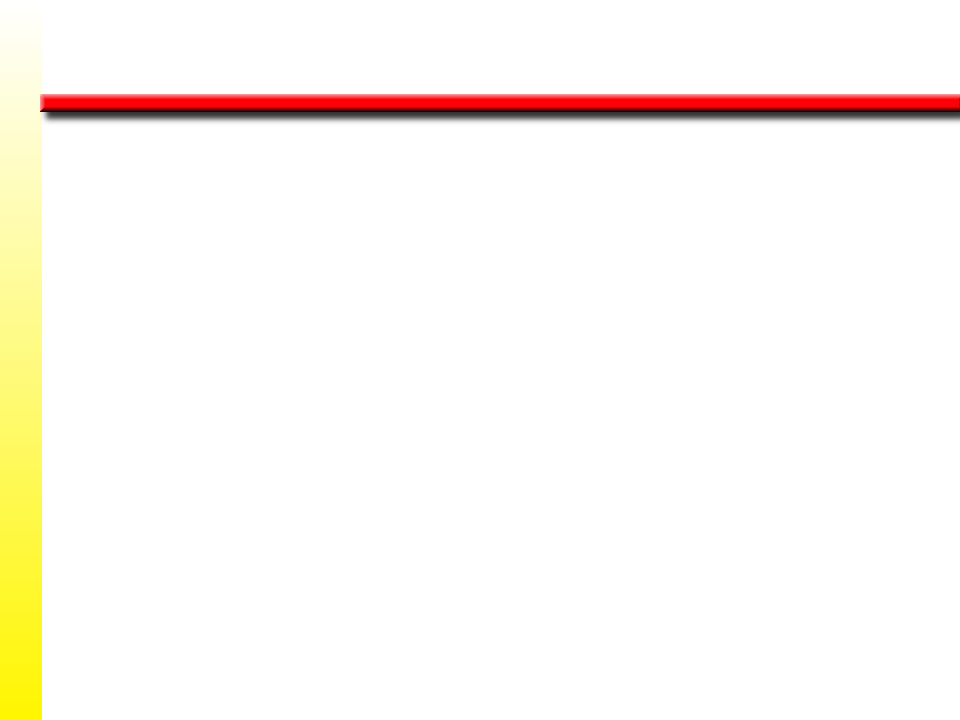 Factores Responsables para el COEP
w	Restaurar los suministros de ATP Agotados
w	Eliminar el lactato producido por el metabolismo aneróbico
w	Reponer los suministros de O2 prestados de la hemoglobina y mioglobina
w	Remover el CO2 que se acumuló en los tejidos corporales
w	Aumento en las tasas metabólicas y respiratorias debido al incremento en la temperatura corporal y a los niveles de las catecolaminas (norepinefrina y epinefrina)
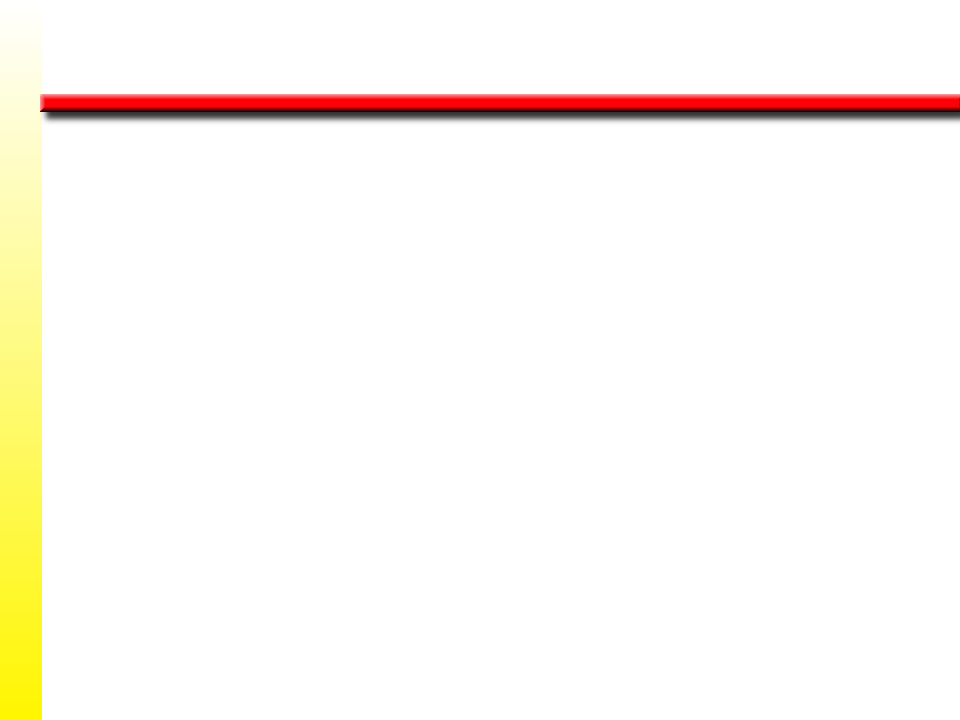 Estimaciones del Esfuerzo Anaeróbico: Nivel del Umbral de Lactato o Anaeróbico
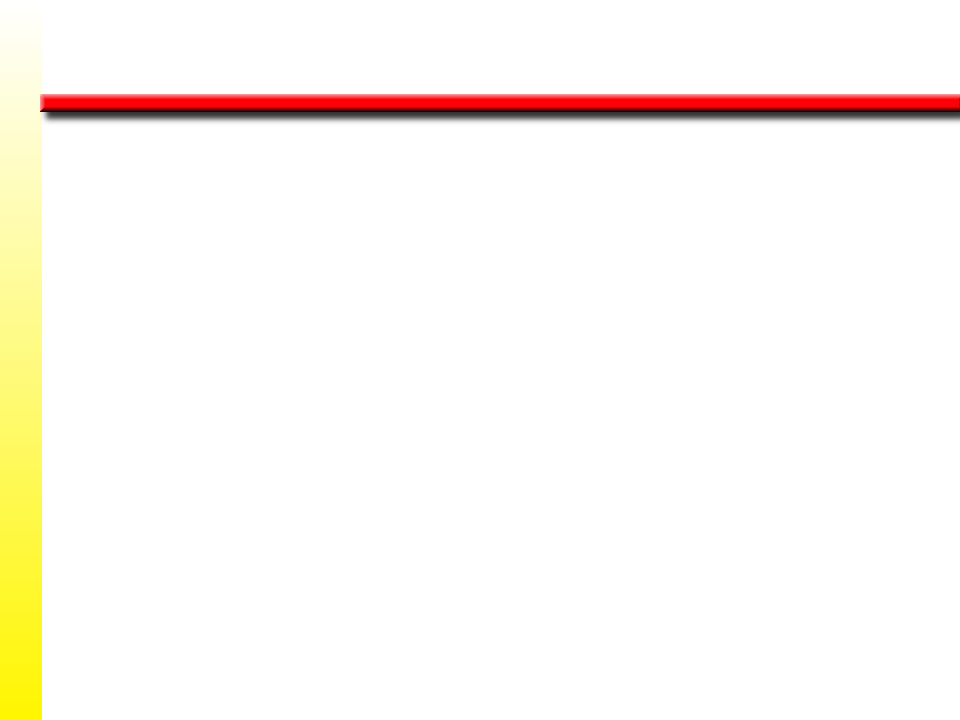 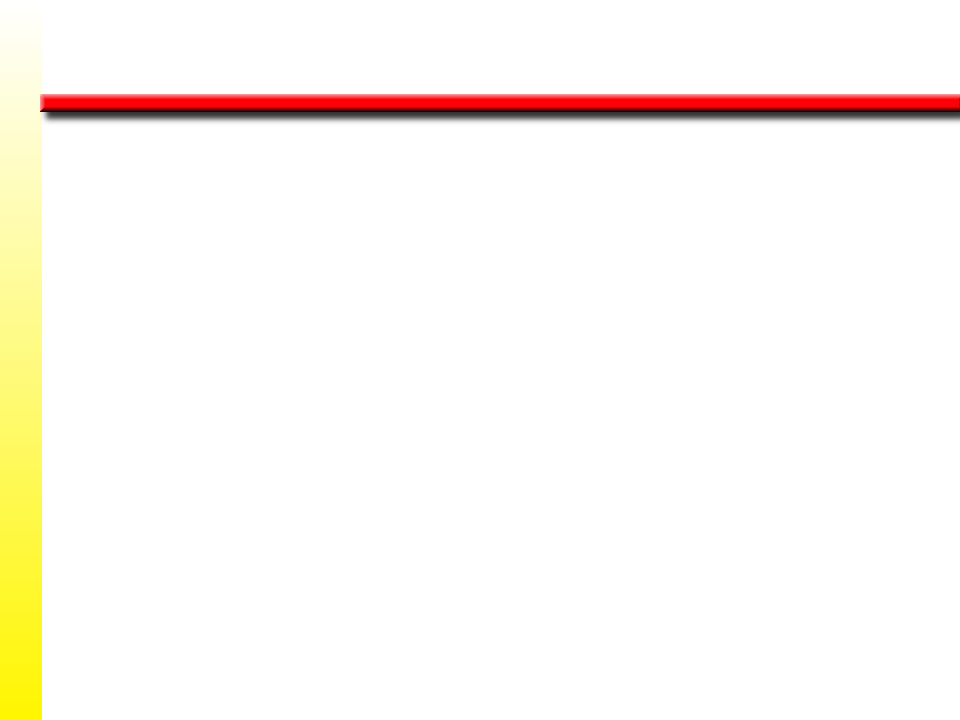 NIVEL DEL
UMBRAL DE LACTATO (UL)
UMBRAL ANAERÓBICO (UAn)
Punto en que el
Lactato Sanguíneo
Comienza a Acumularse
por encima de los
Niveles de Reposo
Durante un
Ejercicio de Intensidad Progresiva
(2.0-4.0 mmol/L O2)
Intensidad de Ejercicio
Donde se Activa con Preferencia la
Vía Metabólica Anaeróbica
Para el
Suministro Energético
Evidente con
(Medición)
.
Desproporcionado del VE en
Relación al VO2
Durante un Ejercicio Progresivo
Evidente con
(Medición)
.
Punto de Inflexión en la Curva de
Intensidad del Ejercicio
(Potencia Ergométrica)
Acumulación de Lactato
en la Sangre
vs.
Nivel/Punto para el
Inicio del Aumento Súbito en la Concentración del
Ácido Láctico Sanguíneo
(OBLA, siglas en Inglés:  “Onset of Blood Lactate Acumulation”)
Desvío Significativo
hacia la
Glucólisis Anaeróbica
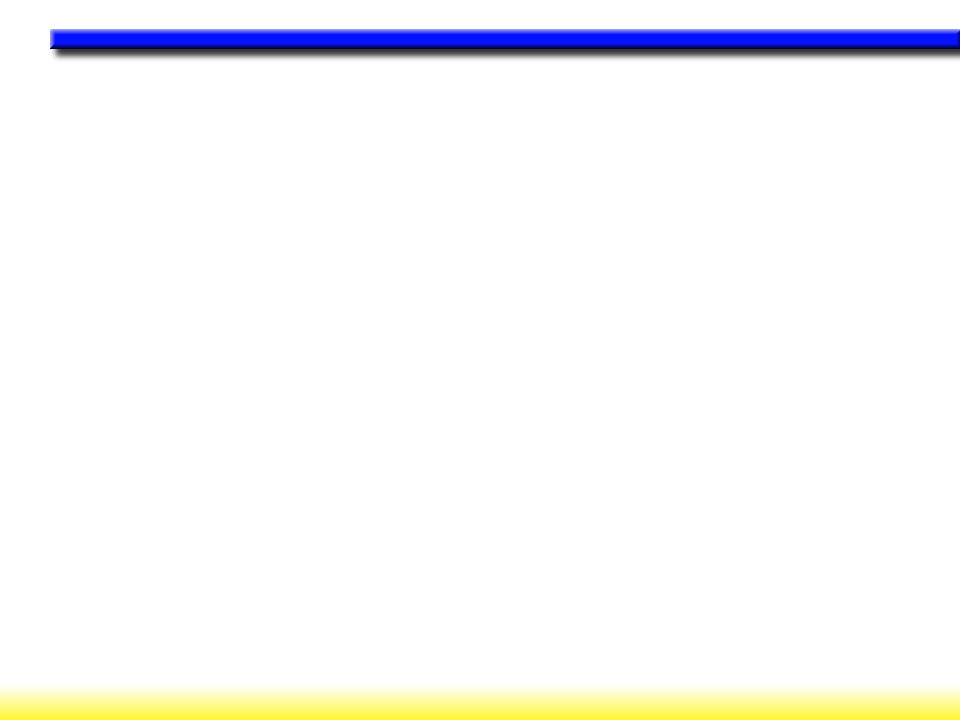 INTENSIDAD DEL EJERCICIO Y ACUMULACIÓN DEL ÁCIDO LÁCTICO
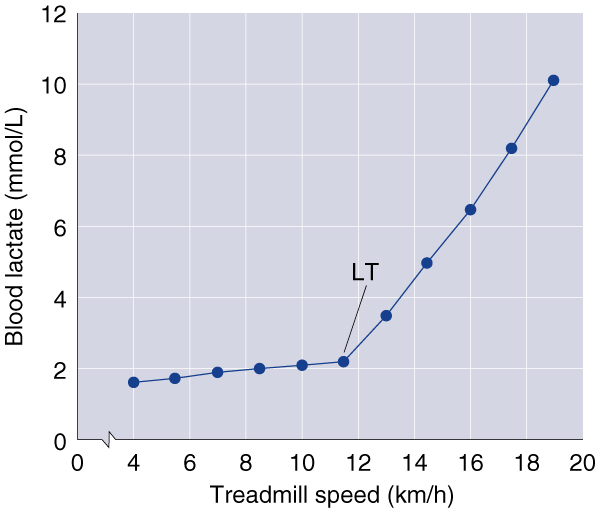 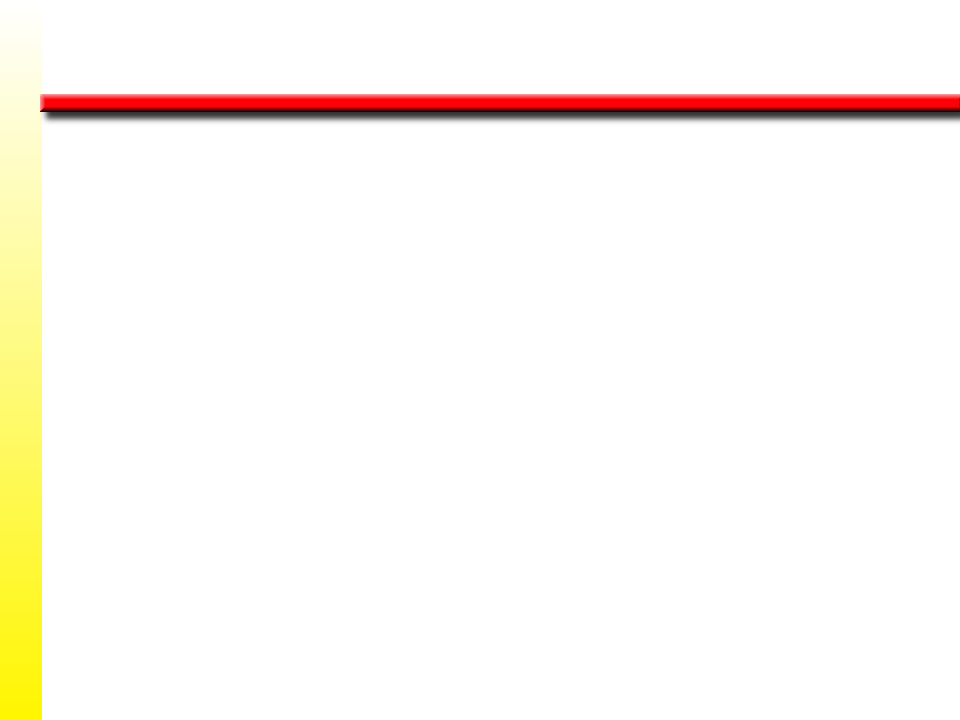 Estimaciones del Esfuerzo Anaeróbico
NIVEL DEL
UMBRAL DE LACTATO (UL)
(UMBRAL ANAERÓBICO [UAn])
EJERCICIO AGUDO
DE
INTENSIDAD PROGRESIVA
Durante la Actividad
más Intensa
Acumulación de Lactato
Punto de Inicio para la
Acumulación del
Lactato Sanguíneo (OBLA)
(2.0 - 4.0 mmol/L O2)
GLUCÓLISIS ANAERÓBICA
(CAPACIDAD ANAERÓBICA)
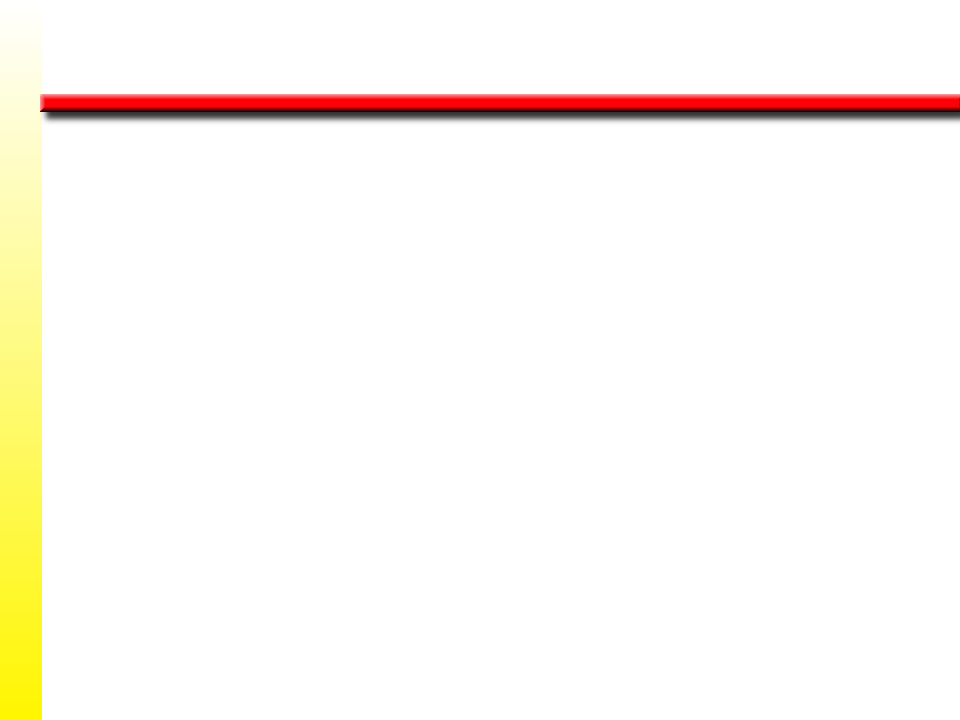 Estimaciones del Esfuerzo Anaeróbico
NIVEL DEL
UMBRAL DE LACTATO (UL)
(UMBRAL ANAERÓBICO [UAn])
MEJOR INDICADOR DEL
POTENCIAL DE EJECUTORIA 
EVENTOS DE TOLERANCIA/FONDO
(porque)
UL 
(un Alto Nivel de UL)
en Relación al
VO2máx
.
(Implica)
Rendimiento en
Competencias de Fondo
(Mejor Ejecutoria en Deportes de Tolerancia)
A una
Alta Intensidad
sin que se Produzca los
Disturbios Homeostáticas
Asociados con la
Acidosis Metabólica
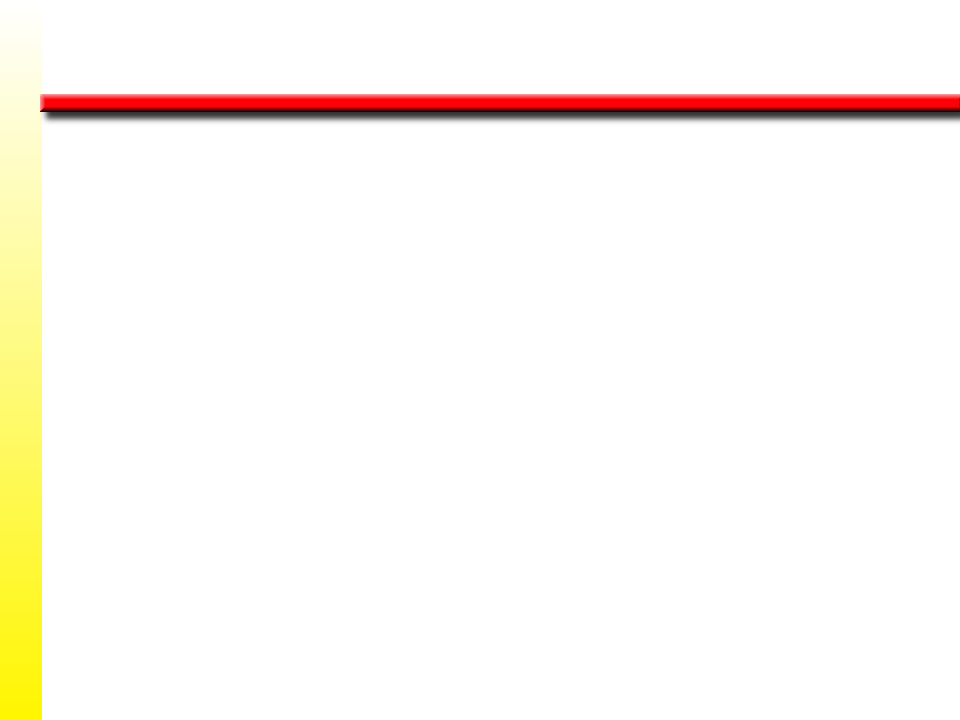 Estimaciones del Esfuerzo Anaeróbico
UL (OBLA)
Se Expresa como un
.
%VO2máx
(UL %VO2)
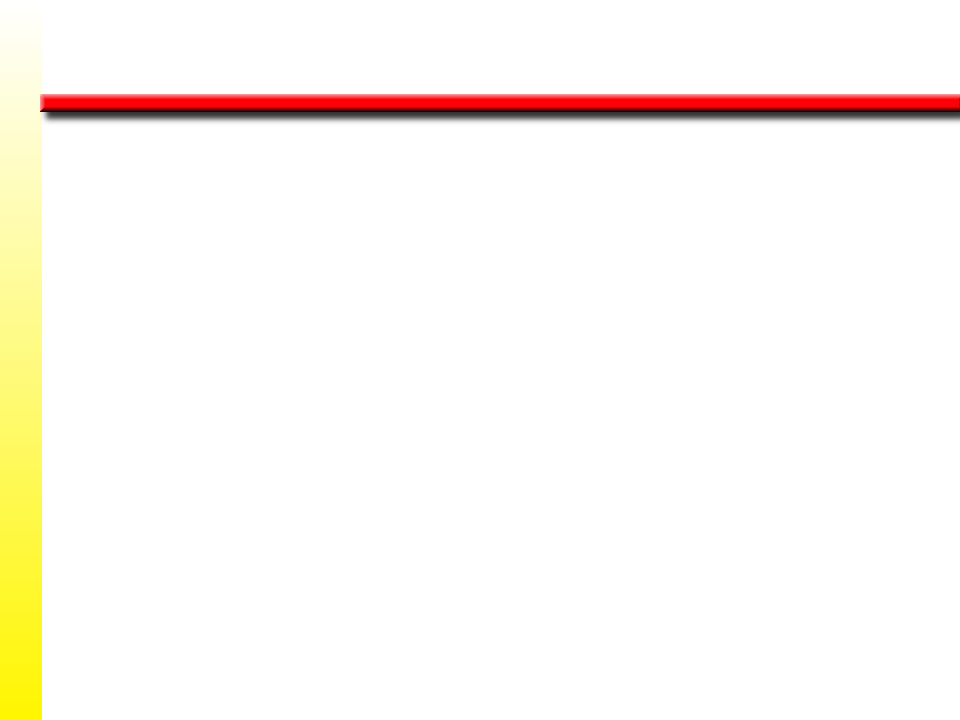 Estimaciones del Esfuerzo Anaeróbico
.
UL %VO2
Tolerancia Aeróbica
Rendimientos
Eventos de Fondo
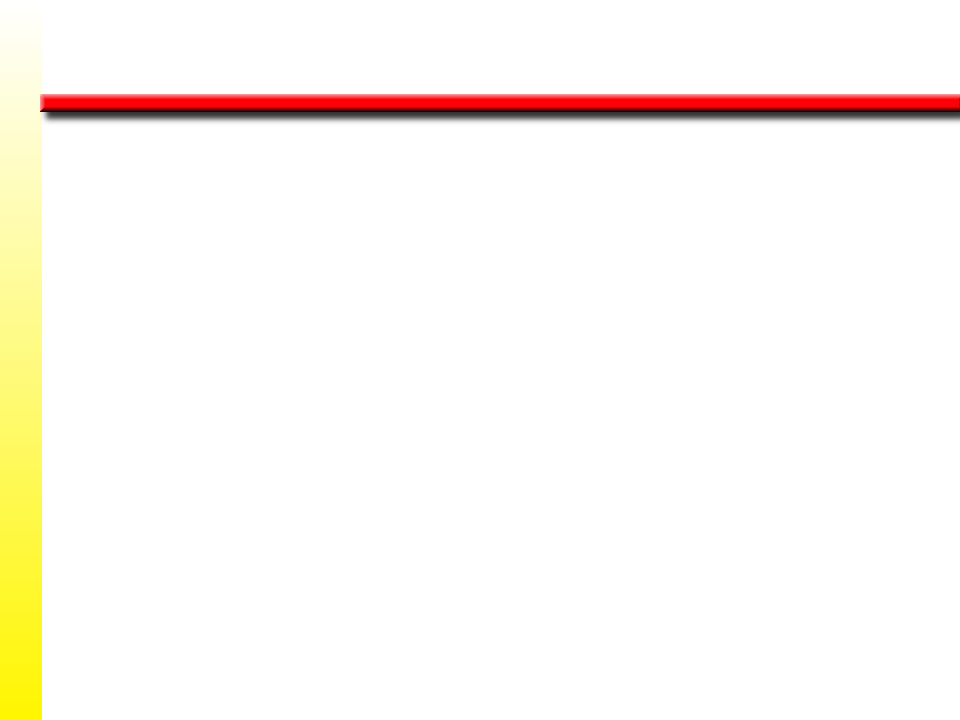 Estimaciones del Esfuerzo Anaeróbico
NIVEL DE
UMBRAL DE LACTATO (UL)
(UMBRAL ANAERÓBICO [UAn])
Individuos
No Entrenados
Atletas Elites
de Tolerancia
.
80% del VO2máx
.
55 - 65 % VO2máx
Indica Mayor Tolerancia
Al Ejercicio
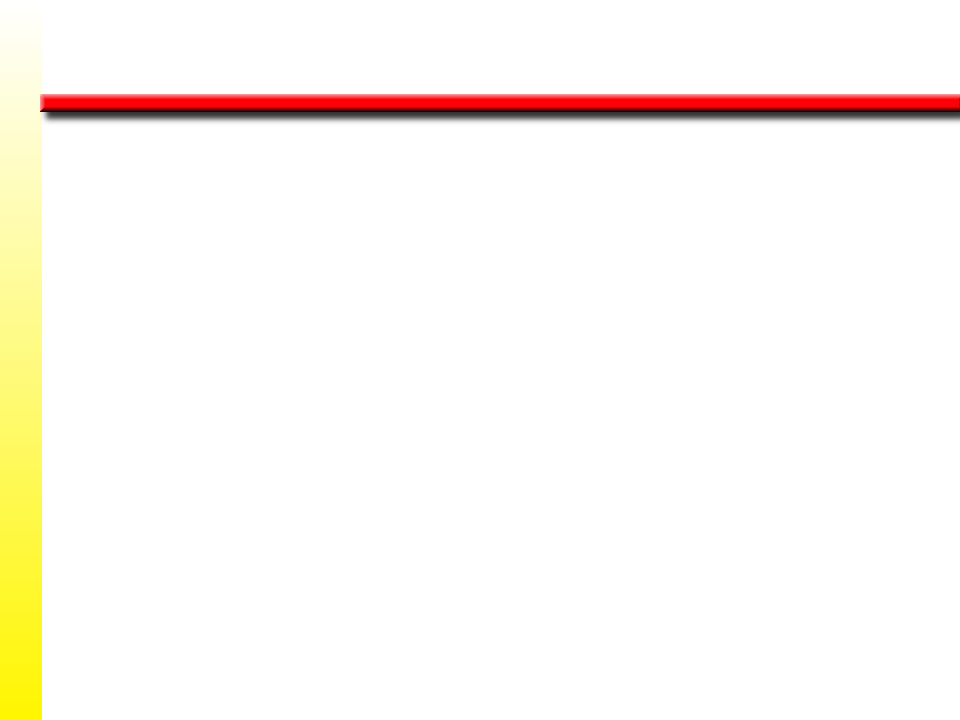 Estimaciones del Esfuerzo Anaeróbico
Atletas Elites de Tolerancia
Compiten
A una Intensidad
Levemente Mayor del
UL (OBLA)
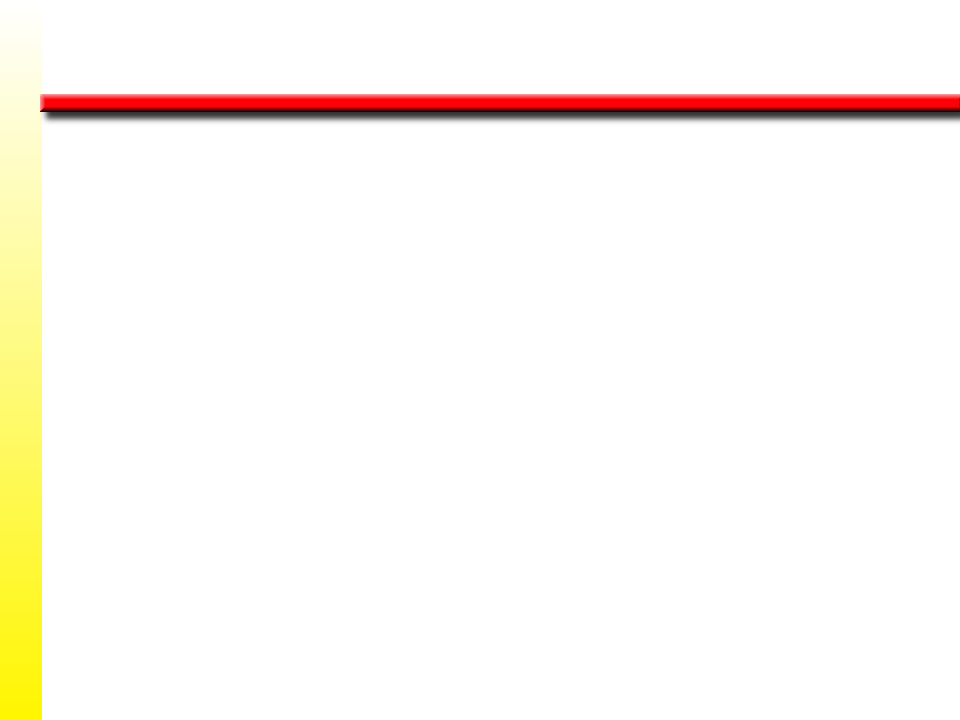 Estimaciones del Esfuerzo Anaeróbico
UMBRAL DE LACTATO (UL)
Ventaja/Utilidad
Uno de los Mejores Indicadores
del Potencial de Ejecutoria
de un Deportista de
Tolerancia Aeróbica
Ciclistas de Fondo
Corredores Pedestres
De Larga Distancia
(CPLD)
.
UL % VO2máx
Tolerancia Aeróbica
Ejecutoria Competencias de Fondo/Tolerancia
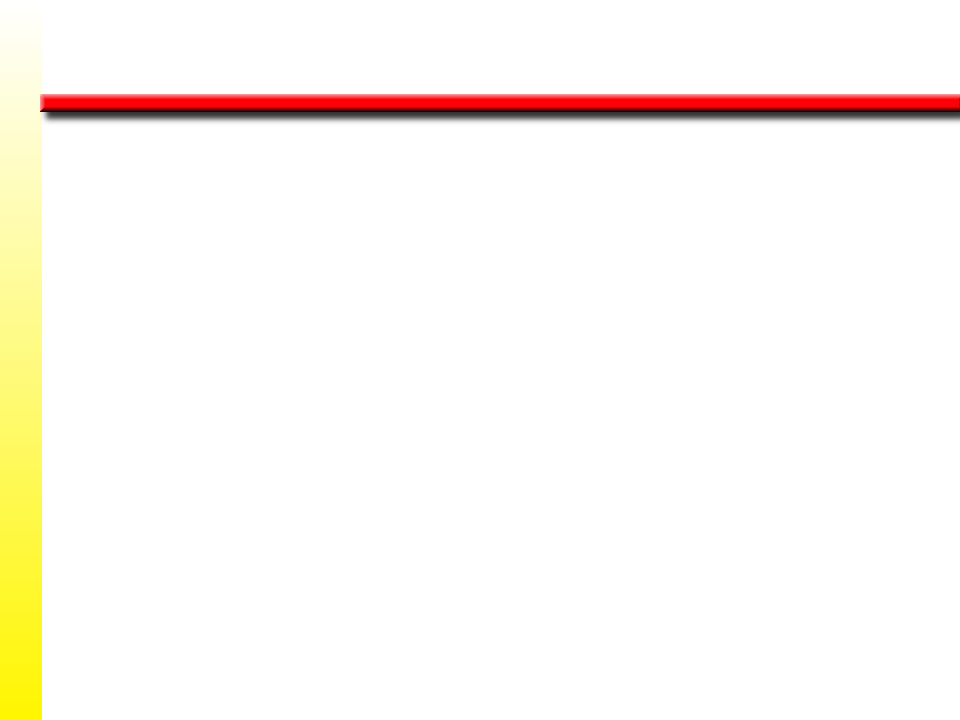 Estimaciones del Esfuerzo Anaeróbico
NIVEL DEL
UMBRAL DE LACTATO (UL)
(UMBRAL ANAERÓBICA [UAn])
DESVENTAJAS
(LIMITACIONES/CONTROVERSIAS)
No Siempre es Evidente
un Claro Punto de Inflexión
en la Curva de
Intensidad vs Acumulación
del Ácido Láctico (AL)
Se puede
Producir Lactato
Antes de Alcanzar
el UL
Lactato Intramuscular
No Necesariamente
Coincide con Hipoxia (  O2)
Otras Vías/Maneras
Que Pueden
Aumentar la Concentración de
Lactato Sanguíneo
Lactato se Puede Formar
en Presencia de
Oxigenación Suficiente
del Músculo
Eliminación de
Lactato Intramuscular
Producción de Lactado por Ciertas Fibras Musculares Específicas
Tasa de Eliminación Lactato Sanguíneo
En otros Tejidos del Cuerpo
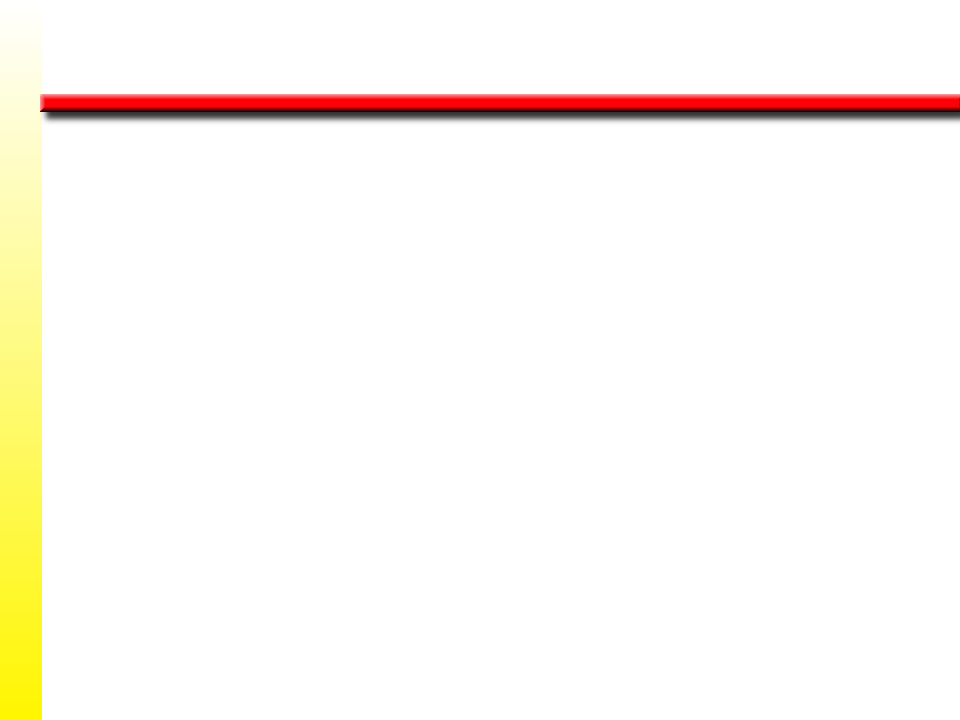 Umbral de Lactato
w	El punto en el cual comienza la acumulación del lactato sanguíneo sobre los niveles en reposo durante un ejercicio de intesidad progresiva, donde la producción de lactato excede su eliminación
w	El aumento súbito en el lactato sanguíneo que responde al incremento del esfuerzo puede ser el resultado de un aumento en la producción de lactato o a una reducción en la eliminación del lactato de la sangre
w	Puede indicar un potencial para los ejercicios de tolerancia; la formación de lactato contribuye a la fatiga
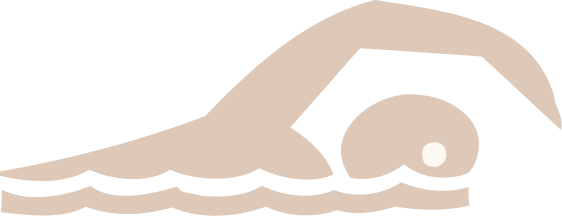 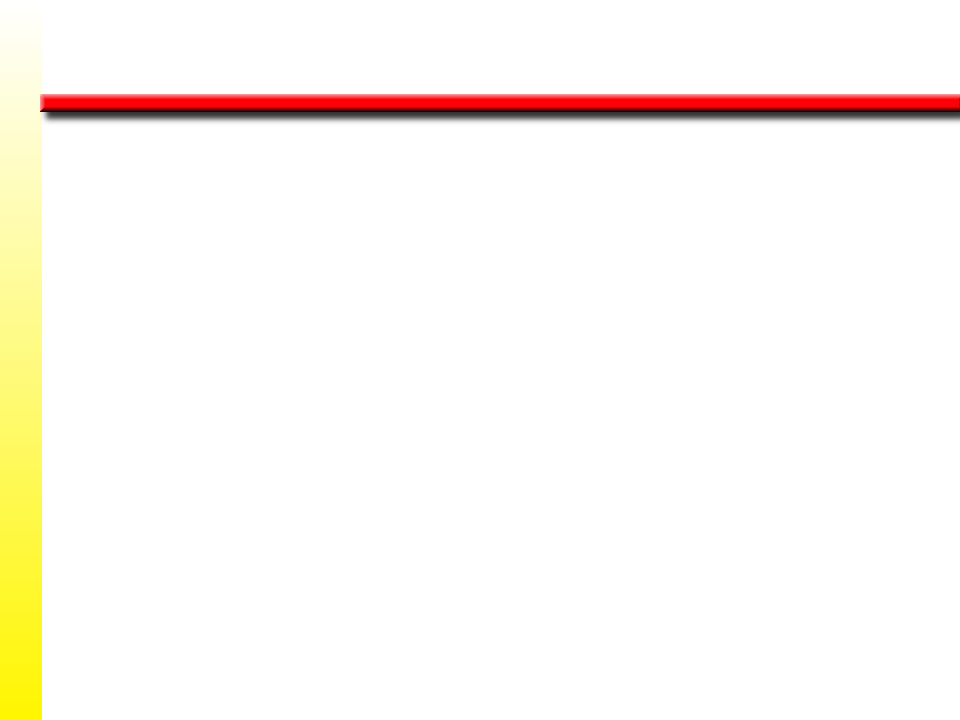 Cuando el umbral de lactato (UL) se expresa como un porcentaje del VO2máx, representa uno de los mejores determinantes para la cadencia/paso del atleta en eventos de tolerancia, tales como carreras de fondo y el ciclismo.  Mientras que individuos no entrenados típicamente poseen un UL cerca de 50% a 60% de su VO2máx, los atletas elites alcanzan un UL más alto relativo al VO2máx, esto es, entre 70% y 80% del VO2máx.
.
.
.
.
¿Sabía Usted…?
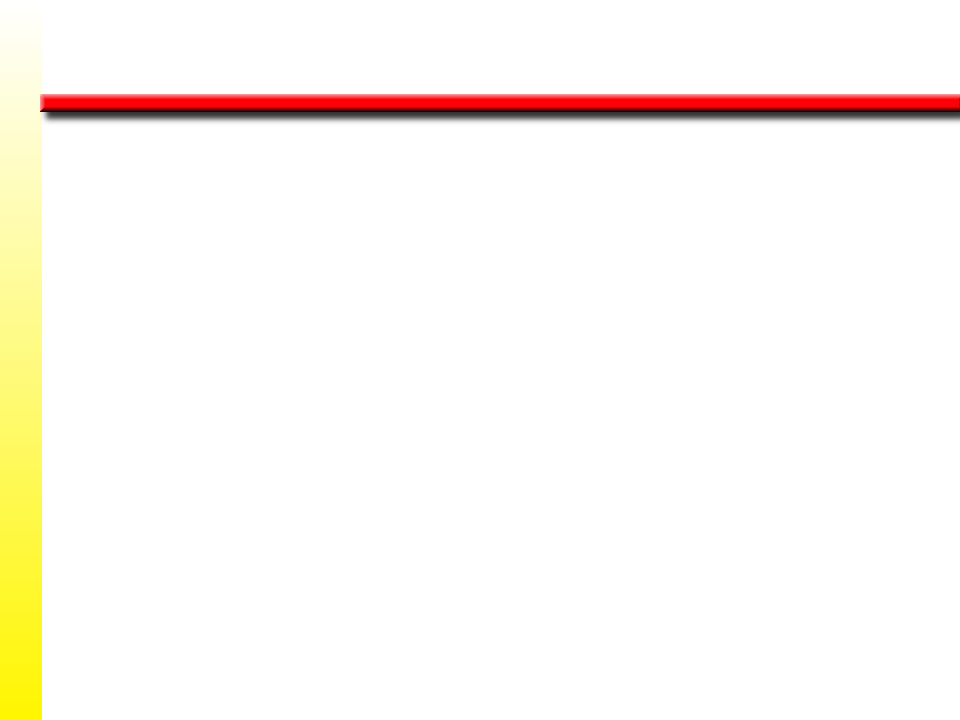 Consumo Energético
CONSUMO ENERGÉTICO
(USO DE LA ENERGÍA)
Reposo
Durante el Ejercicio Agudo
.
.
VO2
R
kcal
%VO2
(UFVO2)
.
Deportistas
Entrenamiento
Alta
Intensidad
Economía
Metabólica
.
VO2máx
10,000 kcal/día
.
VO2pico
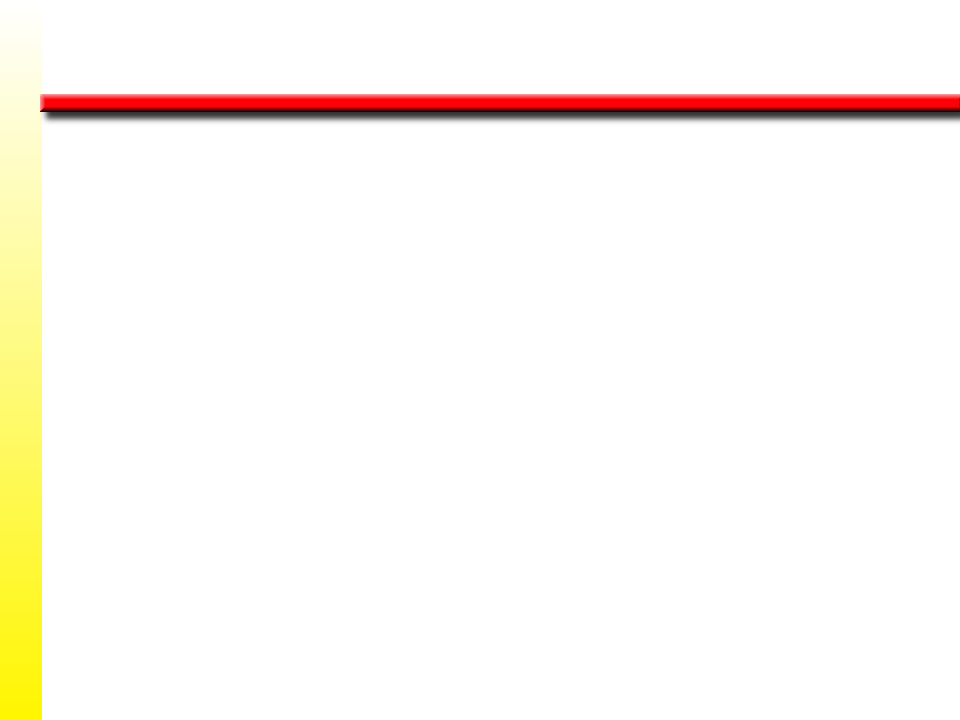 Consumo Energético
CONSUMO ENERGÉTICO
(USO DE LA ENERGÍA)
Reposo
Durante el
Ejercicio Agudo
.
R
.
VO2
%VO2
(UFVO2)
.
CHO
0.80
0.31 L O2/min
Dieta Mixta
Grasas
.
18 L O2/hr
VO2pico
(Según la Tabla)
.
VO2máx
480 kcal/L O2
432 L O2/día
X
Economía
Metabólica
2.074 kcal/día
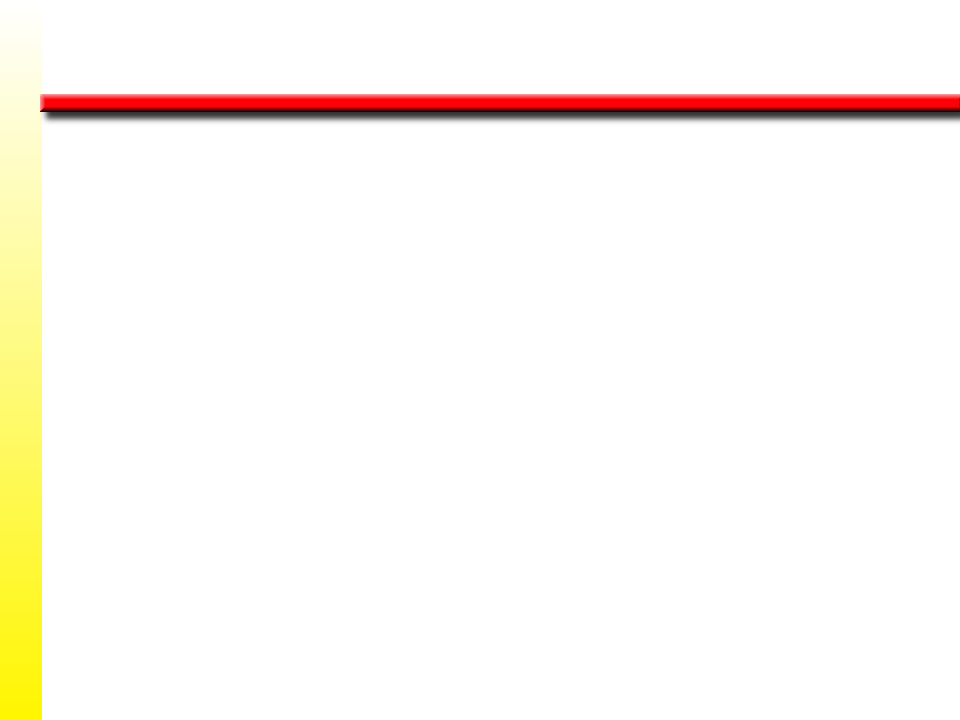 .
Ejemplo: VO2 reposo = 0.300 L/min ´ 60 min/hr ´ 24 hr/día = 432 L/día ´ 4.8 kcal/L = 2,074 kcal/día
Equivalentes Calóricos
w	Equivalentes energéticos de los alimentos
		CHO:	4.1 kcal/g
		Grasas:	9.4 kcal/g
		Proteína:	4.1 kcal/g
w	Energía por litro de oxígeno consumido
		CHO:	5.0 kcal/L
		Grasas:	4.7 kcal/L
		Proteínas:	4.5 kcal/L
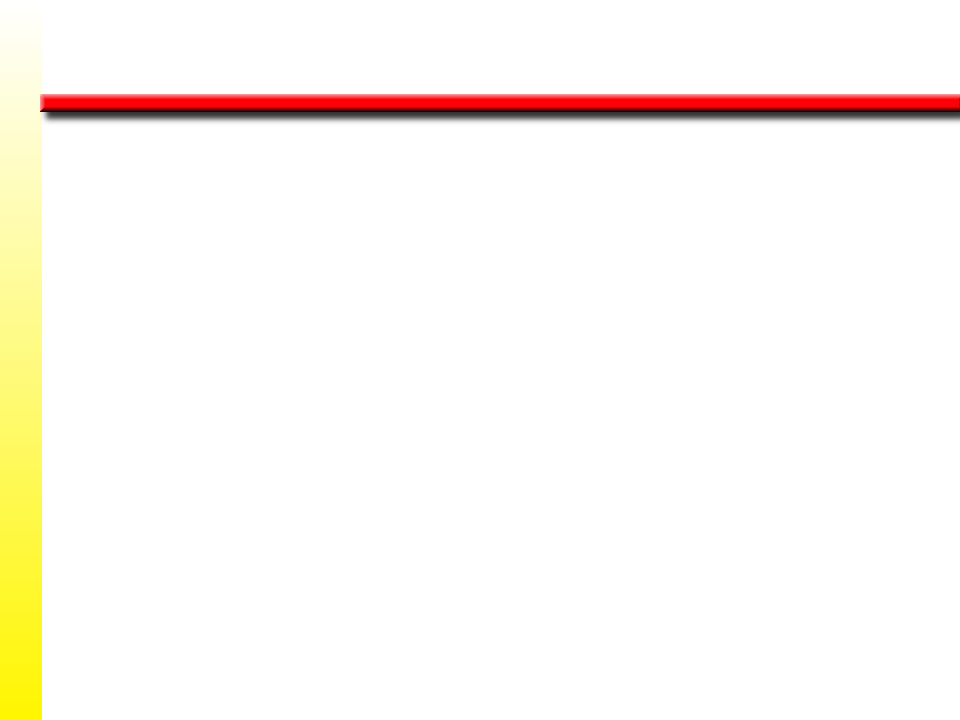 Consumo Energético
PROBLEMA:
w	¿Cuál es el consumo calórico en reposo diario para un individio promedio (70 kg)?
CONOCIDO/DADO:
.
VO2 Reposo = 0.3 L O2/min = 432 L O2/día
R = 0.80 = 4.80 kcal/L O2 consumido
SOLUCIÓN:
Calorías Diarias, kcal/día
L O2
kcal
=
X
día
L O2
4.80 kcal
432 L O2
=
X
día
L O2
=   2.074 kcal/día
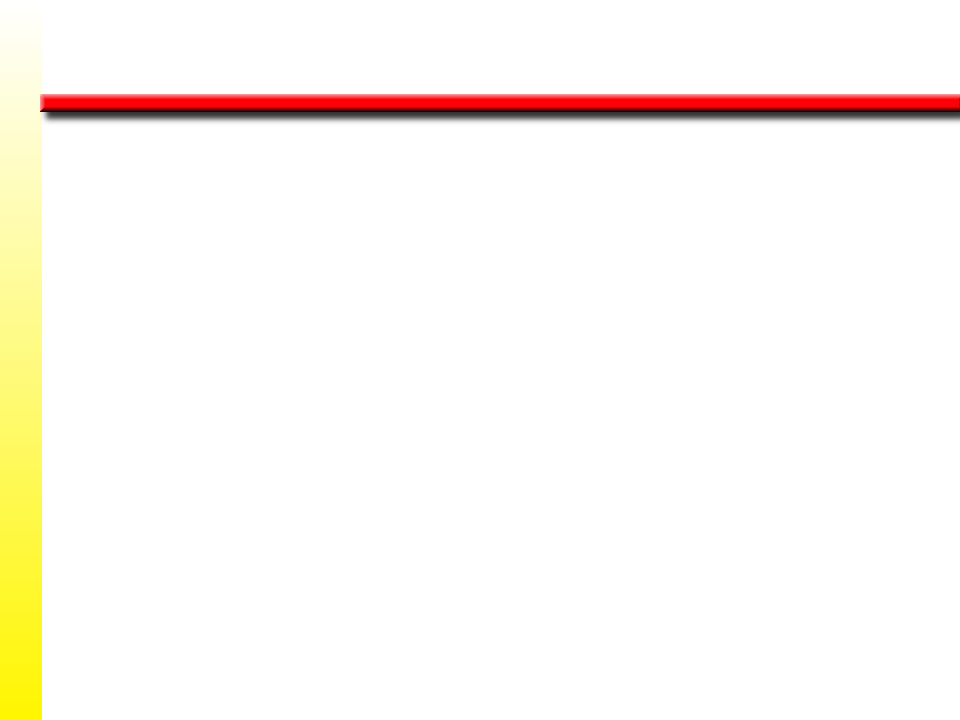 Consumo Energético: Tasa Metabólica
CONSUMO ENERGÉTICO
(USO DE ENERGÍA)
Reposo
Expresiones
Tasa Metabólica en Reposo
(TMR)
Tasa Metabólica Basal (TMB)
(No Requiere que Duerma 8 horas)
Varía:
Varía:
Promedio para
Actividades Cotidianas Normales
1,200 – 2,400 kcal/día
1,800 – 3,000 kcal
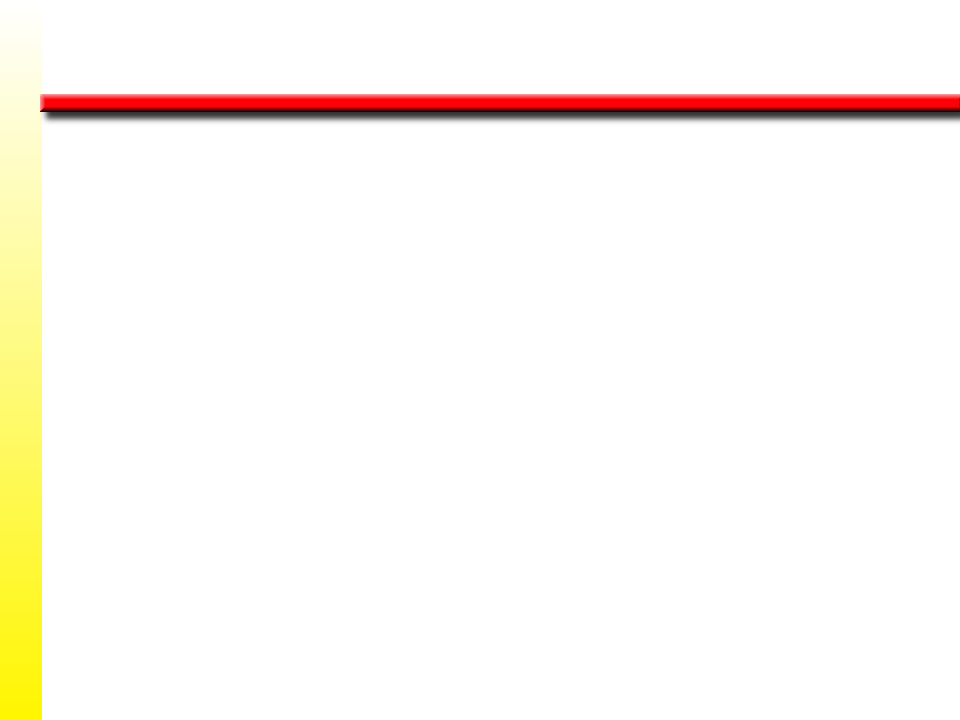 Consumo Energético: Tasa Metabólica
CONSUMO ENERGÉTICO
(USO DE ENERGÍA)
Reposo
Tasa Metabólica Basal (TMB)
Cantidad Mínima de Energía
Requerida para
Mantener las Funciones Fisiológicas Escenciales
del Cuerpo Humano
Medición/Estimación
Reposo, Posición Supina
Medido Después de
8 hr. de Sueño y
12 hr. de Ayuno
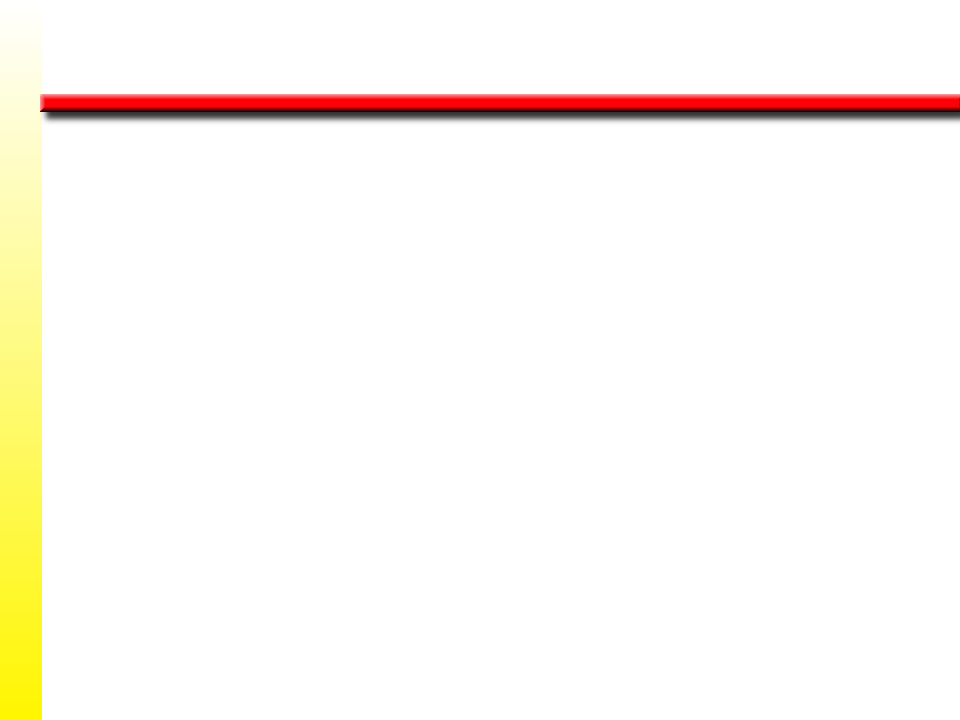 Tasa Metabólica
w	La taza en la cual el cuerpo gasta energía en descanso y durante el ejercicio
w	Medida como un consumo de oxígeno total del organismo y su equivalente calórico
w	La taza metabólica basal o en reposo (TMB) es la energía mínima requerida para las funciones fisiológicas esenciales (varía entre 1,200 y 2,400 kcal/24 hr)
w	La energía mínima requerida para las actividades diarias nomales puede fluctuar de 1,800 ao 3,000 kcal/24 hr
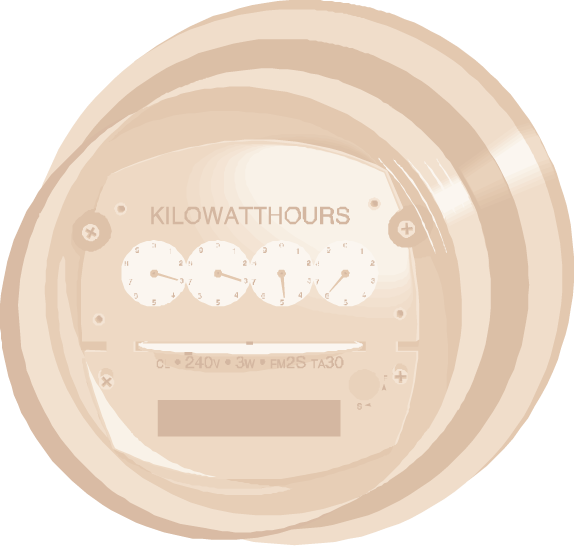 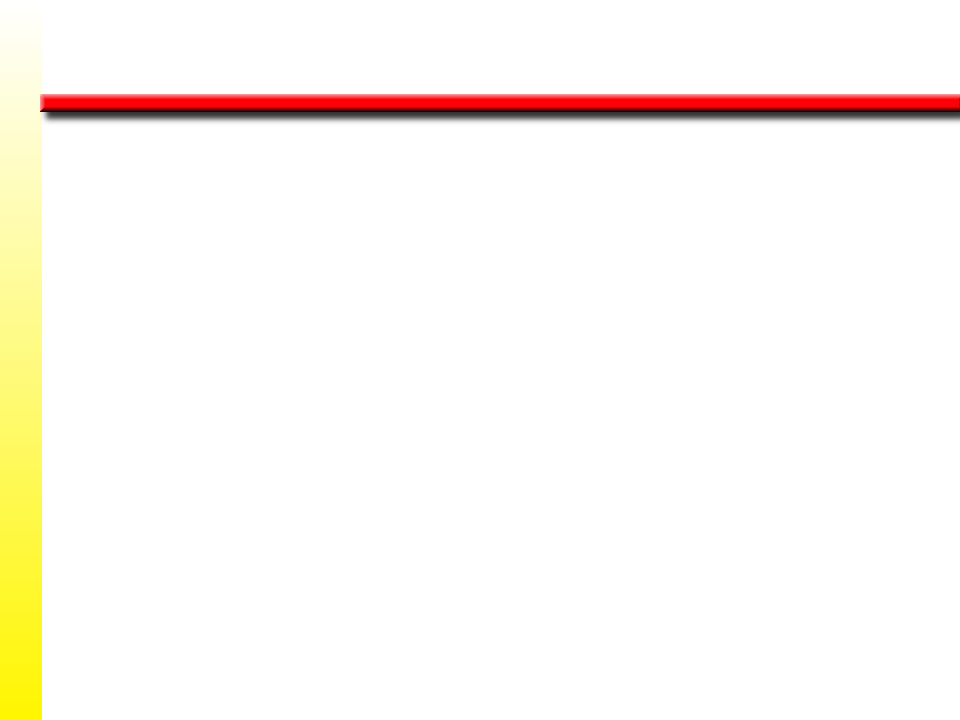 Consumo Energético: Tasa Metabólica
TASA METABÓLICA BASAL (TMB)
EXPRESIÓN
(UNIDAD DE MEDIDA)
kilocalorías por kilogramo de
Masa Corporal Activa
por Minuto
kilocalorías por
metro cuadrado de
Área de Superficie Corporal
por hora
(la más común)
kcal ∙ kg-1 ∙ min-1
kcal ∙ m2 ∙ h-1
(kcal ∙ MCA-1 ∙ min-1)
kilocalorías por día
kcal ∙ día-1
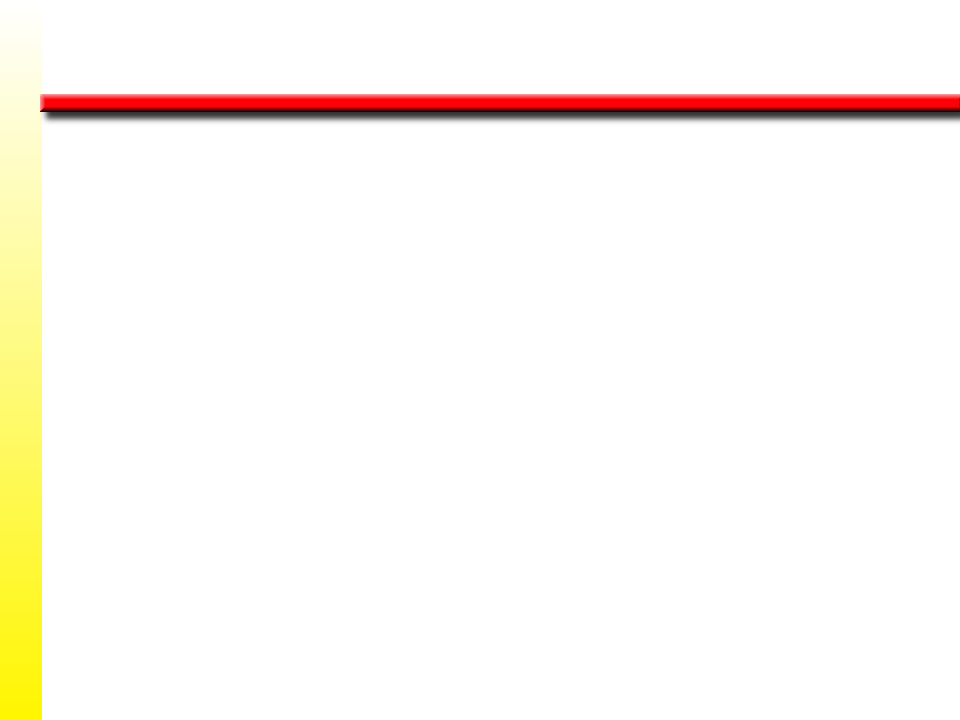 Factores que Afectan la TMB/TMR
w	Entre mayor sea la masa libre de grasa, más alto será la TMR
w	Entre mayor sea el área de superficie corpora, más alto será la TMR
w	La TMR disminuye gradualmente con la edad
w	La TMB aumenta con la temperatura corporal
w	Entre mayor sea el estrés, más alto será la TMR
w	Entre más alto sean los niveles de tiroxina y epinefrina, más alto será la TMR
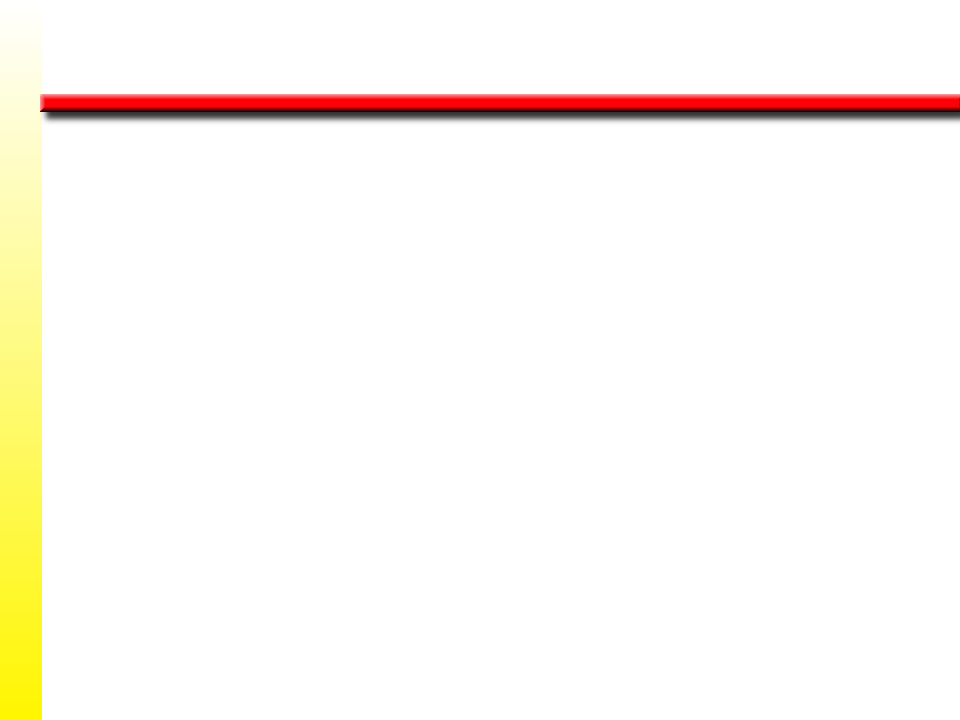 Factores que Afectan la TMB/TMR
TASA METABÓLICA BASAL (TMB)
DETERMINANTES
MCA
ASC
Edad
Estrés
Hormonas
Entrenamiento
Aeróbico
Tiroxina
MCA
Edad
ASC
Ejercicio
Crónico
Epinefrina
TMB
TMB
Actividad
Sistema
Nervioso
Simpático
Requisitos
Energéticos
(Enzimas Aeróbicas)
TMB
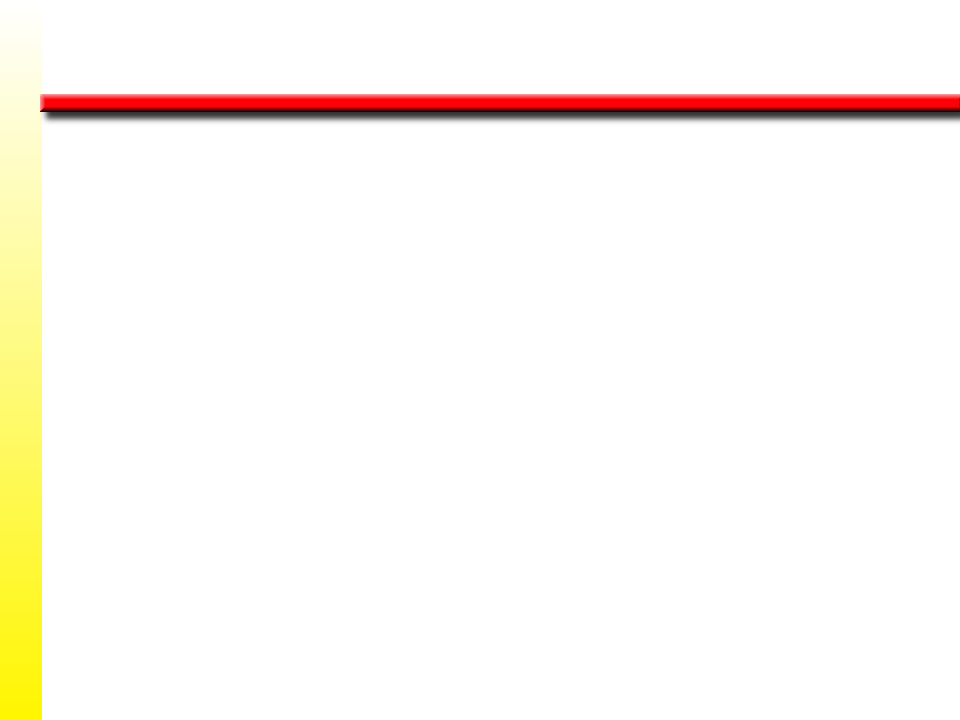 Factores que Afectan la TMB/TMR
TASA METABÓLICA BASAL (TMB)
DETERMINANTES
(Relación Directamente Proporcional)
(Positiva o Lineal)
Masa Corporal Activa
(MCA)
Área de Superficie Corporal (ASC)
MCA
MCA
ASC
ASC
TMB
TMB
TMB
TMB
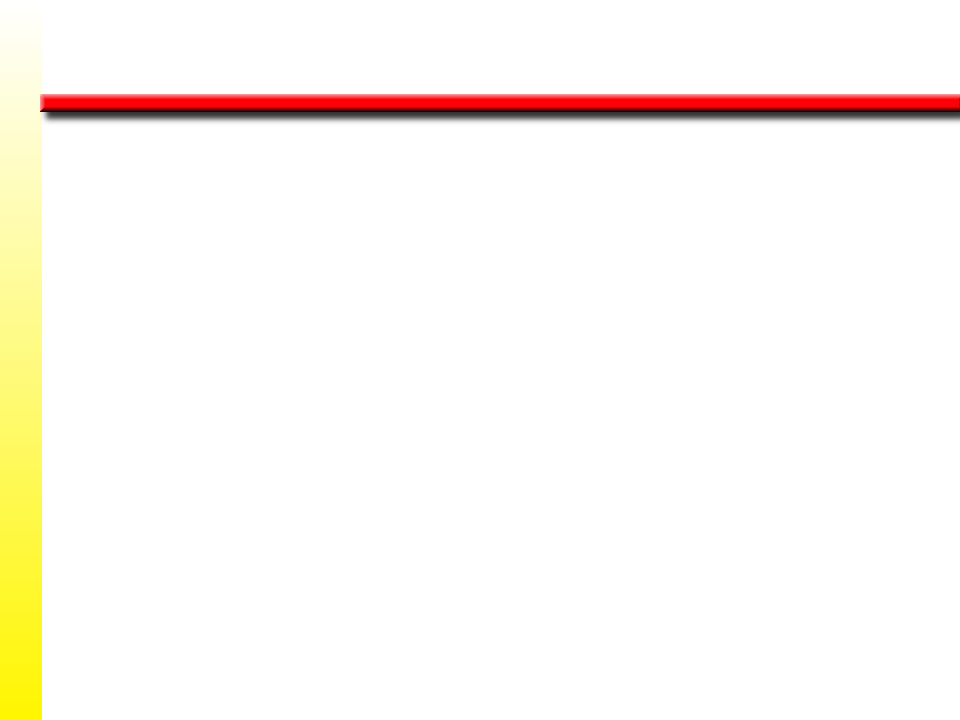 Factores que Afectan la TMB/TMR
TASA METABÓLICA BASAL (TMB)
DETERMINANTE
(Relación Directamente Proporcional)
(Positiva o Lineal)
Cantidad de
Tejido Magro o Masa Corporal Activa (MCA)
MCA
(Ejemplo)
MCA
MCA
Mujeres
TMB
TMB
TMB
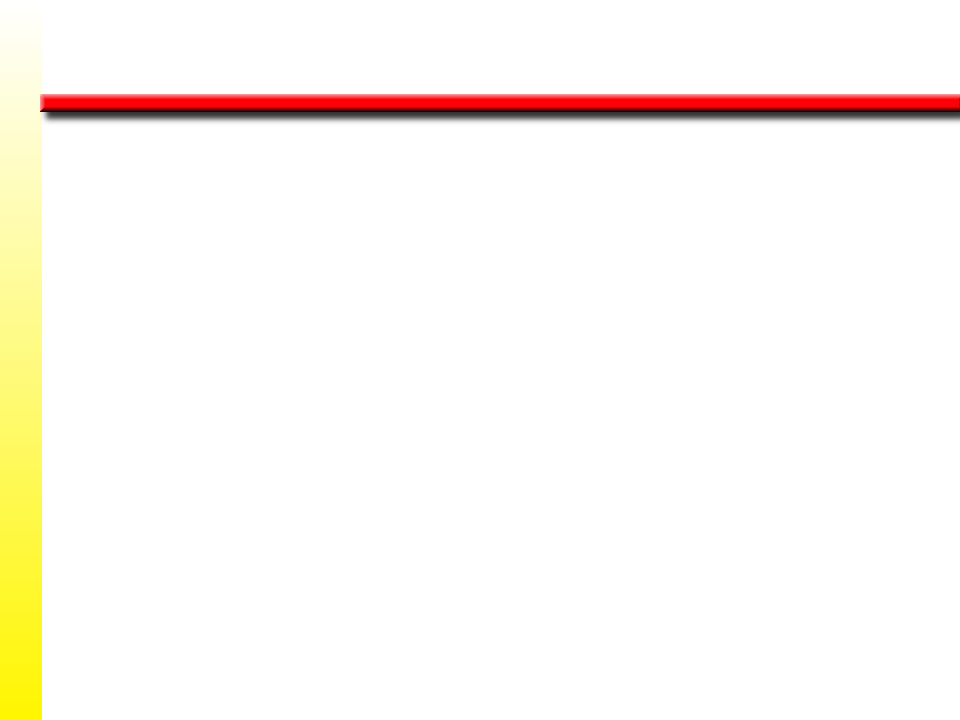 Factores que Afectan la TMB/TMR
TASA METABÓLICA BASAL (TMB)
DETERMINANTE
(Relación Directamente Proporcional)
(Positiva o Lineal)
Área de Superficie Corporal (ASC)
ASC
Pérdida de Calor
Vía Periferia (Piel)
Requisitos de Energía
para Mantener la
Temperatura Corporal
TMB
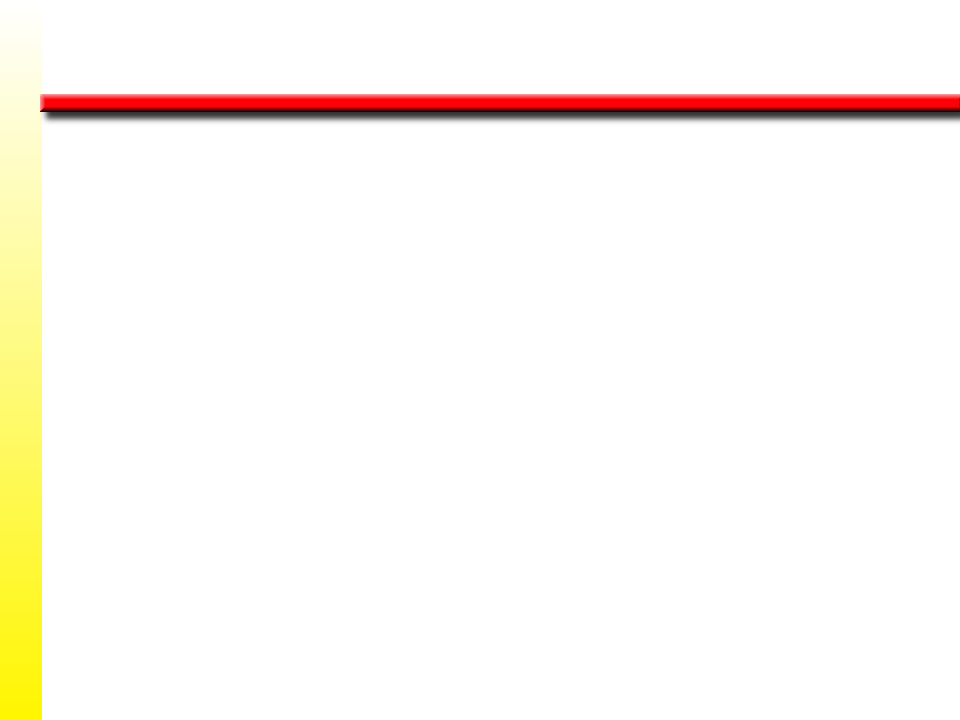 Consumo Energético: Ejercicio
CONSUMO ENERGÉTICO
(USO DE ENERGÍA)
Reposo
(
)
Necesidades
Energéticas
EJERCICIO
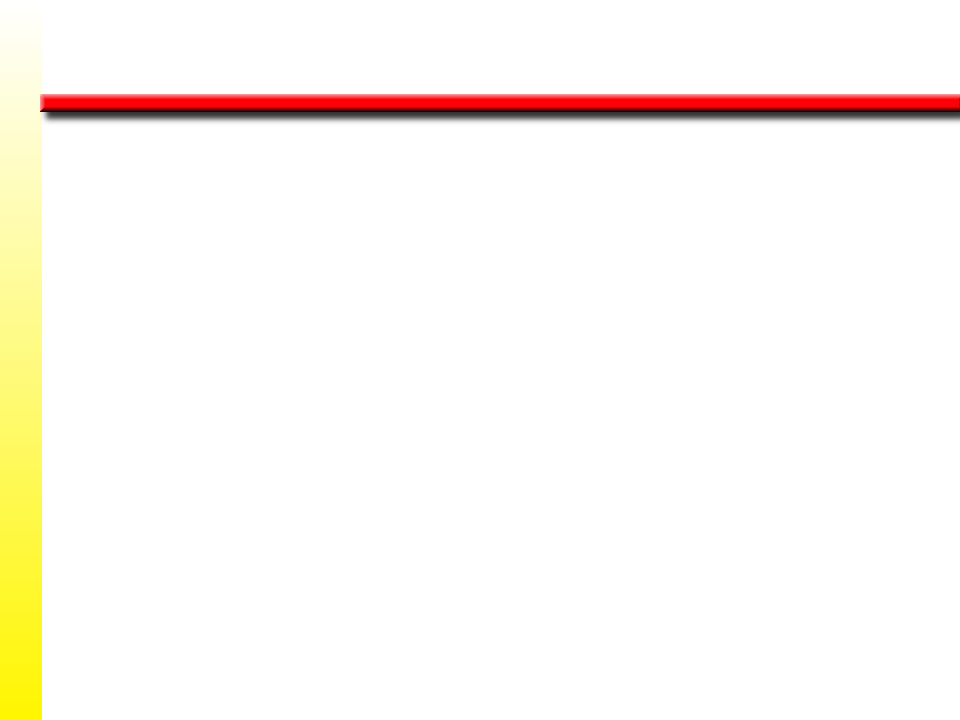 Consumo Energético: Ejercicio Submáximo
EJERCICIO SUBMÁXIMO
.
VO2
(CONSUMO/COSTO ENERGÉTICO)
(ÍNDICE METABÓLICO)
Determinante
(Relación: Directamente Proporcional, Positiva o Lineal)
Potencia Ergométrica
(Intensidad)
Potencia Ergométrica
(Intensidad)
Potencia Ergométrica
(Intensidad)
Metabolismo
Metabolismo
.
.
(Incremento Lineal)
VO2
VO2
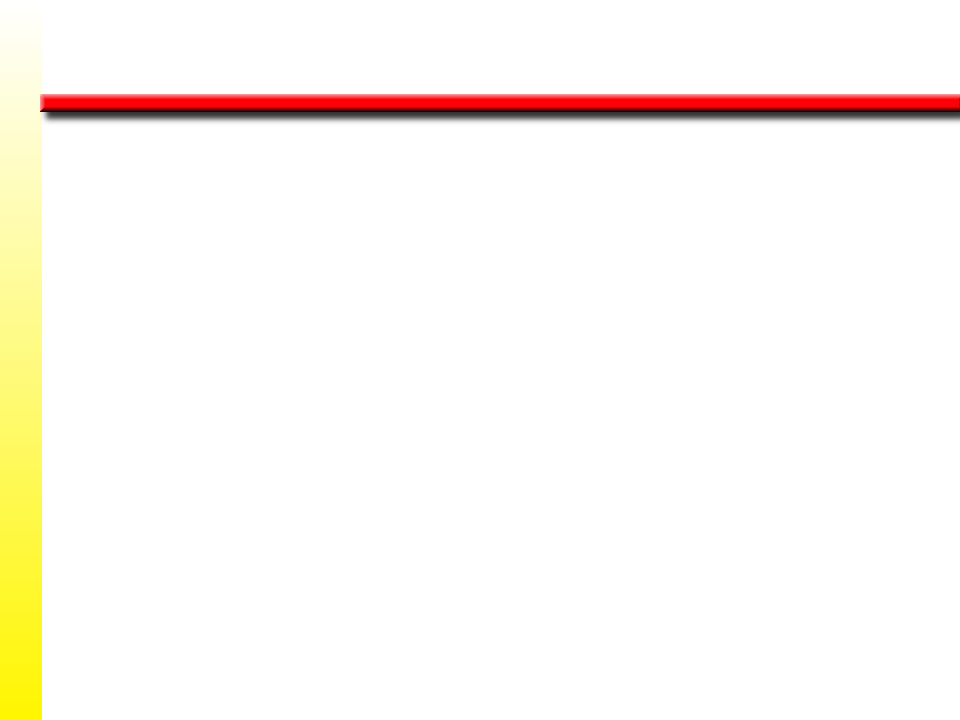 Consumo Energético: Ejercicio Submáximo
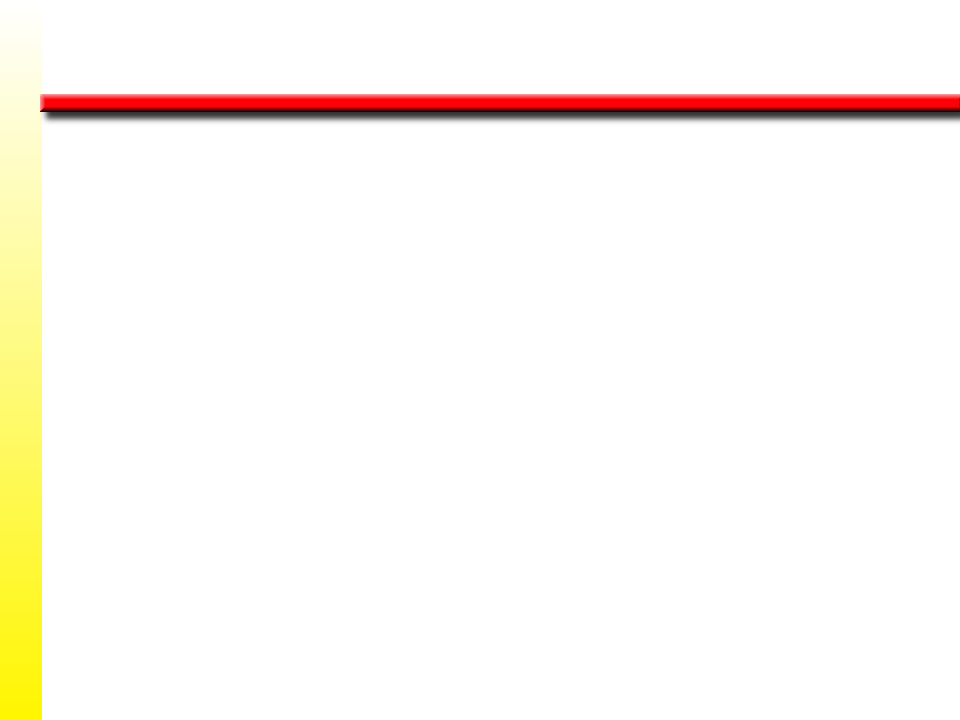 CONSUMO ENERGÉTICO
(USO DE LA ENERGÍA)
Índice Metabólico
EJERCICIO AGUDO: Submáximo
Potencia Ergométrica
(Intensidad)
Déficit
de VO2
.
Metabolismo
.
VO2
(Luego de 1-3 min)
Potencia Ergométrica
(Intensidad)
No Aumenta
Estado Estable
.
(VO2 Estable)
Costo de Energía
Para la
Producción Específica de la
Potencia Ergométrica
(que corresponde a la)
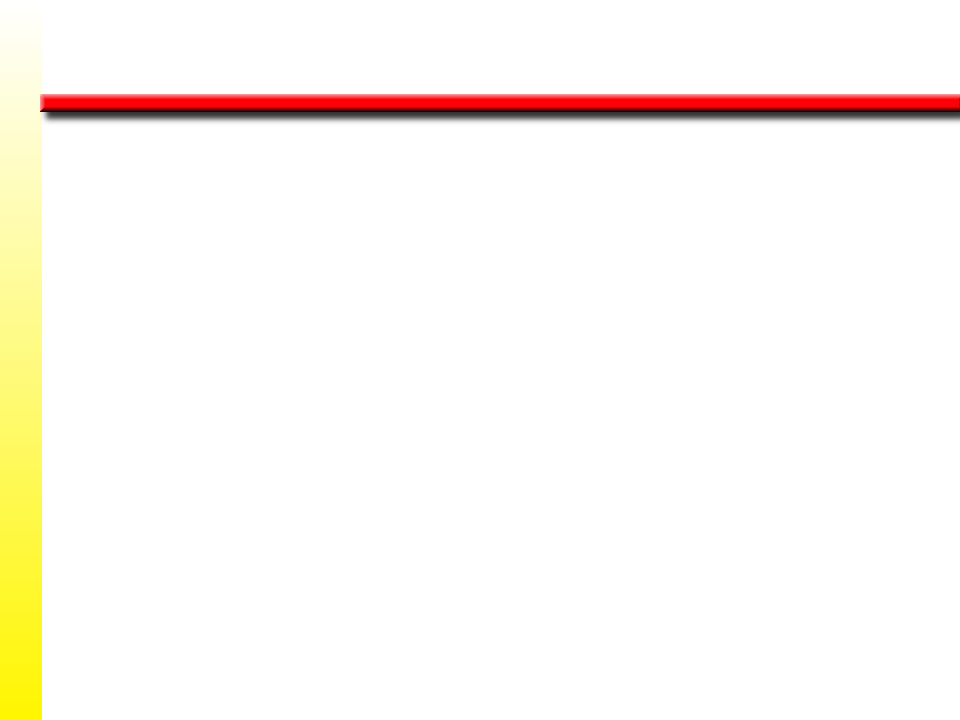 Consumo Energético: Ejercicio Submáximo
CONSUMO ENERGÉTICO
(USO DE LA ENERGÍA)
Índice Metabólico
EJERCICIO AGUDO: Submáximo
Potencia Ergométrica
(Intensidad)
Sobre el UL
.
Componente Lento
de la
Cinética del VO2
}
VO2
.
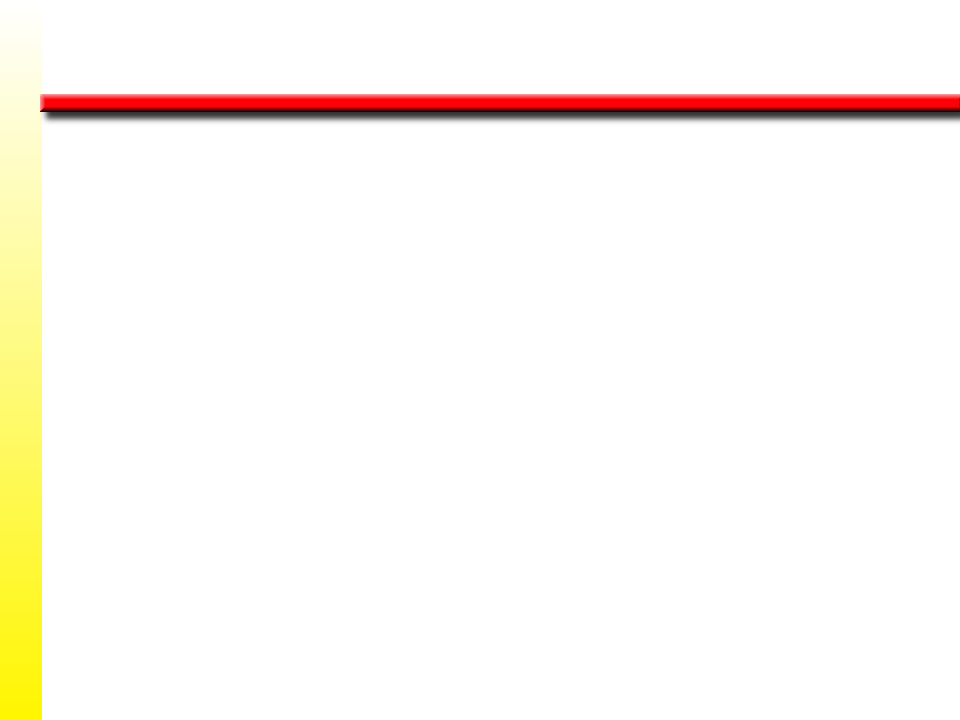 EJERCICIO SUBMÁXIMO: Índice Metabólico
COMPONENTE LENTO
DE LA CINÉTICA DEL VO2
.
CAUSAS
Costo de O2
Asociado con la
Ventilación
Mecanismo
más Probable/Predominante
Temperatura
Corporal
Alteración en el
Reclutamiento de las
Fibras Musculares
Paso del
Sustrato Metabólico
de las Grasas
a los CHO
Activación
Fibras FT
.
Requieren más VO2
para Conseguir la misma
Producción de Potencia
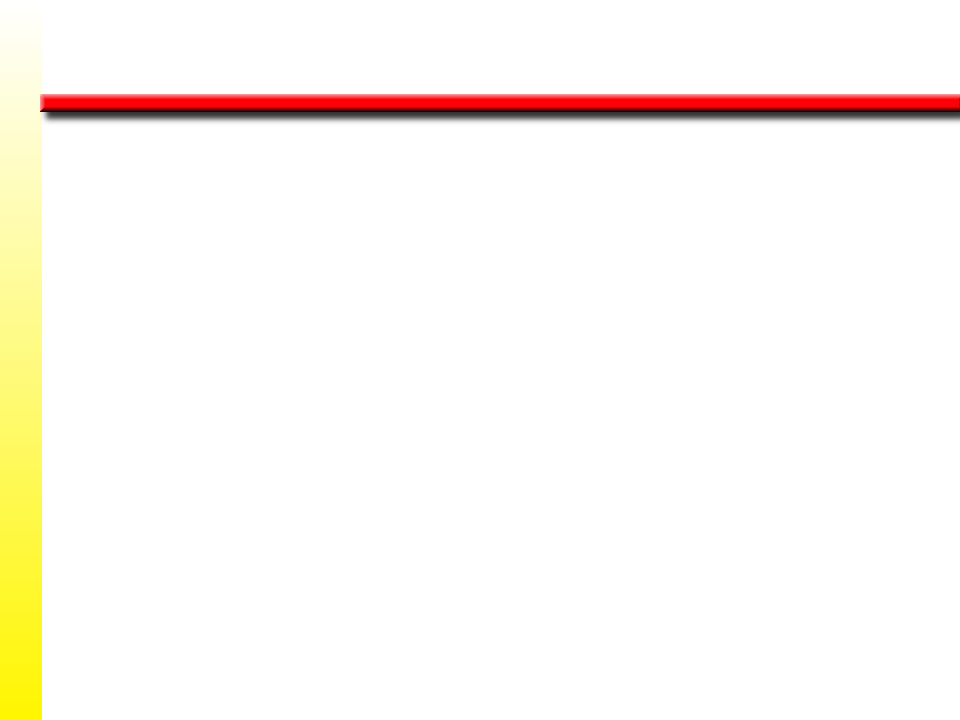 Consumo Energético: Ejercicio Submáximo
CONSUMO ENERGÉTICO
(USO DE LA ENERGÍA)
Índice Metabólico
EJERCICIO AGUDO: Prolongado y Submáximo
Potencia Ergométrica (Intensidad):
Estable/Constante
Bastante por Abajo del UL
.
Lento  VO2
.
Desviación del VO2
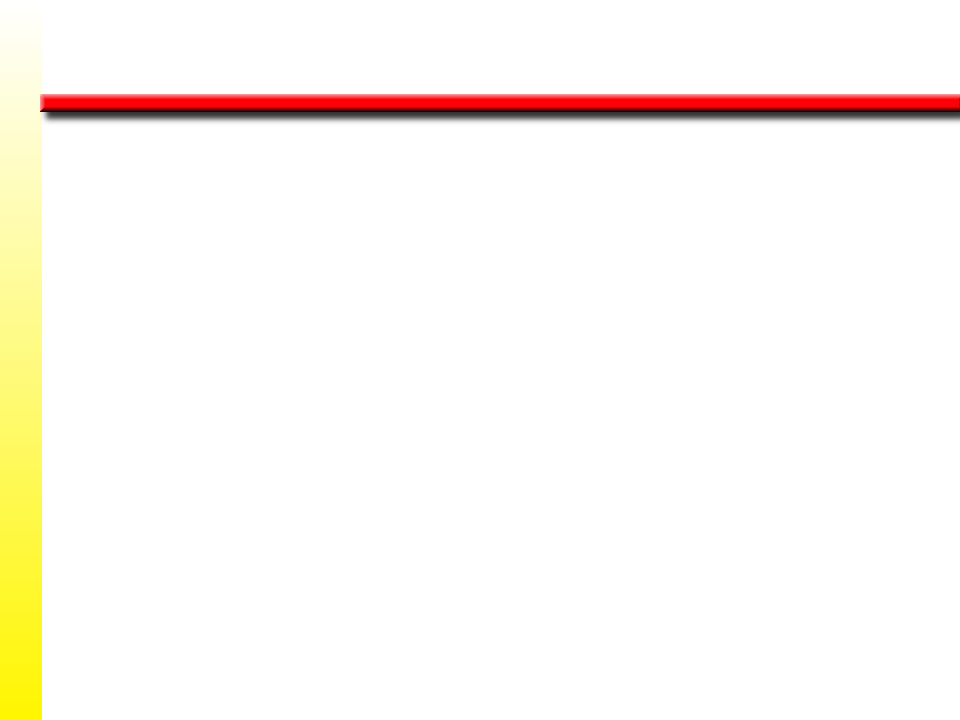 EJERCICIO SUBMÁXIMO: Índice Metabólico
.
DESVIACIÓN DEL VO2
Causas
Ventilación
Catecolaminas
Circulantes
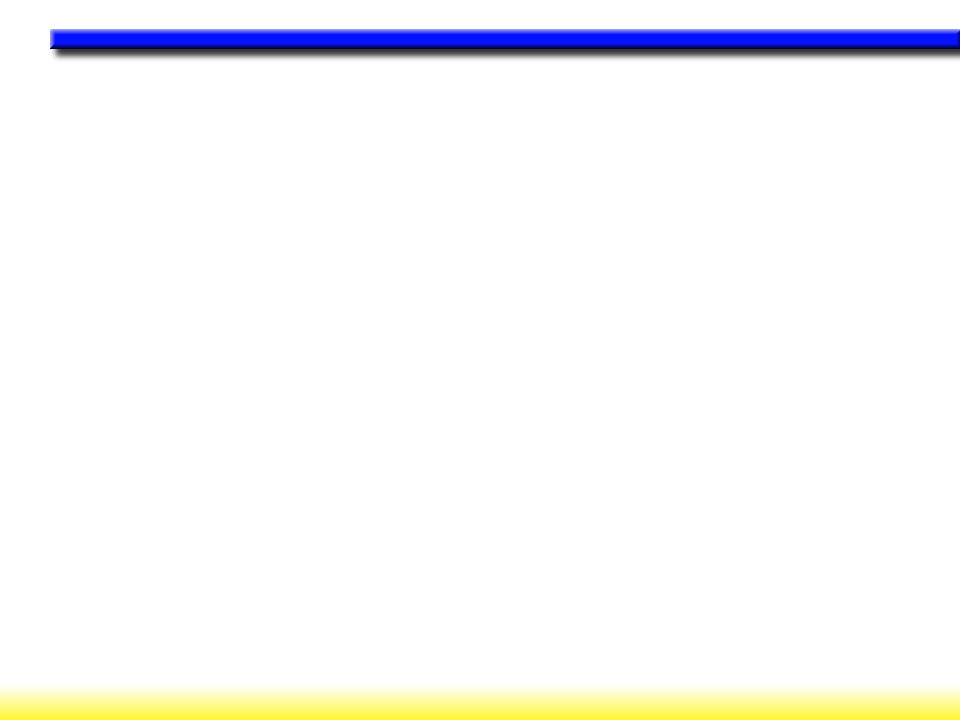 CONSUMO DE O2 vs POTENCIA ERGOMÉTRICA O INTENSIDAD (1986)
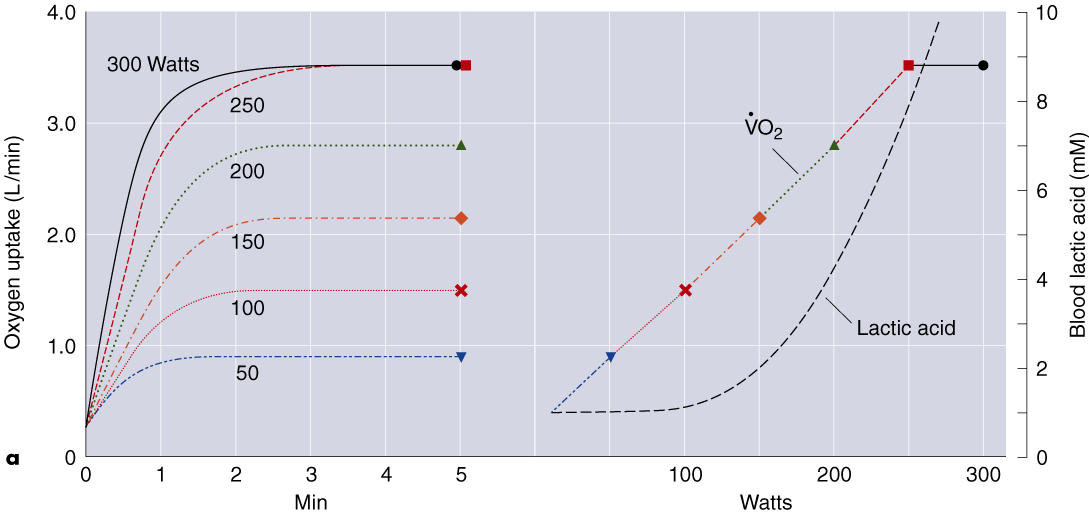 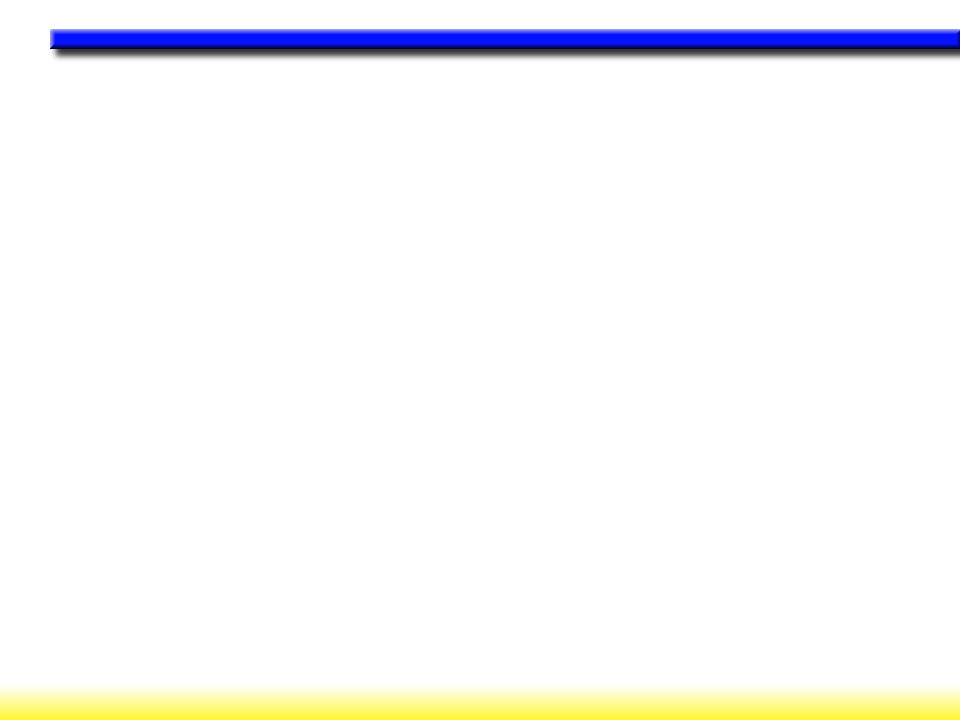 CONSUMO DE O2 vs POTENCIA ERGOMÉTRICA O INTENSIDAD (1996)
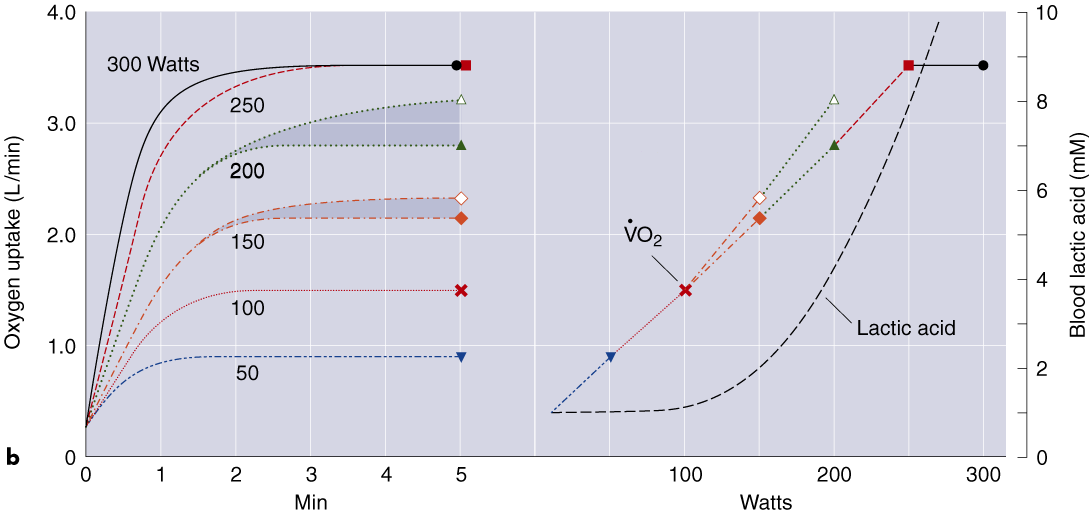 .
75-80% VO2máx
ATLETAS ELITES/DE ALTO RENDIMIENTO
DE TOLERANCIA/FONDO
(Ejemplo: Corredores Pedestres de Larga Distancia [CPLD])
INDICADORES/DETERMINANTES/FACTORES
ASOCIADOS A UNA
EJECUTORIA SOBRESALIENTE
(Predictores del Éxito, Índices para el Potencial de Ejecutoria)
Nivel del Umbral
Anaeróbico/de Lactato
(UAn ó UL)
Utilización Fraccionada
del VO2máx
(UFVO2máx, %VO2máx
.
Consumo de Oxígeno Máximo
(VO2máx)
Relativo a la
Masa Corporal
(mL ∙ kg-1 ∙ min-1)
.
.
.
Mantener el
 %VO2máx por
Periodo de
Tiempo
Prolongado
UL
Economía
Metabólica
(EM)
.
.
VO2máx (mL ∙ kg-1 ∙ min-1)
Tipo de Fibra Muscular
.
EM
(UFVO2máx)
.
Utilización de Sustrato
%VO2máx que
Puede Mantener un
Deportista
Durante un Periodo
de Tiempo prolongado
Etapas Finales del
Evento/Carrera
Reservas de CHO/Glucógeno
Dependerá de
Muscular
Hepático
Fibras FT
Factores Antropométricos
y de
Composición Corporal
Ejemplo
CPLD
(Alberto Salazar)
.
Maratonistas
Dimensiones
del
Cuerpo
86% de su VO2máx
Masa
Corporal
Peso
Graso
(Mantienen Durante el Evento)
UL
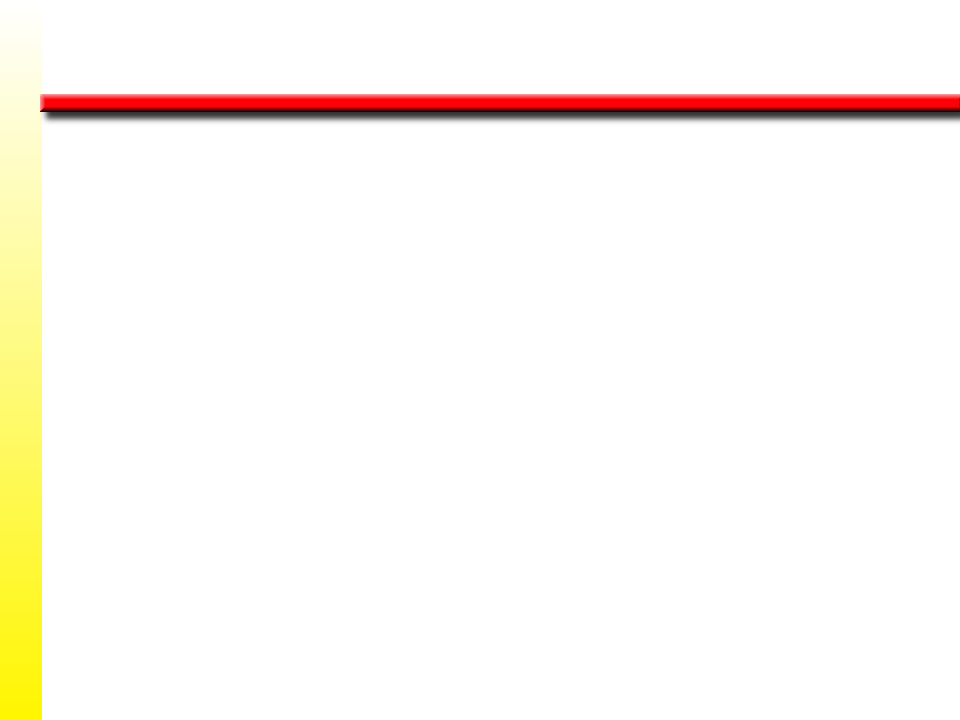 Determinando el Éxito en Eventos de Tolerancia
.
w Alto consumo de oxígeno (VO2máx)
w Elevado umbral de Lactato
w Alta economía del esfuerzo (metabólica)
w Alto porcentaje de fibras musculares de contracción lenta
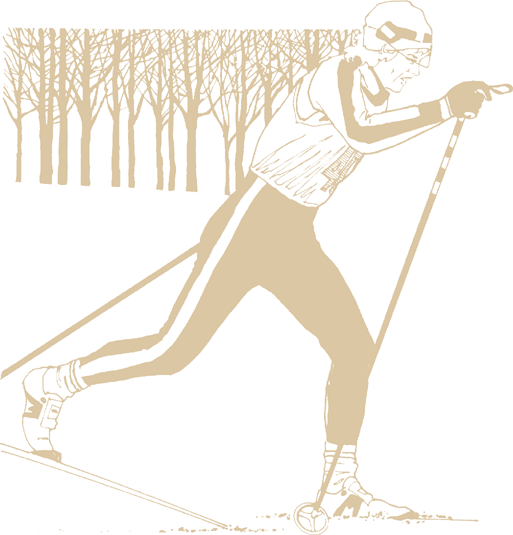 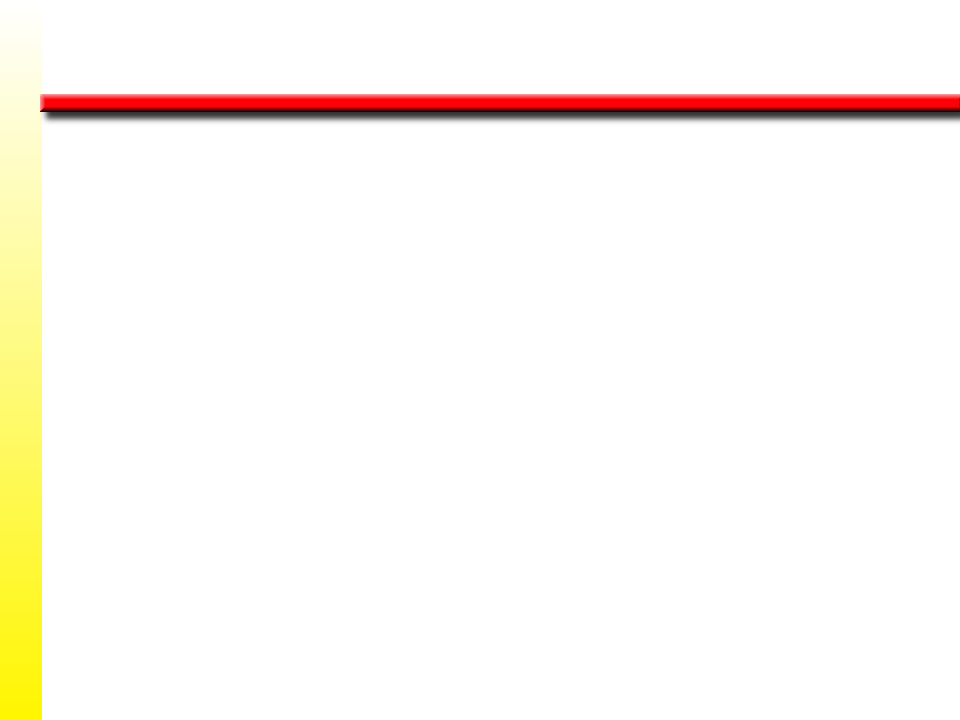 Sujeto no Puede más
y no hay
Estabilización del VO2
.
.
VO2 se Estabiliza
Límite Máximo para
Incrementar el VO2
.
Capacidad Máxima para el Ejercicio
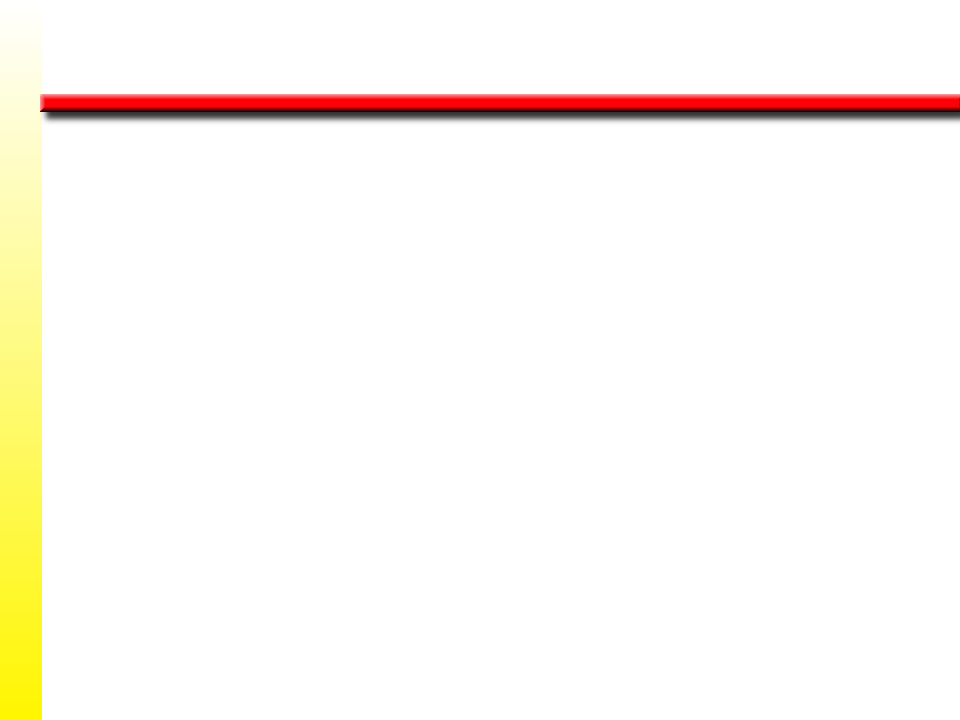 CONSUMO ENERGÉTICO
(USO DE LA ENERGÍA)
Prueba de Esfuerzo/Ergométrica
Potencia Ergométrica (Intensidad)
de forma Progresiva
Metabolismo
.
VO2
Sujeto se Detiene
Por Síntomas
.
VO2máx 
Limitado a Síntomas
Sujeto se Detiene
Por Síntomas
.
VO2máx 
(Capacidad Aeróbica)
.
VO2pico
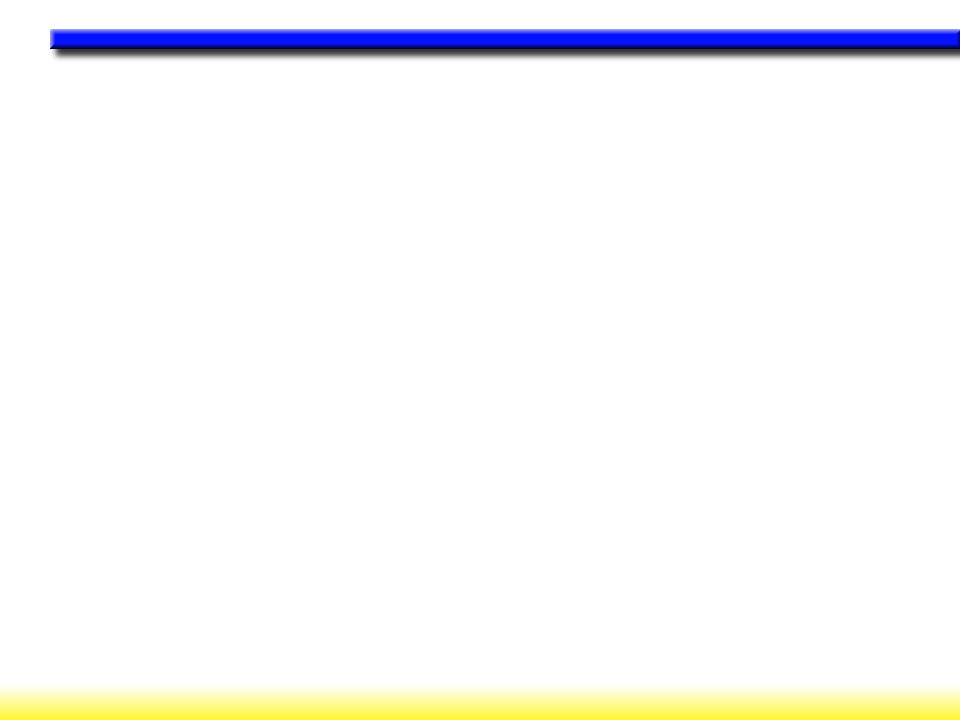 INTENSIDAD DEL EJERCICIO Y EL CONSUMO DE OXÍGENO
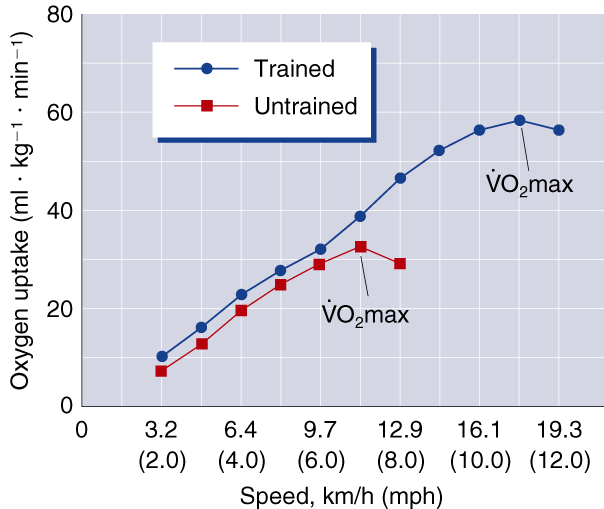 .
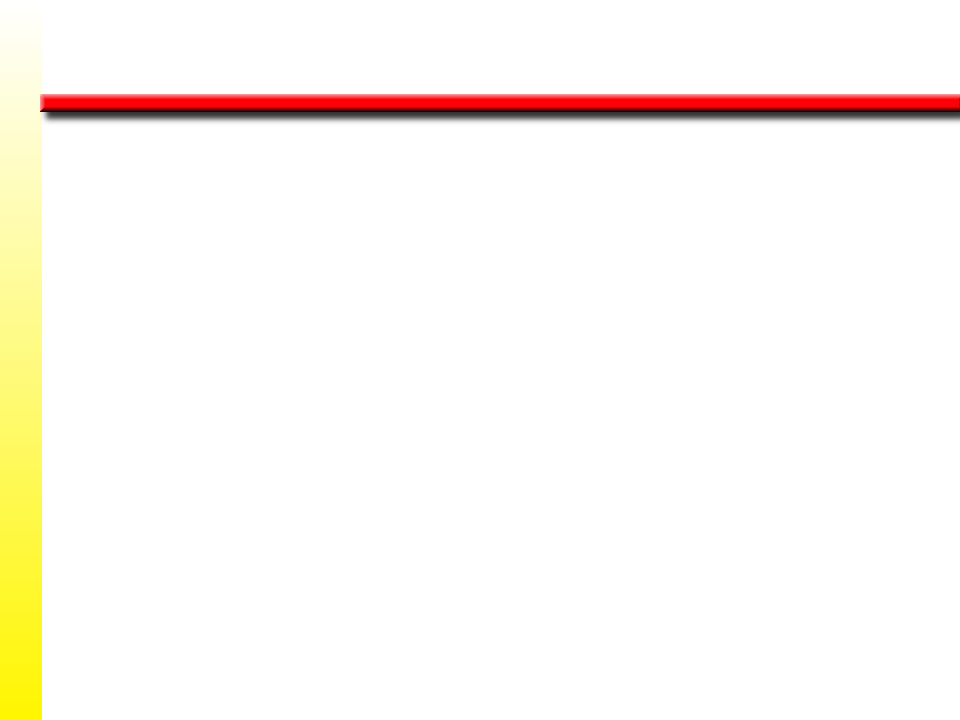 CONSUMO DE OXÍGENO MÁXIMO
(VO2máx)
.
Consumo de Oxígeno Máximo (VO2max)
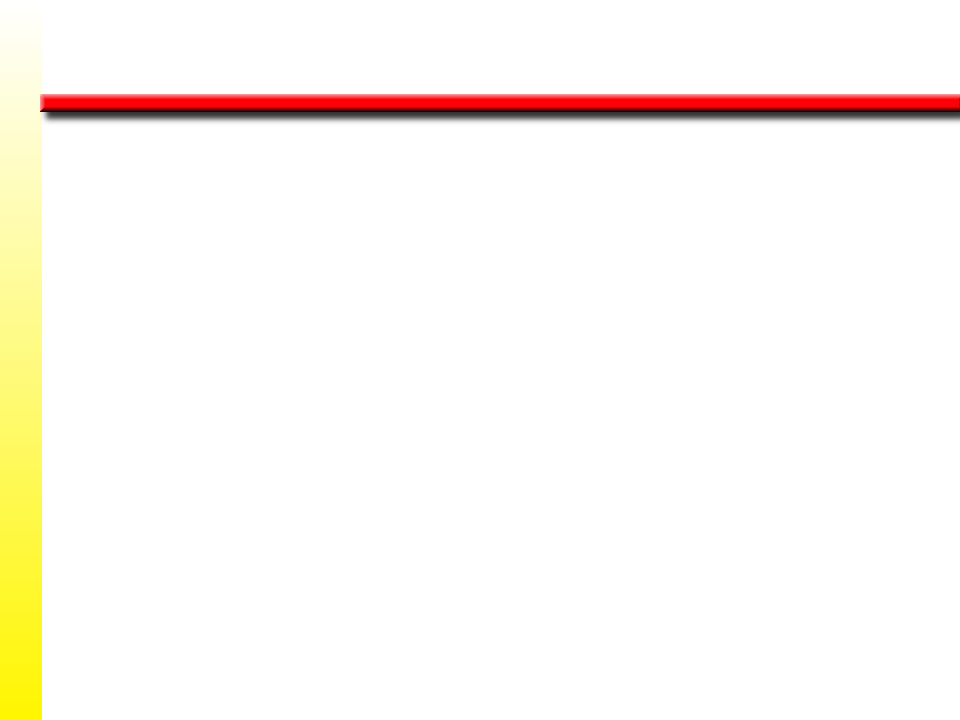 Volumen de O2
que puede ser
Transportado y Utilizado
Durante un
Ejercicio Máximo
al Nivel del Mar
Utilidad/Importancia
El Mejor Indicador/Medición de la
Tolerancia Cardorrespiratoria Máxima
(Capacidad Aeróbica)
Impone Demanda
en las Funciones de los
Sistemas
Enzimático
Encargado de la
Respiración Celular
vía Procesos
Oxidativos
Pulmonar
Cardiocirculatorio
.
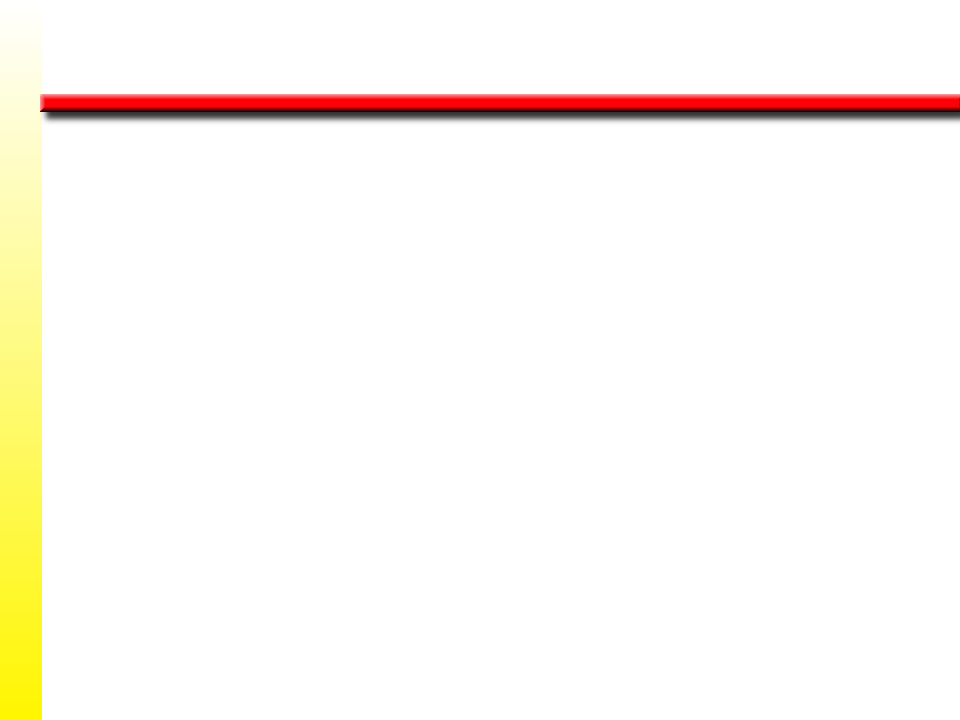 Consumo de Oxígeno Máximo (VO2max)
CONSUMO DE OXÍGENO MÁXIMO
.
(VO2máx)
FORMAS DE EXPRESARSE
(VALORES)
RELATIVO
ABSOLUTO
En relación a la
Masa Corporal (MC):
NO Considera la
Masa Corporal (MC):
Militiltros de
Oxígeno Consumido
 por Kilogramos de la
Masa Corporal por Minuto
(mL ∙ kg-1 ∙ min-1)
Litros de
Oxígeno Consumido
 por Minuto
(L ∙ min-1)
.
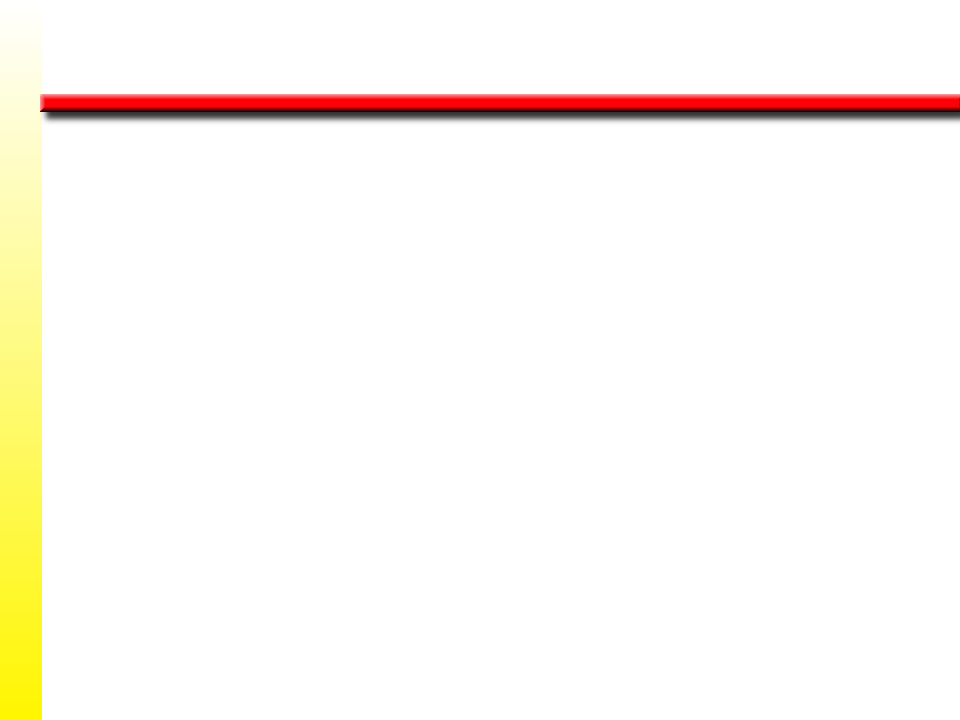 Consumo de Oxígeno Máximo (VO2max)
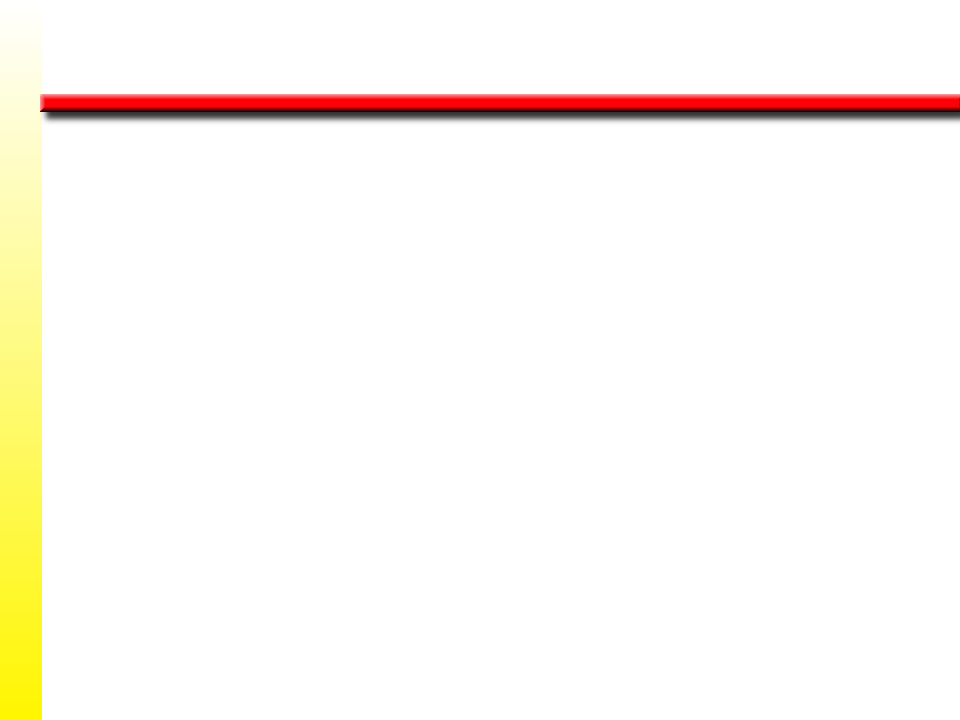 CONSUMO DE OXÍGENO MÁXIMO
.
(VO2máx)
FORMAS DE EXPRESARSE
(VALORES)
RELATIVO
ABSOLUTO
Relación a la
Masa Corporal (MC)
NO Considera la
Masa Corporal (MC)
Mililitros de O2 por kg de la MC
(mL∙ kg-1 ∙ min-1)
Litros de O2 por Minuto
(L ∙ min-1)
Para Comparar Atletas que
Practican Deportes que
Soportan su MC
Para Comparar Atletas que
Practican Deportes que
NO Soportan su MC
(Ejemplo)
(Ejemplos)
CPLD
Ciclistas
Natación
.
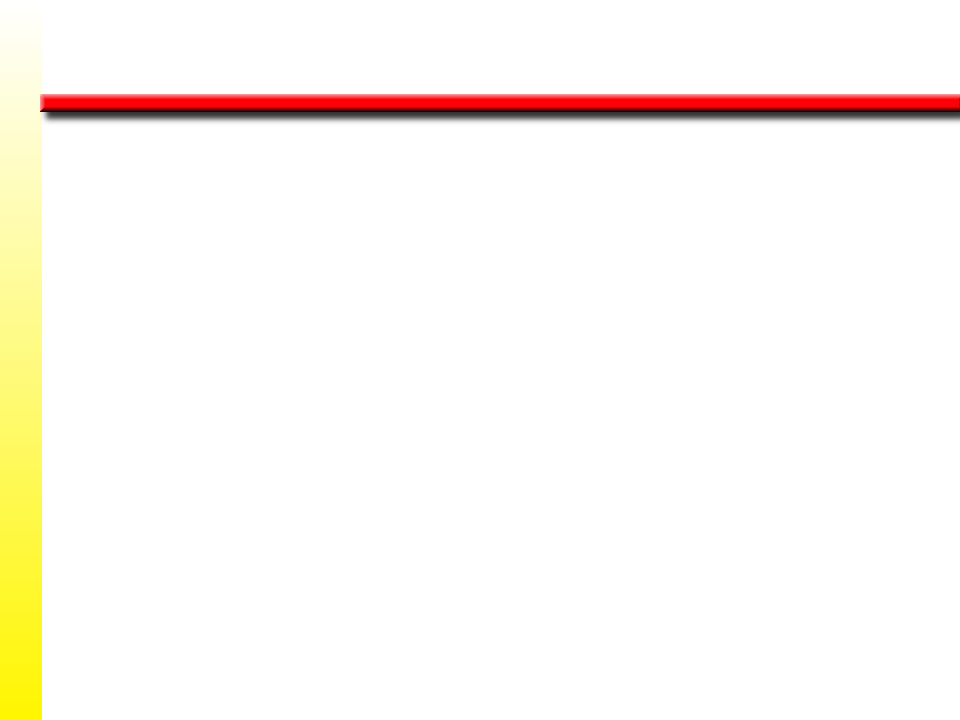 Consumo de Oxígeno Máximo (VO2max)
.
VO2máx
FORMAS DE EXPRESARSE
(VALORES)
RELATIVO
ABSOLUTO
Relación a la
Masa Corporal (MC)
(mL ∙ kg-1 ∙ min-1)
NO Considera la
Masa Corporal (MC)
(L ∙ min-1)
(Para Comparar Atletas en)
(Empleado en)
Deportes que 
Soportan la MC
Deportes que 
NO Soportan la MC
Ejemplo
Ejemplos
Nadadores
Ciclistas
CPLD
.
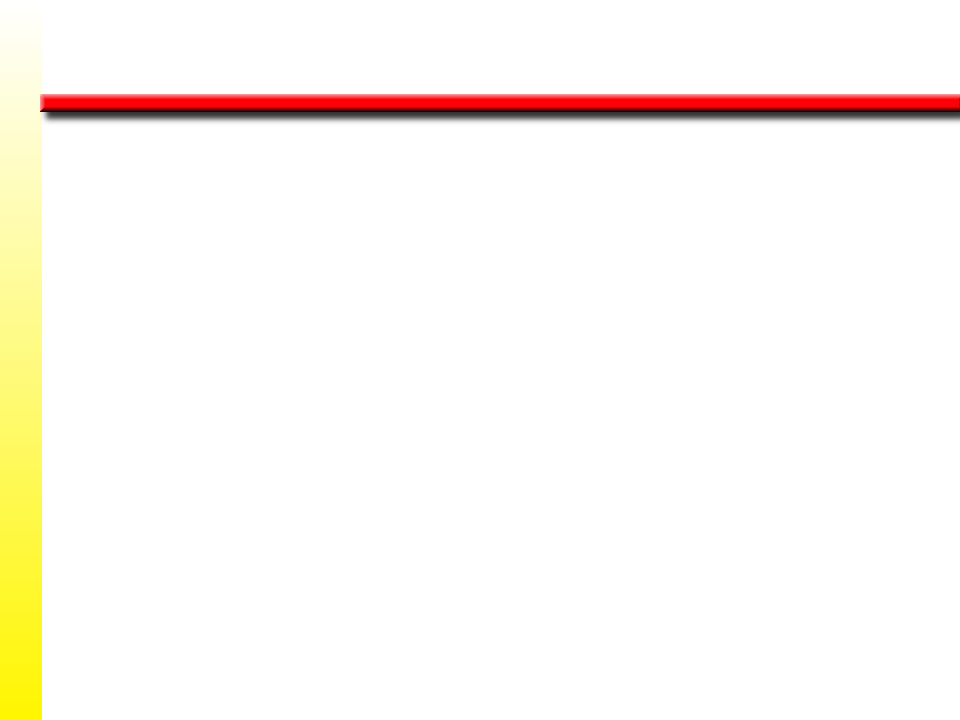 CONSUMO DE OXÍGENO MÁXIMO
(VO2máx)
.
Consumo de Oxígeno Máximo (VO2max)
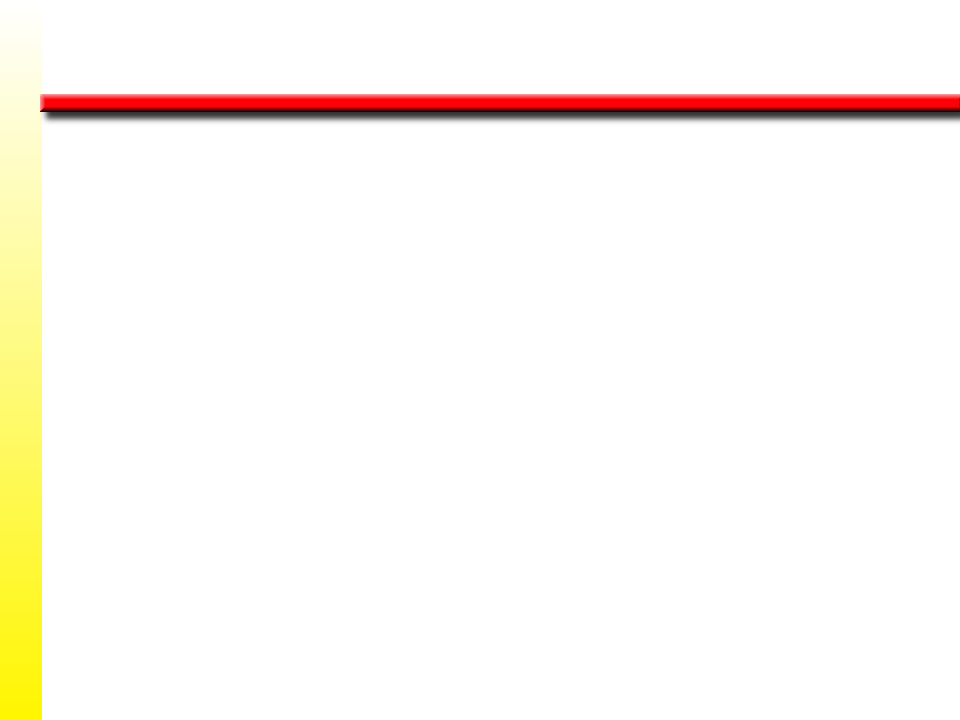 Determinante
para Propósito de Comparación
Masa Corporal (MC)
(Porque)
Las Necesidades Individuales de Energía
Varían con
el Tamaño del Cuerpo
Ventaja para Expresar el
VO2máx
Relativo a la MC
.
Permite una
Comparación más Precisa de
Individuos de Tamaños Diferentes
Que Participan en Deportes que Requieren
Soportar su Propia MC
(Ejemplo: Corredores Pedestres de Larga Distancia [CPLD])
.
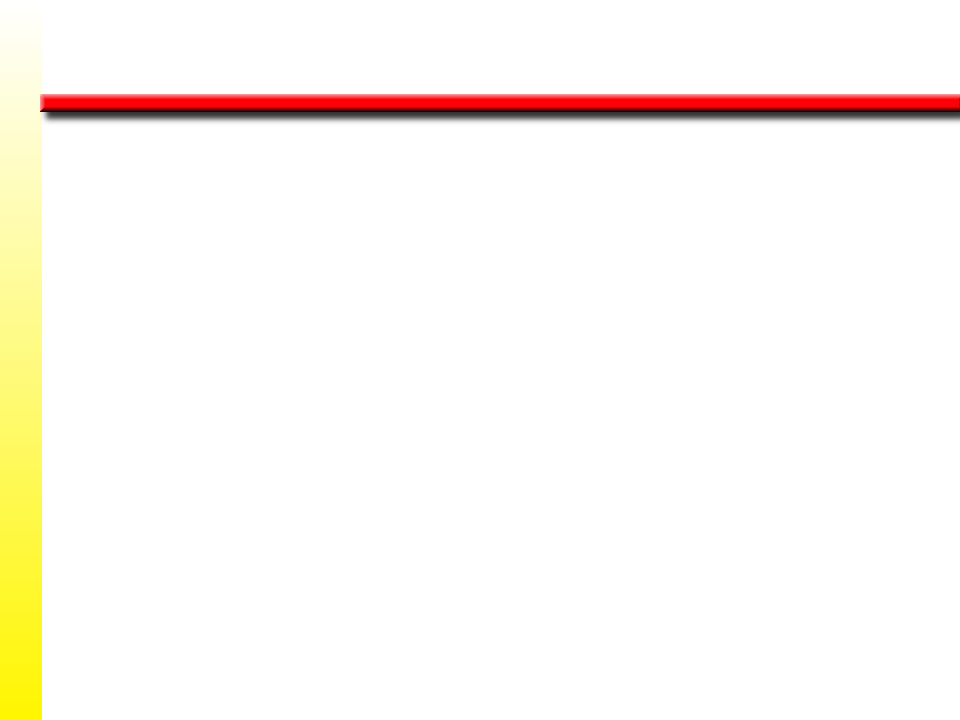 Consumo de Oxígeno Máximo (VO2max)
CONSUMO DE OXÍGENO MÁXIMO
(VO2máx)
.
La Tolerancia Posee una 
Relación más Estrecha
con el
VO2máx Absoluto
(L ∙ min-1)
.
Deportes que NO Requieren
Soportar su MC
(Ejemplos: Natación, Ciclismo)
.
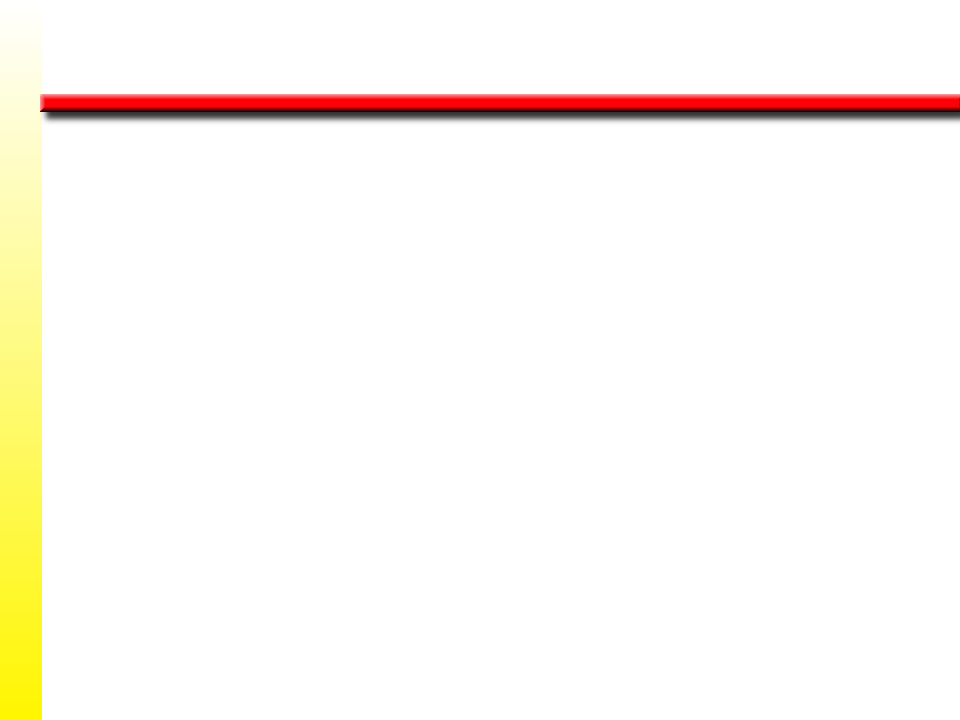 Consumo de Oxígeno Máximo (VO2max)
w	Límite superior de la habilidad de una persona para aumentar el consumo de oxígeno.
w	Buen indicador de tolerancia cardiorrespiratoria y aptitud aeróbica.
w	Varía según el género (sexo), tamaño corporal, edad y se encuentra altamente influenciado por el nivel del entrenamiento aeróbico.
w	Expresado relativo a la masa (peso) corporal, es decir, en mL de O2 consumido por kg de masa corporal por min (mL · kg-1 · min-1).
.
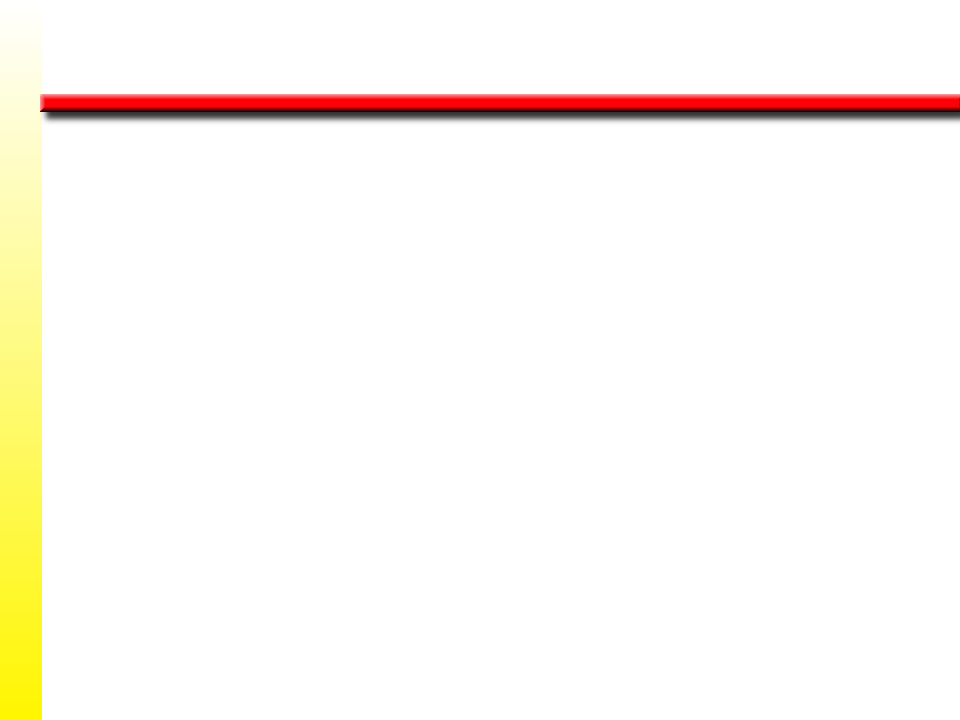 Consumo de Oxígeno Máximo (VO2max)
CONSUMO DE OXÍGENO MÁXIMO
.
(VO2máx)
Atletas Elites
Valores
Relativos
Varones
Mujeres
Valor más Alto
Campeona Rusa
Esquí Nórdico
CPLD y
Esquiadores de
Esquí Nórdico
Valor más Alto
Campeón Noruego
Esquí Nórdico
(entre)
74 mL ∙ kg-1 ∙ min-1
80 y 84
mL ∙ kg-1 ∙ min-1
94 mL ∙ kg-1 ∙ min-1
.
.
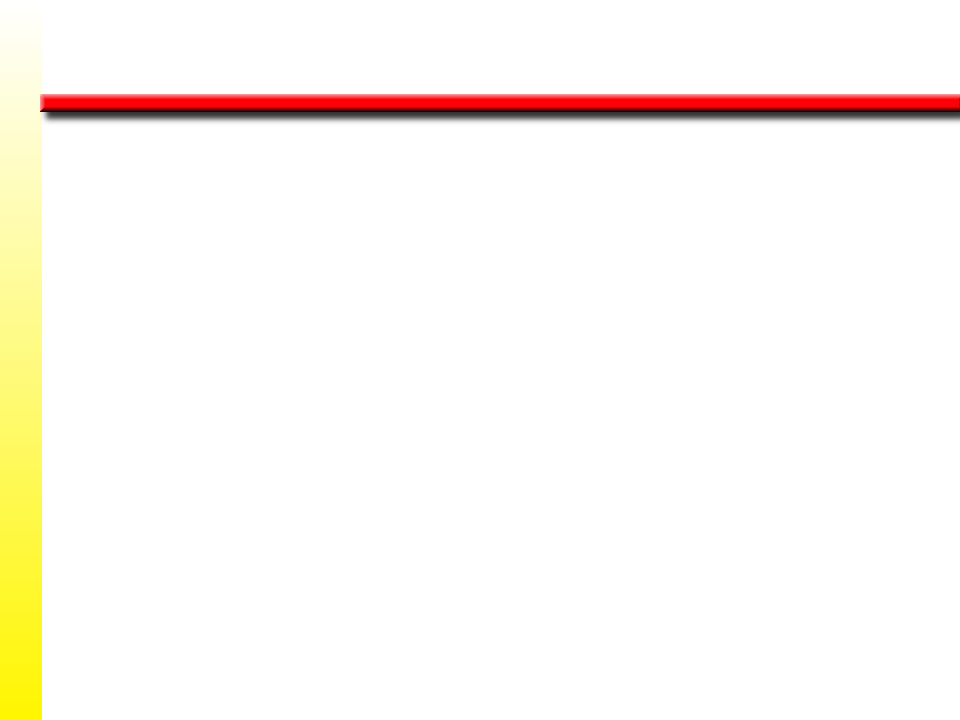 Consumo de Oxígeno Máximo (VO2max)
CONSUMO DE OXÍGENO MÁXIMO
.
(VO2máx)
Valores Promedios/Medios
(RELATIVOS)
Estudiantes
Universitarios
Activos
Población
Sedentaria
Adultos
poco
Entrenados
(Pasada la edad entre)
(entre)
25 y 30 años
20 mL ∙ kg-1 ∙ min-1
18 y 22 años
.
VO2máx
Mujeres
Varones
≈1% por año
(entre)
(entre)
Causas
38 y 42
mL ∙ kg-1 ∙ min-1
44 y 50
mL ∙ kg-1 ∙ min-1
Envejecimiento
Biológico
Estilos de Vida
Sedentario
.
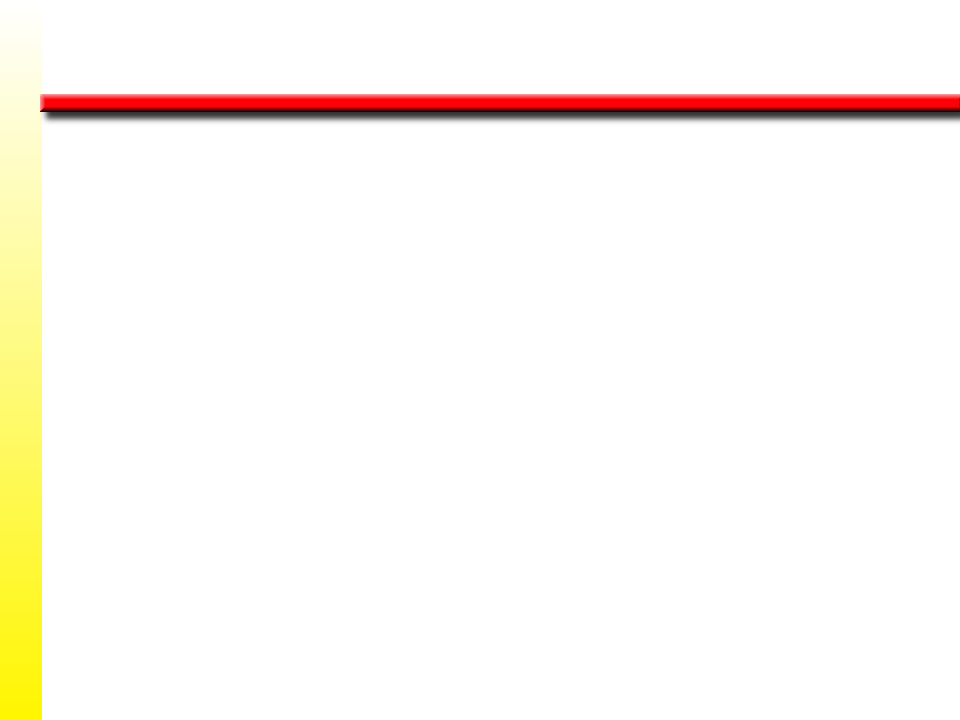 Consumo de Oxígeno Máximo (VO2max)
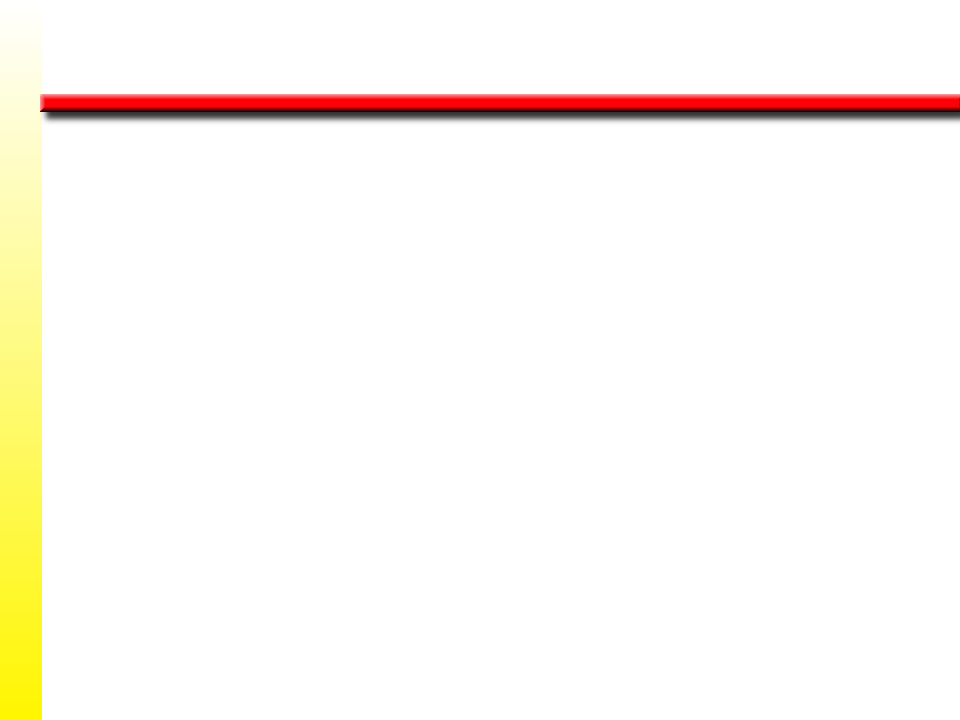 CONSUMO DE OXÍGENO MÁXIMO
(VO2máx)
.
Valores Promedios
(Relativos)
Comparación entre
Géneros
En Mujeres Adultas
VO2máx Menor que
en los Varones
.
Posibles
Razones
Interrogantes
Diferencias en
Variables 
Contaminantes
Composición
Corporal
(Masa Corporal Activa)
Contenido de Hemoglobina
En la Sangre
(Sistema de Transporte de [ST] O2)
Las Diferencias
en Género
Respecto al VO2máx
.
Mujeres
Varones
Mujeres
Varones
¿Se Deben a?
¿Diferencias
Fisiológicas?
MCA
MCA
Hb
Hb
¿Estilos de 
Vida Sedentarios?
Metabolismo
Metabolismo
ST O2
ST O2
.
.
.
.
VO2máx
VO2máx
VO2máx
VO2máx
Luego de Alcanzar la Madurez Sexual
.
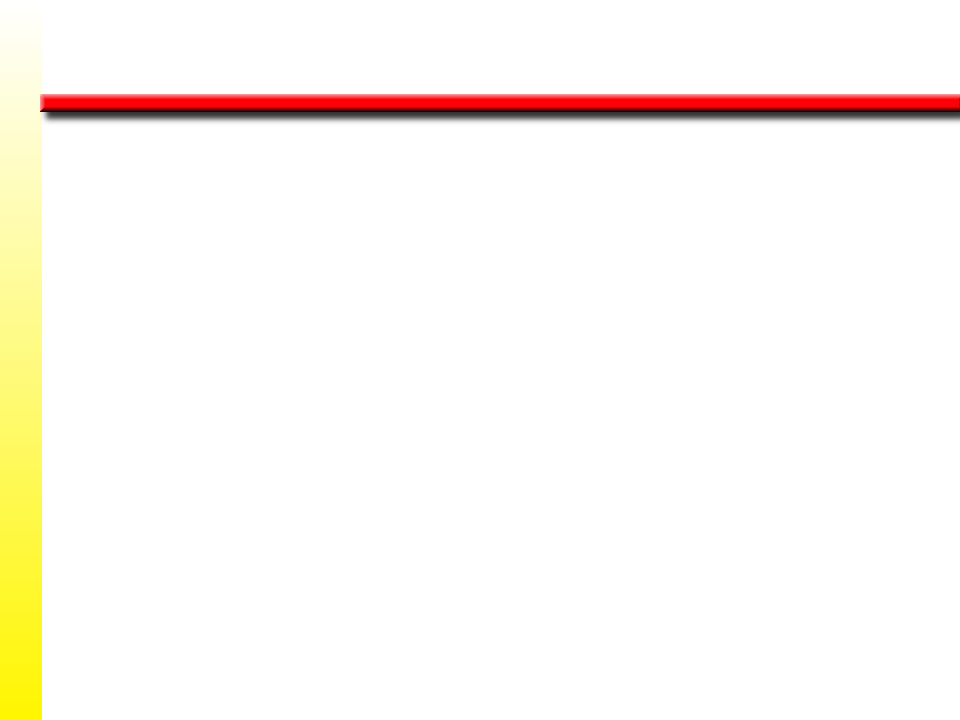 CONSUMO DE OXÍGENO MÁXIMO
(VO2máx)
.
Utilización Fraccionda del Consumo de Oxígeno Máximo (VO2max)
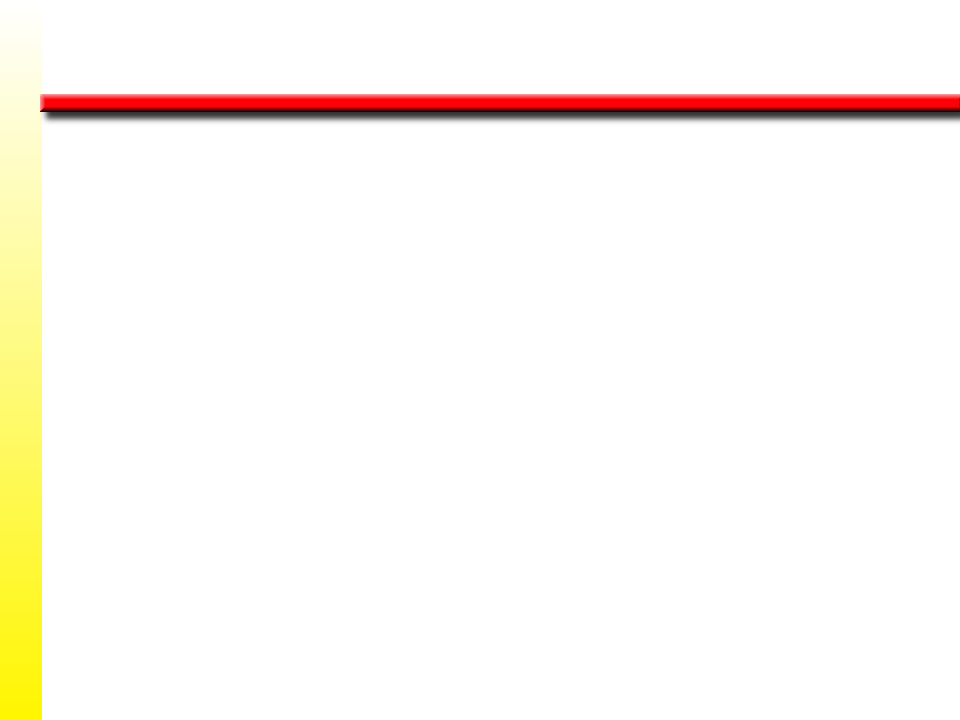 Entrenamiento Físico
(Ejercicio Crónico)
Durante
8 - 12 Semanas
Luego
Se Nivela
(a pesar de Seguir Entrenando)
¿Cómo Mejora su Rendimiento/Ejecutoria Deportiva?
.
.
%VO2máx ó UFVO2máx
.
(Mayor Capacidad para Rendir un %VO2máx Más Elevado)
(Capacidad para Mantener el VO2máx por un Periodo Prolongado)
.
Ejemplo
CPLD Completan un Maratón de 42 km a
.
75-80% VO2máx
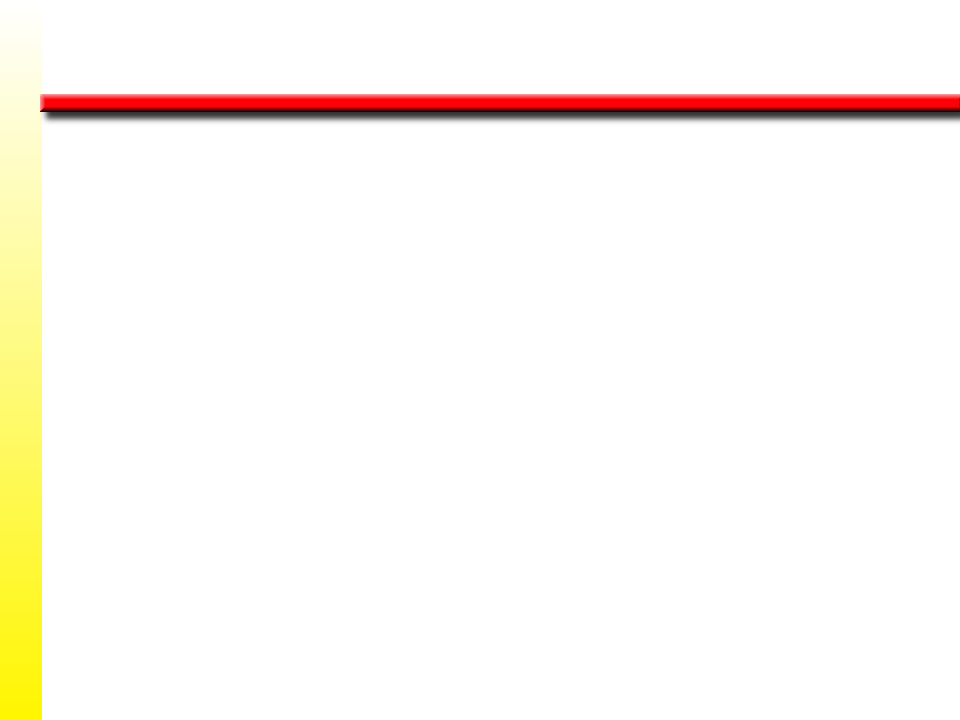 .
Utilización Fraccionda del Consumo de Oxígeno Máximo (VO2max)
.
UFVO2máx
Refleja
UL (UAn)
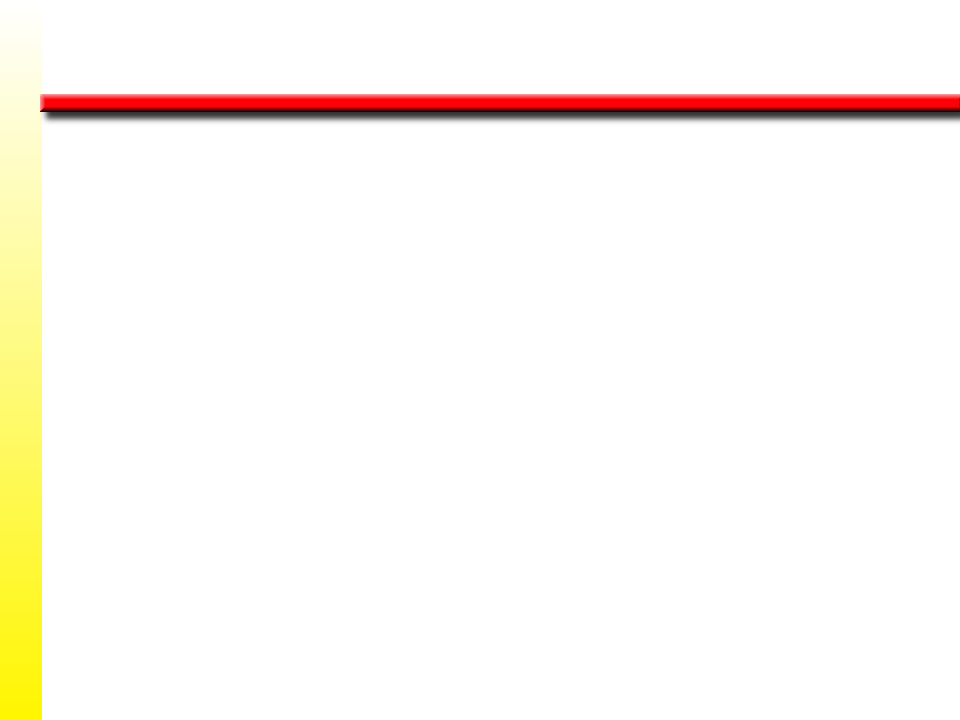 .
Utilización Fraccionda del Consumo de Oxígeno Máximo (VO2max)
Umbral de Lactato (UL)
Determinante Principal del
Ritmo que se Puede Tolerar en
Un Evento/Competencia Deportivo
de Tolerancia
(de Larga Distancia)
Implica
Mantener por un
Periodo Prolongado un
Alto %VO2máx
(  UFVO2máx)
.
.
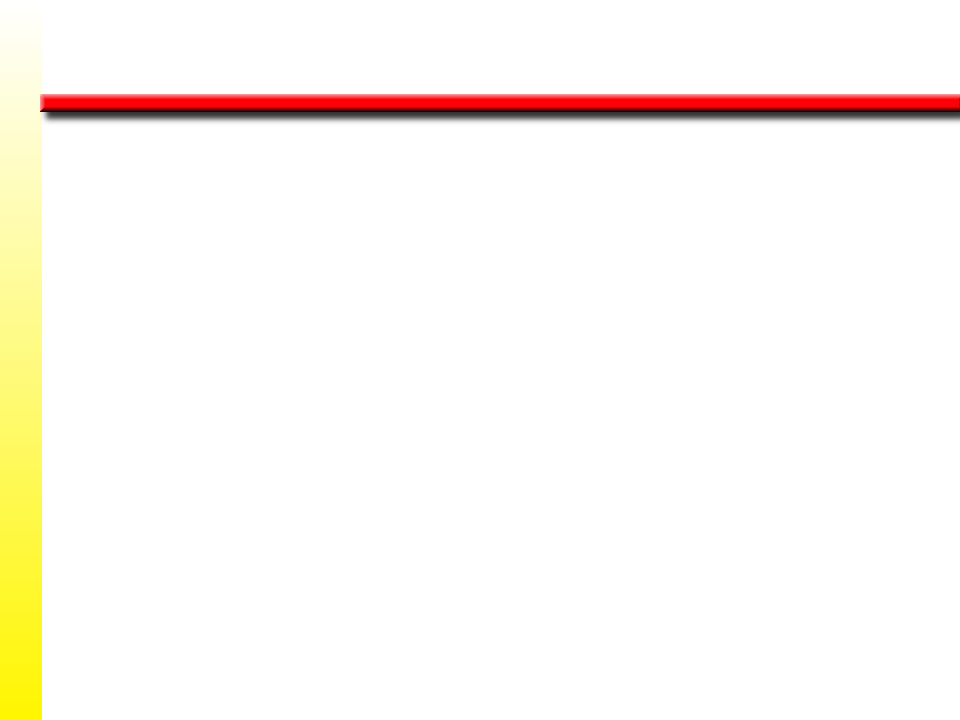 .
Utilización Fraccionda del Consumo de Oxígeno Máximo (VO2max)
.
UTILIZACIÓN FRACCIONADA DEL VO2máx
(UFVO2máx ó %VO2máx)
.
.
La Capacidad para la
Utilización del VO2máx
por un
Periodo de Tiempo Prolongado
.
Refleja el
Expendio Energético
Relativo al VO2máx
.
Fórmula:
.
VO2 durante Carrera Pedestre (mL∙ kg-1 ∙ min-1)
.
UFVO2máx  =
X 100
.
VO2máx (mL∙ kg-1 ∙ min-1)
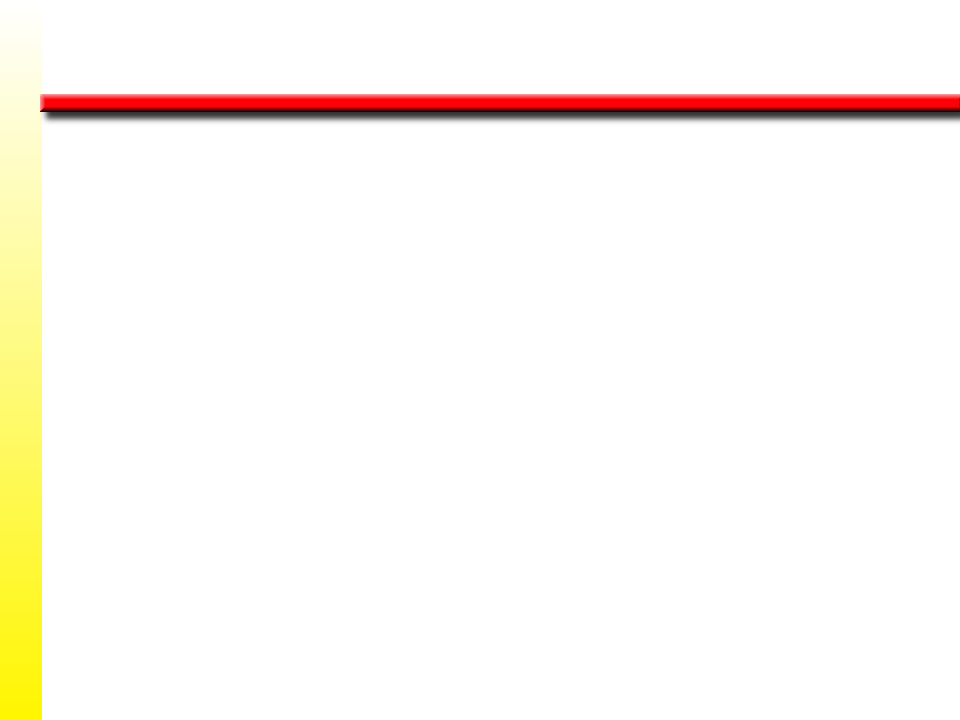 .
UFVO2máx
.
Utilización Fraccionda del Consumo de Oxígeno Máximo (VO2max)
Correlaciona Significativamente con
Ejecutorias a Diferentes Distancias
entre 5 y 42 km
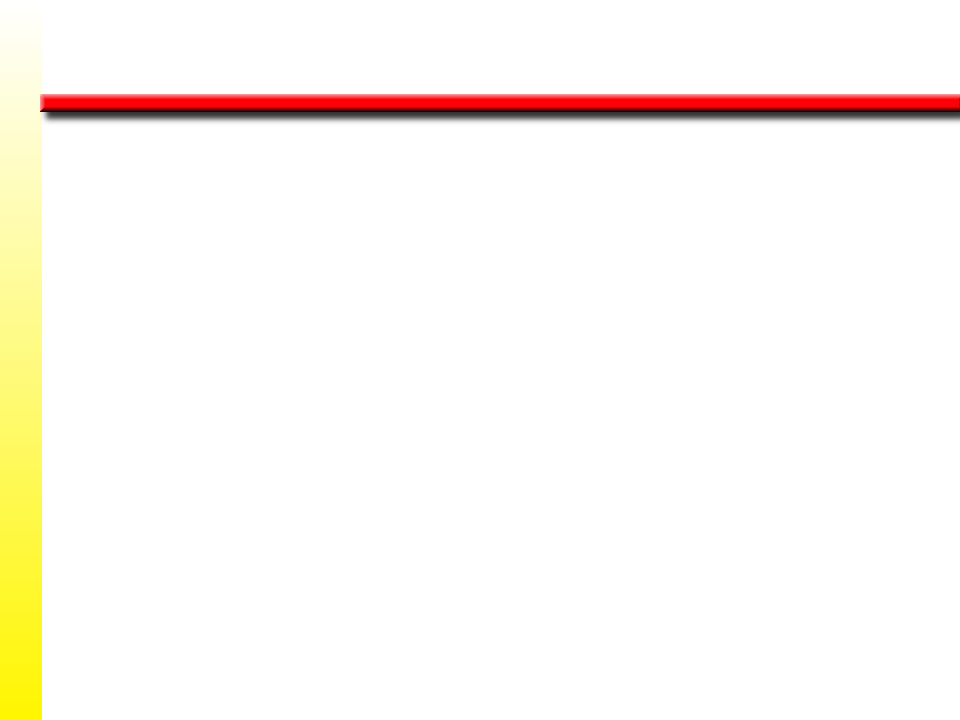 Economía Metabólica (EM)
.
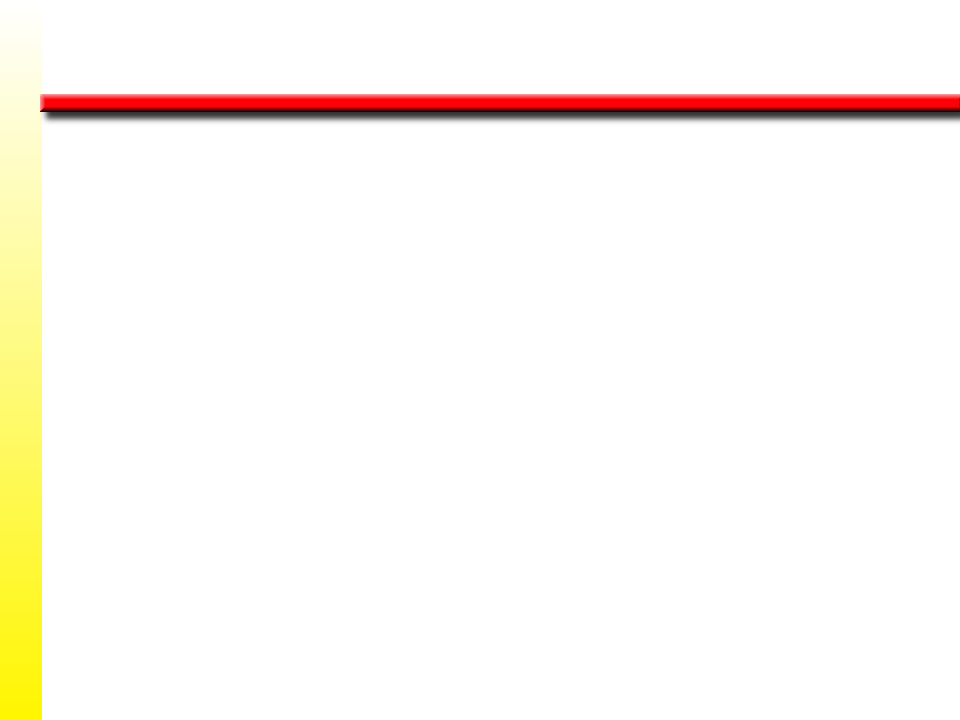 ECONOMÍA METABÓLICA (EM)
(Ahorro de Energía)
.
VO2 mL ∙ kg-1 ∙ min-1
durante una
Carrera Pedestre (CP) Submáxima
Determinantes
MC
Factores Biomecánicos
Característiticas
Morfofuncionales
EM
Fuerza Generada dado el Componente Vertical del Terreno
Grado de
Oscilación
Vertical
del
Centro de
Gravedad
Fuerza Generada en la Fase de Despegue
La Posición del Músculo con Respecto a la Vertical durante la Extensión de la Cadera
El Índice de Impacto que Ejerce el Pie contra el suelo
Pronación
Del Pie
Grado de
Extensión de la Rodilla al Despegue
Grado de
Inclinación del Tronco
Composición de la Suela Media de la Zapatilla de Correr
Peso de la Zapatilla
Amplitud de
Mov.de Brazos
Grado de
Flexión Plantar al Despegue
Tipo  de Superficie
Grado de Inclinación del Terreno
Velocidad de
La Flexión Plantar
Velocidad del Viento
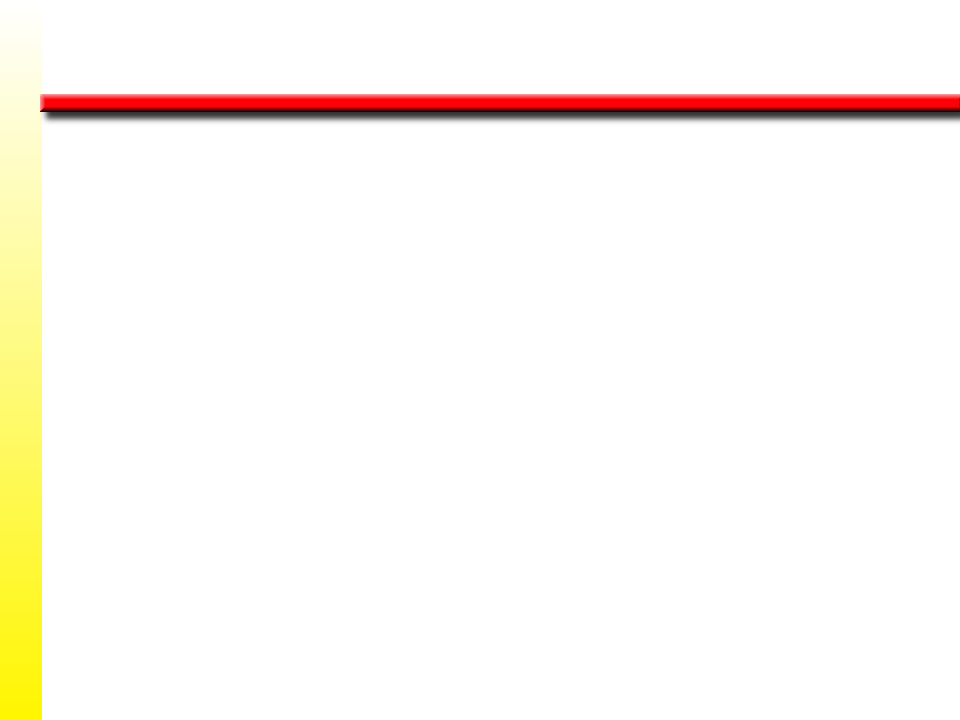 Economía Metabólica (EM)
ECONOMÍA METABÓLICA (EM )
VENTAJA
Evita un Gasto Innecesario de Energía
Facilita el
Mantenimiento de
una Velocidad Dada
por un Mayor Tiempo
Velocidad de Traslación
a un Gasto Energético Dado
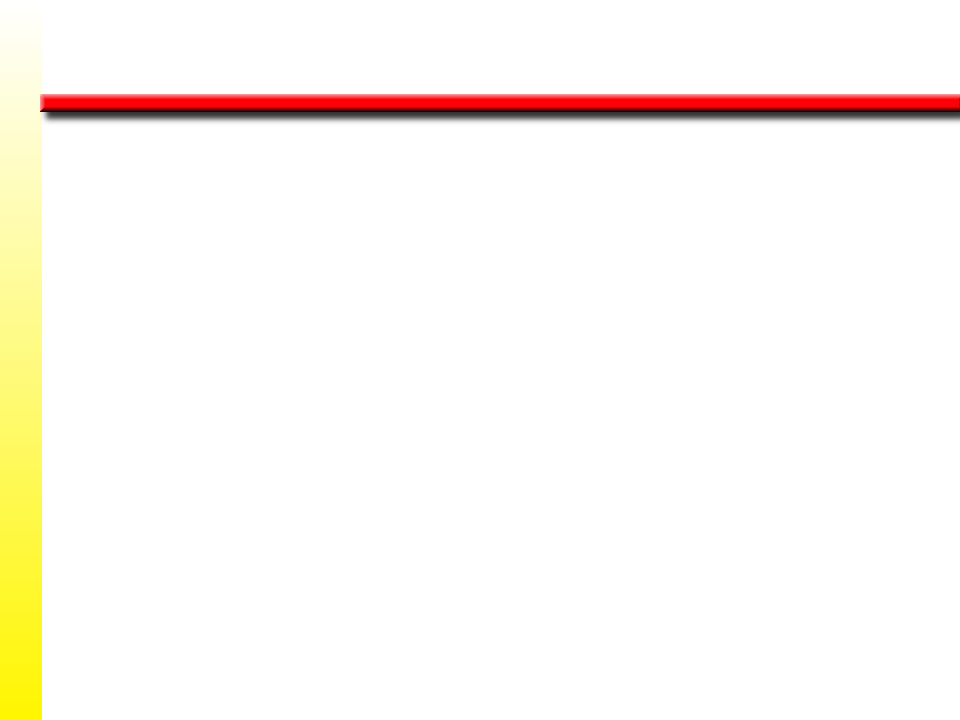 Economía Metabólica (EM)
ECONOMÍA METABÓLICA (EM )
Variabilidad de las
Características Mofofuncionales
(Causa)
Variables Biomecánicas
Patrón de Movimiento Metabólicamente Económico
VARÍA ENTRE CPLD
(EM Varía entre Atletas)
(Causa)
Diferencias en
Características Morfofuncionales
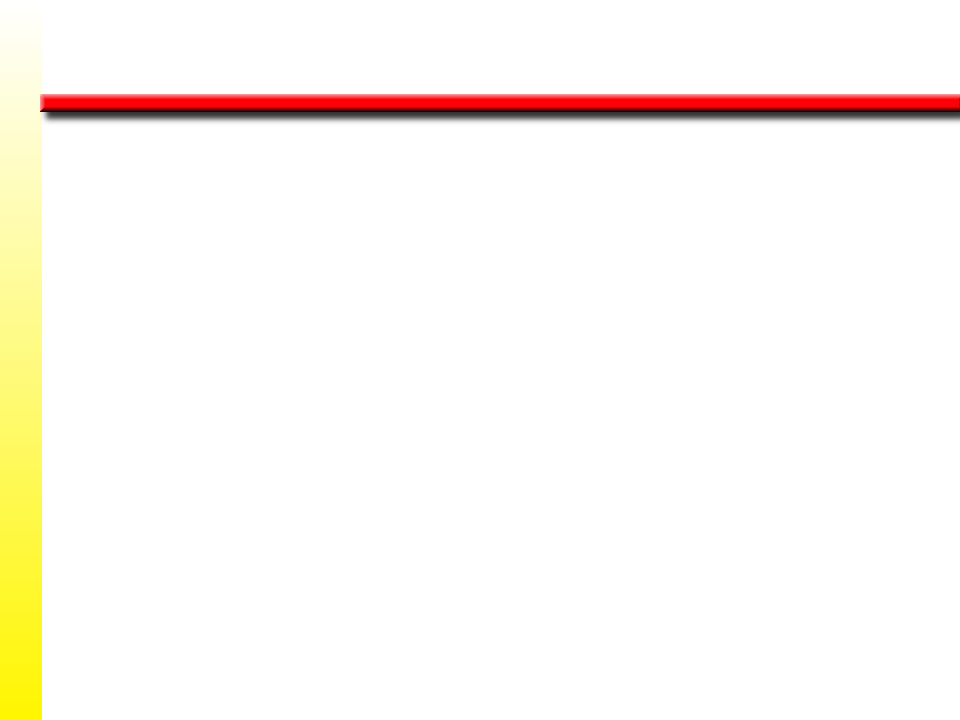 Economía Metabólica (EM)
ECONOMÍA METABÓLICA (EM )
Varía entre Atletas
Razón
Diferencias en las
Características Morfofuncionales
(Por lo tanto)
No son Iguales para todas las
VARIABLES BIOMECÁNICAS
Que Representan
Patrón de Movimiento
Metabólicamente Económico
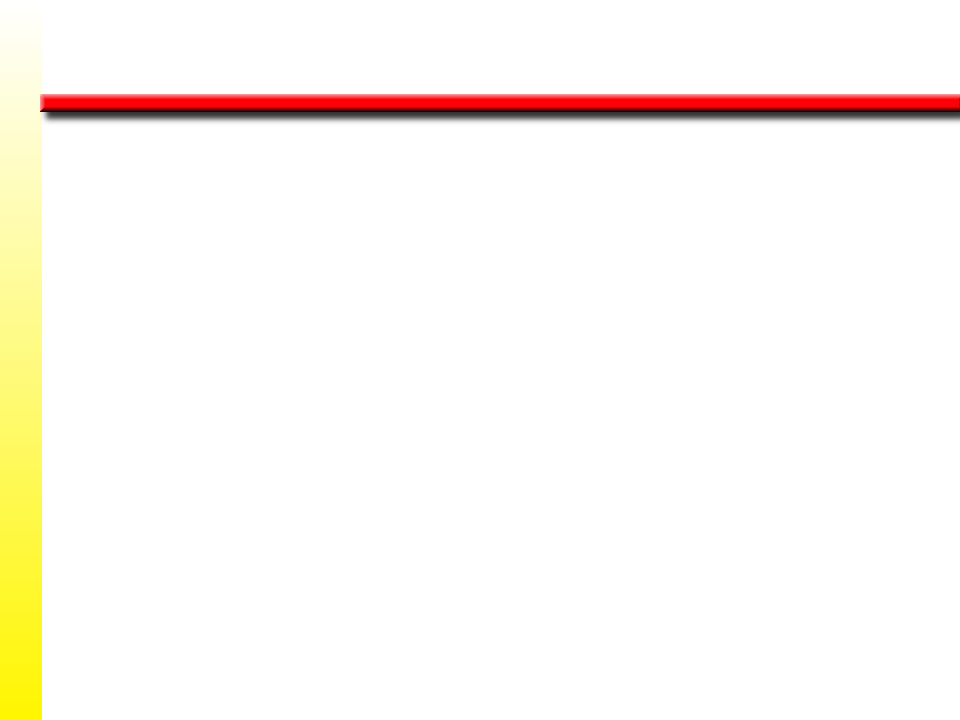 Economía Metabólica (EM)
ECONOMÍA METABÓLICA (EM )
Varía entre Atletas
Razón
Diferencias en las
Características Morfofuncionales
Por lo tanto
No son Iguales para todos los Atletas
(Varían)
Las Variables Metabólicas
Que Representan un
PATRÓN DE MOVIMIENTO METABÓLICAMENTE ECONÓMICO
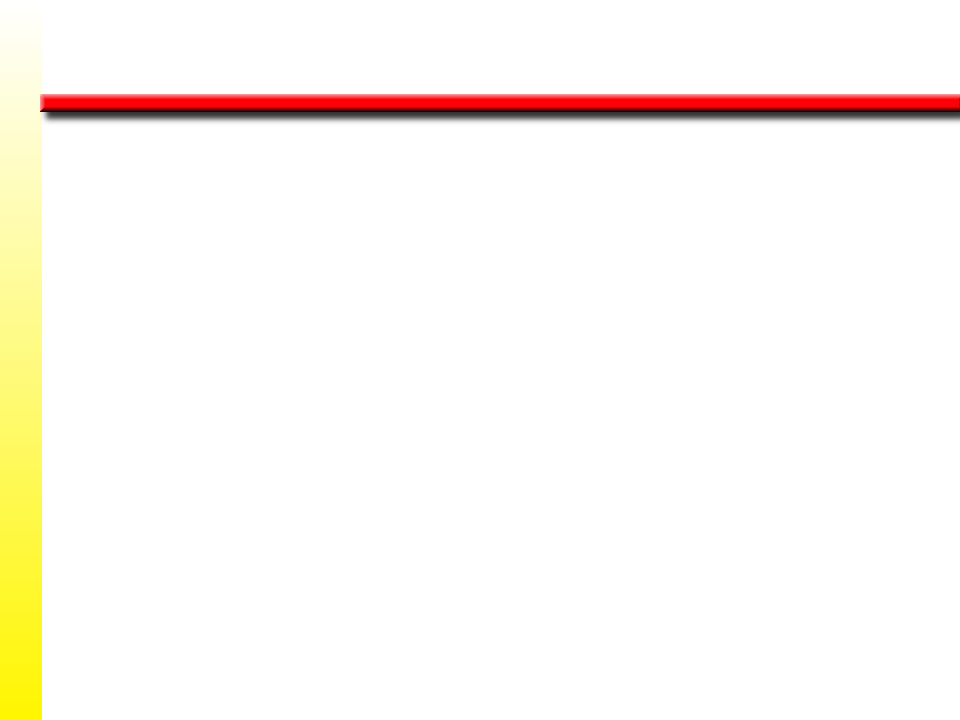 Economía Metabólica (EM)
ECONOMÍA METABÓLICA (EM)
(ECONOMÍA DEL ESFUERZO)
.
VO2, mL ∙ kg-1 ∙ min-1
durante
Intensidad Submáxima
(Ej: Velocidades Relativamente Bajas)
(Entre 10 y 19 km/h)
Uso de Energía durante el Ejercicio/Competencia
(   Demandas de Energía durante Evento Deportivo)
Evita Gasto Innecesario de Energía
(Ahorro de Energía)
.
Eficacia de la Competencia/Evento
(Ej: CPLD, Maratonistas)
VENTAJA COMPETITIVA
Razón
Capacidad para Sostener
una Velocidad dada por un
Mayor Periodo de Tiempo
Velocidad de Traslación
a un Gasto Energético Dado
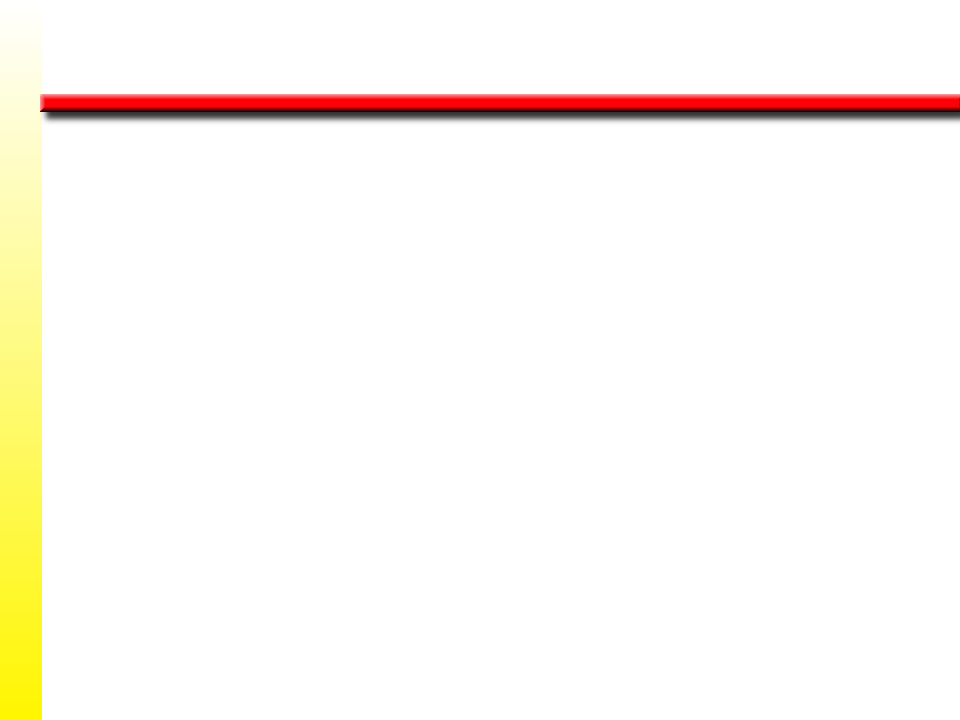 Economía Metabólica (EM)
ECONOMÍA METABÓLICA (EM)
(ECONOMÍA DEL ESFUERZO)
Comparación
entre
Corredores de
Corta Distancia
(Velocistas)
Larga Distancia
(Maratonistas)
Media Distancia
(10 km)
Corredores de Larga Distancia
Menos Eficientes
En
Eventos de Velocidad
Utilizan
5-10%
Menos Energía
Que los Corredores de
Media
 Distancia
Larga
 Distancia
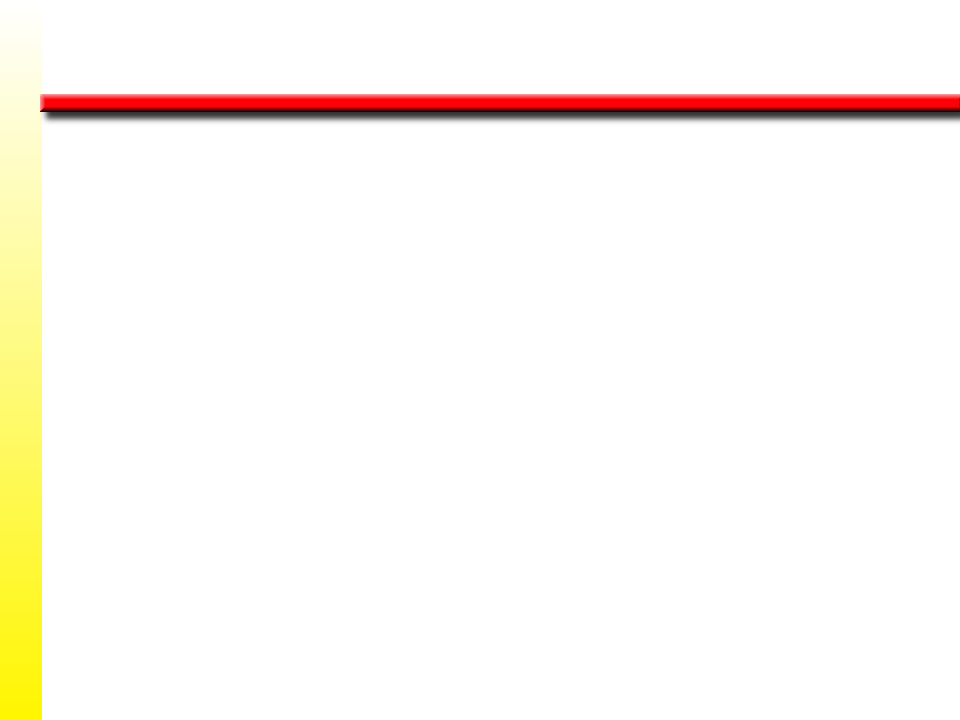 Economía Metabólica (EM)
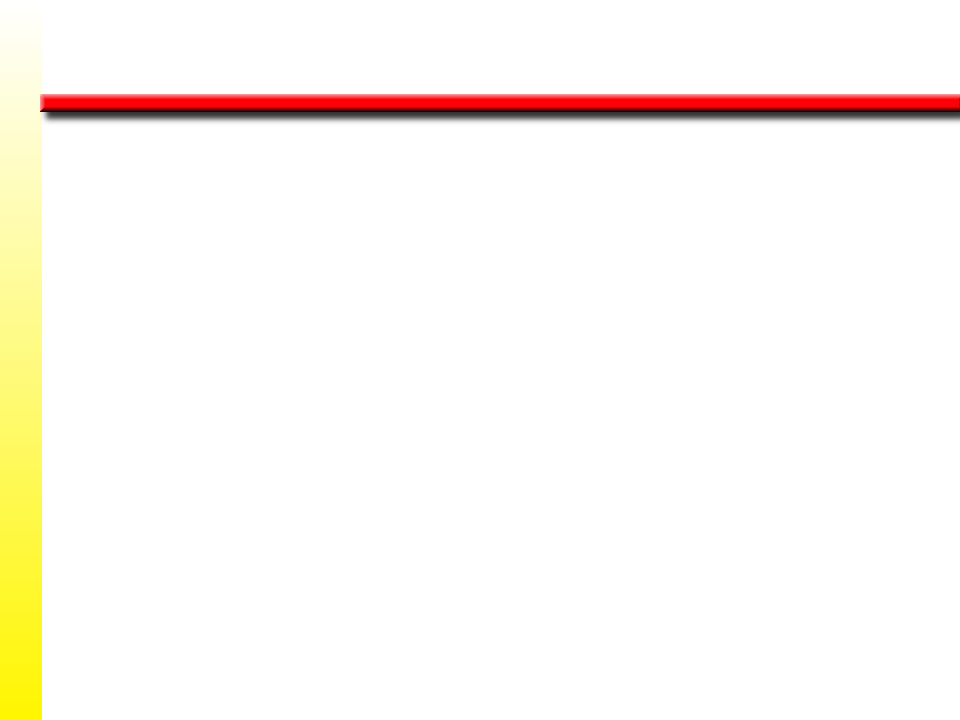 ECONOMÍA METABÓLICA (EM)
(ECONOMÍA DEL ESFUERZO)
Determinantes
Factores
Biomecánicos
Variaciones en la
Forma de Correr
(Eficacia del Movimiento)
(Ejemplo)
Grado de
Oscilación/Movimiento Vertical
del Centro de Gravedad
al Correr
EJEMPLO
Corredores de Media y Corta Distancia
Movimiento Vertical al  Correr entre 11 y 19 km/h
en comparación con los
Corredores de Larga Distancia
(La realidad es que son)
Velocidades muy por Debajo
de las Requeridas durante Carreras de
Media y Corta Distancia
(Probablemente no reflejan con precisión la eficacia en las)
Pruebas más Cortas
(Ej: 1,500 m o de Menos Distancia)
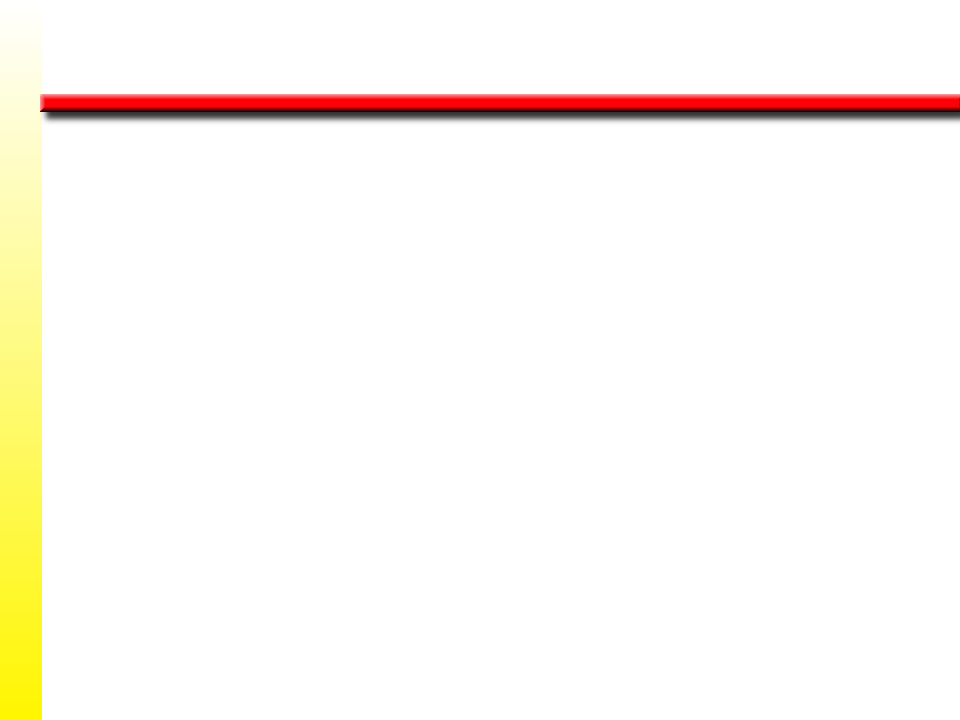 Economía Metabólica (EM)
ECONOMÍA METABÓLICA (EM )
(ECONOMÍA DEL ESFUERZO)
NADADORES
Determinantes de la EM
Factores Biomecánicos
Eficacia del Movimiento
EJEMPLO
Aplicación Eficaz de la
Fuerza Contra el Agua
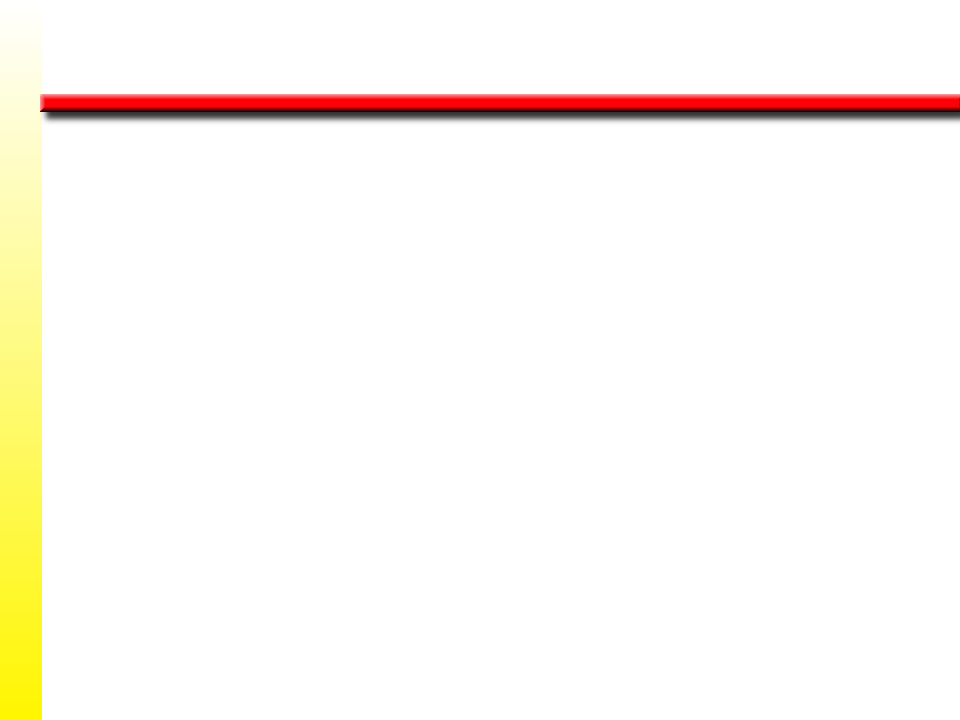 Economía Metabólica (EM)
NATACIÓN
Destino de Parte de la
Energía Gastada
Sostener el Cuerpo
Sobre la
Superficie del Agua
Para Generar
Suficiente
Fuerza para
Superar la
Resistencia del
Agua al Movimiento
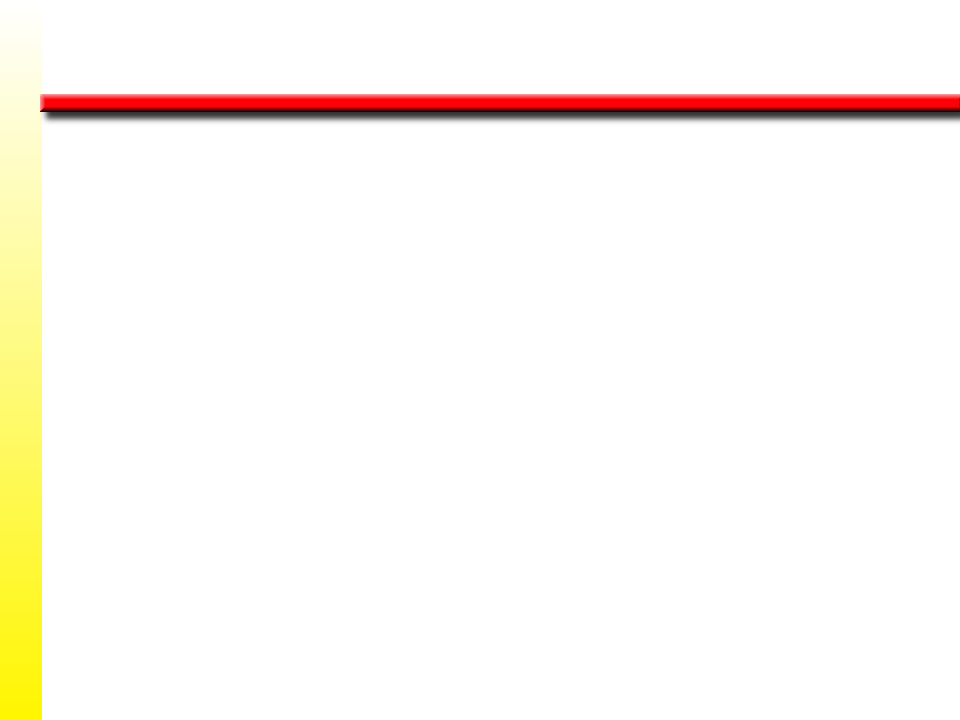 Economía Metabólica (EM)
NATACIÓN
Requisitos Energéticos
Determinantes
Factores
Morfológicos
Dimensiones/Tamaño
del Cuerpo
Flotabilidad
del Cuerpo
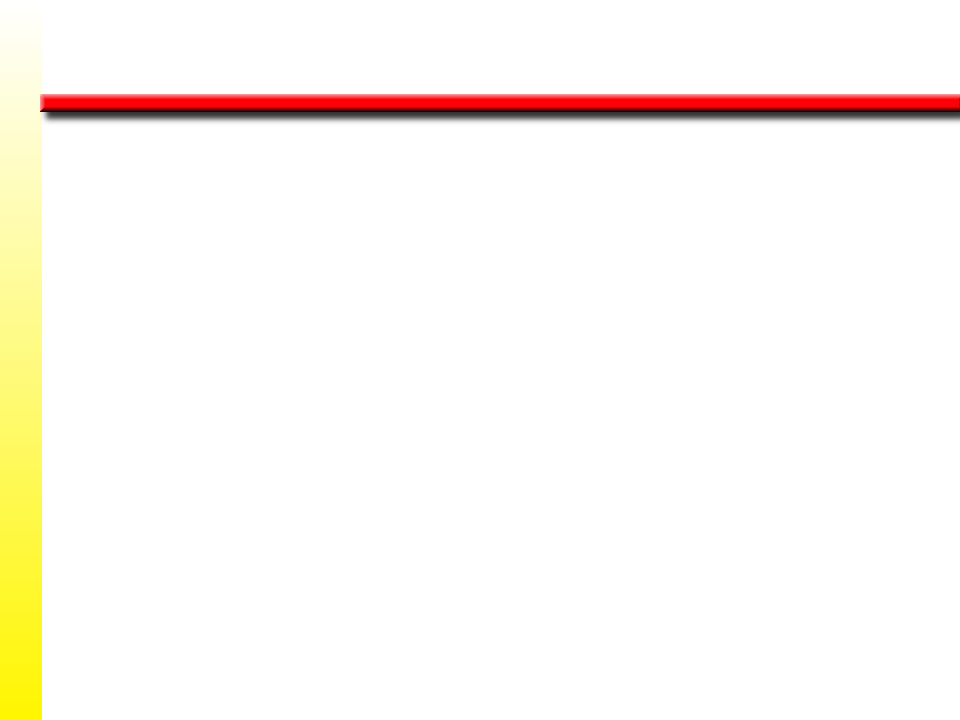 Economía Metabólica (EM)
ECONOMÍA METABÓLICA (EM )
(ECONOMÍA DEL ESFUERZO)
Comparación
entre
Nadadores y Triatletas Elites
NADADORES
Eficacia en la Competicion (Ej: 400 m)
.
VO2 L/min Durante Evento
.
(Nadan a Mayor Velocidad con Menos VO2)
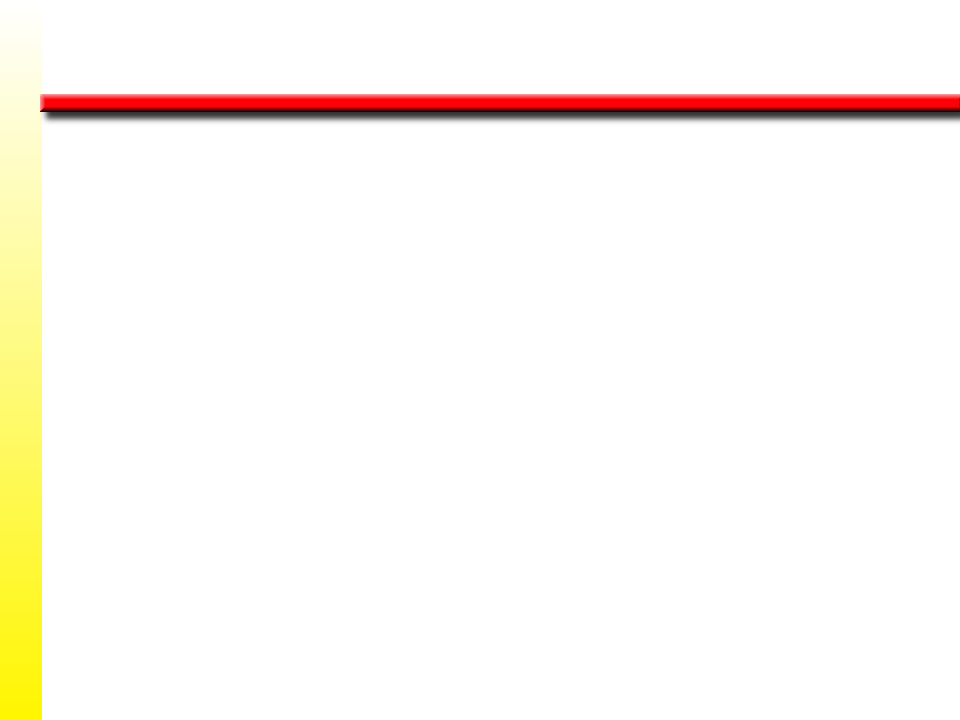 Economía Metabólica (EM)
FACTORES QUE DETERMINAN
EL ÉXITO COMPETITIVO
Uno de Ellos
FACTORES BIOMECÁNICOS
(Técnica)
EM
Entrenamiento
de la
Fortaleza
Tolerancia
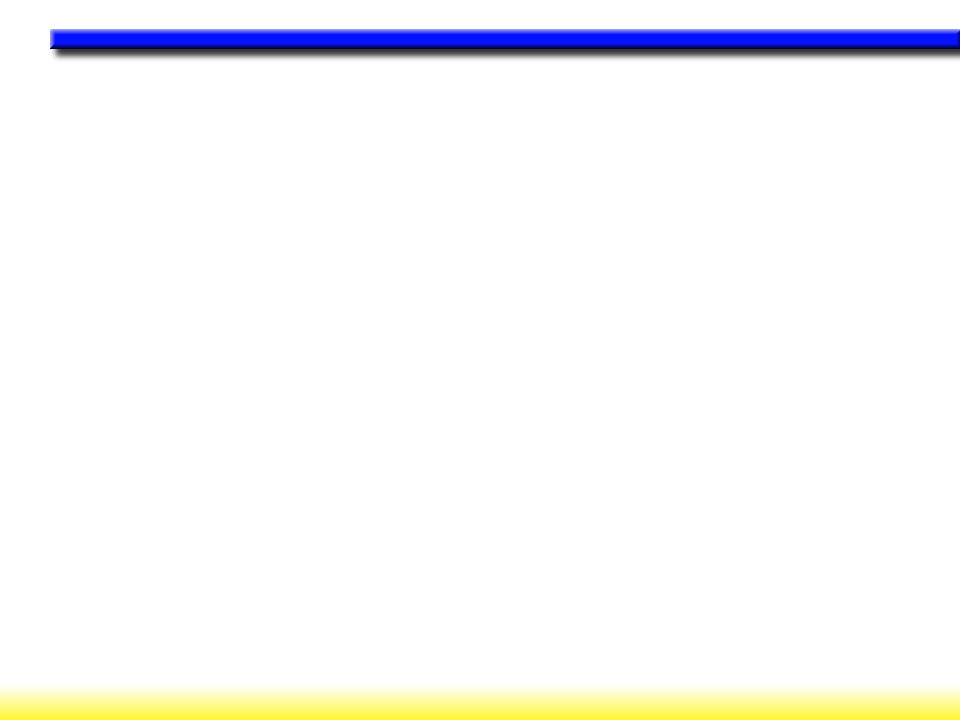 REQUISITOS DE OXÍGENO DE DOS CORREDORES
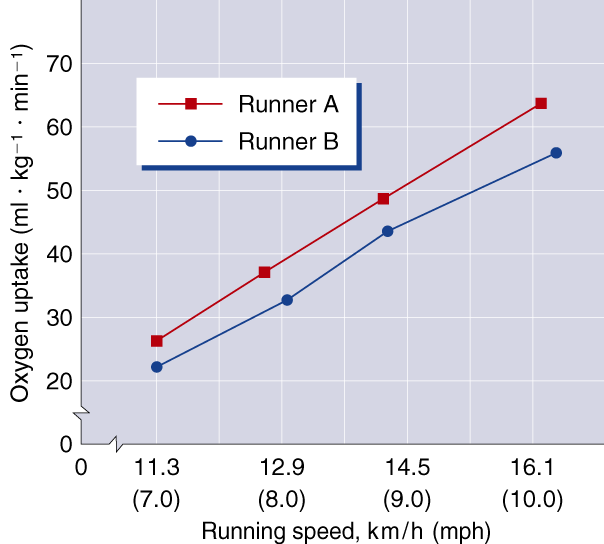 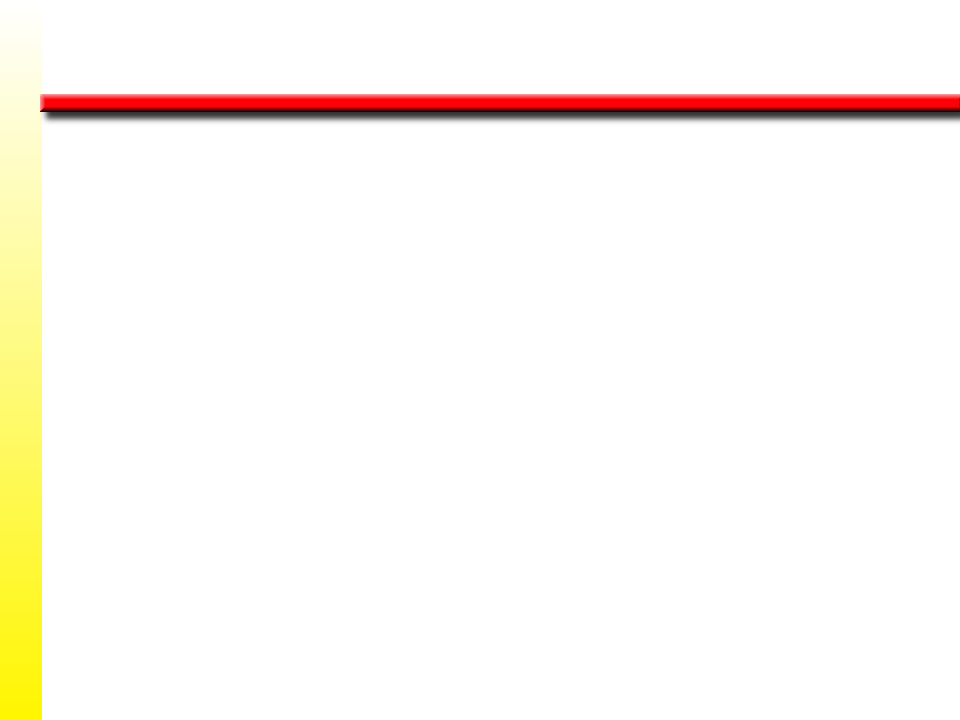 Coste Energético de Varias Actividades
ACTIVIDADES FÍSICAS/EJERCICIO
COSTE ENERGÉTICO, kcal/min
(Cantidad de Energía Gastada)
Determinantes
Intensidad
Tipo de Ejercicio
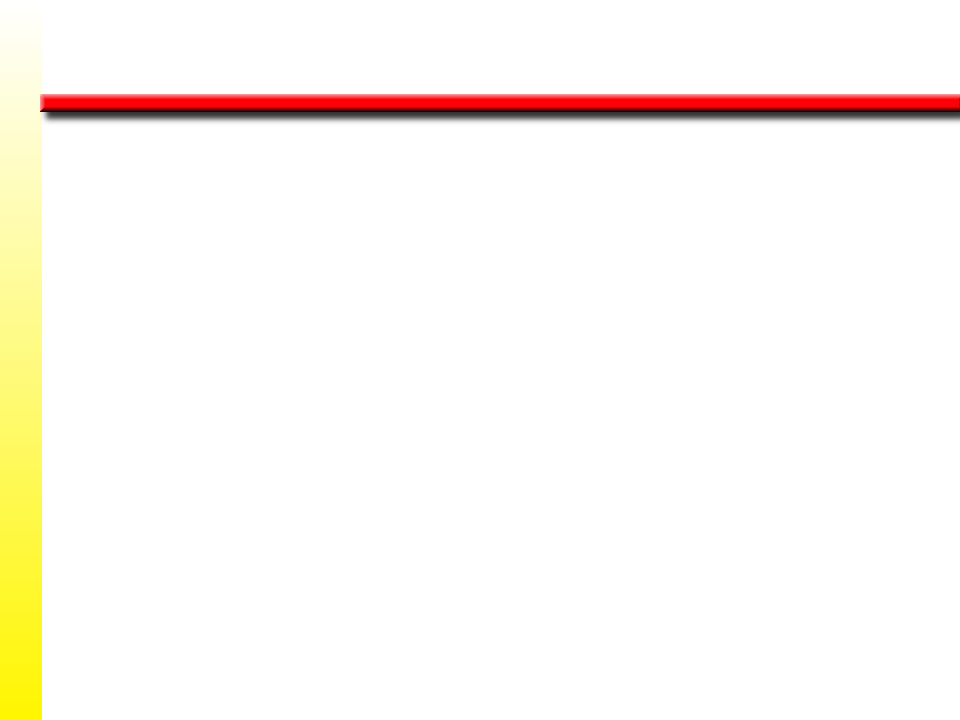 Coste Energético de Varias Actividades
ACTIVIDADES FÍSICAS/EJERCICIO
COSTE ENERGÉTICO
Las Tablas
No Consideran
Los Aspectos
Anaeróbicos
El COEP
Recuperación
Coste Total de la Actividad
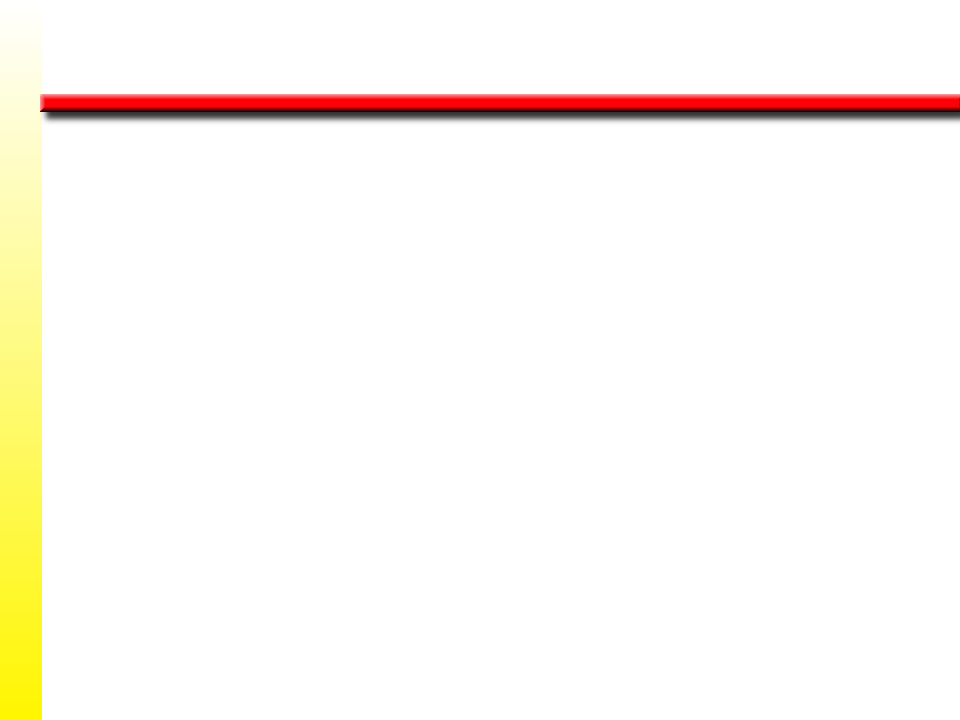 Coste Energético de Varias Actividades
ACTIVIDADES FÍSICAS/EJERCICIO
COSTE ENERGÉTICO
Determinación
Basado en el
VO2
.
Se Estima el
VO2 Promedio
.
(Se Convierte en)
kcal/min
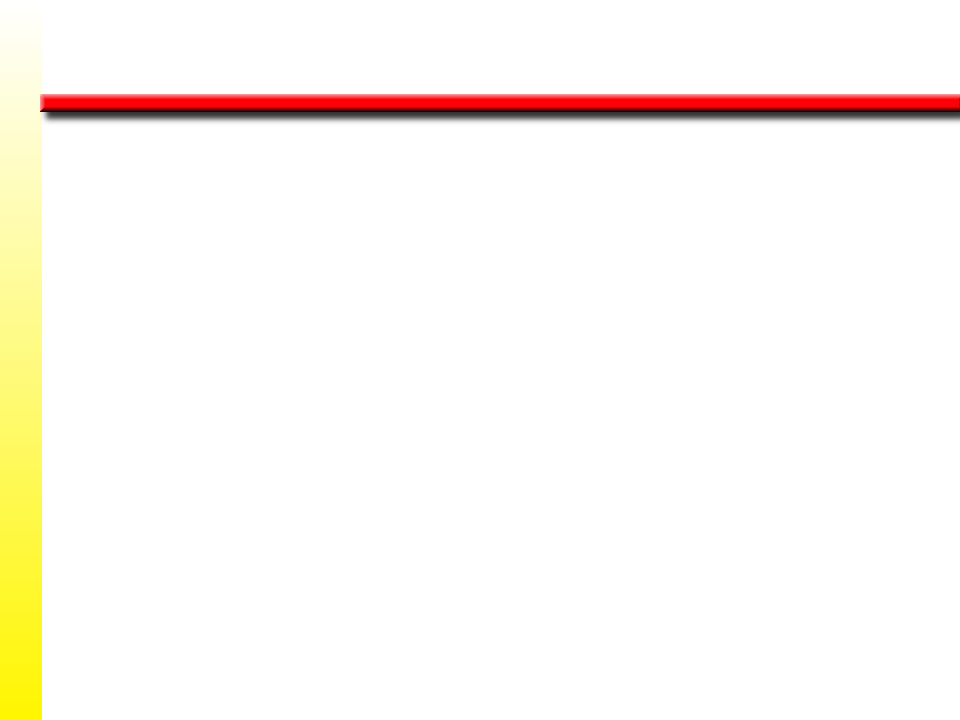 Coste Energético de Varias Actividades
ACTIVIDADES FÍSICAS/EJERCICIO
COSTE ENERGÉTICO
Determinantes
TMB:
Energía Requerida
en Reposo
Energía Requerida
en las
Actividades Físicas
Diarias
Total del
Coste Energético
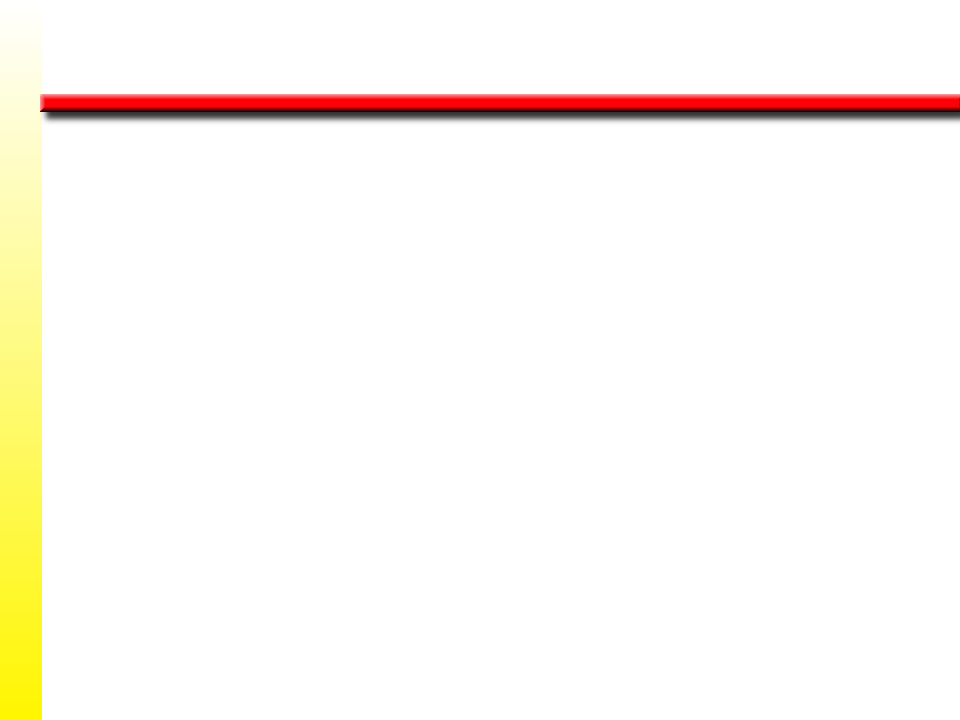 Coste Energético de Varias Actividades
ACTIVIDADES FÍSICAS/EJERCICIO
PERSONA PROMEDIO
Coste Energético en Reposo
VO2:  0.20 - 0.35 L ∙ min-l
1.0 – 1.8 kcal ∙ min-l
60 – 108 kcal ∙ h-l
1.440 – 2.592 kcal ∙ día-l
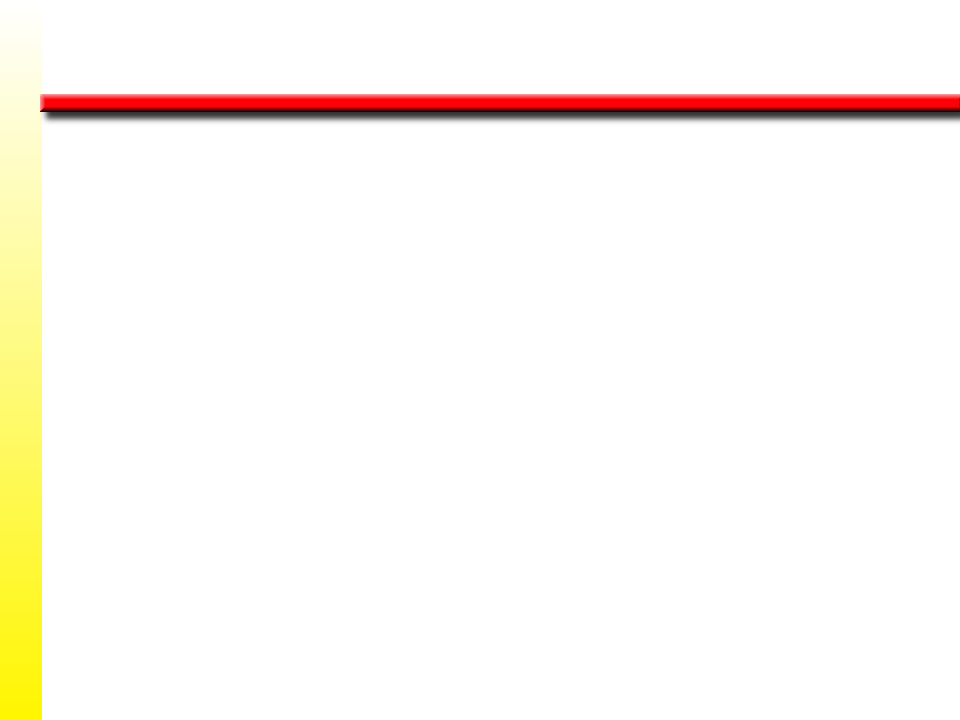 Coste Energético de Varias Actividades
ACTIVIDADES FÍSICAS/EJERCICIO
COSTE ENERGÉTICO
TOTAL DIARIO
Determinantes
Nivel de
Actividad Física
 y Ejercicio
Composición
Corporal
Edad
Masa
Corporal
Género
(Sexo)
Tamaño
Corporal
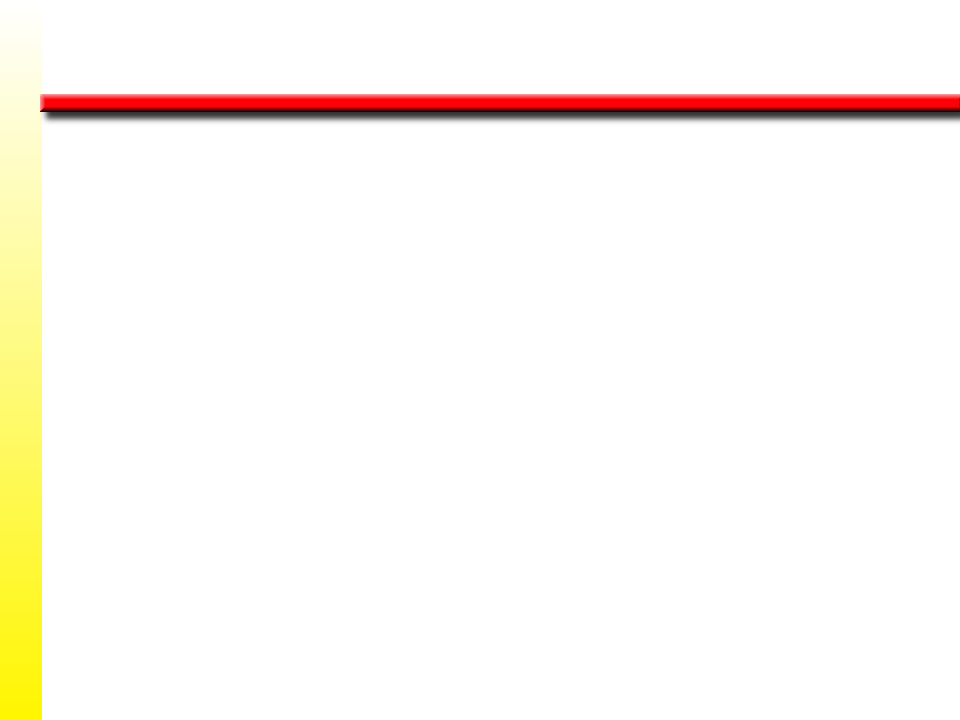 Factores que Afectan los Costos de Energía
w Tamaño, peso y composición corporal
w Tipo de actividad
w Intensidad de la actividad
w Nivel de Actividad
w Duración de la actividad
w Edad
w Eficiencia del movimiento
w Género (sexo)
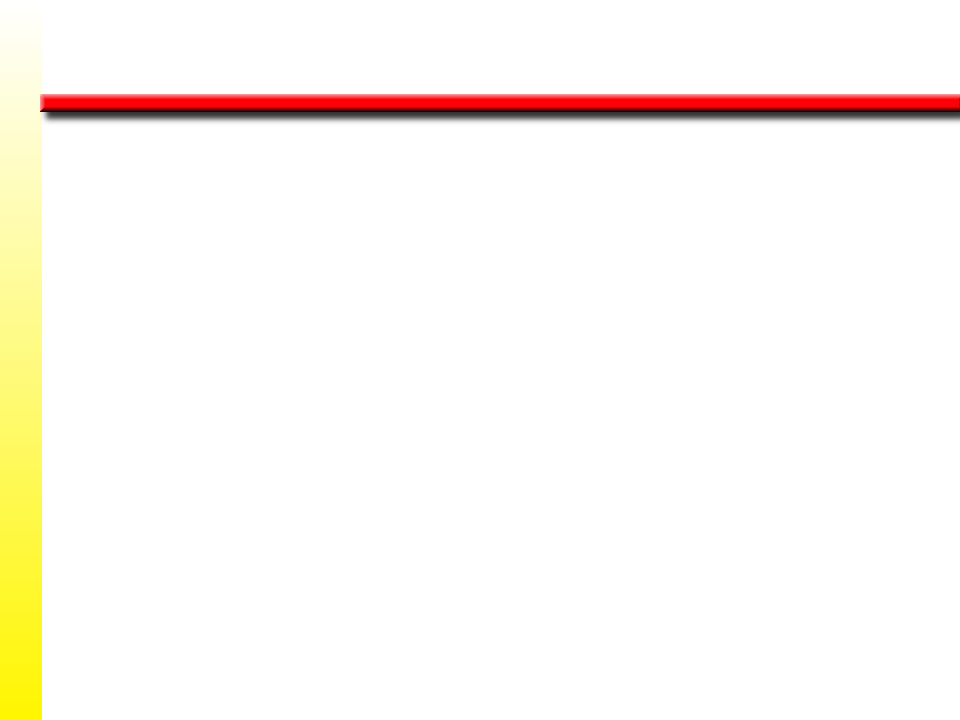 Coste Energético de Varias Actividades
ACTIVIDADES FÍSICAS/EJERCICIO
ACTIVIDADES DEPORTIVAS
(DEPORTES)
Determinantes
TMB
Duración
del
Ejercicio/Deporte
Tasa 
Metabólica 
Basal
Intensidad
del
Ejercicio/Deporte
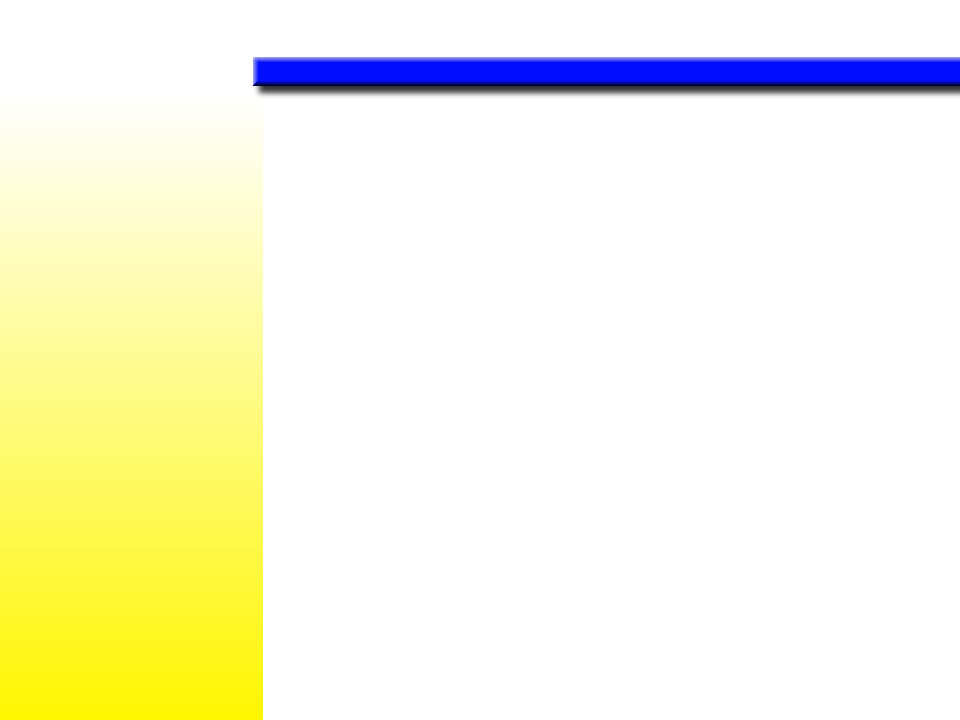 w El consumo de oxígeno aumenta durante el ejercicio hasta alcanzar un nivel máximo (VO2max).
.
Puntos Claves
Gasto Energético en Reposo y Durante el Ejercicio
w	La tasa metabólica basal (TMB) representa la cantidad mínima de energía requerida por el cuerpo para las funciones fisiológicas básicas.
w La tasa metabólica en reposo (TMR) es prácticamente equivalente a la TMB.
w Tu metabolismo aumenta conforme también aumenta la intensidad del ejercicio.
(continúa)
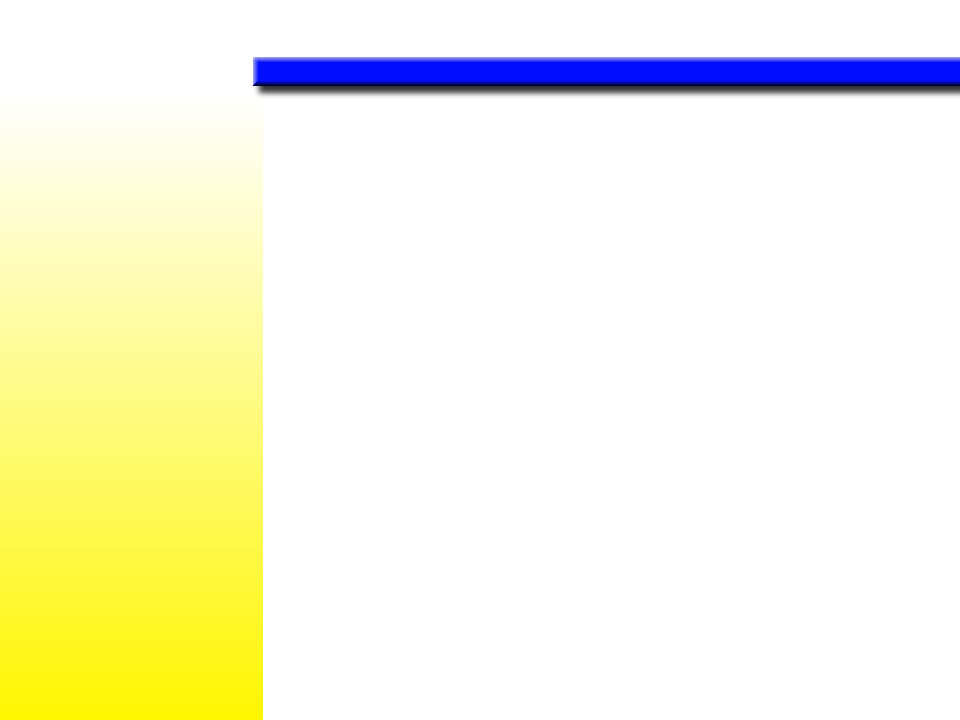 Puntos Claves
Gasto Energético en Reposo y Durante el Ejercicio
w	El consumo de oxígeno en exceso posterior al ejercicio (COEP) representa la elevación del consumo de O2 sobre los niveles en reposo luego del ejercicio; es causado por diversos factores.
w El nivel del umbral de lactato representa el punto en el cual comienza la acumulación del lactato sanguíneo sobre los niveles en reposo durante el ejercicio, donde la producción de lactato excede su eliminación.
(continúa)
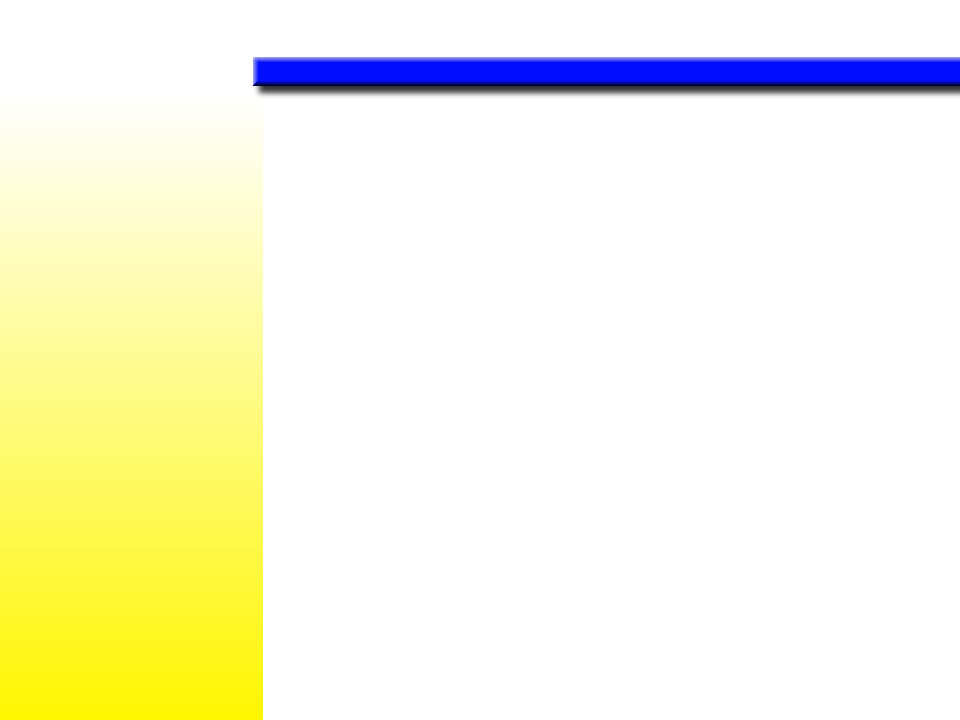 w	Los individuos con niveles del umbral de lactato más alto, expresado como un porcentaje del VO2máx, poseen el potencial de una mejor ejecutoria deportiva de tolerancia.
.
w Comúnmente, a mejoría en el rendimiento implica que un individuo puede ejecutar su evento competitivo durante periodos de tiempo prolongados a un nivel más alto del porcentaje de su VO2máx.
.
Puntos Claves
Gasto Energético en Reposo y Durante el Ejercicio
w La capacidad para mejorar el rendimiento deportivo de tolerancia puede mejorar al aumentar la economía del esfuerzo.
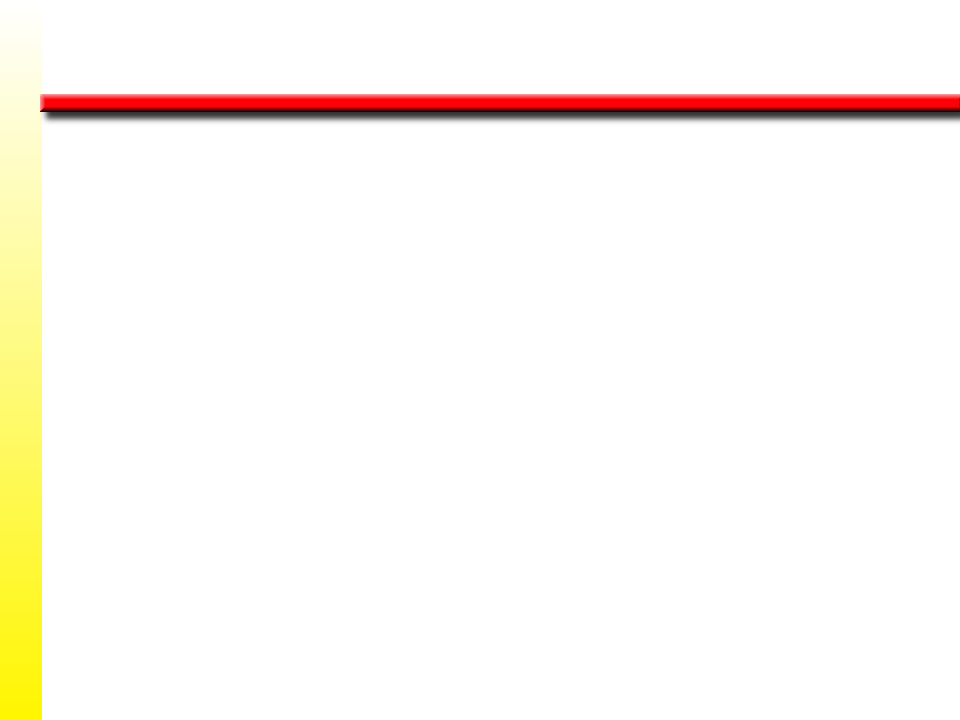 Causas de la Fatiga
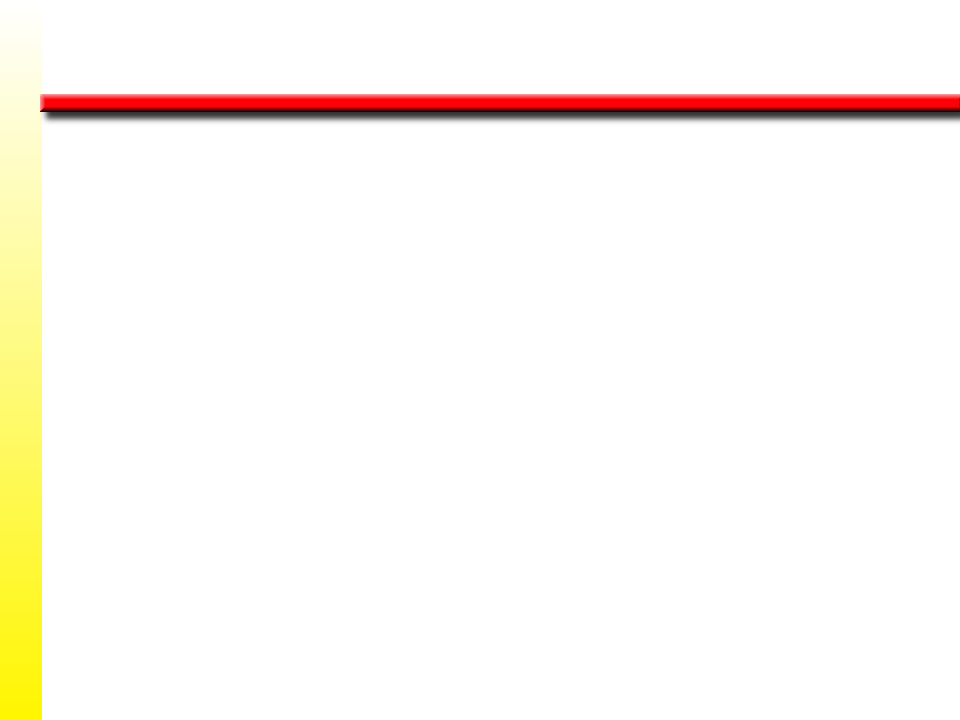 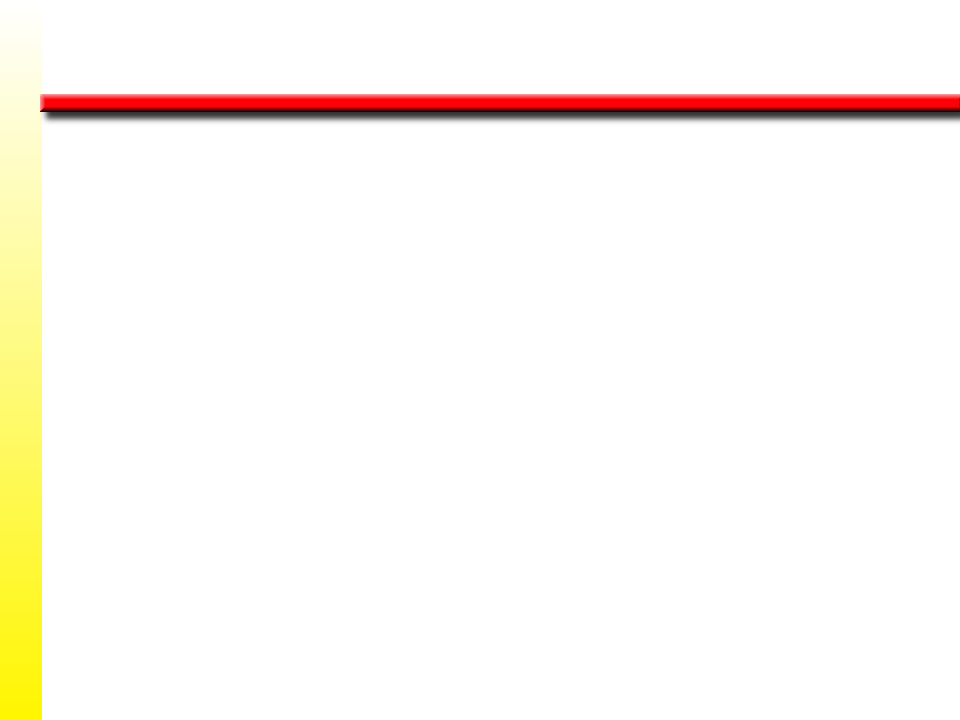 FATIGA
Sensaciones Generales de Cansancio y
Reducciones Acompañantes del Rendimiento Muscular
Causas/Determinantes
Sistemas Energéticos
Factores
Metereológicos
Acumulación
de
Desechos Metabólicos
Sistema
Nervioso
Fibras
Musculares
(ATP-PC, Glucólisis Anaeróbica,
Metabolismo Oxidativo/Aeróbico)
Tensión
Ambiental
Mecanismo
Contractil
Agotamiento de
Sustratos
(Combustibles Metabóilcos)
Función
Neuromuscular
H+ Intramuscular
Humedad
Relativa
Temp
Ácido Láctico
Intramuscular
Glucosa
Glucógeno
PC
Transmisión
Nerviosa
pH Muscular
Presión
Barométrica
ATP
Sistema
Nervioso
Central
(SNC)
Acidosis Metabólico
Energía
(Ej: Altitud)
Liberación de Ca+
Activación Mental
(  Motivación)
Reclutamiento
Fibras Musculares
Capacidad Muscular
para
Generar Fuerza
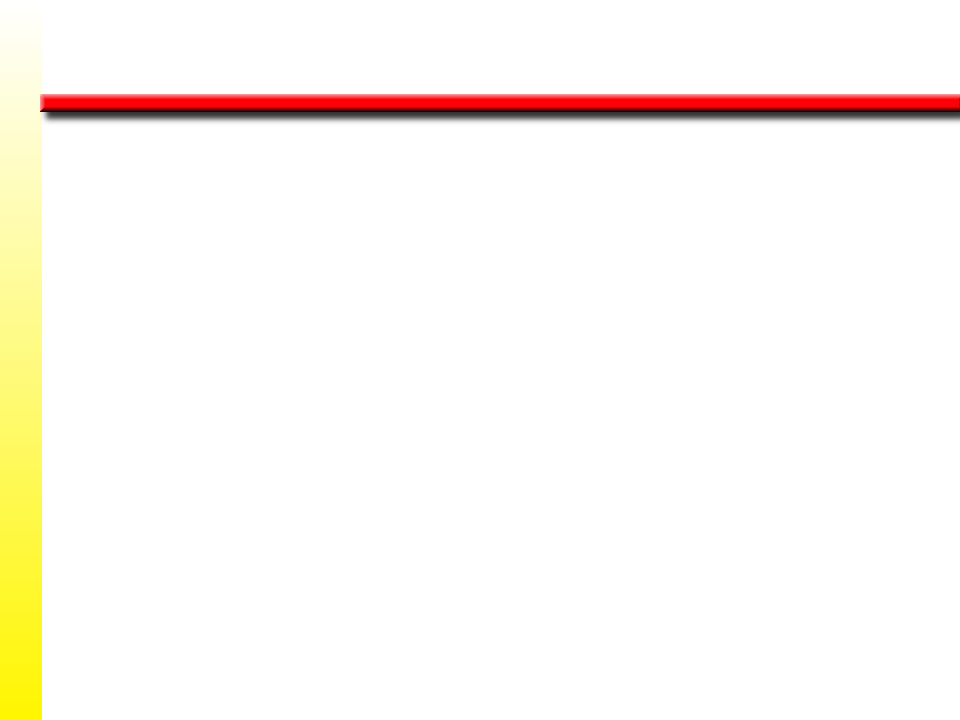 Fatiga y sus Causas
w	Agotamiento de la fosfocreatina (PCr)
w	Agotamiento del glucógeno (especialmente en actividades que poseen una duración mayor de 30 minutos)
w	Accumulacióntion de lactato y H+ (especialmente en eventos menores de 30 minutes)
w	Fatiga neuromuscular
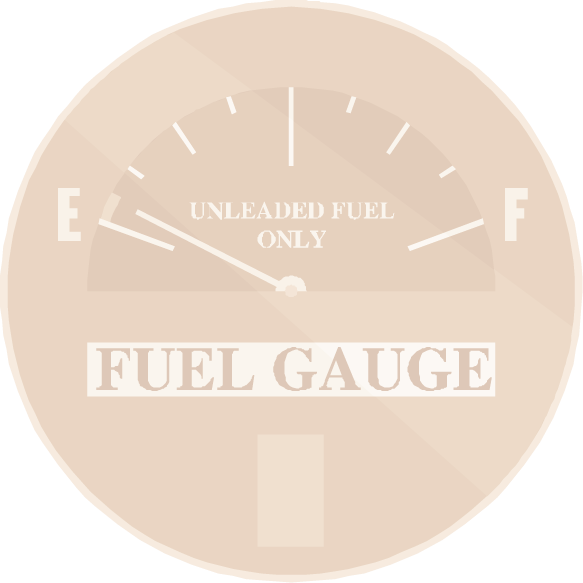 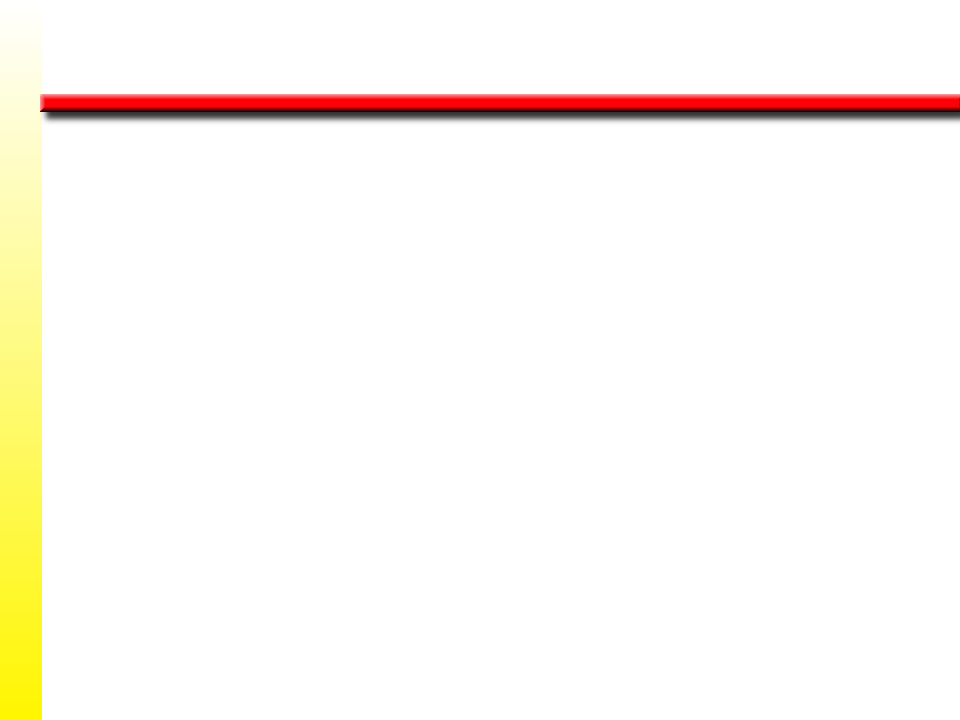 Fatiga y sus Causas: Sistemas Energéticos
PC
FATIGA
Causas
Sistemas Energéticos
Carreras de Velocidad
sin Descanso ó
Inicio Rápido de una
Carrera de Fondo
(      Intensidad)
Contracciones Máximas Repetidas
Restauración Rápida del ATP
(Eventualmente)
Agotamiento del
ATP y PC
Capacidad Muscular
para Generar Fuerza
FATIGA
Ejecutoria Deportiva
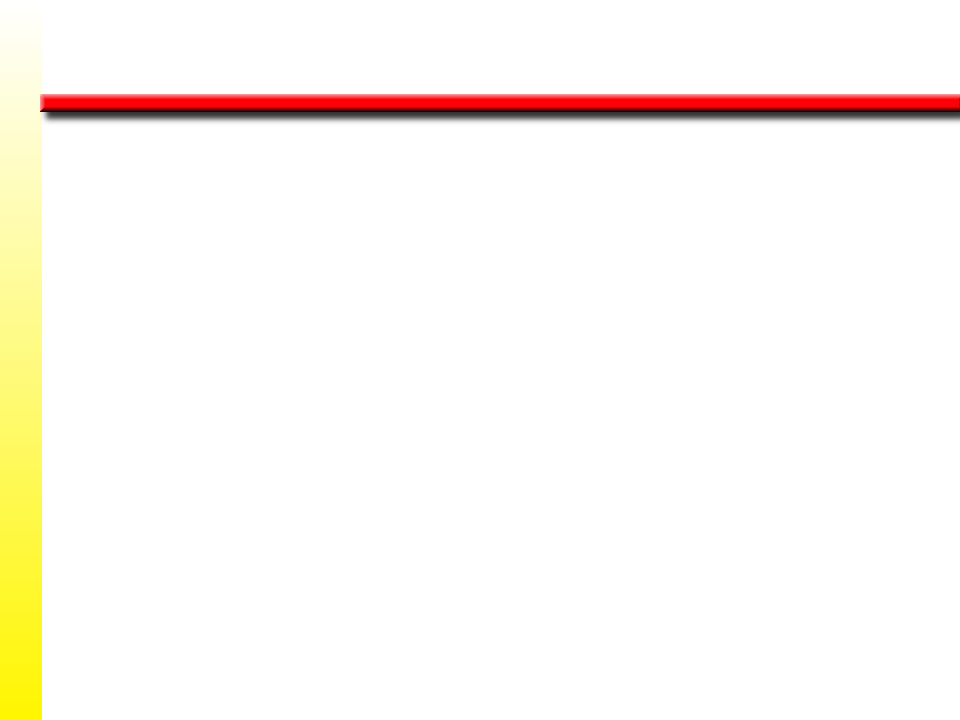 Fatiga y sus Causas: Sistemas Energéticos
PC
FATIGA
Causas
Sistemas Energéticos
Agotamiento de la PC
Determinante
Intensidad Inicial
del Evento Deportivo
(Ejemplo)
Intensidad
(Inicio muy Rápido)
Agotamiento de
PC
ATP
FATIGA
Prematura
Capacidad para Mantener
Ritmo Final de la Competencia
Rendimiento Deportivo
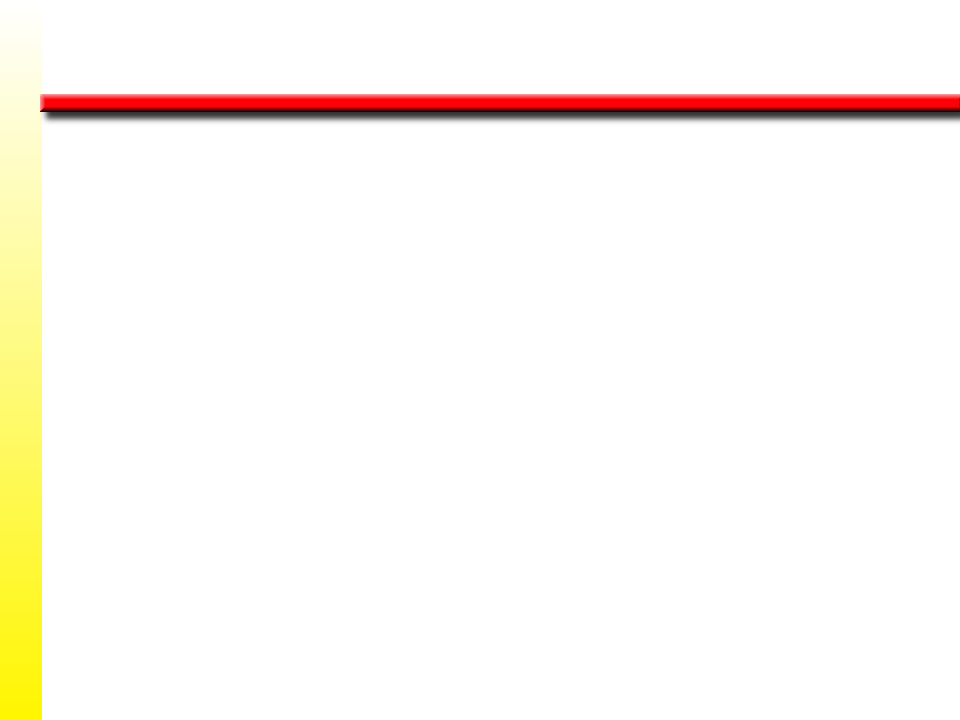 Fatiga y sus Causas: Sistemas Energéticos
FATIGA
Causas
Sistemas Energéticos
PC
Agotamiento de la PC
Prevención
Entrenamiento Físico
Experiencia
Determina el
Mejor Ritmo a Seguir
(Ritmo Adecuado)
Mejor Utilización
del ATP y PC
durante la Competencia
Retrasa
Aparición de la
FATIGA
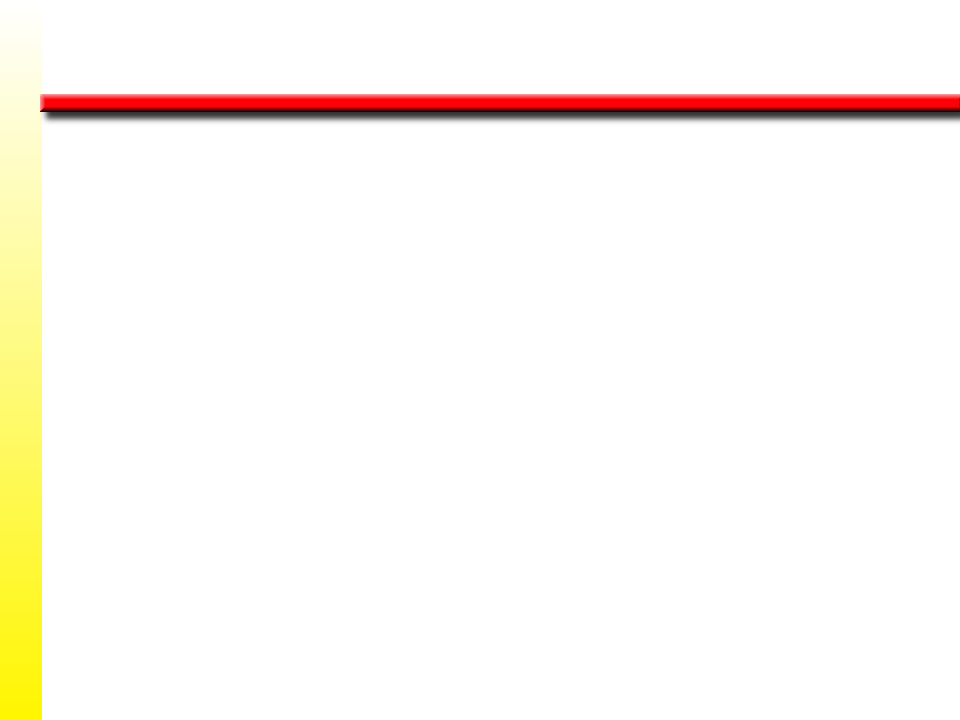 Fatiga y sus Causas: Sistemas Energéticos
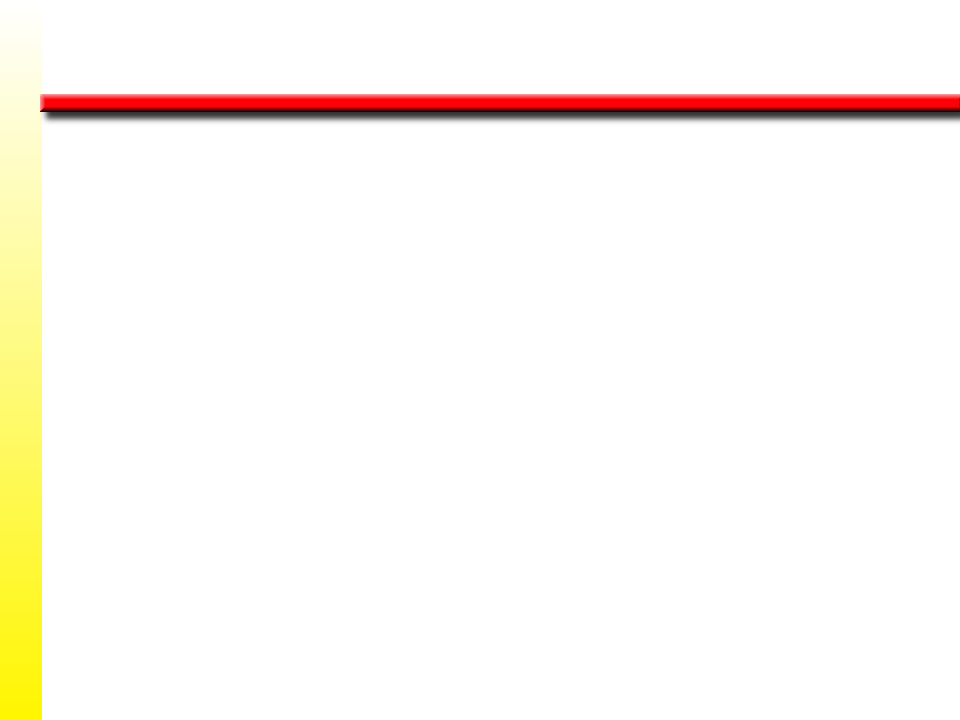 FATIGA
Causas
Sistemas Energéticos
Glucógeno Muscular
Corredores Pedestres de Larga Distancia (CPLD)
(Ej: Maratonistas: 42 Km)
(   Intensidad)
.
%VO2 durante el Evento
.
(> 80% VO2máx)
Primeros Pocos Minutos
de la Competencia
Utilización del Glucógeno Muscular
(     Ritmo de Metabolización del Glucógeno Muscular)
Desproporcionada del Glucógeno Muscular
Postrimerías del Evento
(Ej: Km 29 y 35)
Agotamiento del
Glucógeno Muscular
(Golpear/Chocar contra la Pared: “Hit the Wall”)
ATP
Energía
Capacidad Muscular 
para Generar Fuerza
FATIGA
Rendimiento Deportivo
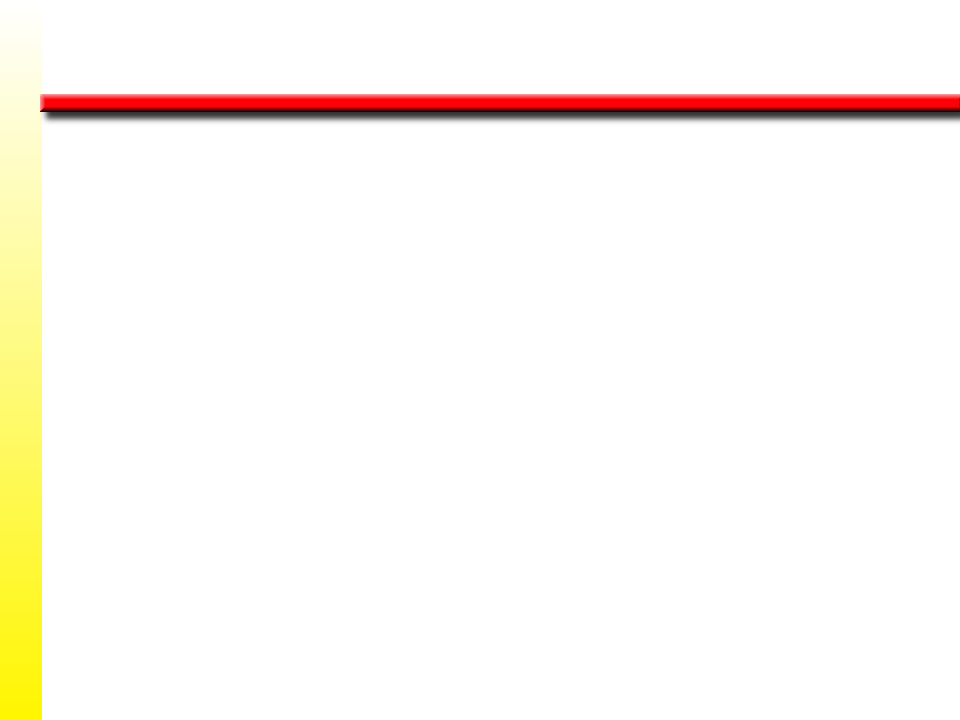 Fatiga y sus Causas: Sistemas Energéticos
FATIGA
Causas
Sistemas Energéticos
Glucógeno Muscular
Ritmo de Metabolización y Agotamiento
del
Glucógeno Muscular
Determinante
Intensidad
del
Ejercicio
Relación
Directamente Proporcional
Intensidad
Intensidad
Utilización del Glucógeno
Utilización del Glucógeno
(eventualmente)
Agotamiento del Glucógeno
Menos Probable
el
Agotamiento del
Glucógeno
FATIGA
Rendimiento Deportivo
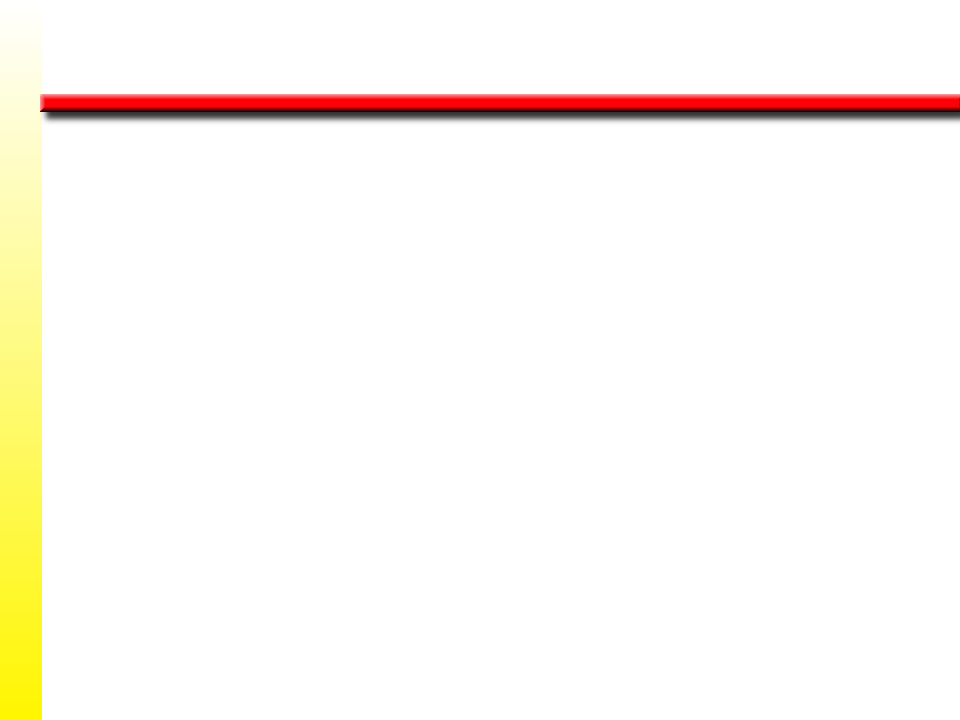 Fatiga y sus Causas: Sistemas Energéticos
FATIGA
Causas
Sistemas Energéticos
Glucógeno Muscular
Glucógeno Muscular
Factor Limitante
para Eventos de
Tolerancia Cardiorrespiratoria
EJEMPLOS
Corredores Pedestres
de Larga Distancia
(Ej: Maratonistas)
Nadadores de
Larga Distancia
(Ej: de Canal)
Triatletas
Jugadores
de
Soccer
Fatiga y Sus Causas: Sistemas Energéticos
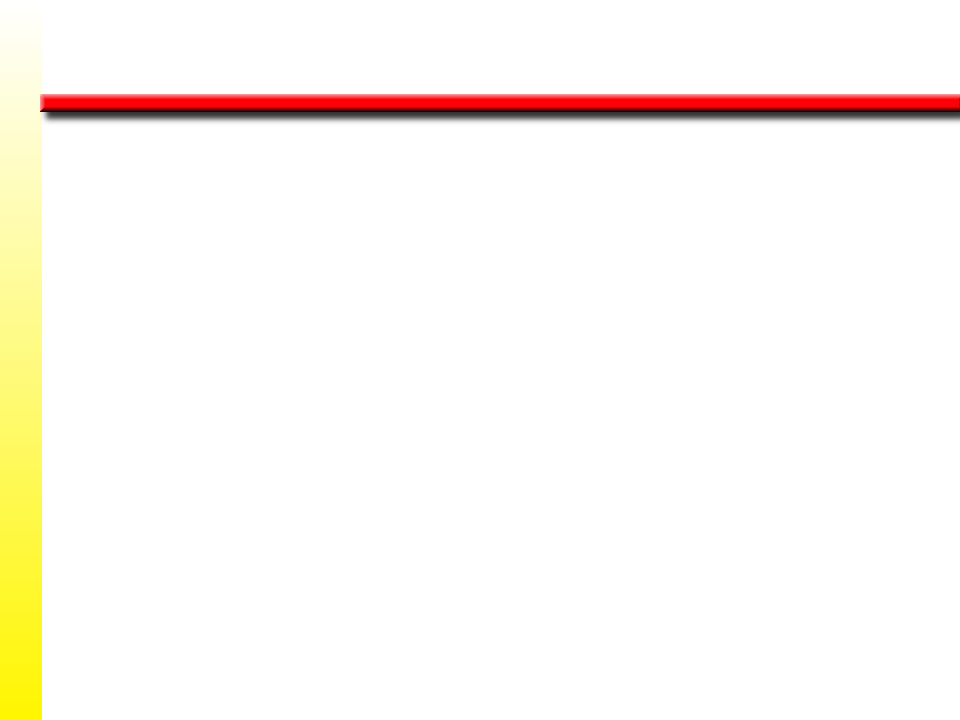 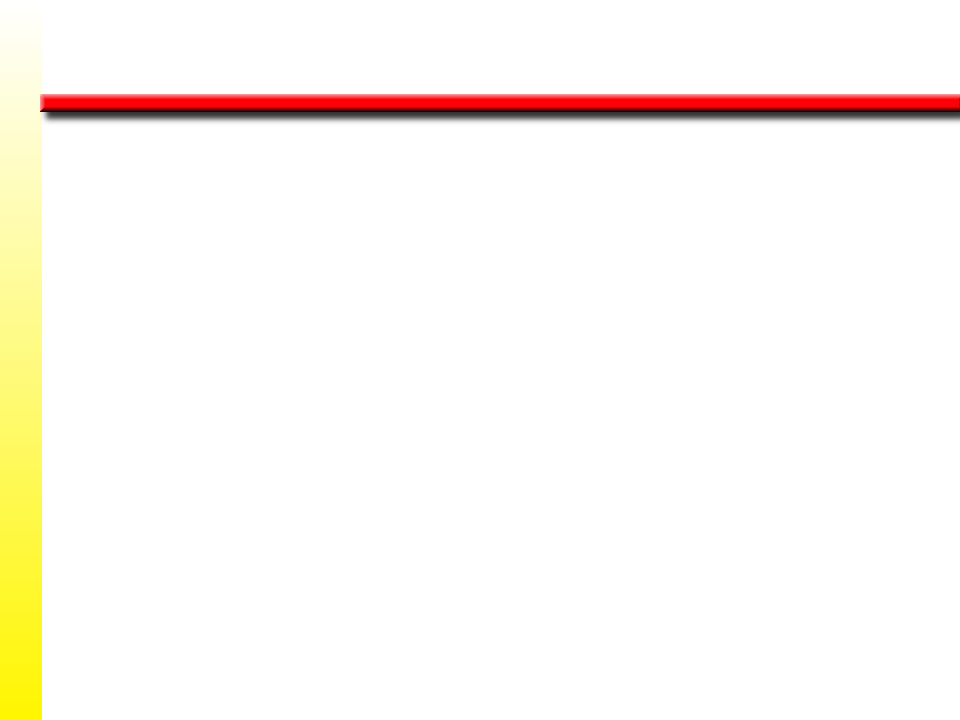 (en)
Diferentes Tipos de
Fibras Musculares
Causas
Sistemas Energéticos
Glucógeno Muscular
FATIGA
DEPORTES/EJERCICIOS DE
Tolerancia Cardiorrespiratoria
o de Larga Distancia/Carreras de Fondo
(Ej: Carrera de 30 Km)
Intensidad/Relativamente Baja
(40 - 60% VO2máx)
Intensidad/Alta
(75 - 90% VO2máx)
.
.
Demandas de Tensión/Fuerza Muscular
Demandas de Tensión/Fuerza Muscular
Contracciones Moderadas
de las Fibras Musculares
Contracciones Máximas
de las Fibras Musculares
Reclutamiento Selectivo
Reclutamiento Selectivo
Movilización
Fibras ST
Movilización Fibras FT
(FTa y FTb)
Movilización Fibras FT
(FTa y FTb)
Movilización 
Fibras ST
Velocidad de Agotamiento Selectivo
Glucógeno Muscular en Fibras ST
Velocidad de Agotamiento Selectivo
Glucógeno Muscular en Fibras FT
% Glucógeno
usado por
Fibras ST
Tensión/Fuerza Muscular
Tensión/Fuerza Muscular
(causa)
Movilización Fibras FT
Insuficiente Reclutamiento
Fibras FT
para Compensar por la
Pérdida de
Tensión/Fuerza Muscular
Fibras FT
No Generan
Suficiente
Tensión/Fuerza Muscular
Demanda del Ejercicio > Tensión/Fuerza Generada por Fibras FT
FATIGA
Muscular
Selectiva
Rendimiento Deportivo
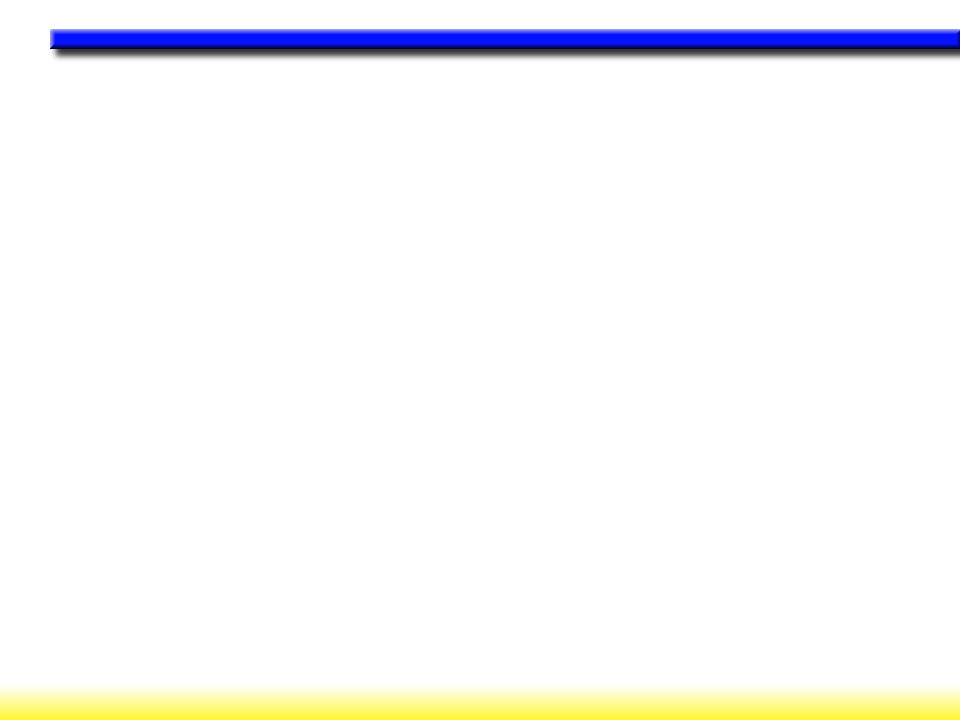 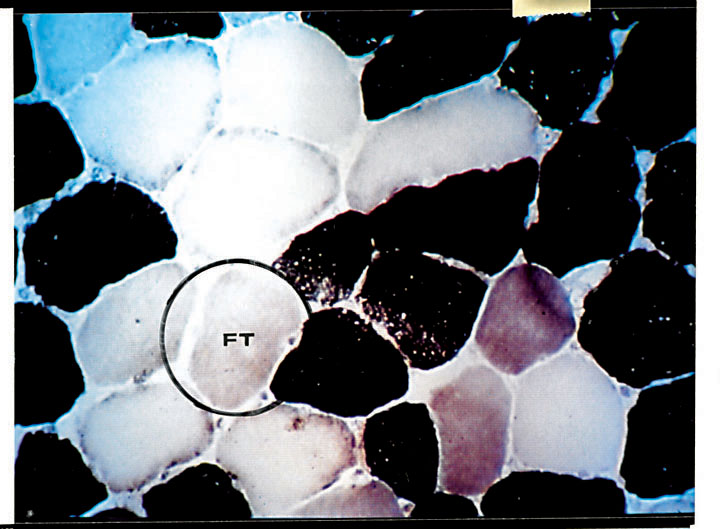 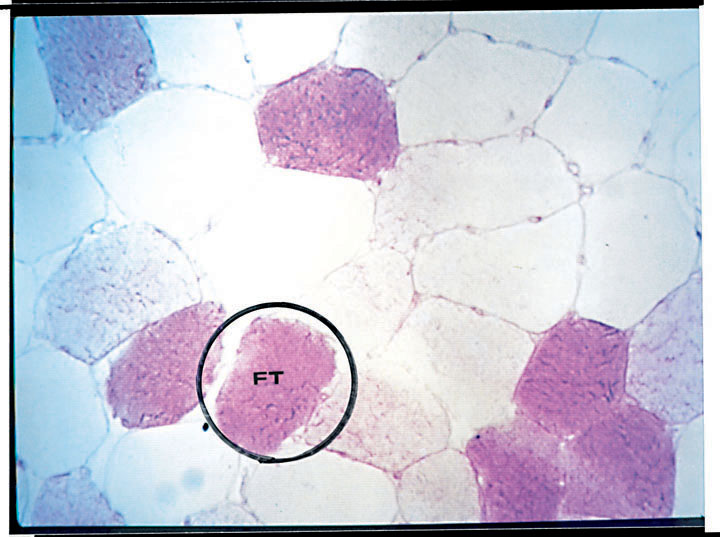 FIBRAS MUSCULARES TEÑIDAS PARA MOSTRAR EL GLUCÓGENO
Fatiga y Sus Causas: Sistemas Energéticos
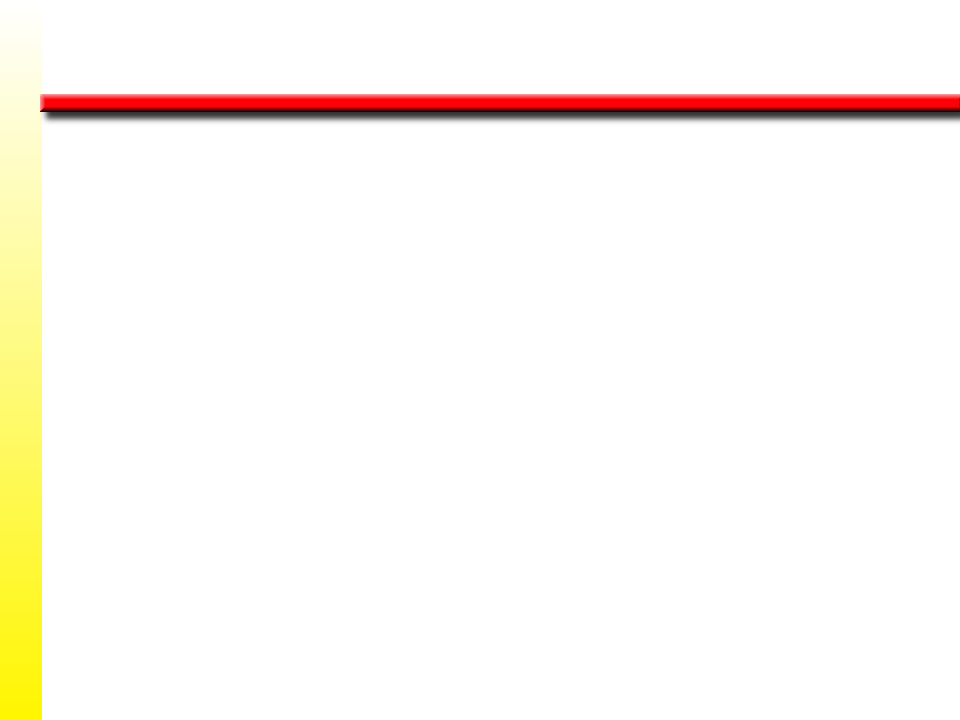 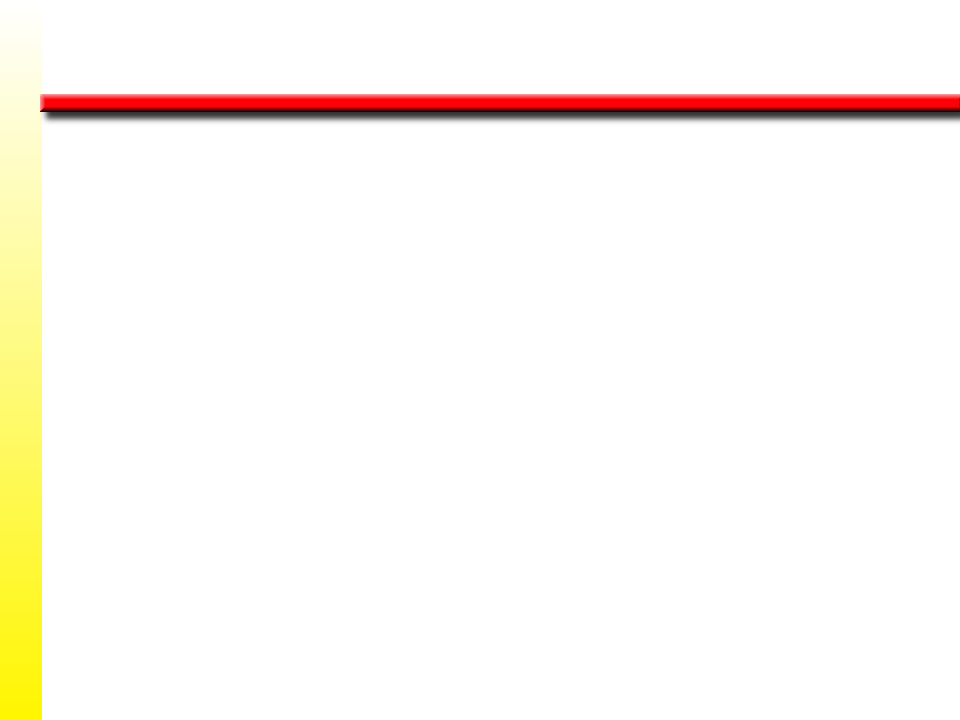 (en)
Distintos
Grupos Musculares
Causas
Sistemas Energéticos
Glucógeno Muscular
FATIGA
DEPORTES/EJERCICIOS DE
Tolerancia Cardiorrespiratoria
o de Larga Distancia/Fondo
(Ej: CPLD > 2 horas)
(ejemplo)
Correr
Cuesta
Arriba
Terreno
Llano
Cuesta
Abajo
Activación Principal de los
Músculos Esqueletales
de las Piernas
(ejemplo)
Extensores del Tobillo
Extensores de la Rodilla
Gastronemio
Sóleo
Vasto Externo
Intensidad/Alta
(> 70% VO2máx)
.
Utilización del Glucógeno Muscular
(Cuesta Arriba, Cuesta Abajo, Terreno Llano)
Velocidad Agotamiento Glucógeno Muscular
en los
GASTRONEMIOS
FATIGA
Selectiva
Rendimiento Deportivo
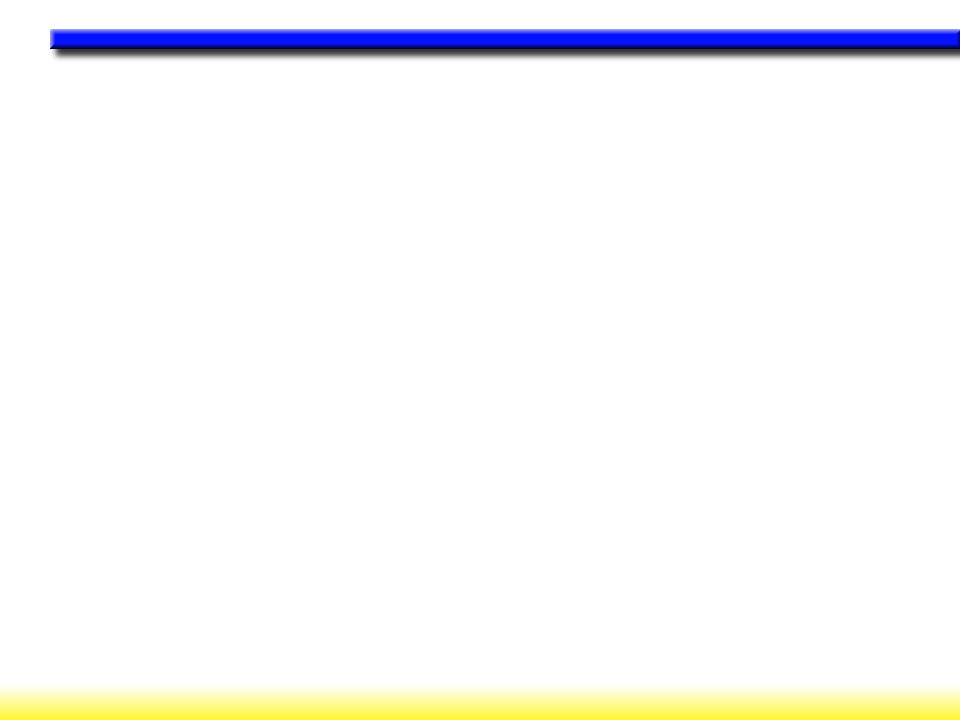 USO DEL GLUCÓGENO DURANTE EL CORRER
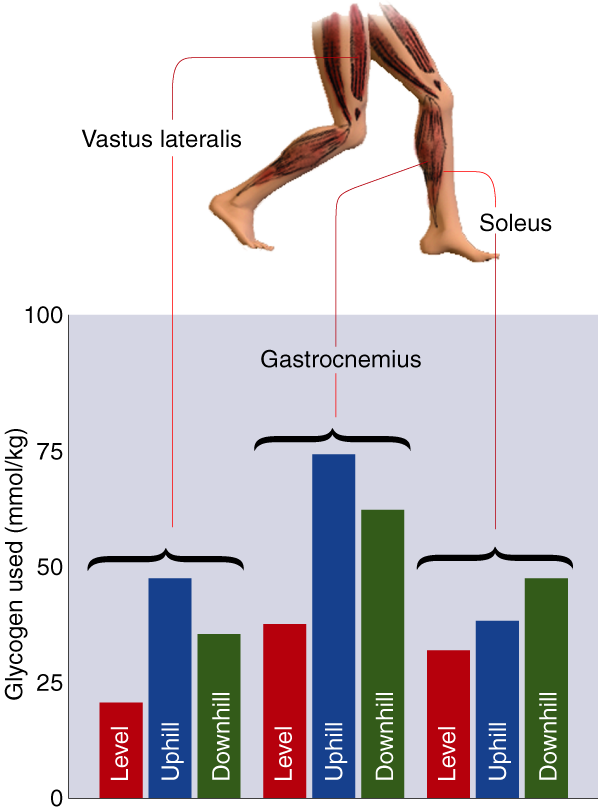 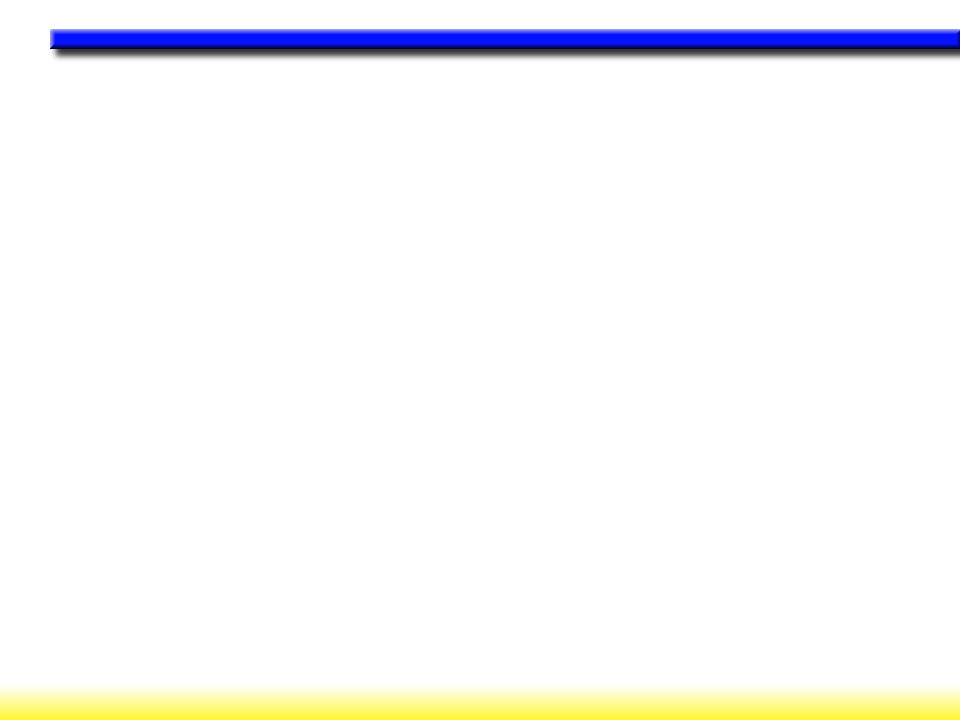 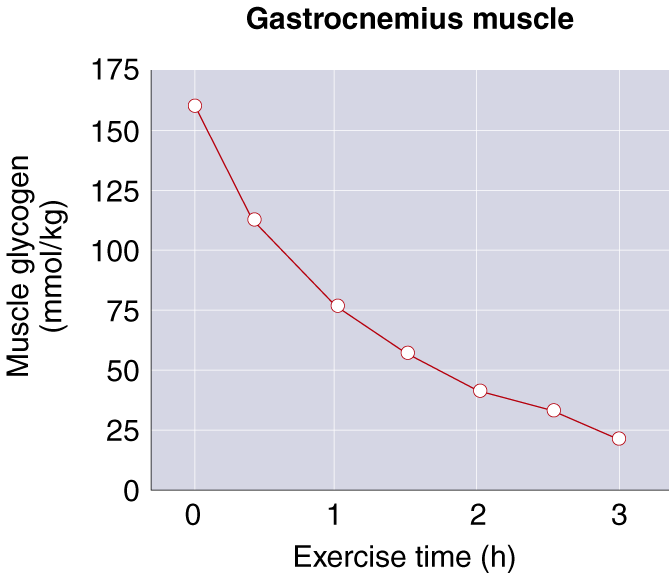 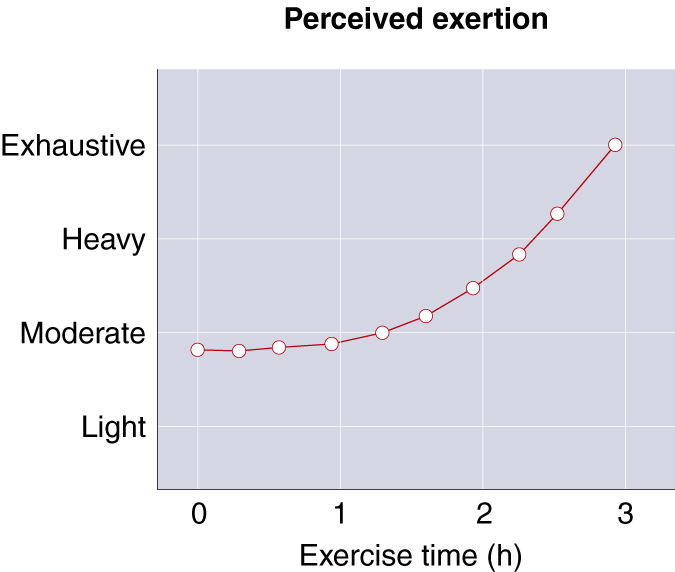 USO DEL GLUCÓGENO MUSCULAR DURANTE EL EJERCICIO
Fatiga y Sus Causas: Sistemas Energéticos
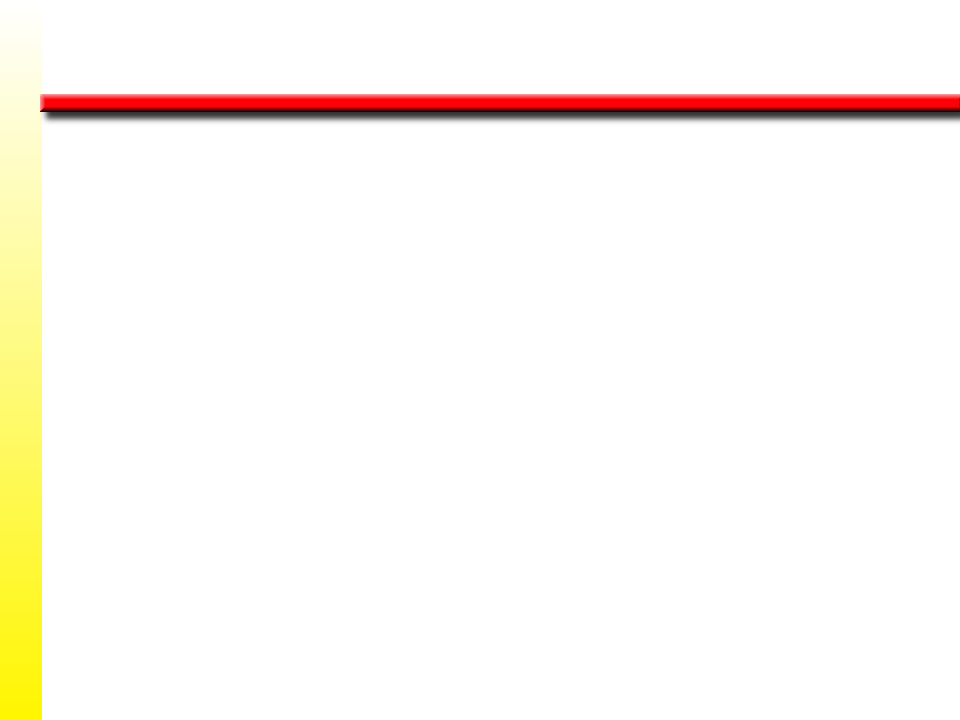 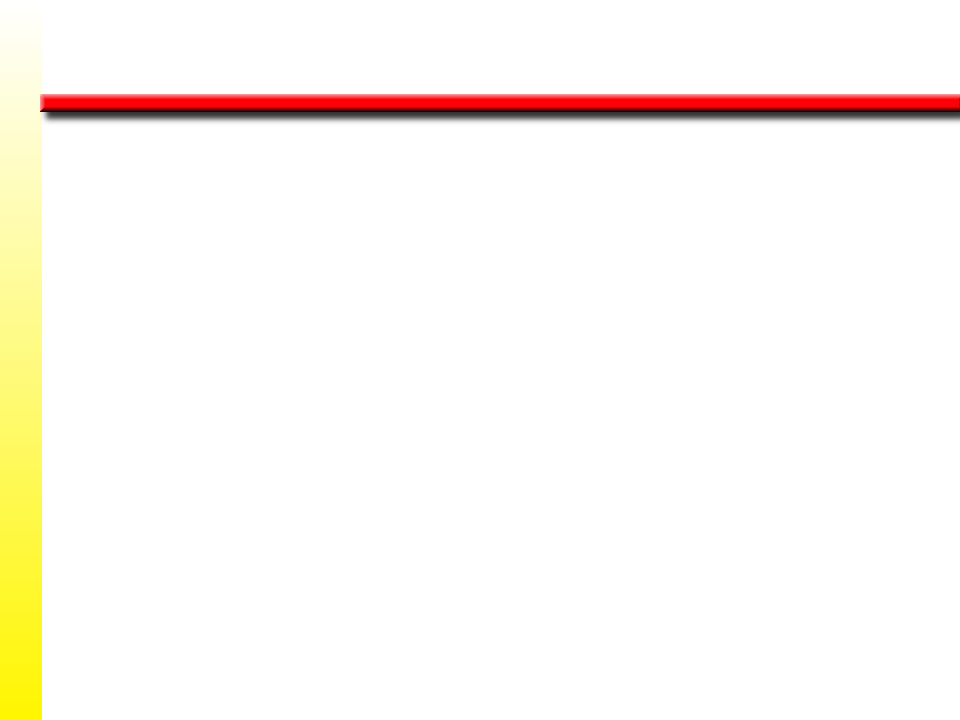 Causas
Sistemas Energéticos
Glucógeno Muscular/Glucosa
FATIGA
DEPORTES/EJERCICIOS DE
Tolerancia Cardiorrespiratoria
o de Larga Distancia/Fondo
(Ej: CPLD)
Alta Intensidad
Primeras Fases del Evento
Utilización Glucosa por Músculos
para
Aporte de Energía
Fases Posteriores del Evento
Demandas de Glucógeno/Glucosa por Músculos Esqueletales Activos
Reservas
Glucosa Sanguínea
Glucogénólisis
Glucogénesis
Gluconeogénesis
(Degradamiento
Glucógeno Hepático)
(Síntesis Glucosa)
(Síntesis de Glucosa
a partir de Sustratos)
Glucosa Sanguínea
Utilización Glucosa por Músculos
para
Aporte de Energía
(Continúa el Ejercicio a una Alta Intensidad)
Demanda del Evento > Disponibilidad Glucógeno/Glucosa
Consumo Glucosa Muscular > Glucogénesis/Gluconeogénesis
Glucosa Sanguínea
Hipoglucemia
Dependencia del
Glucógeno Muscular
Velocidad del Agotamiento del Glucógeno Muscular
FATIGA
Rendimiento Deportivo
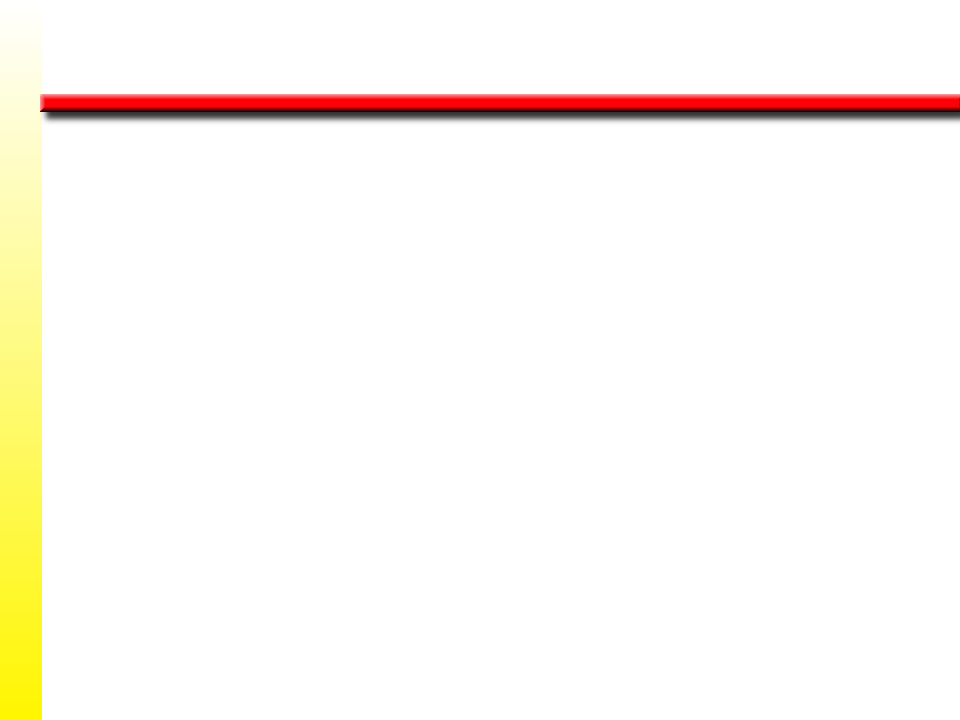 Fatiga y sus Causas: Sistemas Energéticos
FATIGA
Causas
Sistemas Energéticos
Glucógeno Muscular/Glucosa
Deportes de Tolerancia/Aeróbicos
(≥ 30 min)
Determinantes/Factores
que
Limitan el
Rendimiento Deportivo
Agotamiento
del
Glucógeno
Glucosa Sanguínea
(Hipoglucemia)
Causa
FATIGA
Rendimiento Deportivo
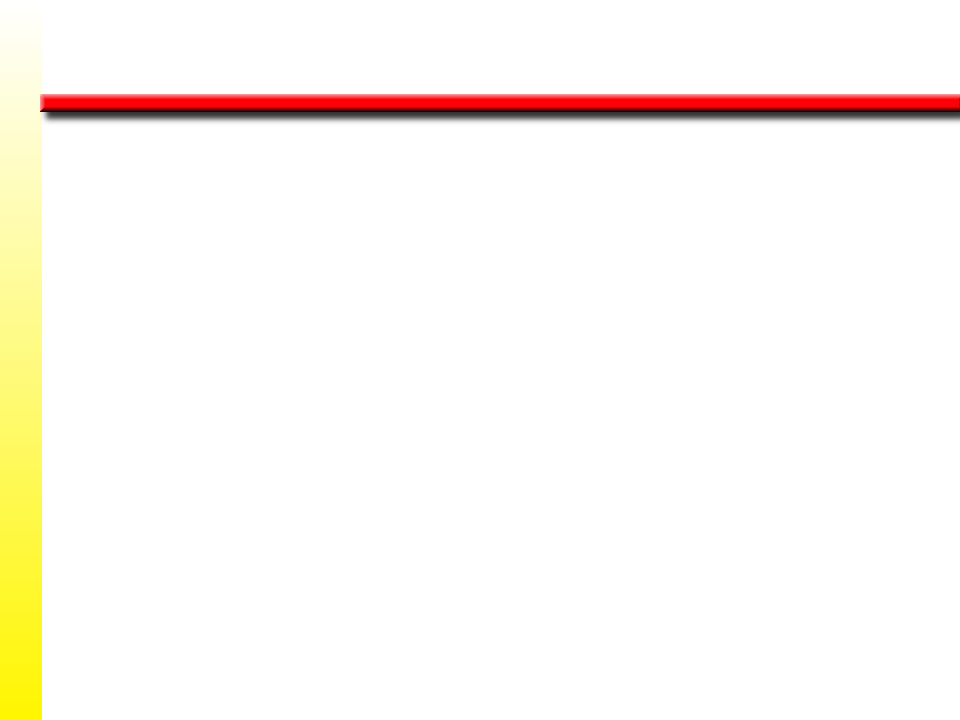 Fatiga y sus Causas: Sistemas Energéticos
FATIGA
Causas
Sistemas Energéticos
Glucógeno Muscular
Deportes de Tolerancia/Aeróbicos
(≥ 30 min)
Fases Iniciales
Si se Posee un
Aporte Elevado de
Glucógeno Muscular
RENDIMIENTO DEPORTIVO
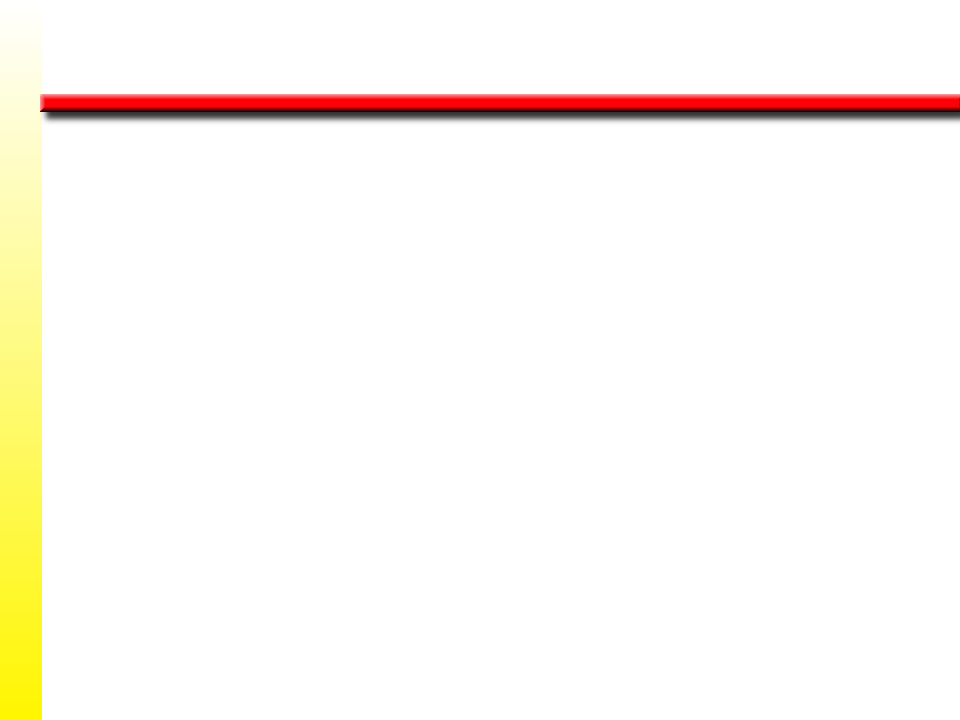 Fatiga y sus Causas: Desechos Metabólicos
FATIGA
Causas
Desechos Metabólicos
Lactato & H+
pH
Deportes < 30 min
Causas
de
FATIGA
Acumulación Desechos Metabólicos Intramusculares
Lactato
H+
pH
FATIGA
Rendimiento Deportivo
Fatiga y sus Causas: Desechos Metabólicos
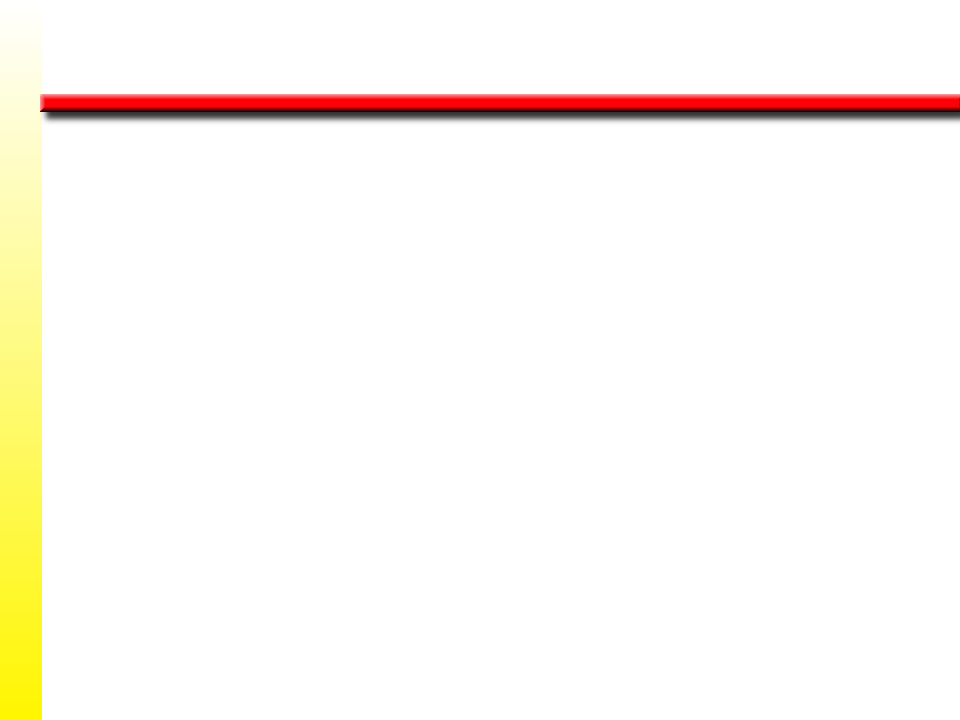 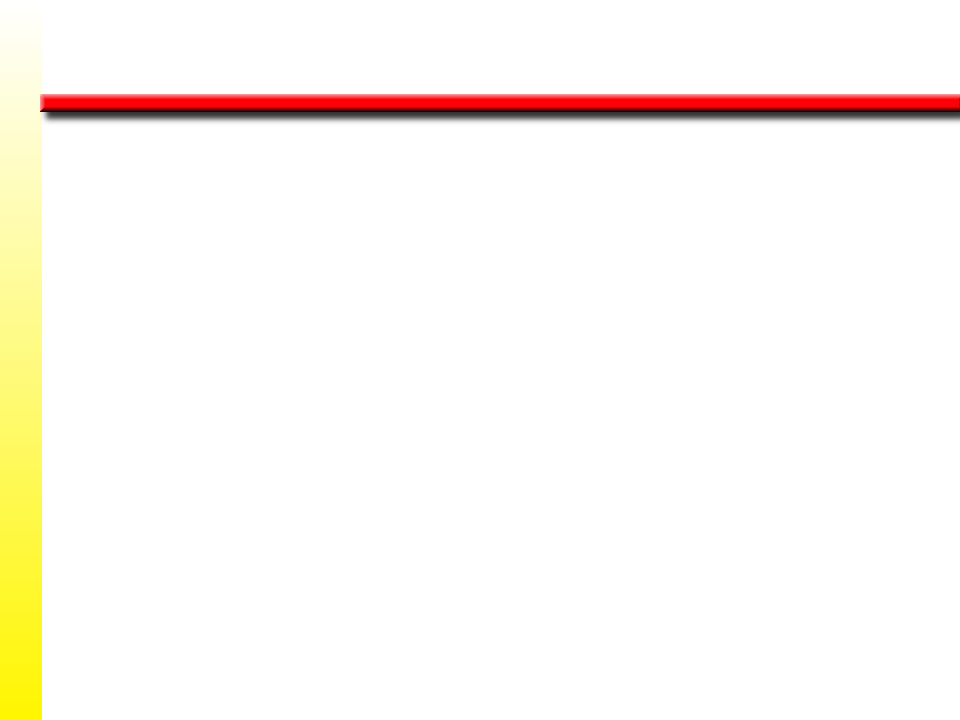 Causas
Desechos Metabólicos
Lactato/H+
pH
FATIGA
EVENTOS DE VELOCIDAD EN
Carreras Pedestres, Ciclismo y Natación de
Corta Duración y Elevada Intensidad
(Ejercicios Máximos de Corta Duración/Esfuerzos Musculares Breves Intensos)
Glucólisis Anaeróbica
(Producto de Desecho)
Acumulación del Ácido Láctico Intramuscular
(Dentro de las Fibras Musculares)
Disociación del Ácido Láctico
(Se convierte en)
Lactato
Acumulación de lones de Hidrógeno (H+)
Acidificación Muscular
Acidosis Metabólica
Tampones/Amortiguadores (“Buffers”)
(Ejemplo)
Bicarbonato (HCO3)
Influencia de los H+
pH Intramuscular/Intracelular
(Desde 7.1 en Reposo hasta 6.9, 6.6 y 6.4)
H+ Durante Ejercicio Intenso
(   pH hasta)
pH = 1.5
pH = 6.4
pH = 6.9
Se Potencia la
Influencia de los H+
Destruye Células
Liberación de C++ Intramuscular
Fosfofructocinasa (PFK)
(Enzima Glucolítica)
No se Forman los
Puentes Cruzdos
Ritmo de Glucólisis
Glucogenólisis
(Actina-Miosina)
Producción de ATP
Producción de ATP
Fuerza Contractil de los Músculos
Agotamiento del ATP
FATIGA y Agotamiento Físico
Rendimiento Deportivo
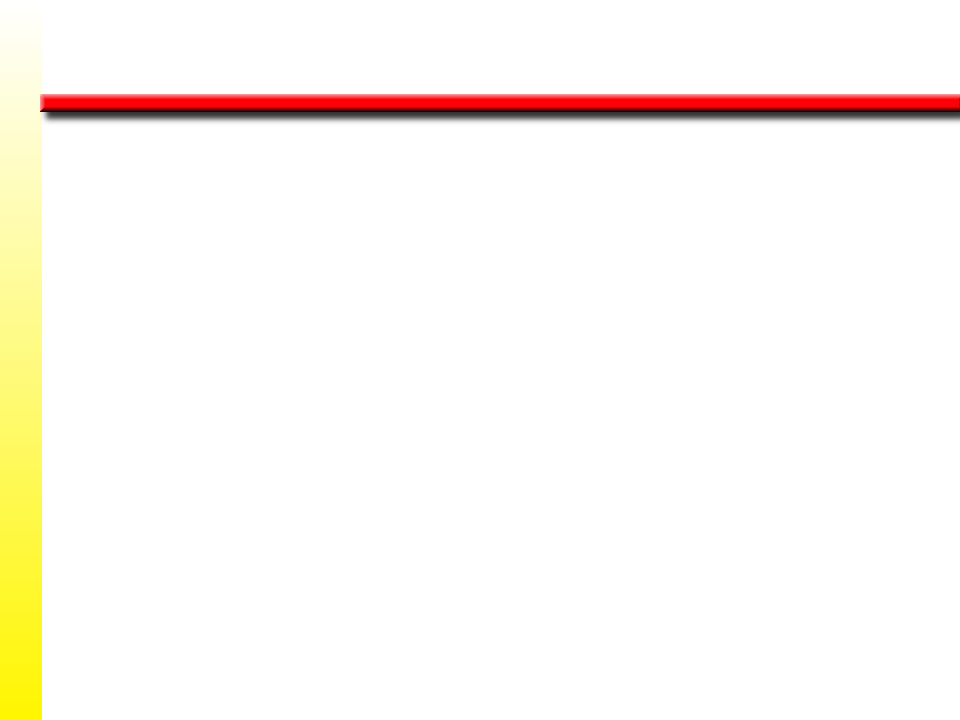 Desechos Metabólicos y Fatiga
w	Las actividades de corta duración dependen de la glucólisis anaeróbica, la cual produce lactato e H+.
w	Las células amortiguan los H+ con bicarbonato (HCO3) para poder mantener el pH celular entre 6.4 y 7.1.
w	Sin embargo, un pH intracelular menor que 6.9 disminuye el ritmo de la glucólisis y la producción de ATP.
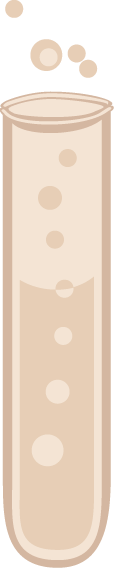 w	Cuando el pH alcance un nivel de 6.4, los niveles de H+ detienen la glucólisis, lo cual resulta en agotamiento.
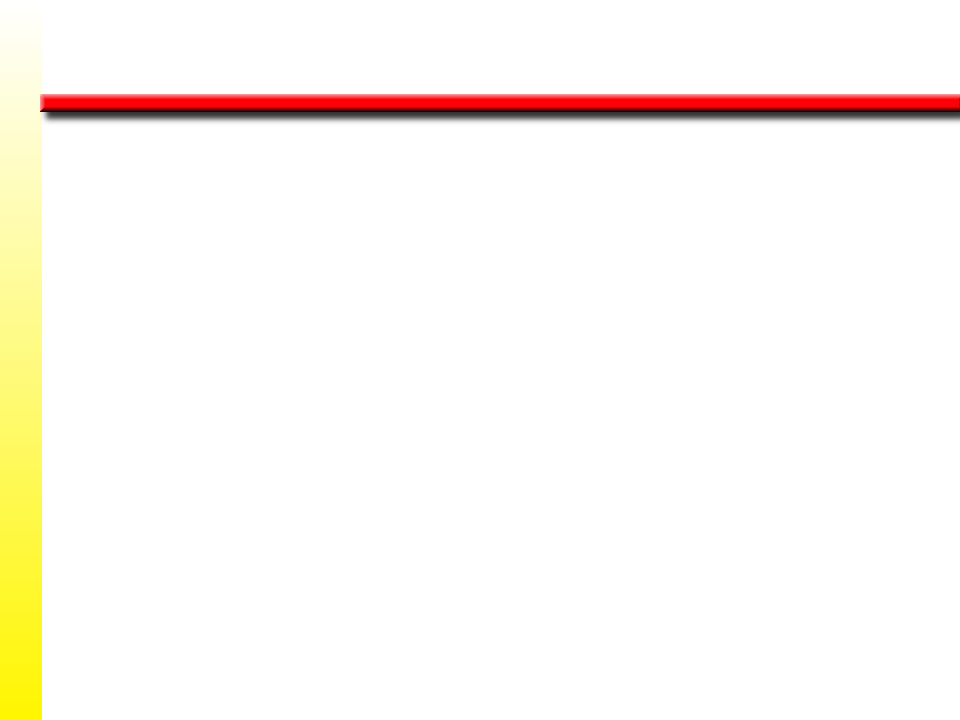 Fatiga y sus Causas: Desechos Metabólicos
FATIGA
Causas
Desechos Metabólicos
Lactato & H+
pH
Eventos de Velocidad
RECUPERACIÓN
(Luego del Ejercicio)
Restablecimiento del pH
(A Niveles Previos al Ejercicio)
REQUIERE
30 – 35 Minutos
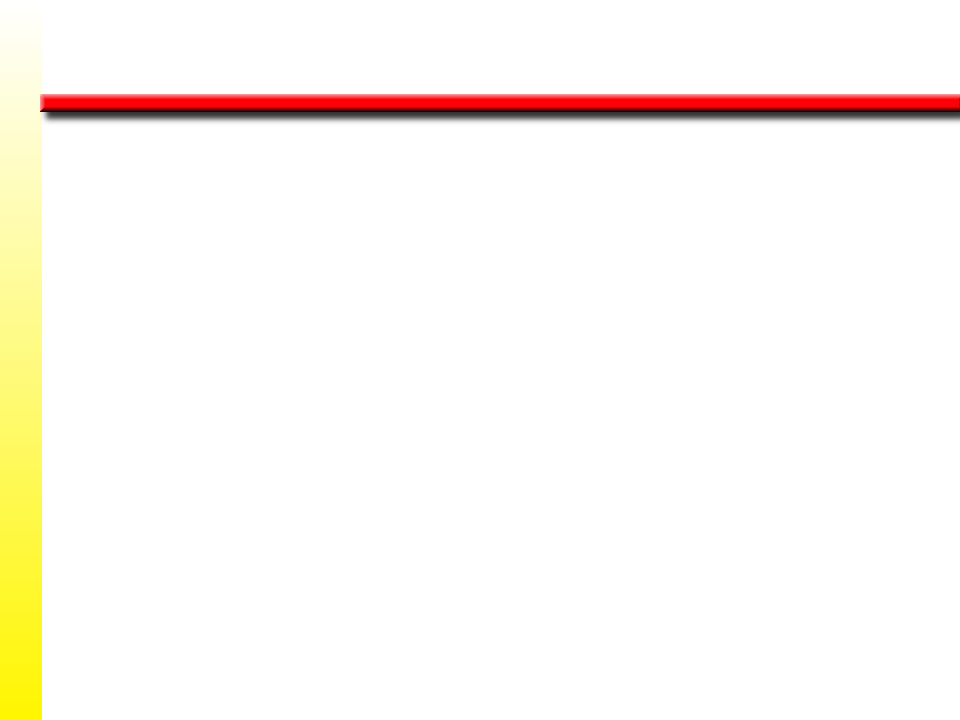 Fatiga y sus Causas: Desechos Metabólicos
FATIGA
Causas
Desechos Metabólicos
Lactato & H+
pH
Eventos de Velocidad
RECUPERACIÓN
(Luego del Ejercicio)
Restauración a un pH Normal (7.1)
Lactato Sanguíneo/Intramuscular
Aún Pueden Estar
ELEVADOS
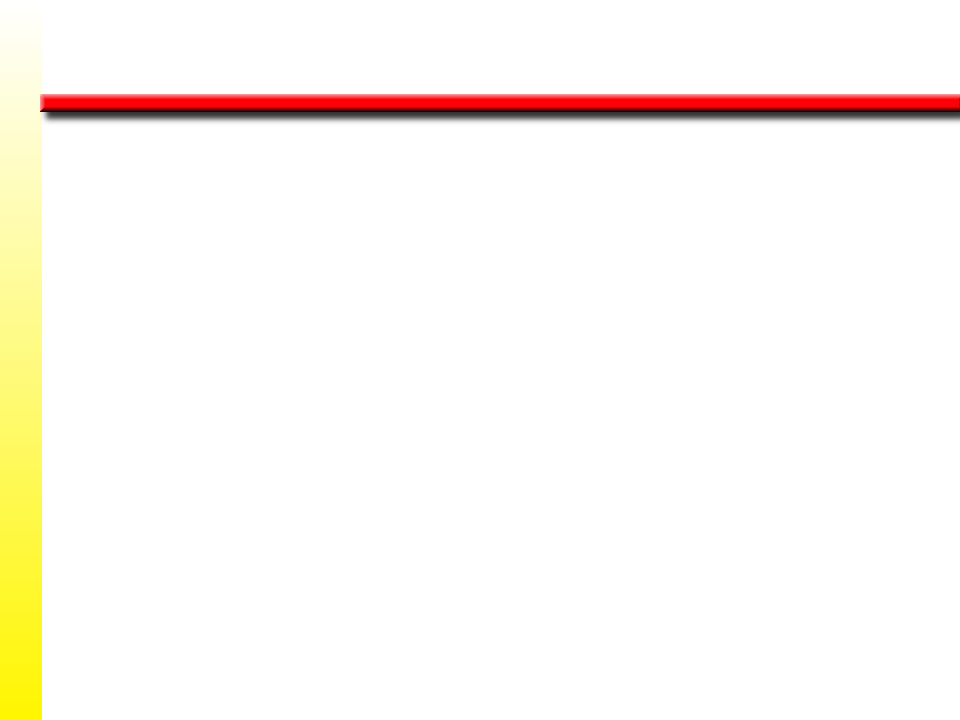 Fatiga y sus Causas: Desechos Metabólicos
FATIGA
Causas
Desechos Metabólicos
Lactato & H+
pH
DEPORTISTA VELOCISTA
(Compitiendo a Intensidades Elevadas)
Lactato (> 6 – 7 mmol/L)
pH Intramuscular/Intracelular (< 7.0)
Puede Continuar Ejercitándose
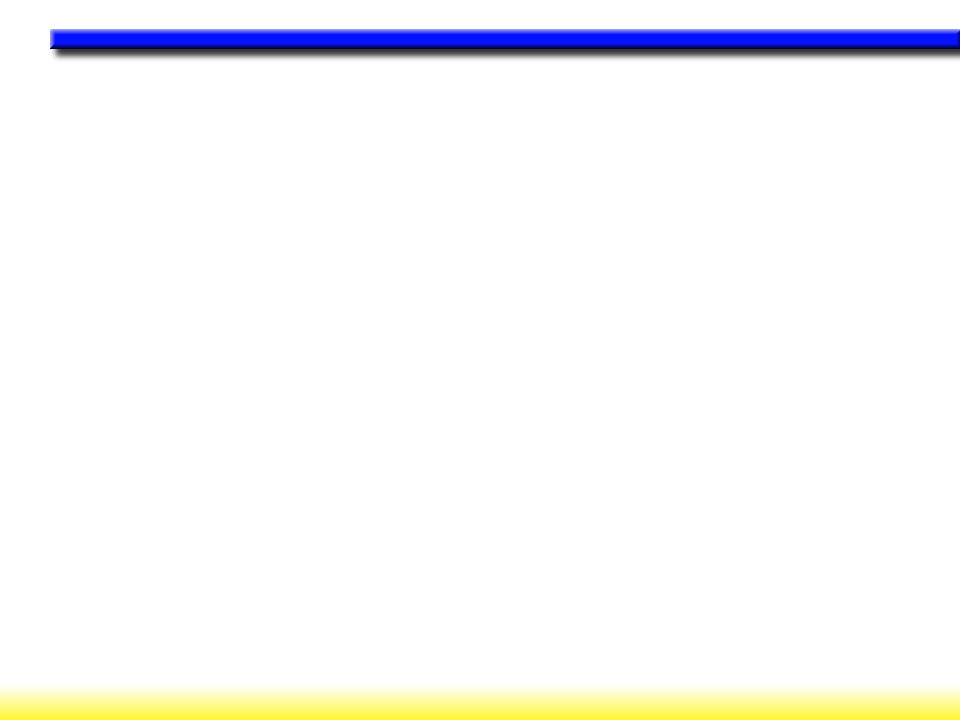 CAMBIOS EN EL pH MUSCULAR
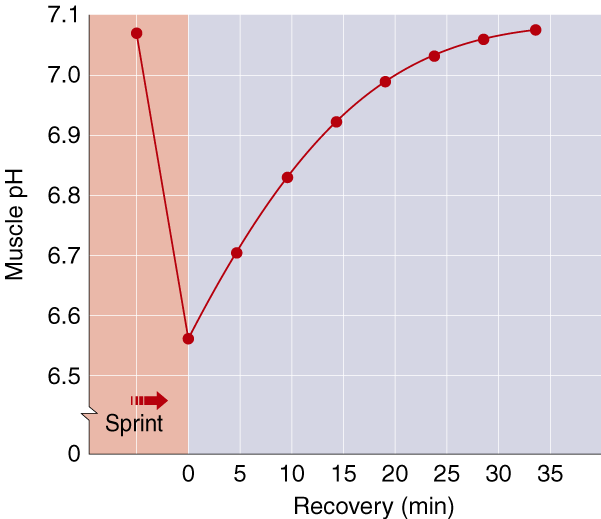 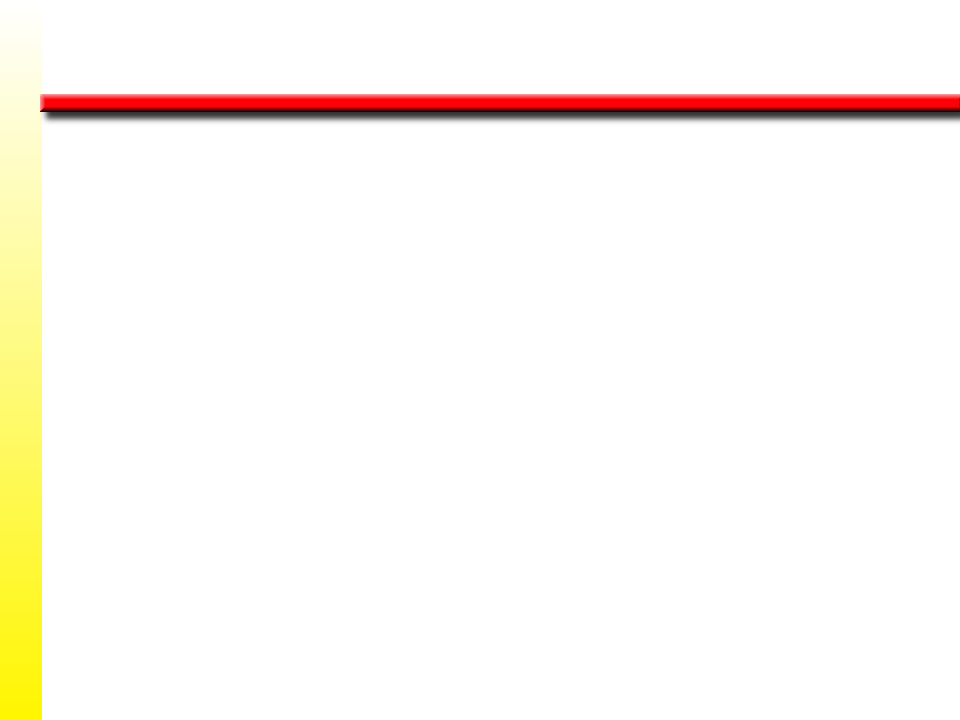 Fatiga y sus Causas: Desechos Metabólicos
FATIGA
Causas
Desechos Metabólicos
Lactato & H+
pH
Entrenadores/Fisiólogos del Ejercicio
Mediciones del Lactato Sanguíneo
PROPÓSITO:
Cuantificación de la Intensidad y Volumen
del Entrenamiento Físico
Necesario Para
Producir un
Estímulo de Entrenamiento Óptimo
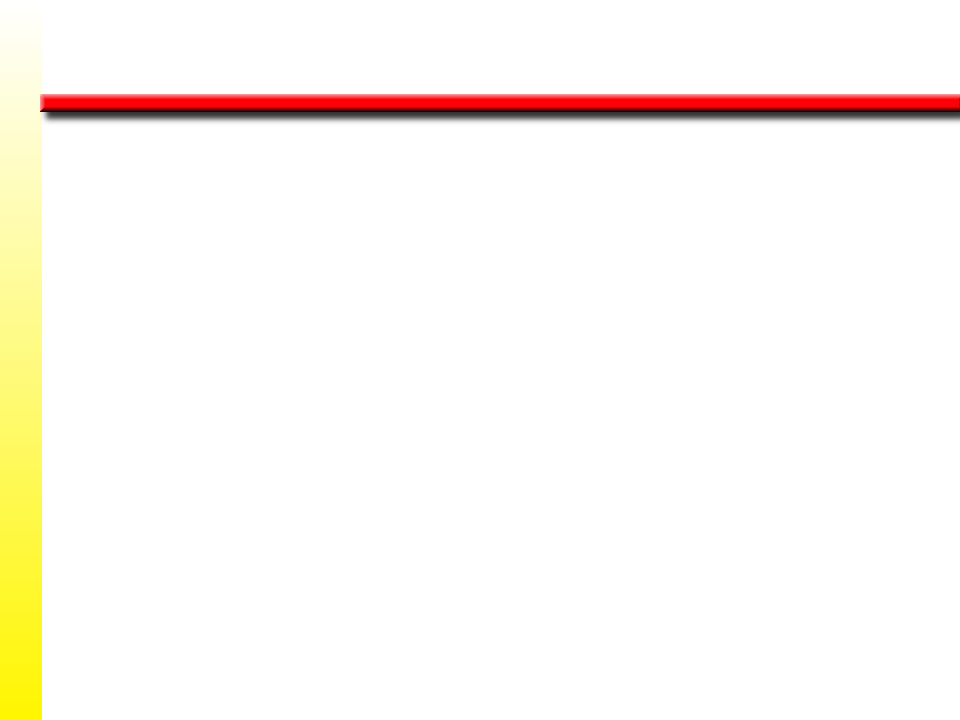 Fatiga y sus Causas: Desechos Metabólicos
FATIGA
Causas
Desechos Metabólicos
Lactato & H+
pH
Mediciones del
Lactato Sanguíneo
Proporcionan un
Índice de Intensidad
del
Entrenamiento Deportivo
pero
No Tienen Relación con
Los Procesos Anaeróbicos
El Estado de Acidosis
En los Músculos
Fatiga y sus Causas: Desechos Metabólicos
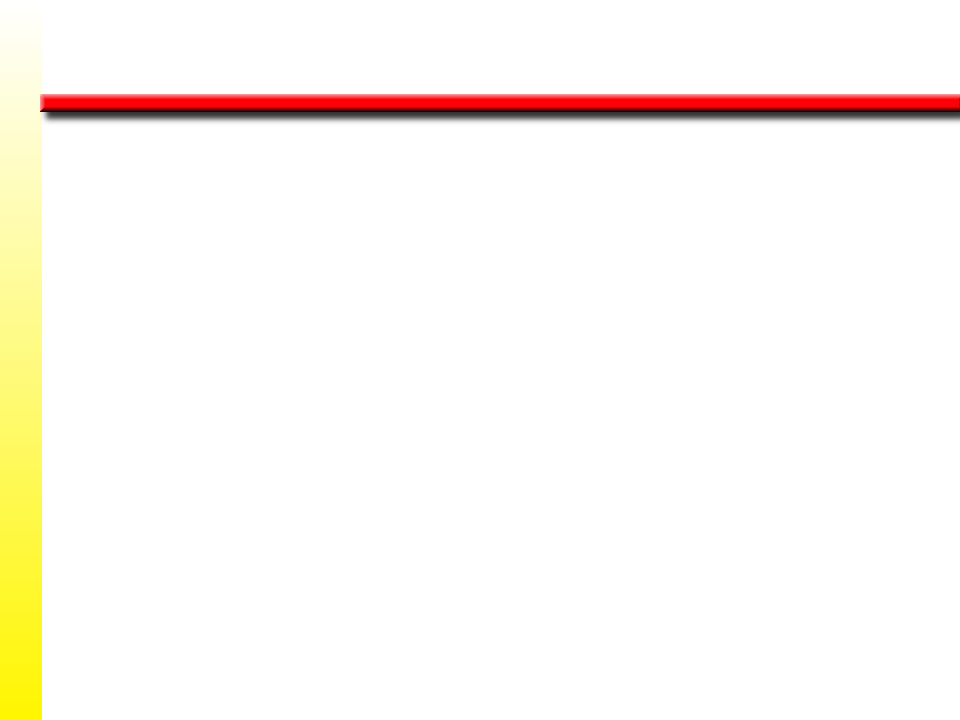 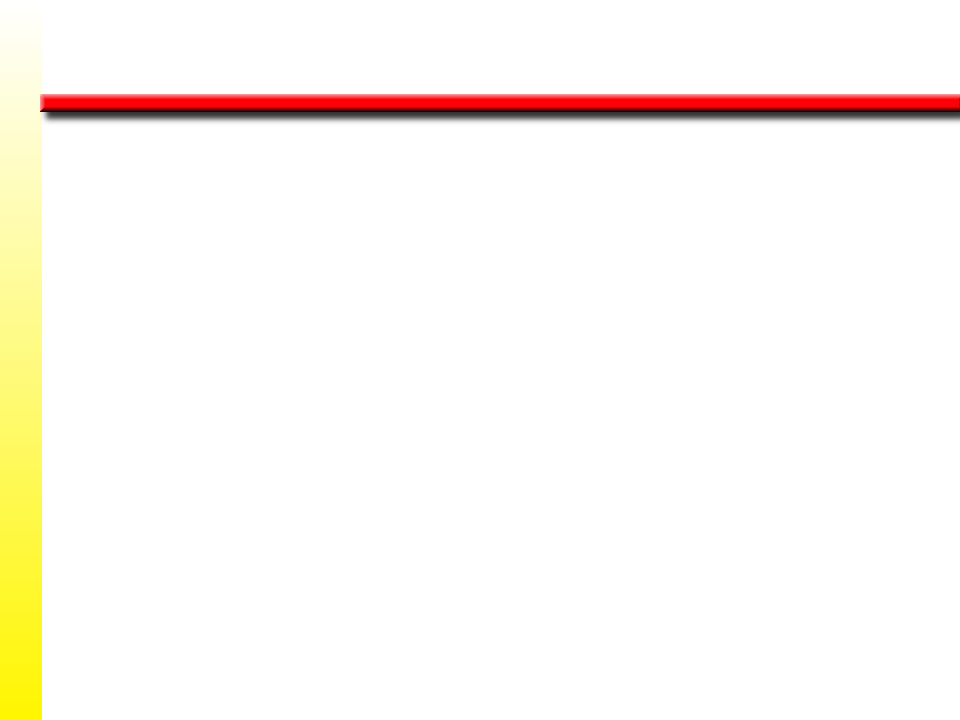 Entrenadores/Fisiólogos del Ejercicio
Mediciones del Lactato Sanguíneo
PROPÓSITO:
Cuantificación de la Intensidad y Volumen
del Entrenamiento Físico
Necesario Para
Producir un
Estímulo de Entrenamiento Óptimo
Estas Mediciones del
Lactato Sanguíneo
Proporcionan un
Índice de Intensidad
del
Entrenamiento Deportivo
pero
No Tienen Relación con
Los Procesos Anaeróbicos
El Estado de Acidosis
en los Músculos
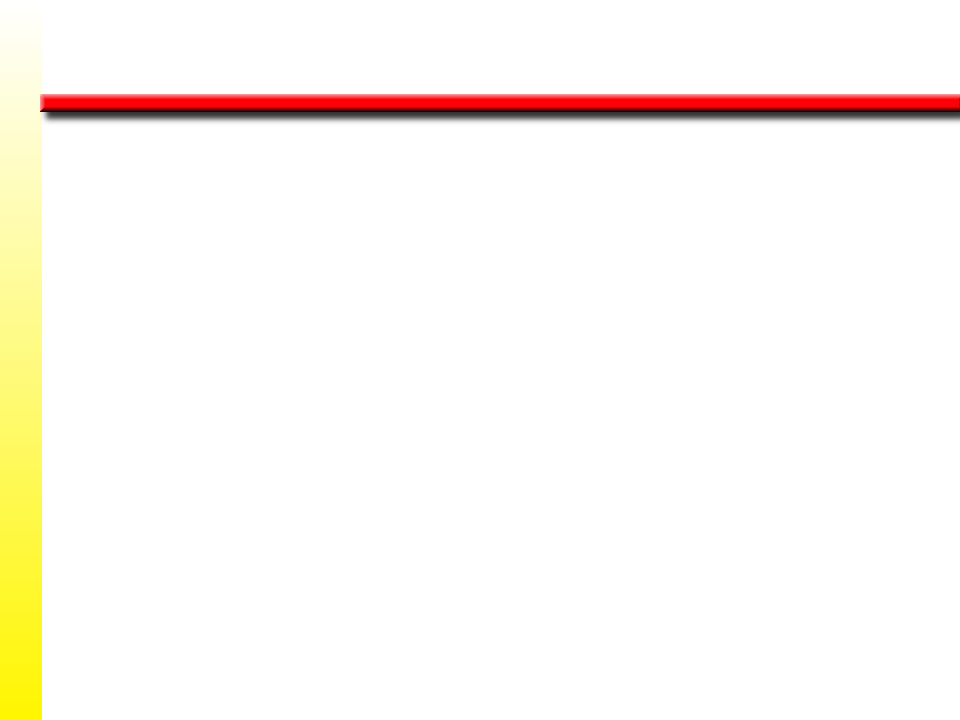 Fatiga y sus Causas: Desechos Metabólicos
FATIGA
Causas
Desechos Metabólicos
Lactato & H+
pH
Valores del
Lactato Sanguíneo
Determinante
Ritmo de
Producción, Difusión y Oxidación
del Lactato/H+
Determinante de Esta Tasa
Diversos
Conclusión
Los Valores del Lactato Sanguíneo
tienen un uso Cuestionable
para la
Programación del Entrenamiento Deportivo
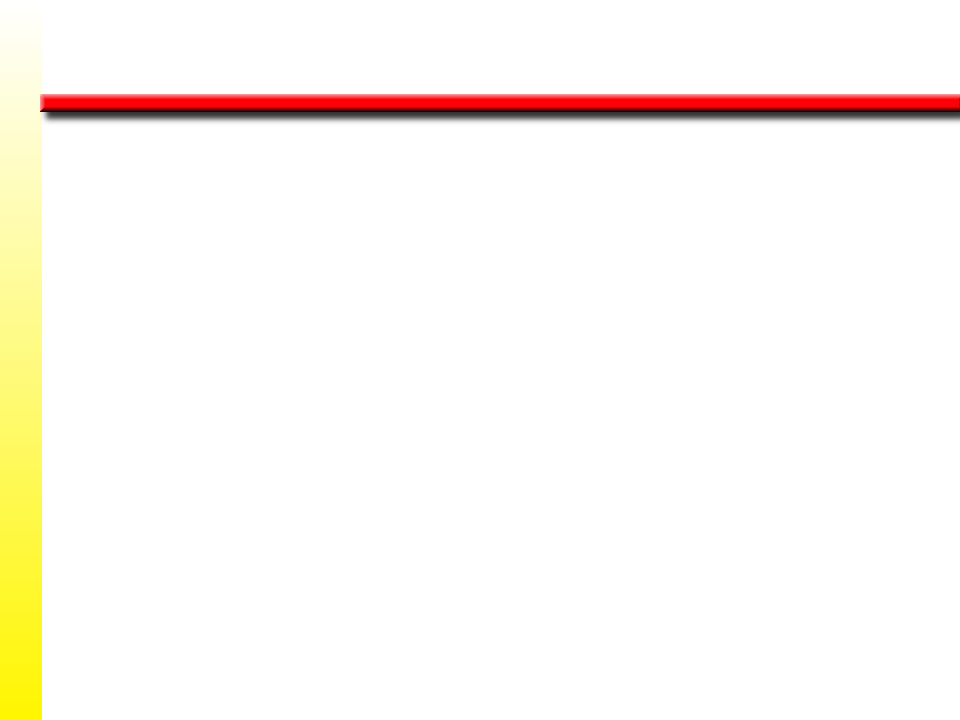 Fatiga y sus Causas: Desechos Metabólicos
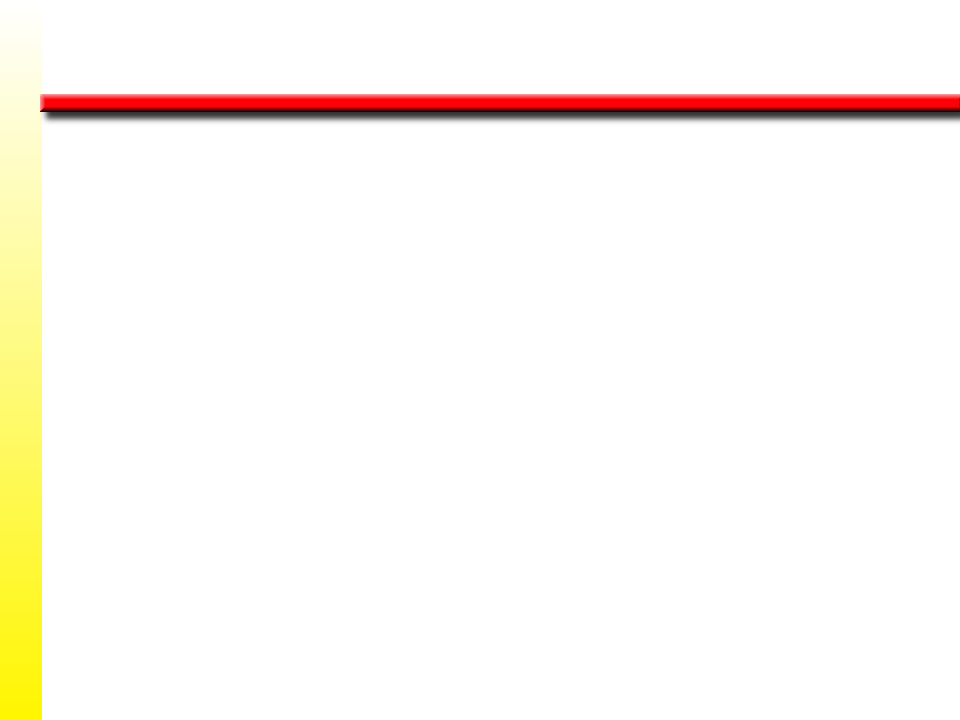 FATIGA
Causas
Desechos Metabólicos
Lactato & H+
pH
Lactato
H+
En Músculos Esqueletales
Difusión de
Lactato y H+
(hacia)
Fuera de la
Célula
Lactato y H+
se Diluyen en los
Fluidos Corporales
en
Sangre
Transportados hacia
Otras Áreas del Cuerpo
para ser
Metabolizados
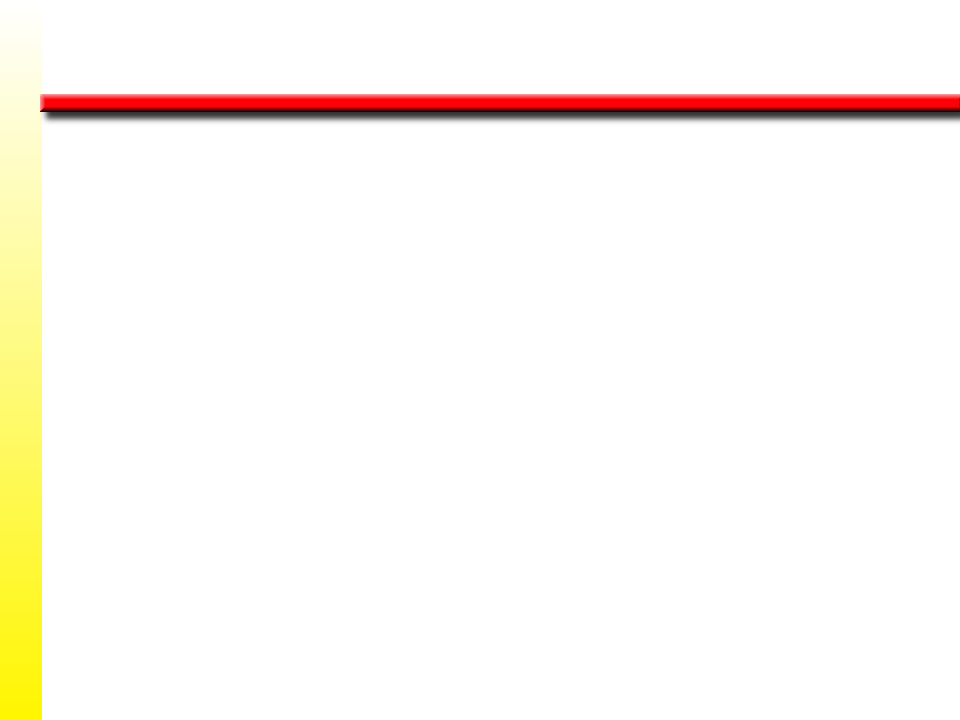 Fatiga y sus Causas: Fatiga Neuromuscular
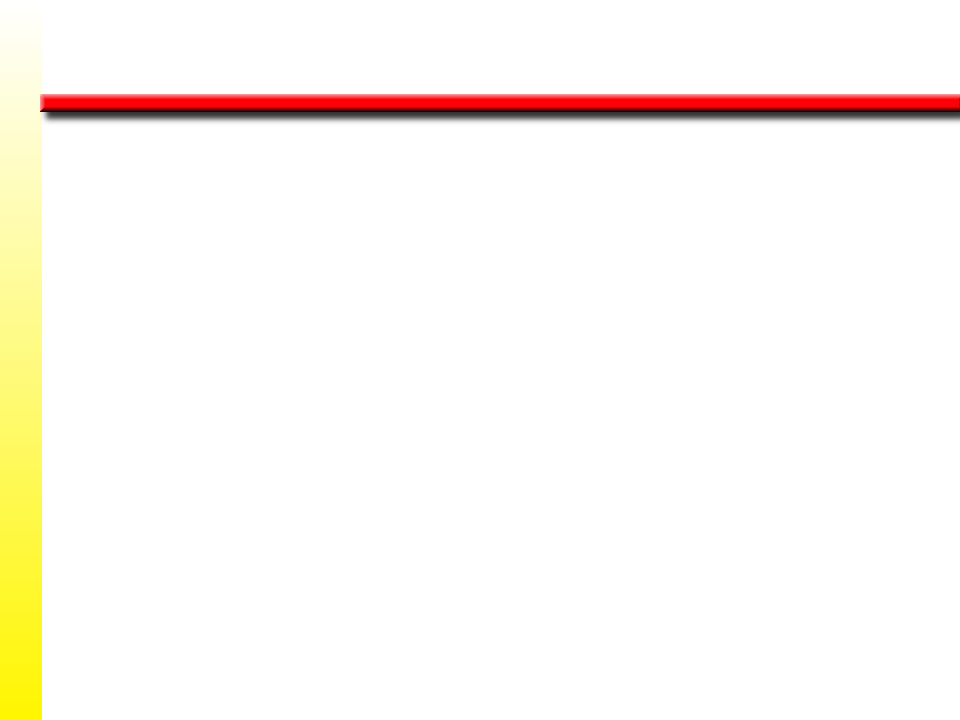 Capacidad Contracción
Fibras Musculares
Causas
Bloqueo Neuromuscular
Transmisión Nerviosa
FATIGA
Colinesterasa
Colinesterasa
Umbral Membrana
Fibra Muscular
Otras Sustancias Desplazan Ach
Compartimiento Intracelular
de los
Músculos Esqueletales
(Hipoactiva)
(Hiperactiva)
(Degrada Ach)
Inhibidora
Combinan con Receptores
Membrana Muscular
Acetilcolina (Ach)
(No Degrada Ach)
Abandono del K+
Acetilcolina
K+
(Acumulación
Excesiva)
Potencial de la Membrana
Paraliza Fibras Musculares
Transmisión Impulso Nervioso
Obstruído/Insuficiente
Enfermedades Neuromusculares
(Ej: Miastenia Grave)
Bloqueo Neuromuscular
a Nivel de la
Placa Motora Terminal
Se Impide la
Transmisión del Estímulo Nervioso hacia las Membranas de las
Fibras Musculares
PC
Lactato
Capacidad para
Activar/Generar Potencial de Acción
en Membrana de
Fibras Musculares
Retículo Sarcoplasmático
Túbulos T
Retención de Calcio (C++)
C++ No se Combina con la Tropomiosina
No se Levanta la Tropomiosina
No se Forman los Puentes Cruzados (Actina-Miosina)
Capacidad Muscular para Generar Tensión/Fuerza
FATIGA
Neuromuscular
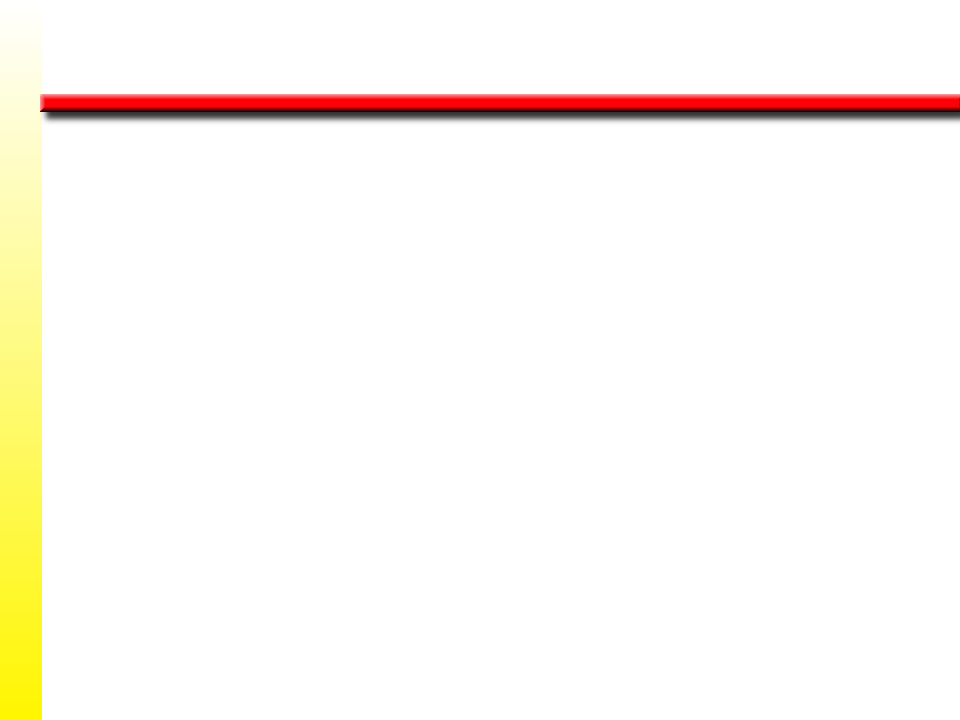 Fatiga y sus Causas: Fatiga Neuromuscular
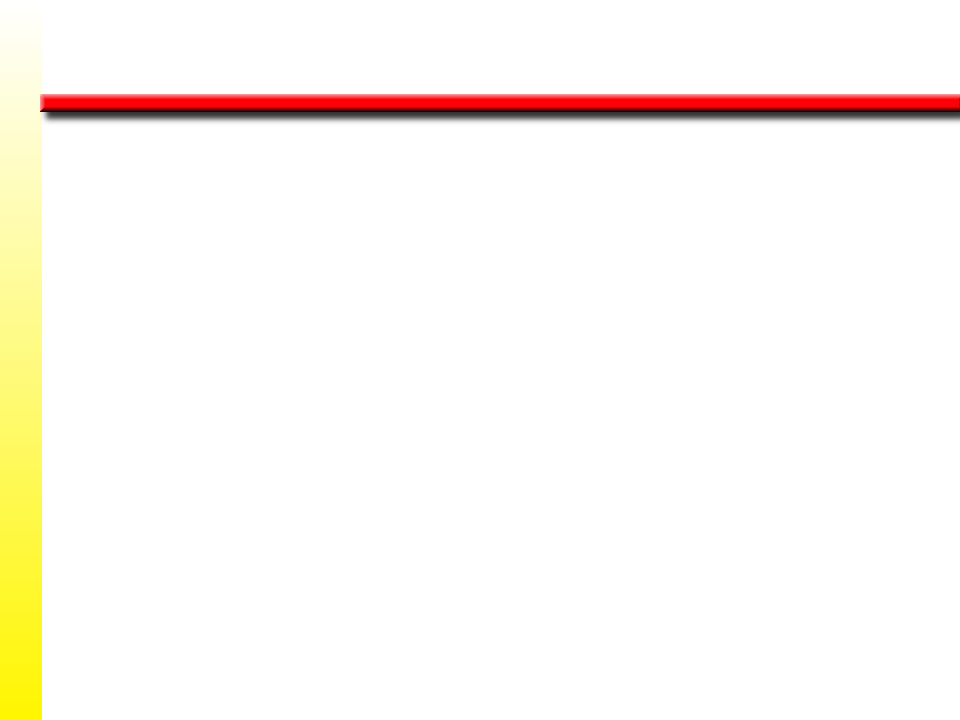 Causas
Neuromuscular
Sistema Nervioso Central (SNC)
FATIGA
Percepción de
Trauma
 Psicológico
Ejercicio Agotador
Músculos
Agotados
MOLESTIA/FATIGA
Muscular
(Fatiga Psicológica)
Inhibición
del Control
Consciente
Inconsciente
(para la)
Voluntad del Deportista
en
Tolerar más Dolor/Fatiga
SNC
Neuronas Inhibidoras
Transmisión Nerviosa Periférica
Movilización Músculos Esqueletales
Rítmo del Ejercicio
Limitación Fisiológica
Dentro del Músculo
Se Ejercita a un
Nivel Tolerable
Tolerancia al 
Dolor/Fatiga
Mecanismo de Protección para el Deportista
FATIGA
Neuromuscular
(Ej: Evitar Lesiones)
(Fatiga Fisiológica)
Rendimiento Deportivo
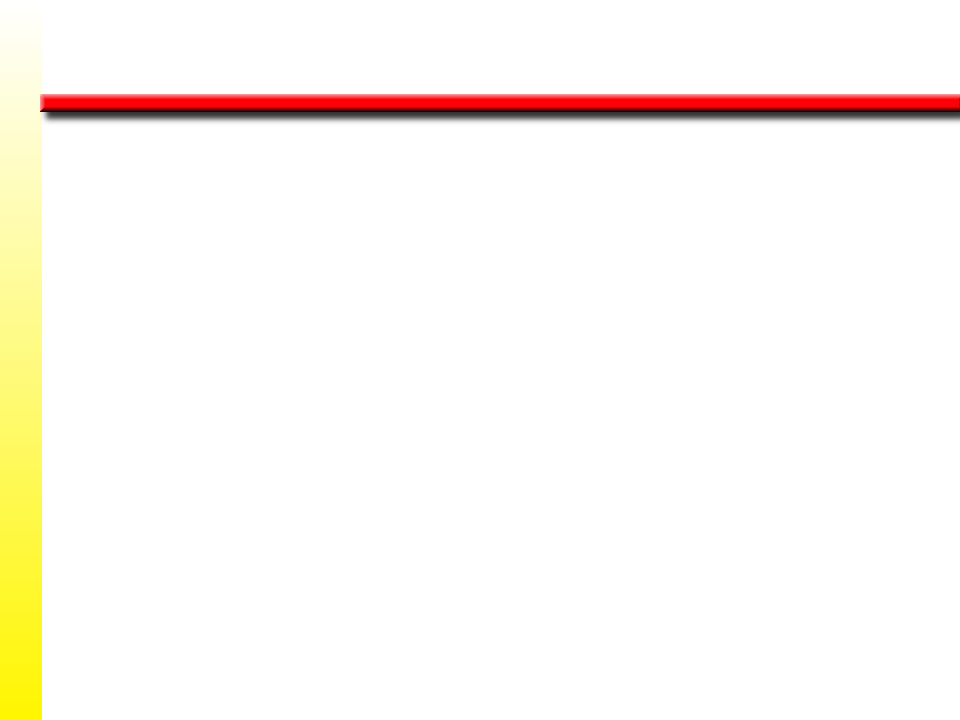 Fatiga y sus Causas: Fatiga Neuromuscular
FATIGA
Causas
Neuromuscular
Sistema Nervioso Central (SNC)
MÚSCULOS AGOTADOS
(Percepción)
Activación Psicológica
Estimulación
Eléctrica
Directa
Ejemplo
Dar Ánimos/Motivación
Verbalmente
Gritando
Expresiones de Estímulo
Fuerza de Contracción Muscular
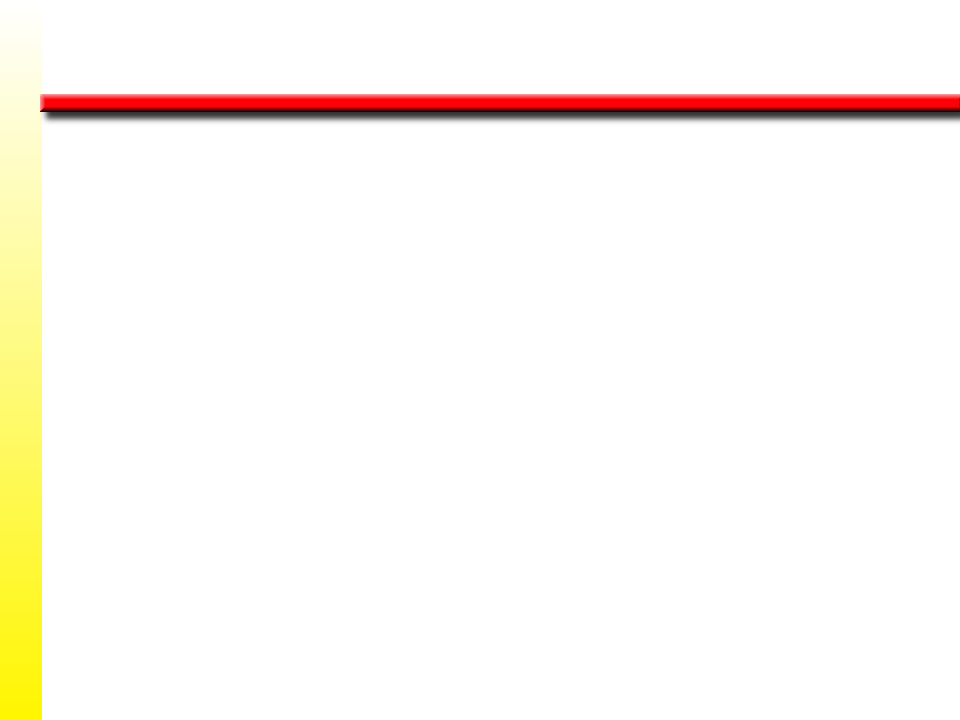 Fatiga y sus Causas: Fatiga Neuromuscular
FATIGA
Causas
Neuromuscular
Sistema Nervioso Central (SNC)
MOVILIZACIÓN MUSCULAR
DETERMINANTE
Parcial
Control Consciente
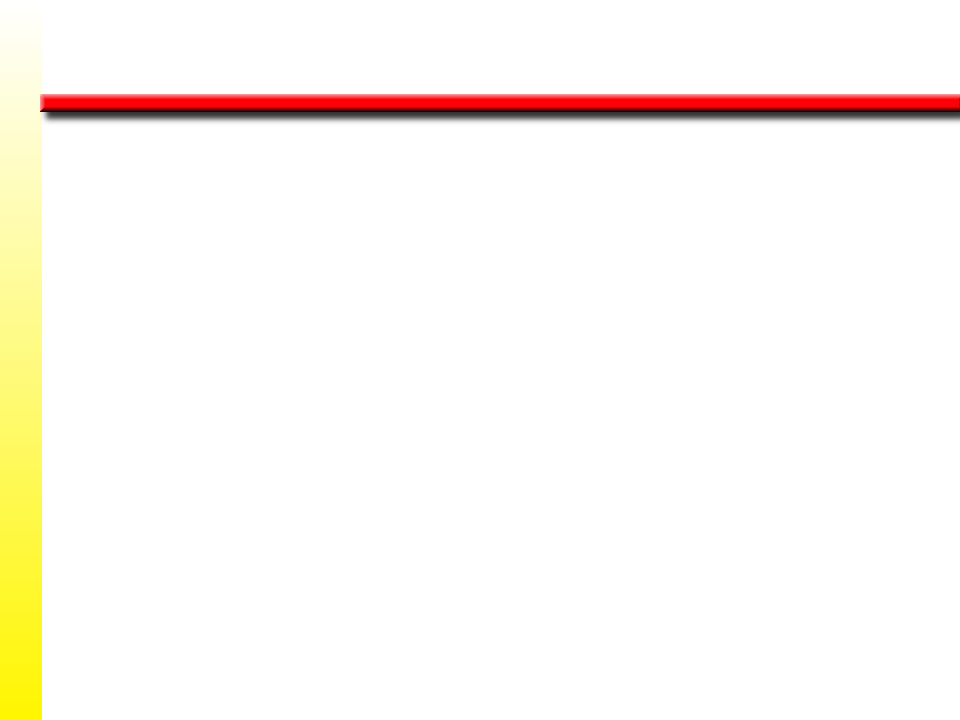 Fatiga y sus Causas: Fatiga Neuromuscular
FATIGA
Causas
Neuromuscular
Sistema Nervioso Central (SNC)
FATIGA PERCIBIDA
(Fatiga Psicológica)
Precede
FATIGA FISIOLÓGICA
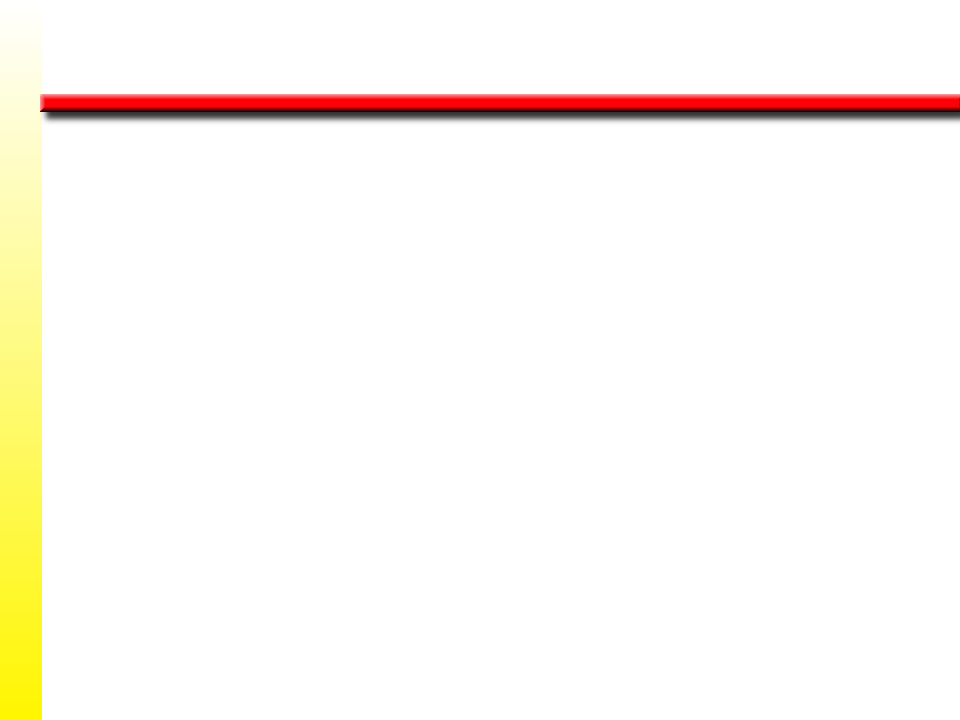 Fatiga y sus Causas: Fatiga Neuromuscular
FATIGA
Causas
Neuromuscular
Sistema Nervioso Central (SNC)
ENTRENAMIENTO DEPORTIVO
Aprendizaje Motor
(Permite)
Cómo Llevar un
Tolerar el
Dolor/Fatiga
Ritmo Adecuado
de Ejercicio
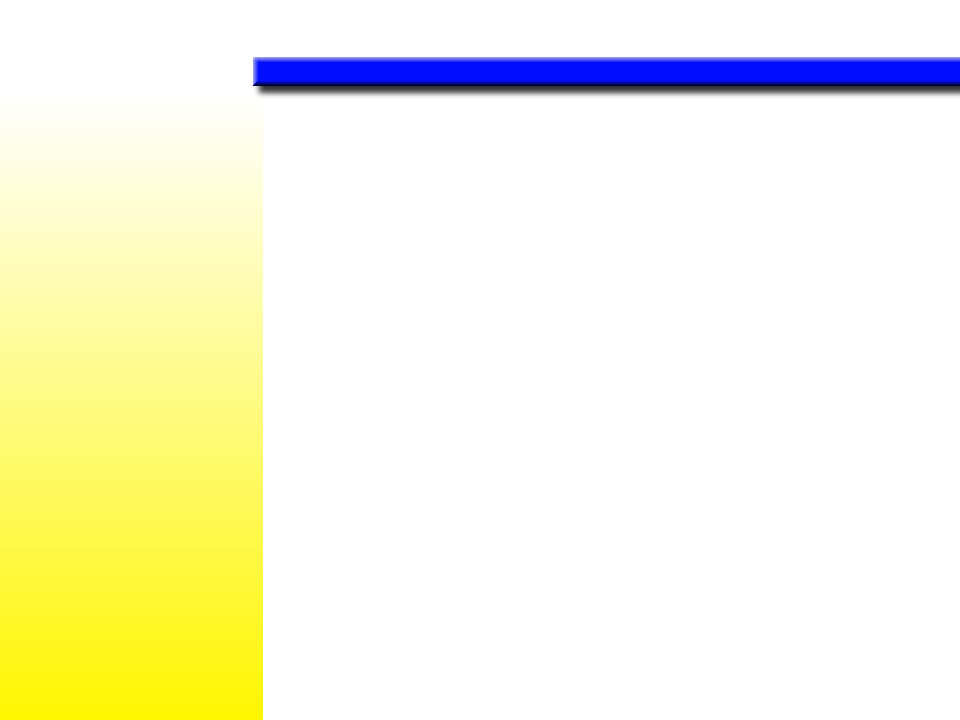 Puntos Claves
Fatiga y sus Causas
w	La fatiga puede ser ocasionada por el agotamiento de la PCr o glucógeno, lo cual perjudica la producción de ATP.
w Los H+ generados por el ácido láctico causa fatiga al disminuir el pH muscular y obstaculizar los procesos celulares para la producción de energía y la contracción muscular.
w El fallo en la transmisión nerviosa puede causar alguna fatiga.
w El sistema nervioso central puede también percibir fatiga como un mecanismo de protección.